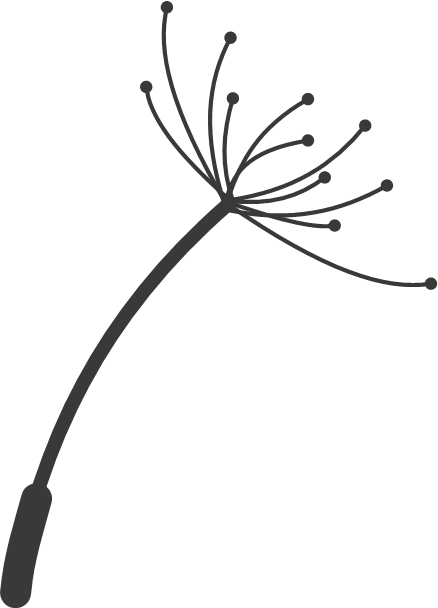 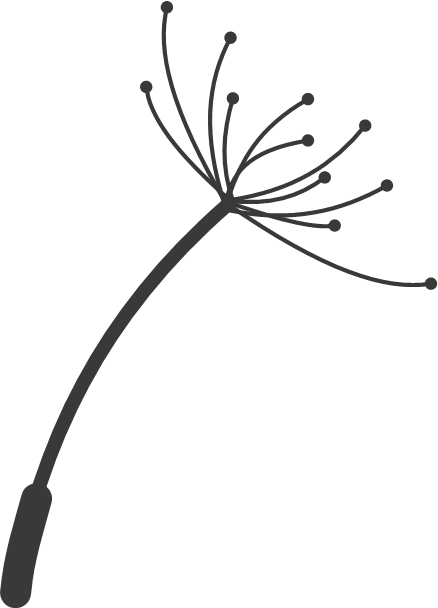 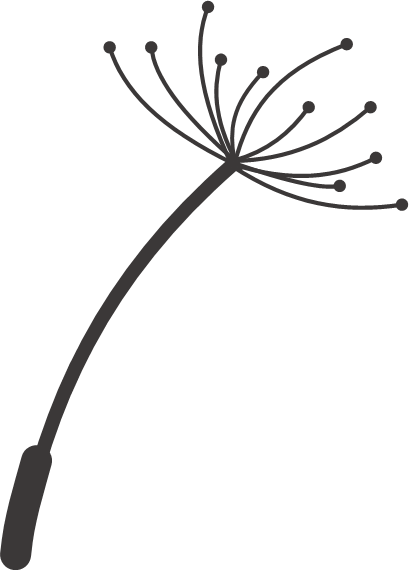 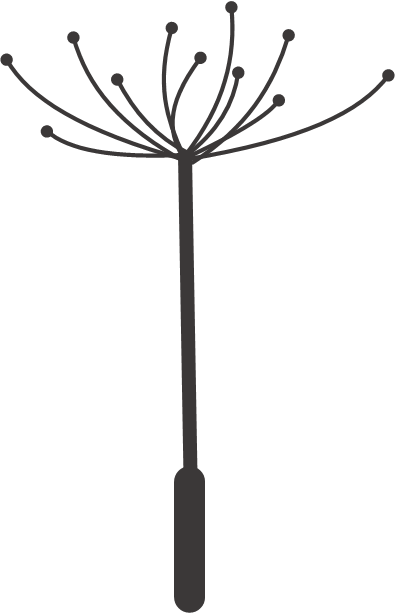 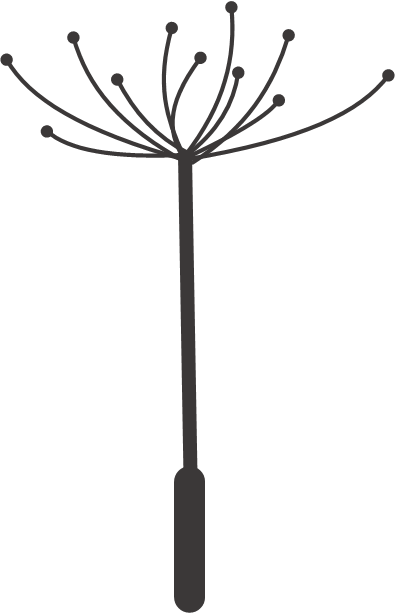 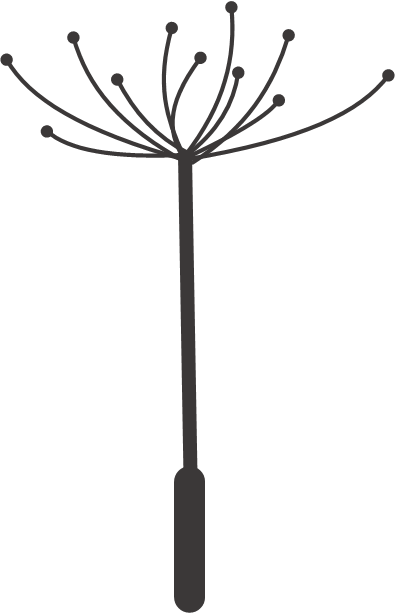 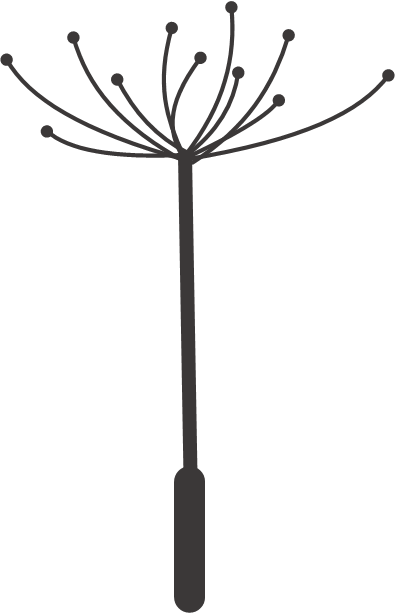 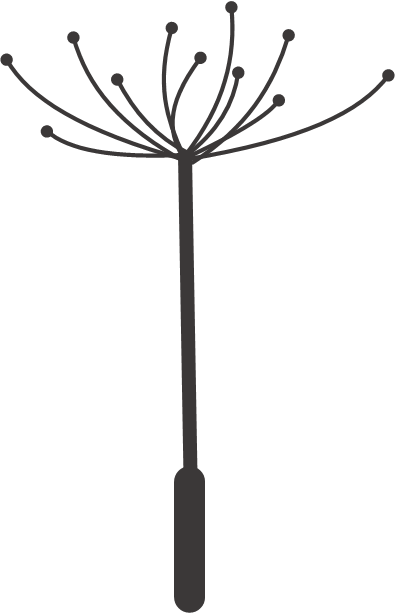 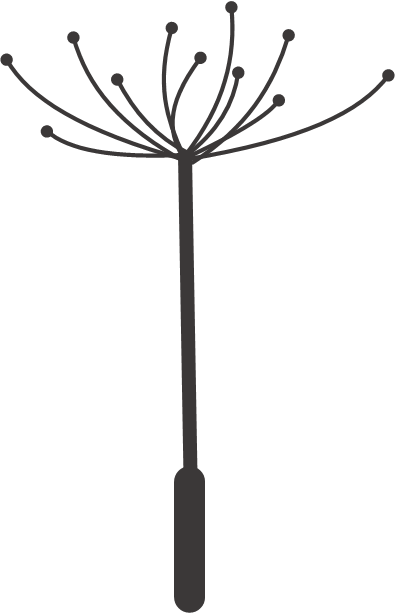 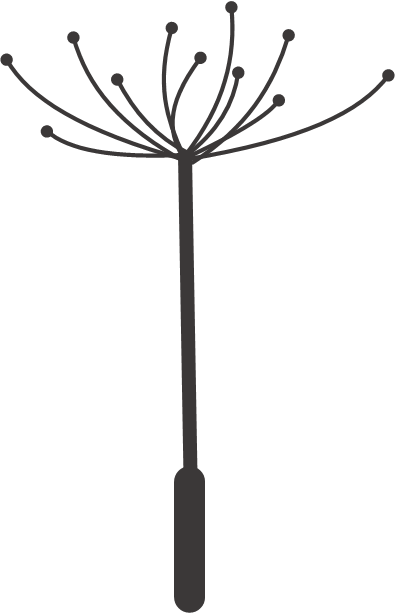 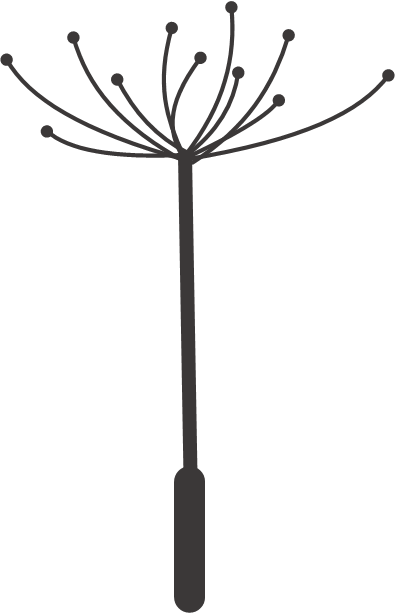 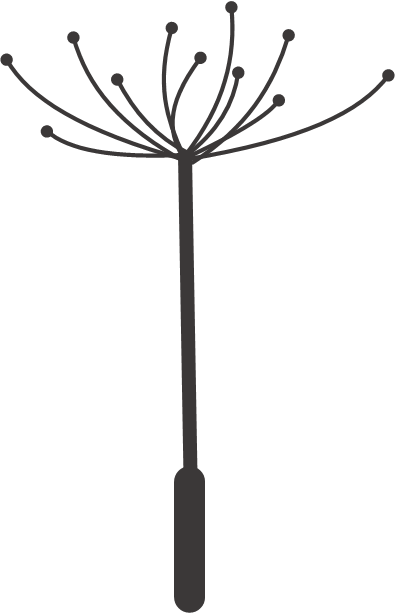 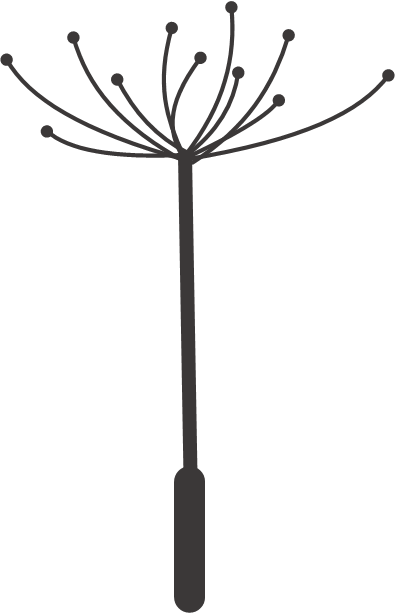 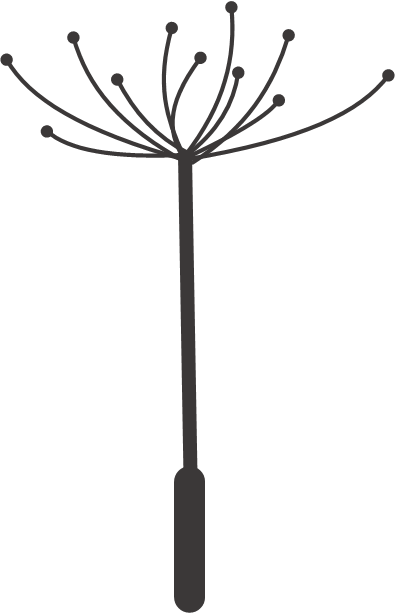 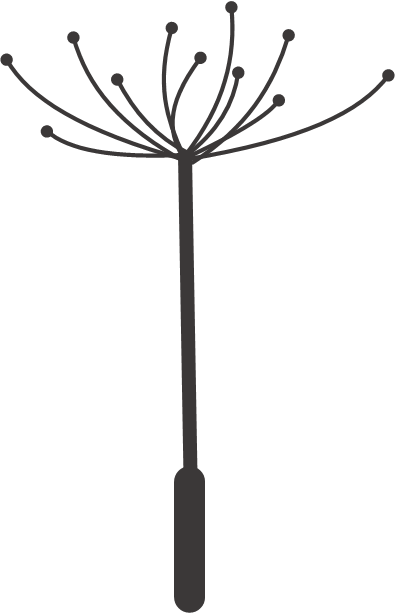 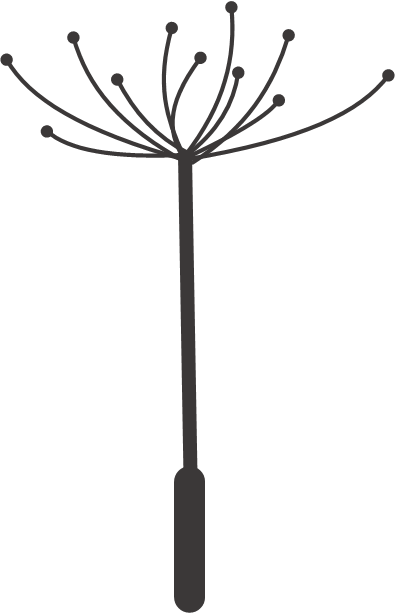 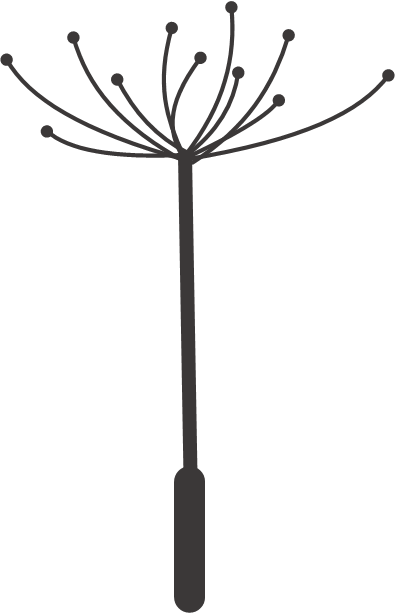 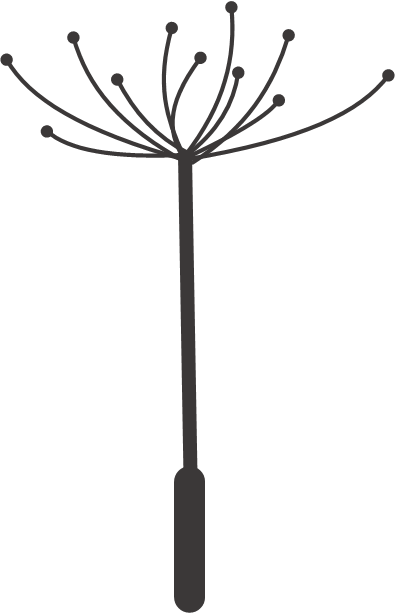 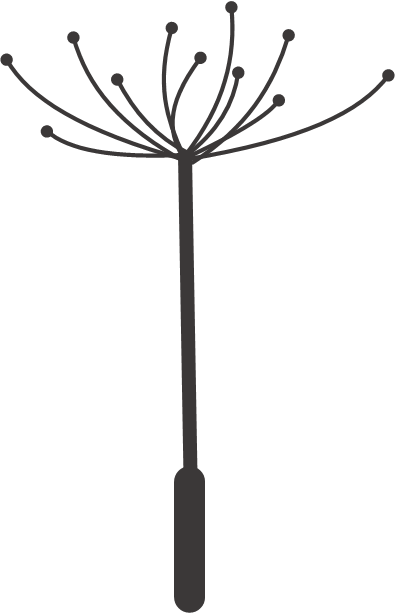 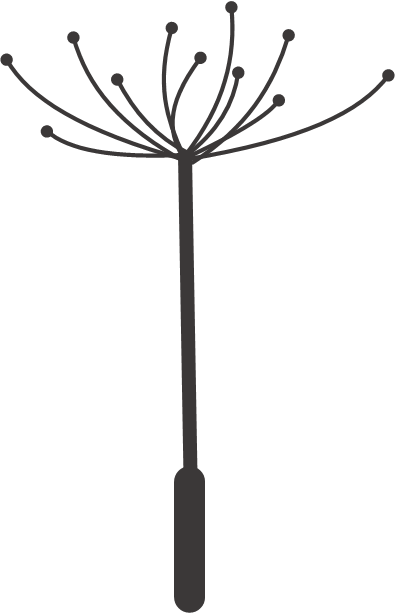 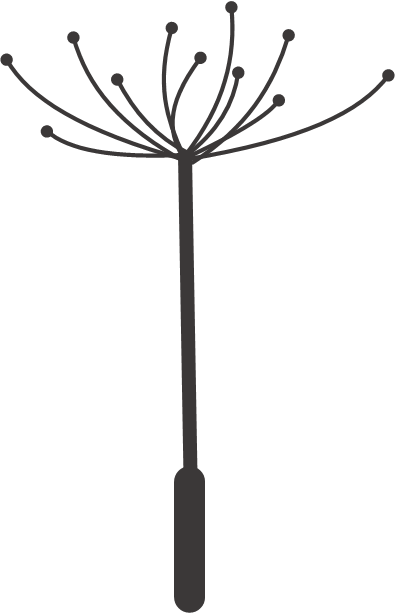 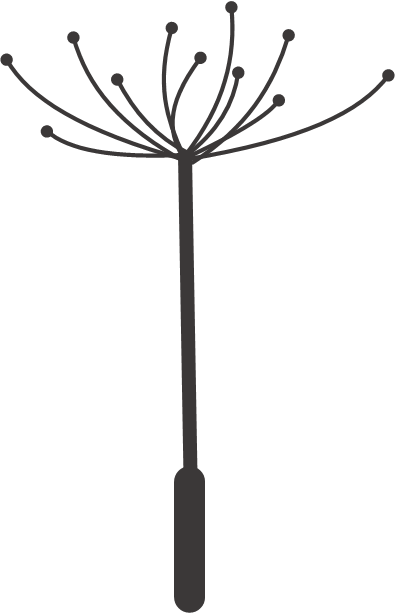 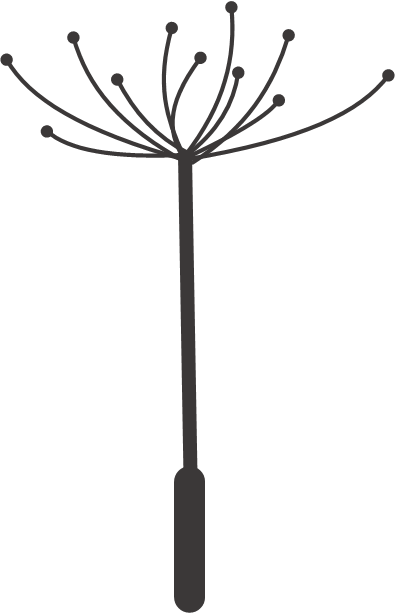 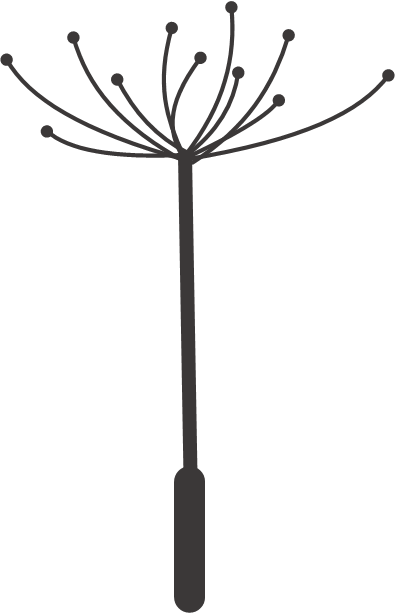 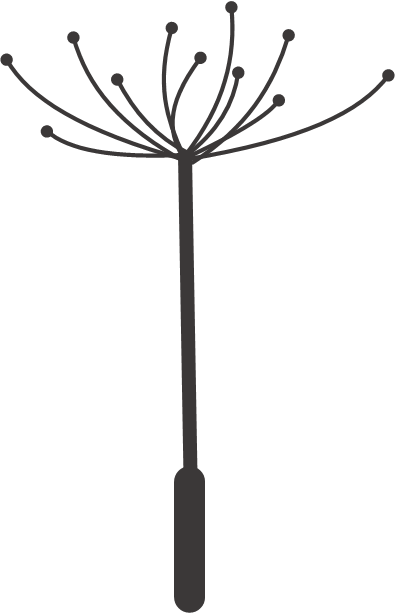 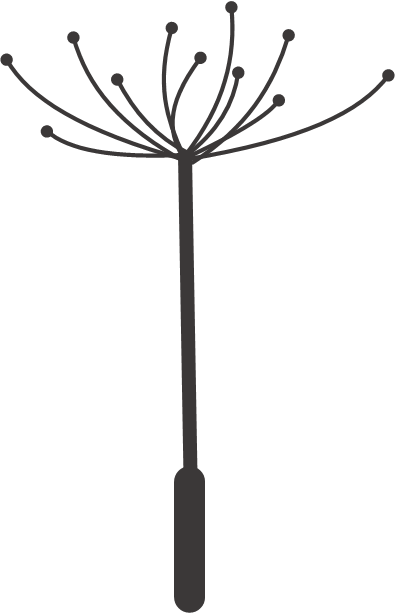 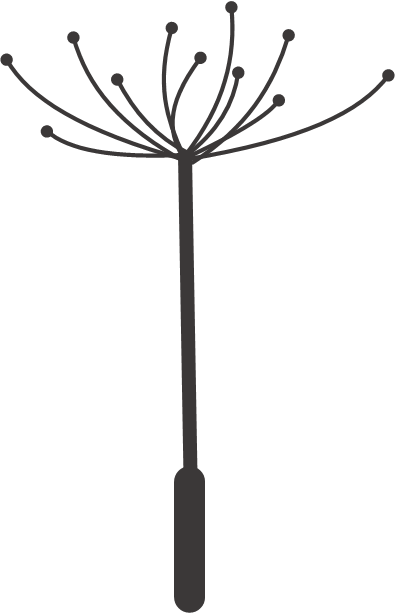 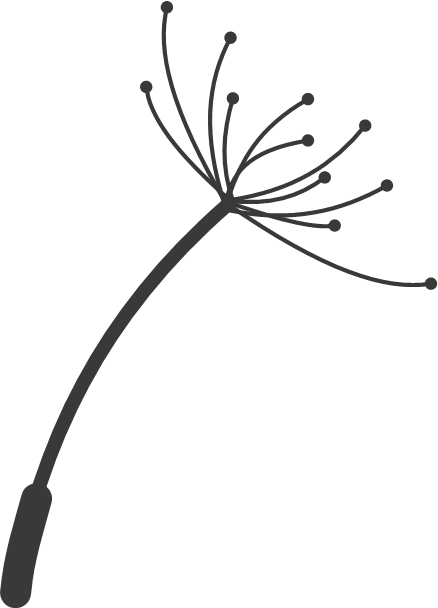 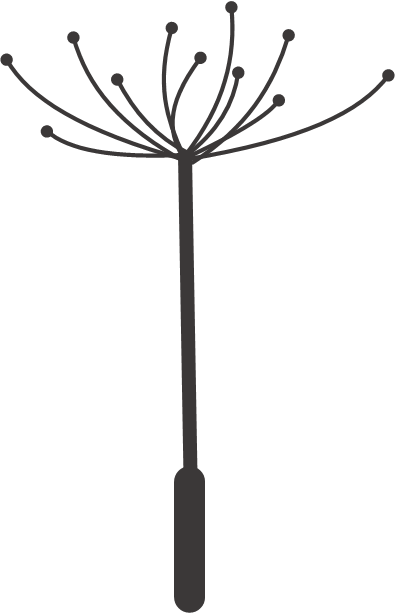 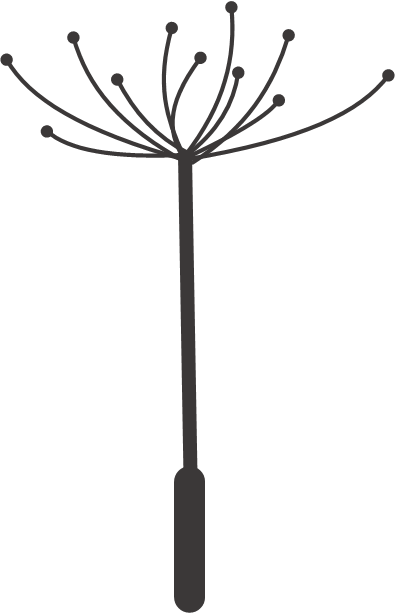 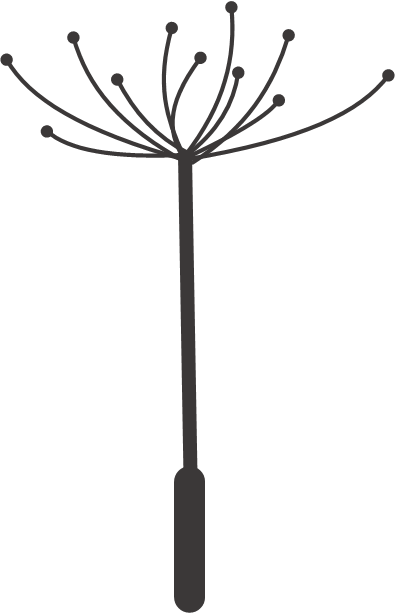 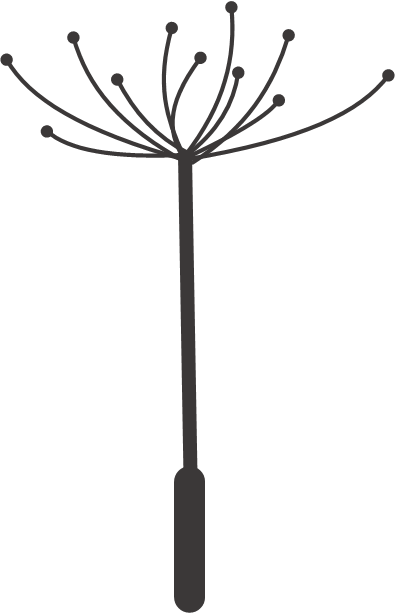 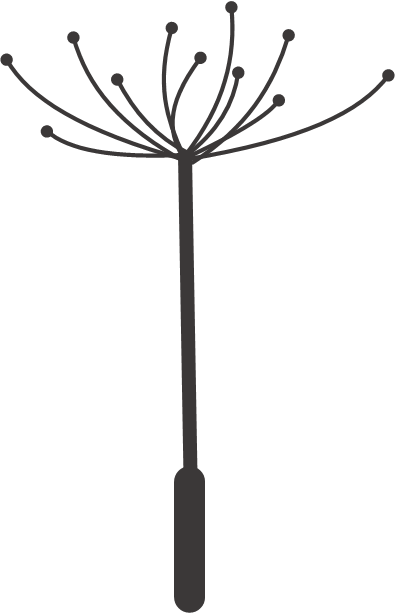 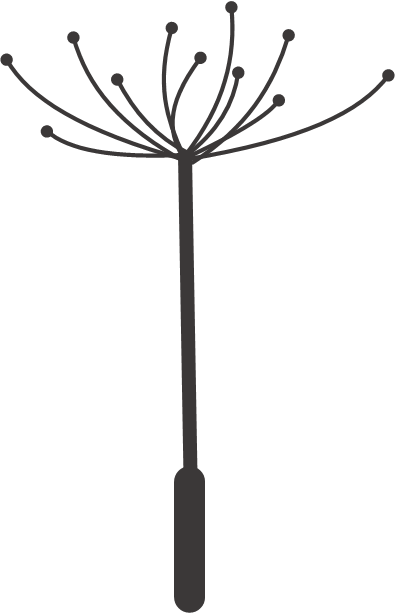 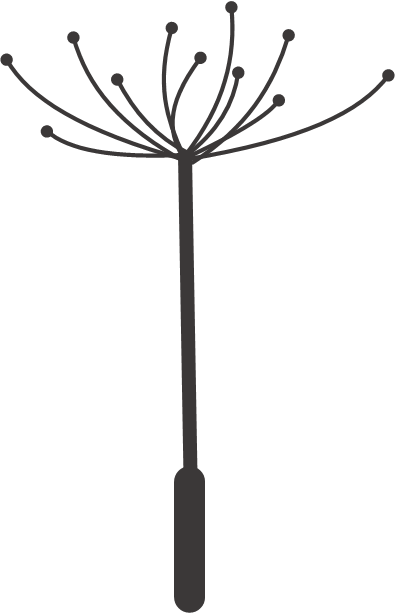 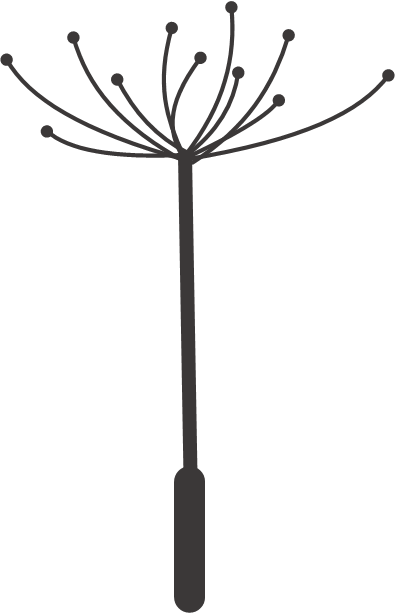 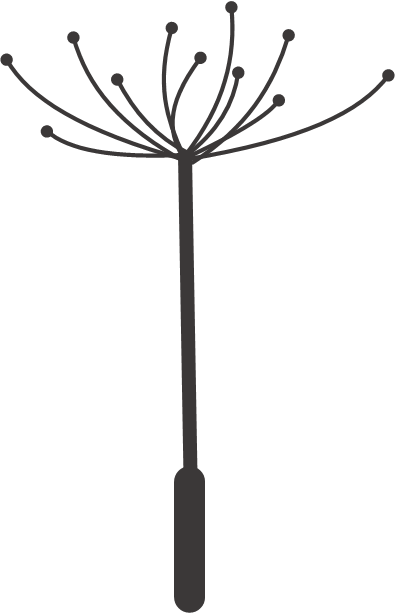 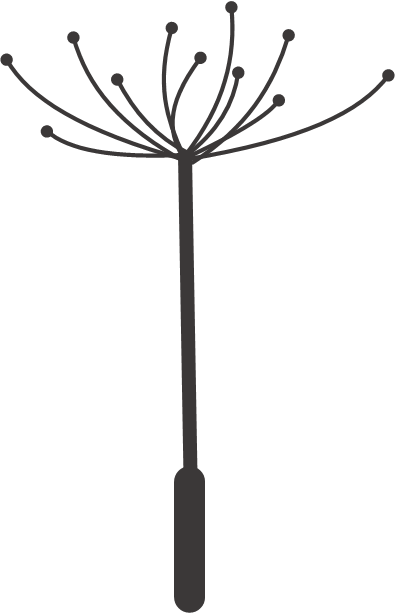 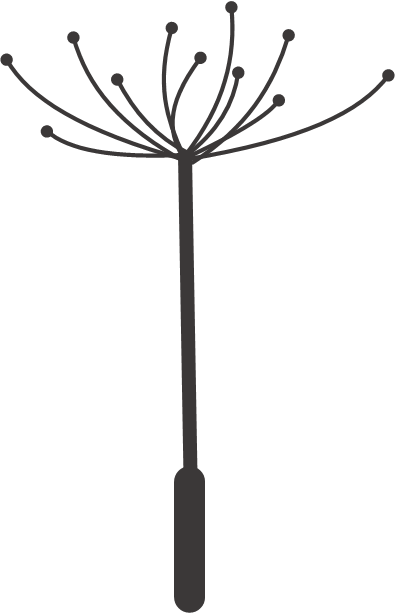 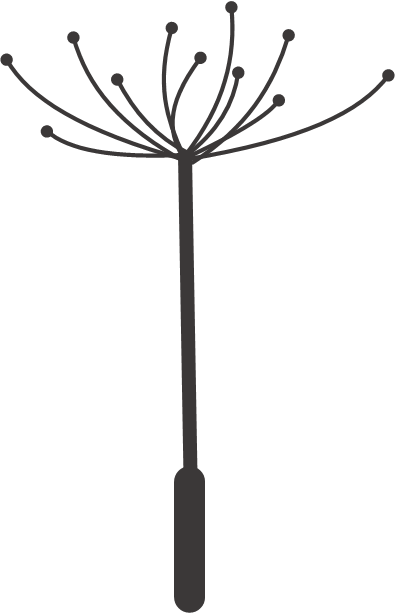 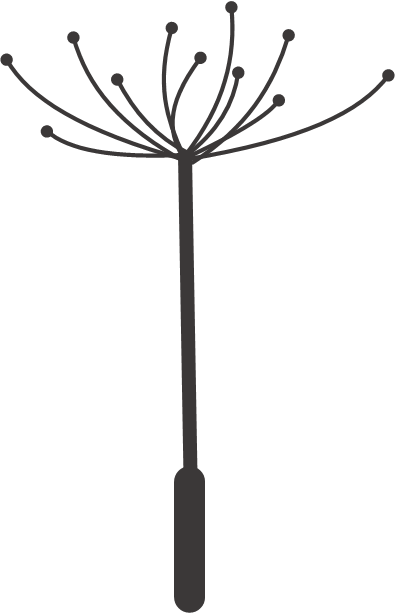 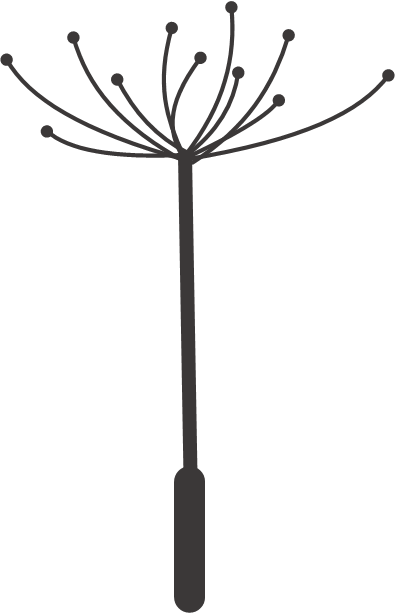 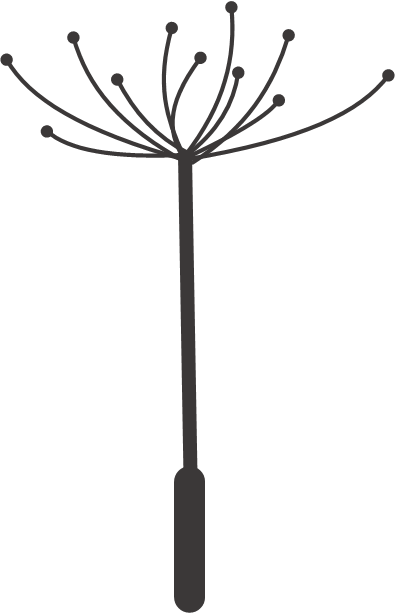 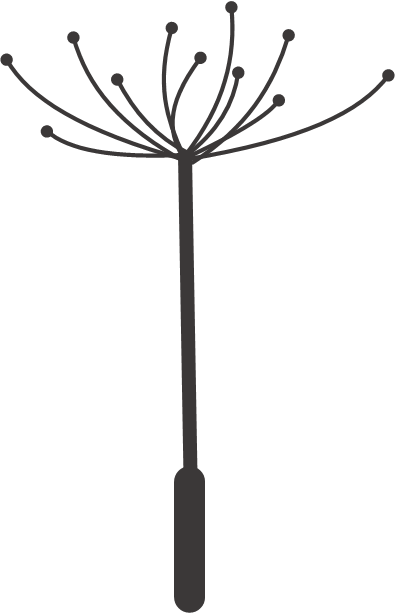 TEXT HERE
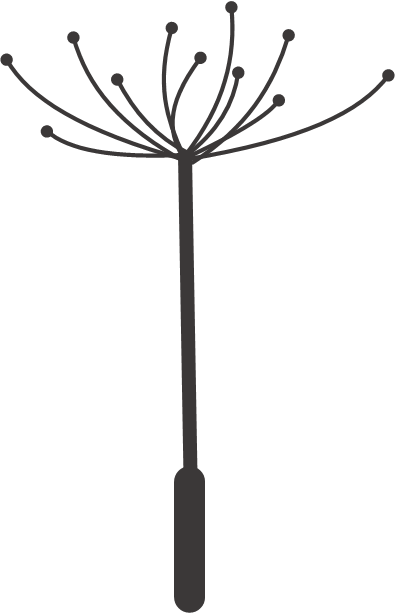 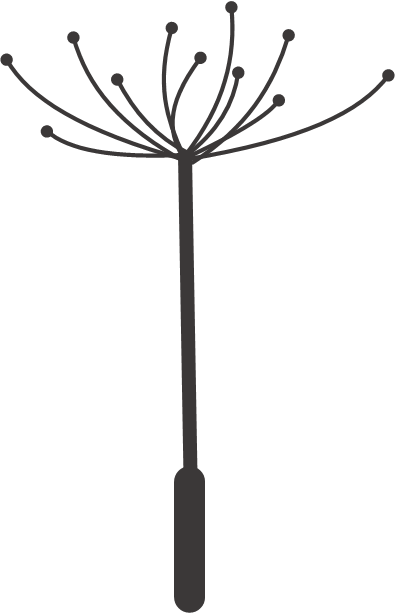 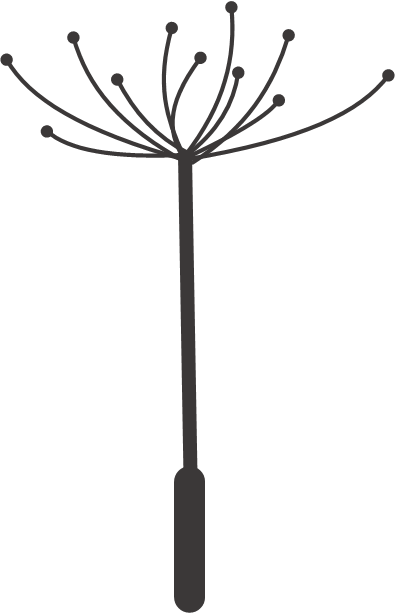 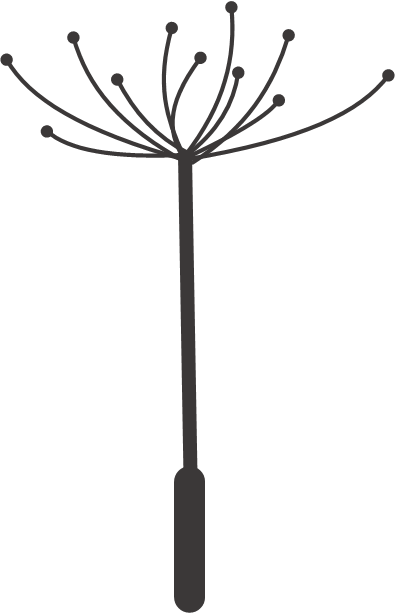 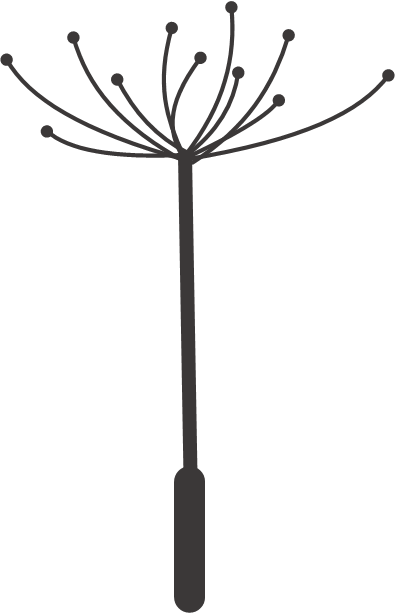 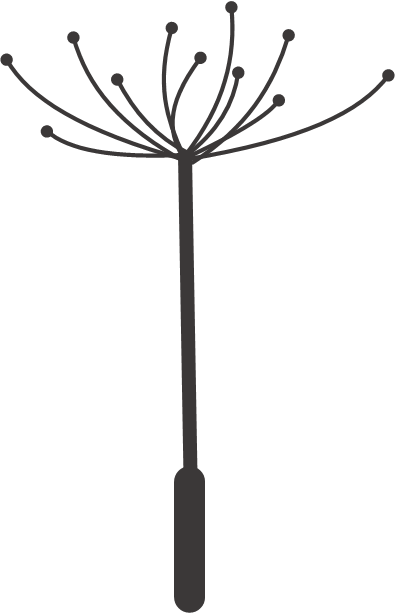 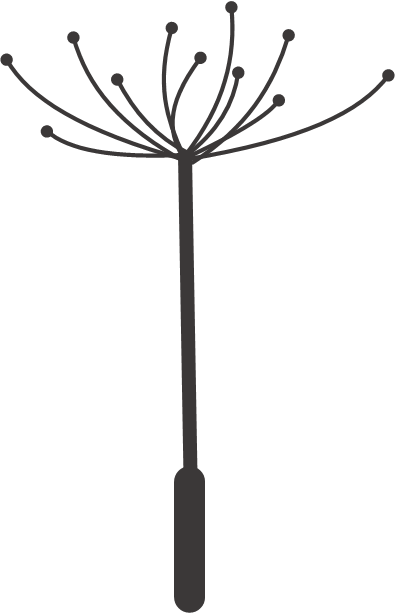 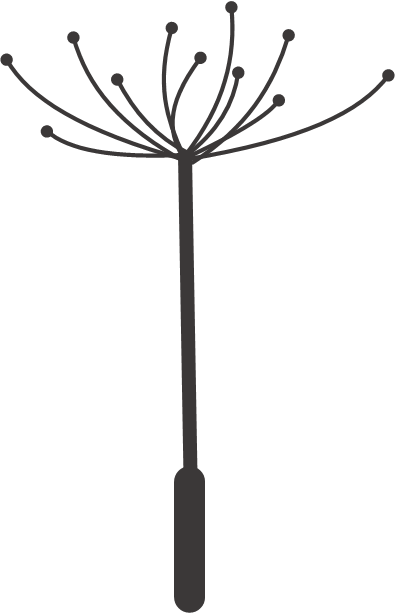 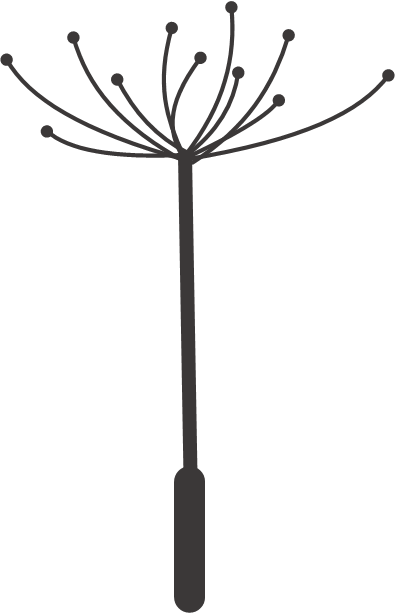 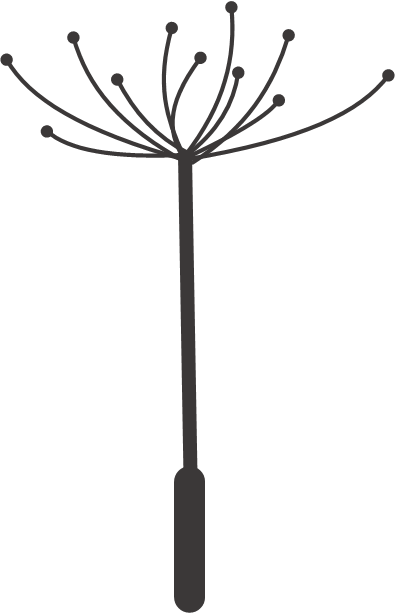 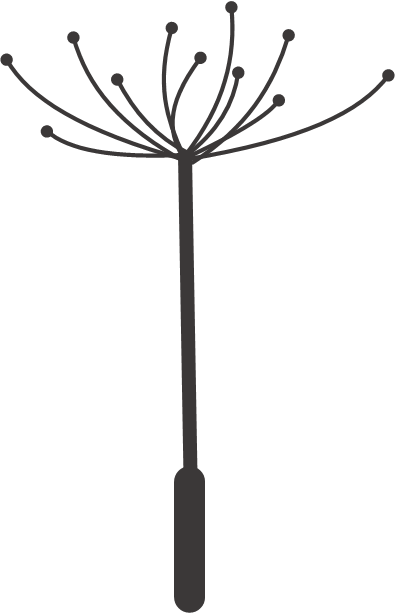 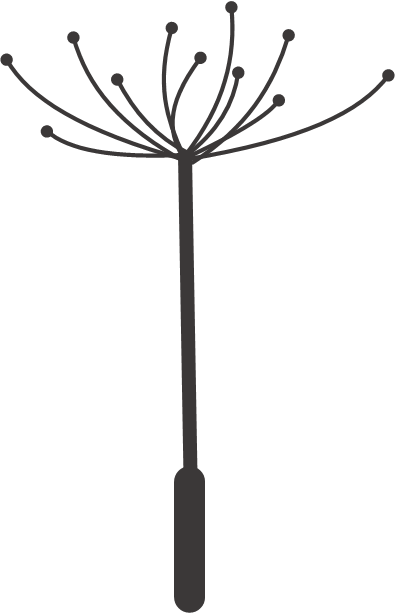 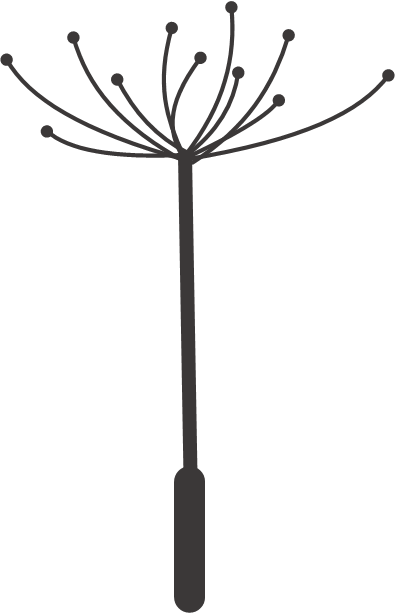 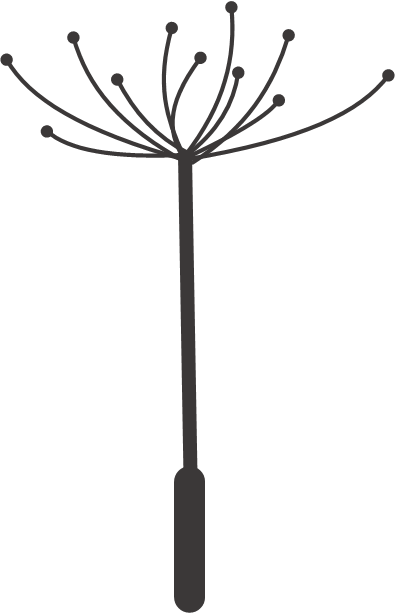 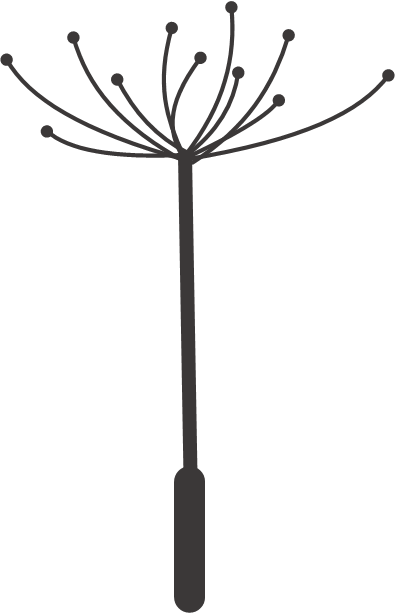 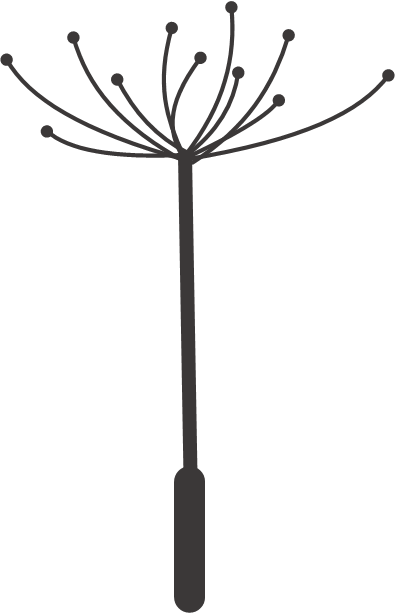 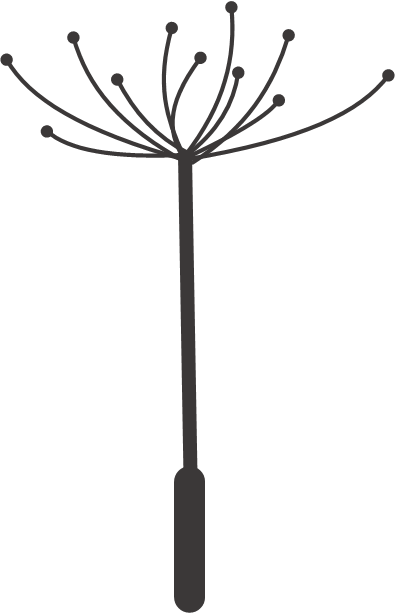 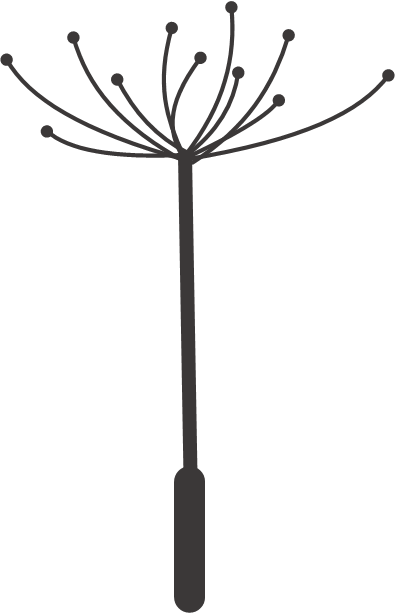 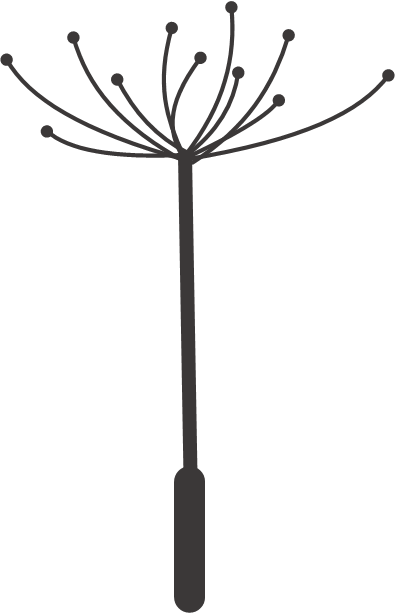 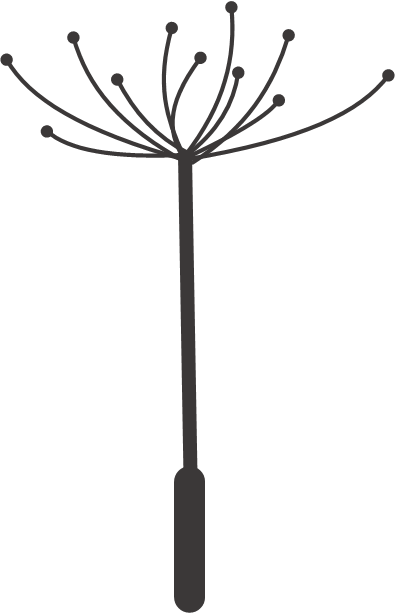 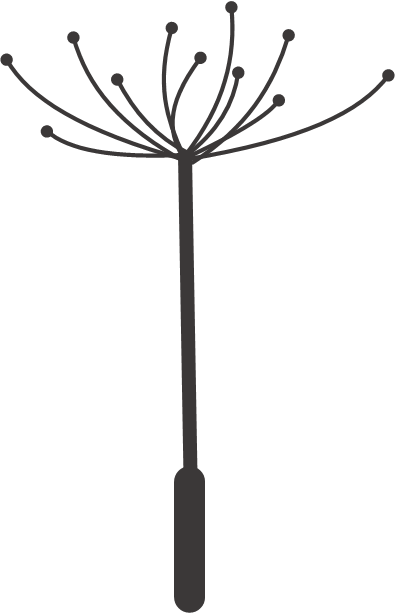 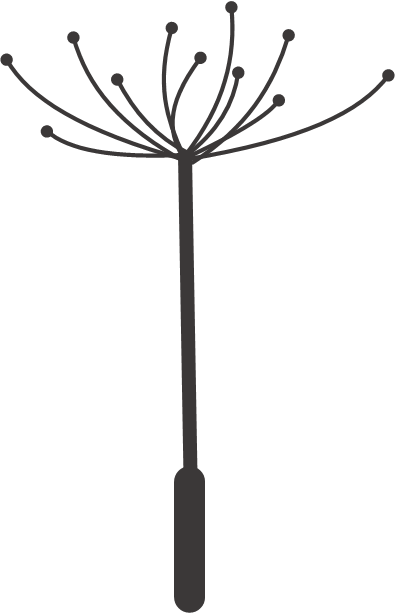 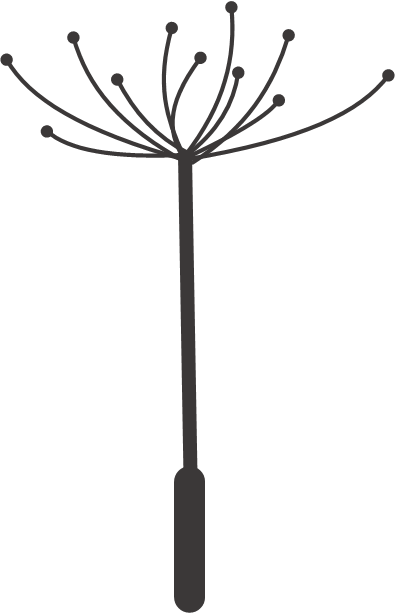 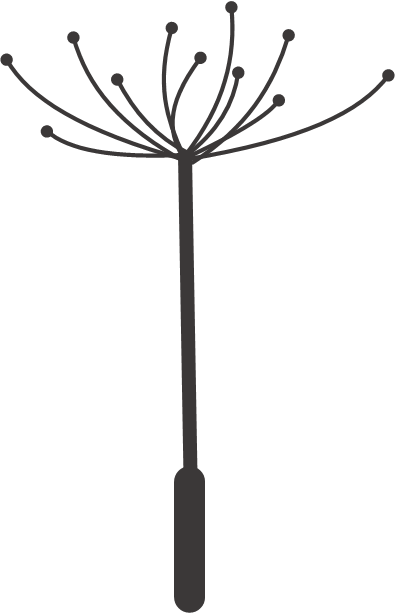 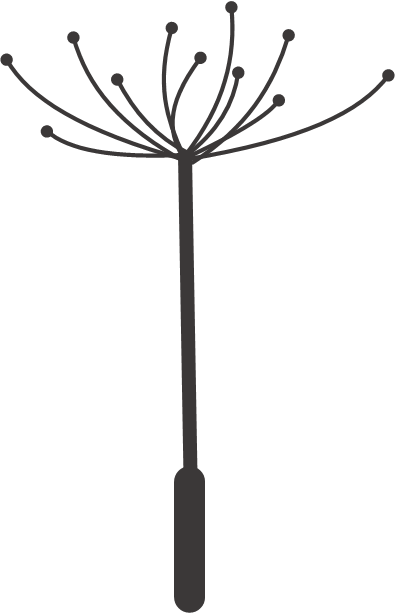 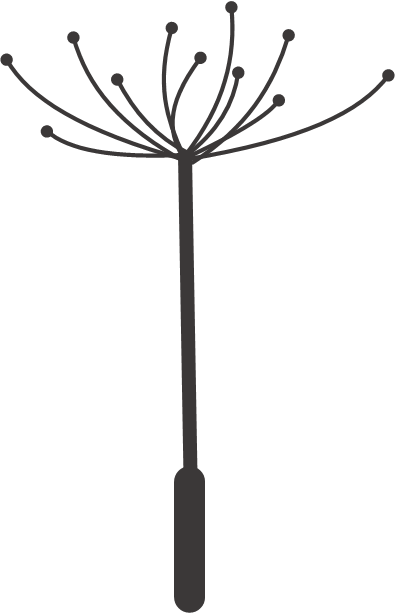 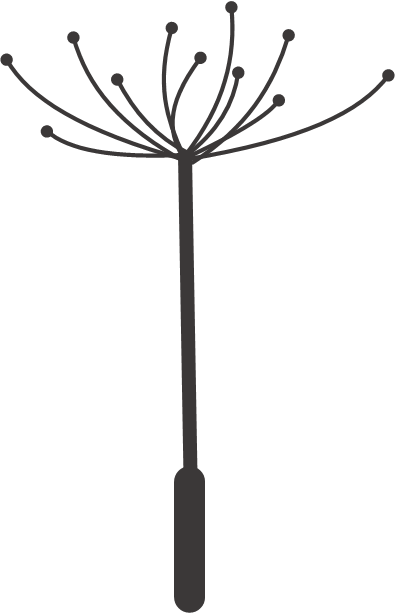 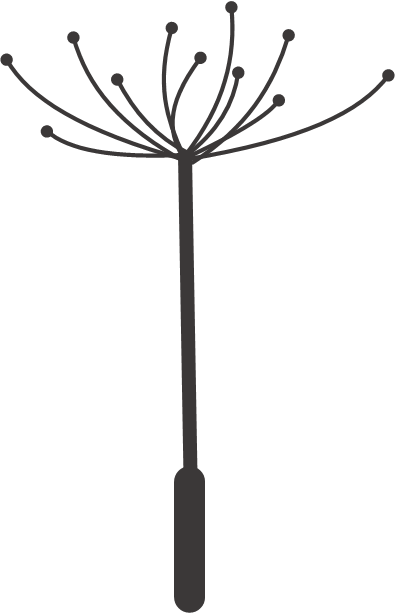 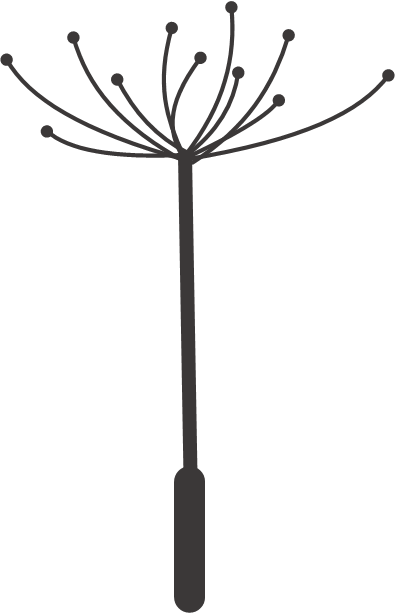 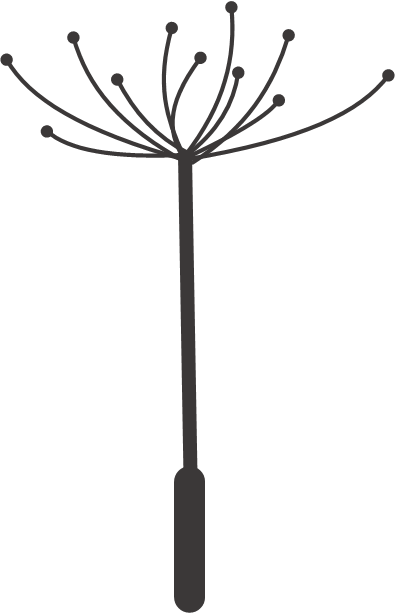 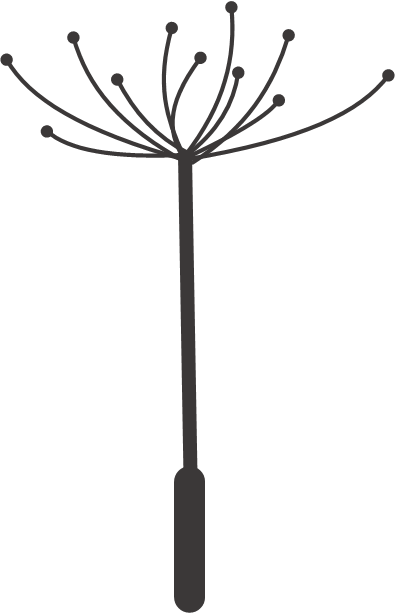 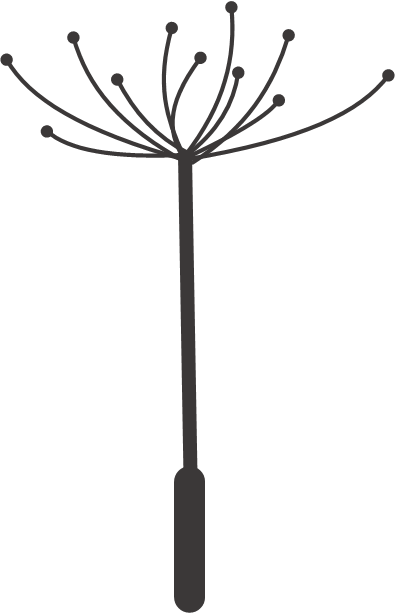 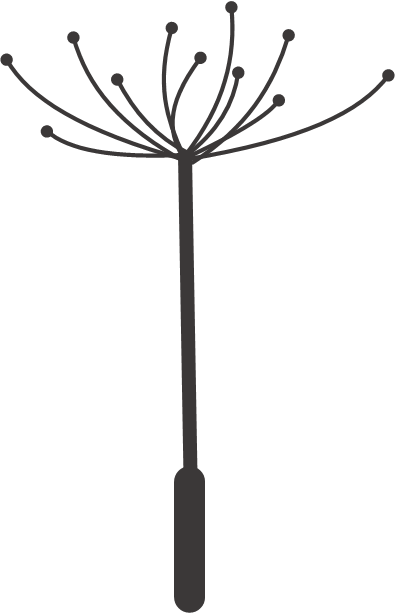 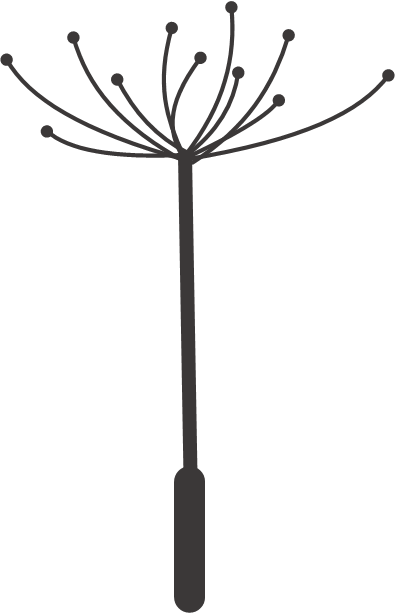 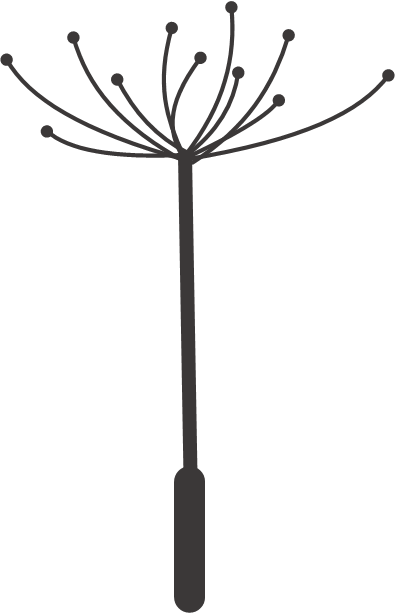 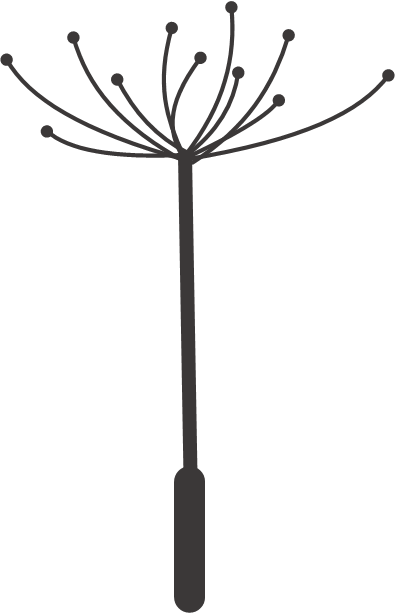 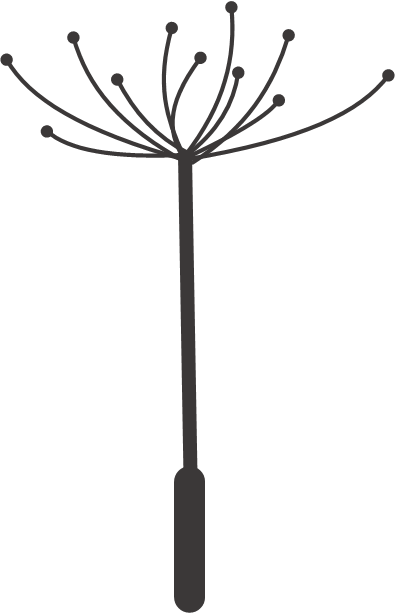 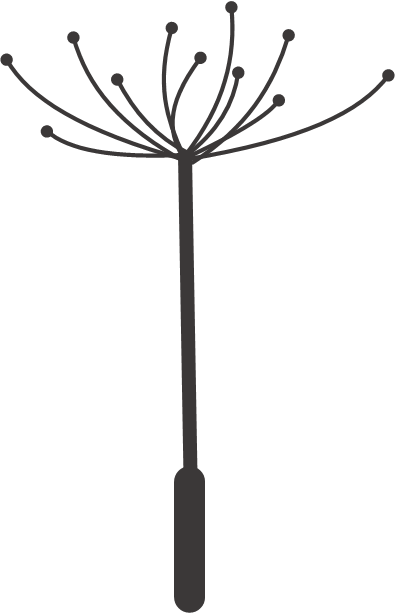 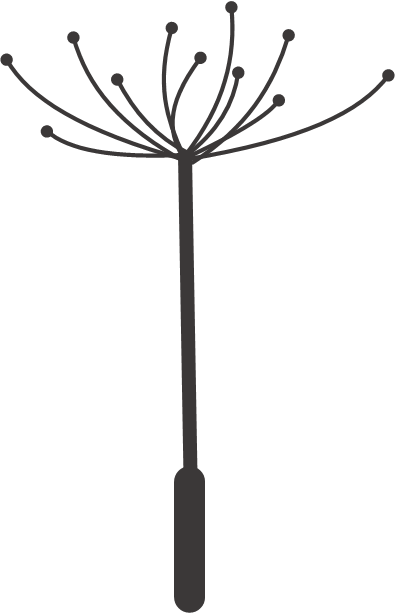 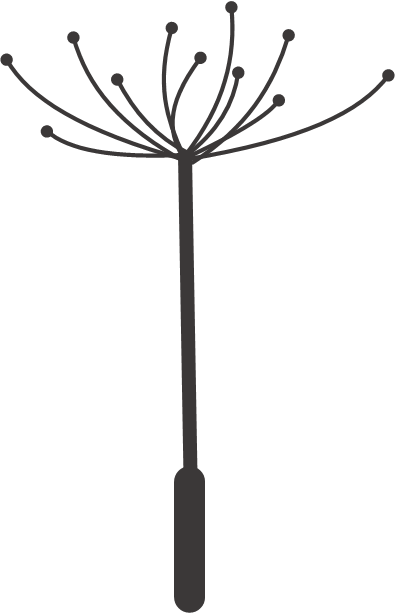 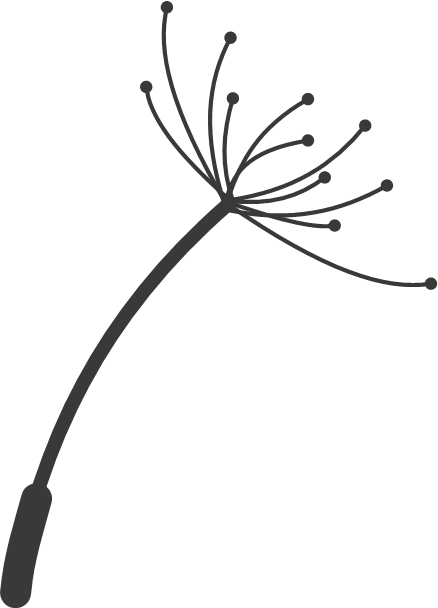 Write your text here……
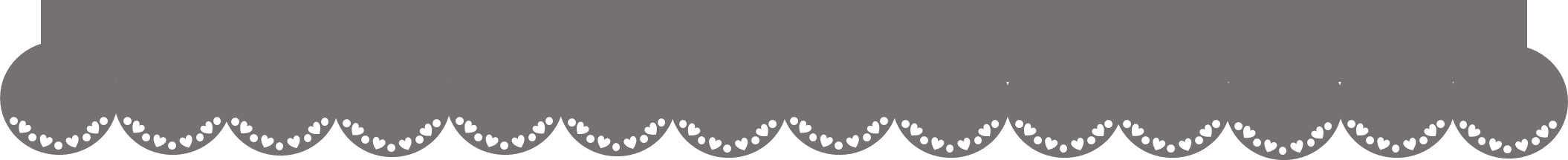 TEXT HERE
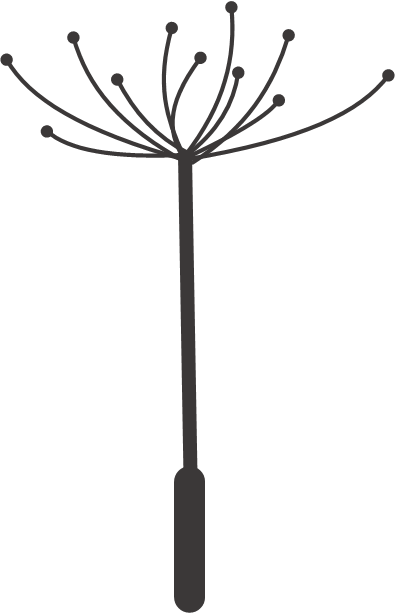 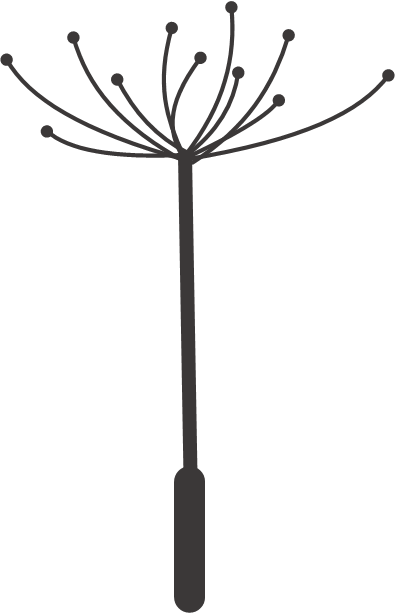 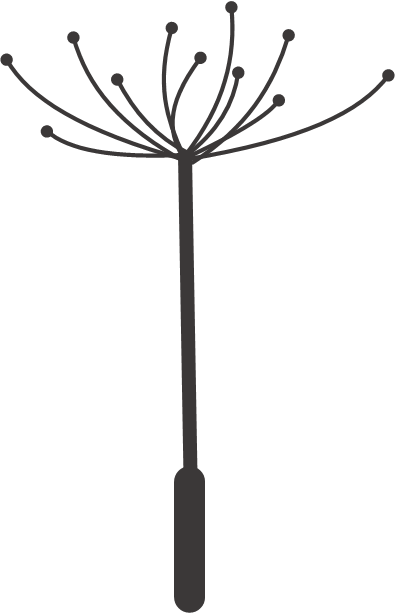 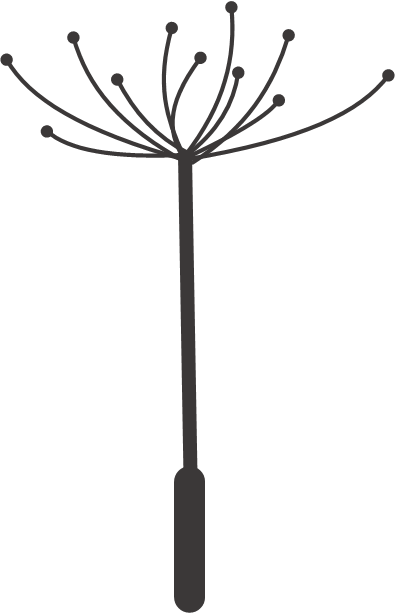 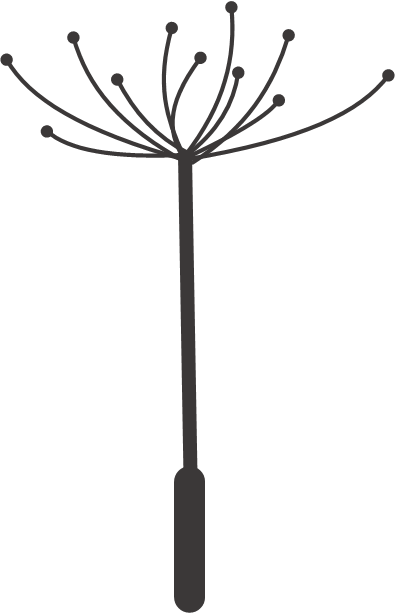 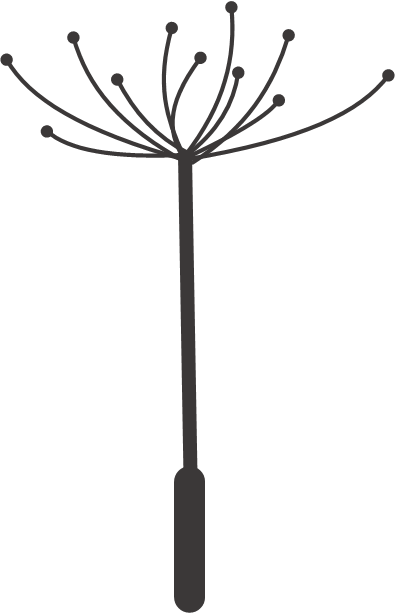 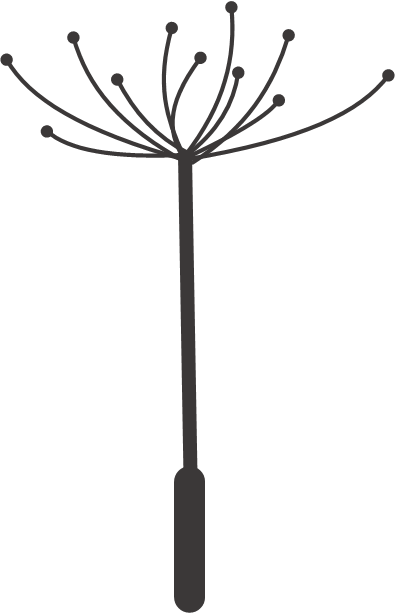 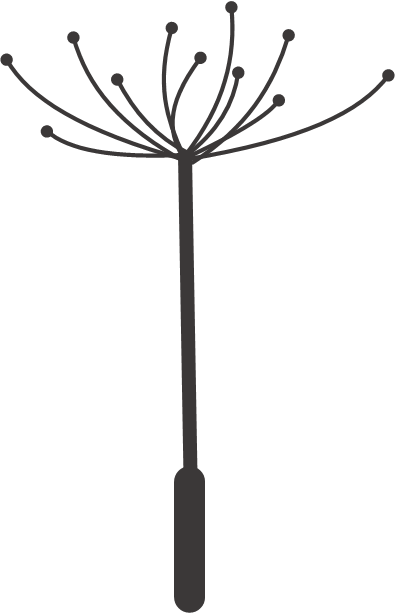 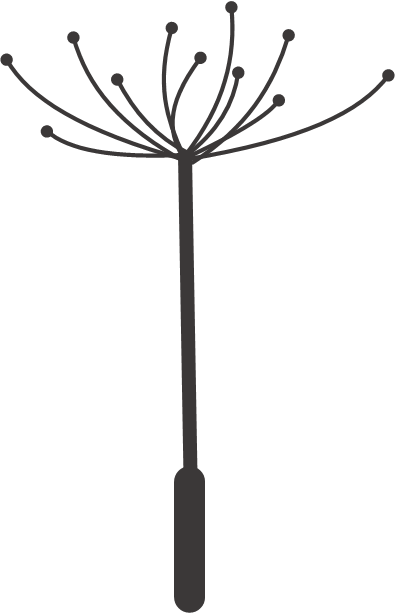 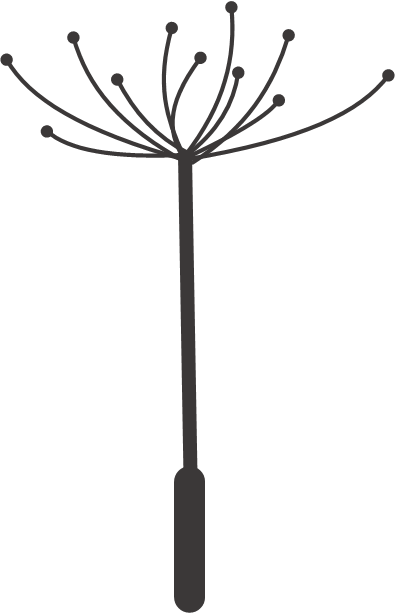 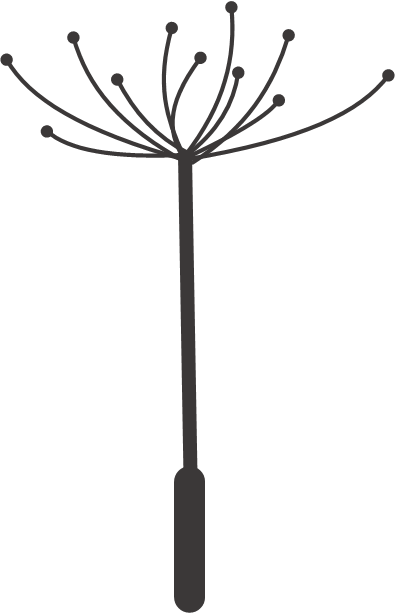 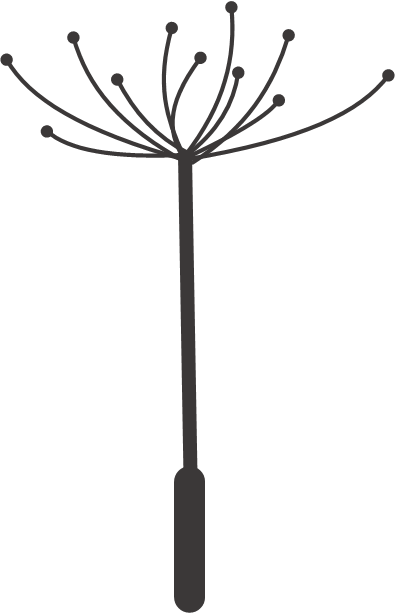 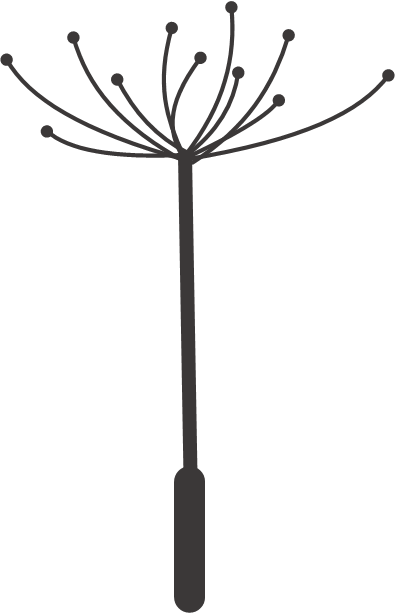 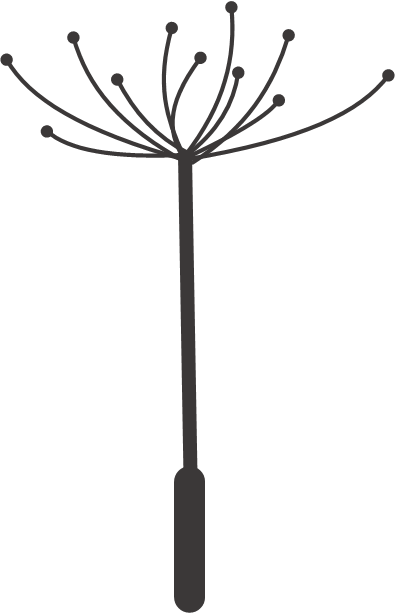 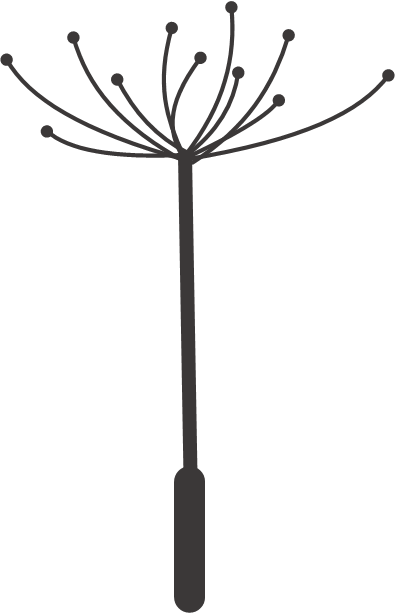 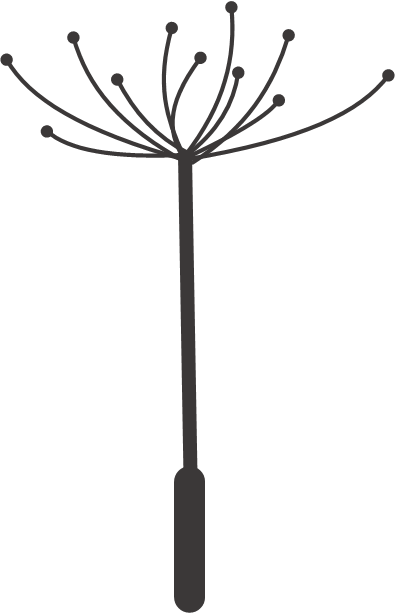 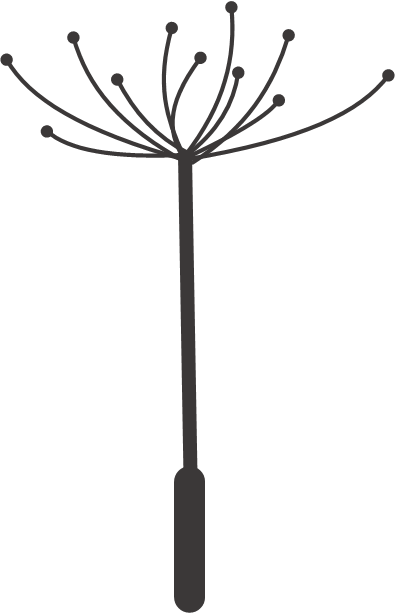 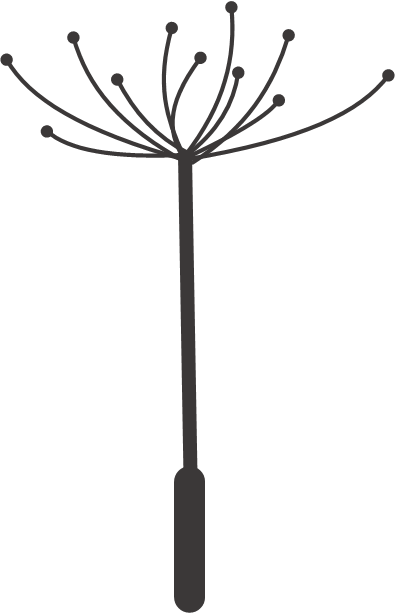 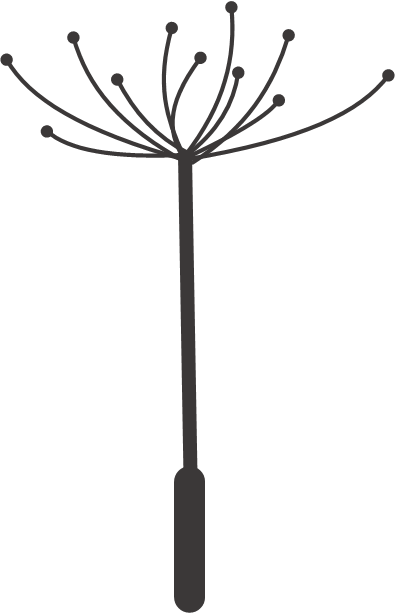 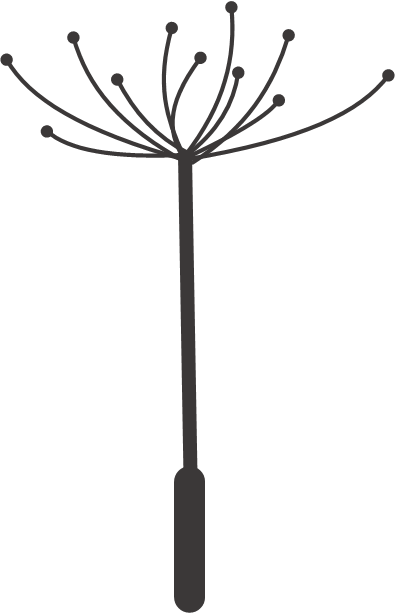 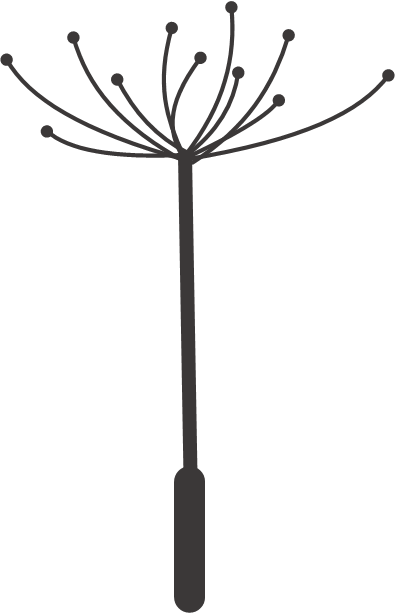 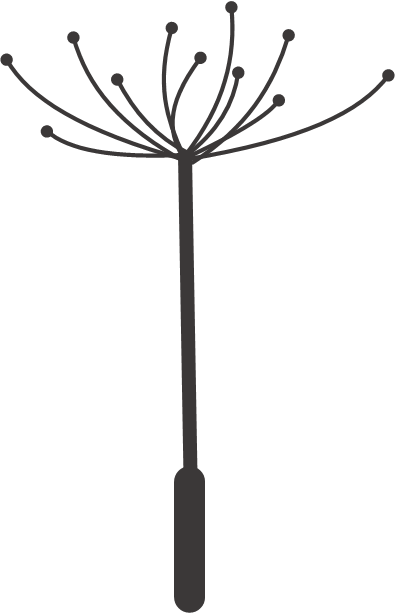 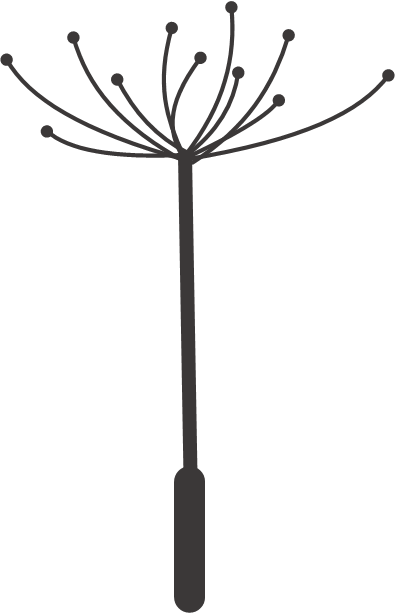 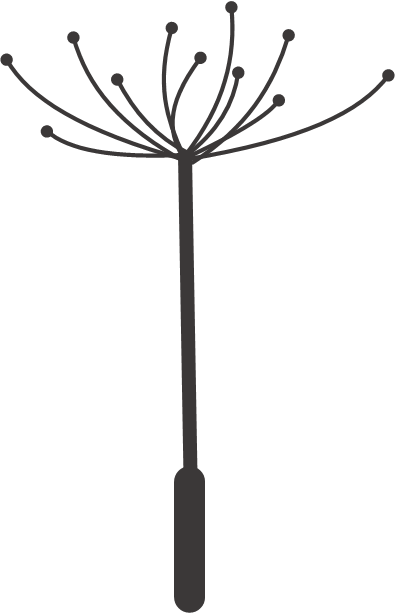 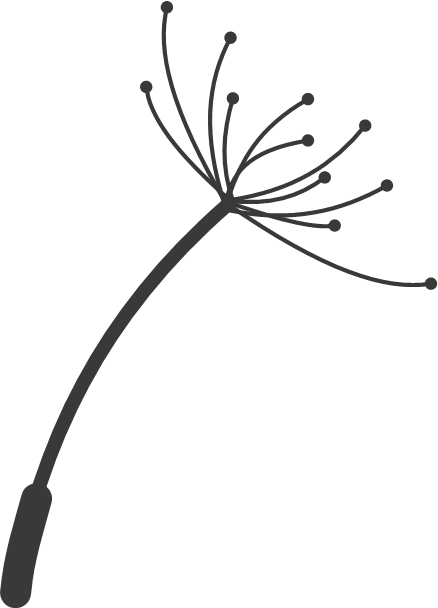 Write your text here……
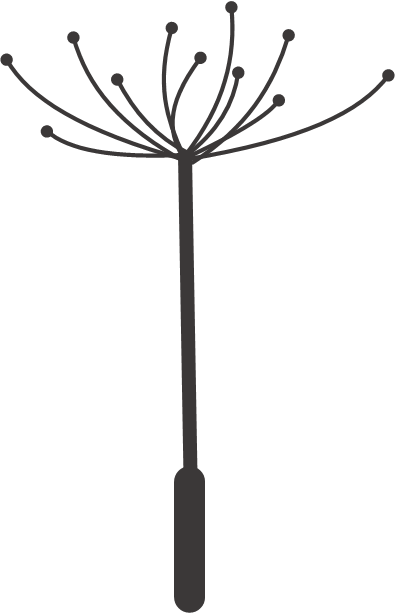 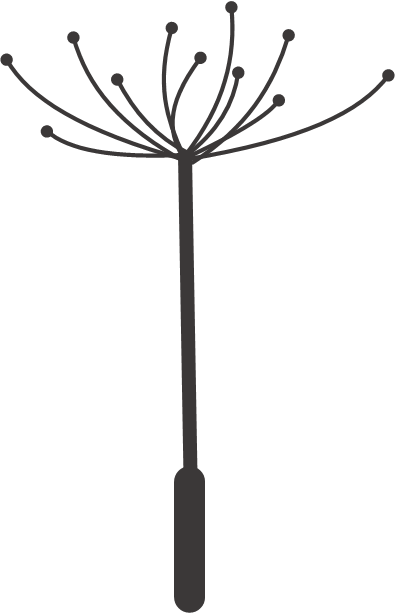 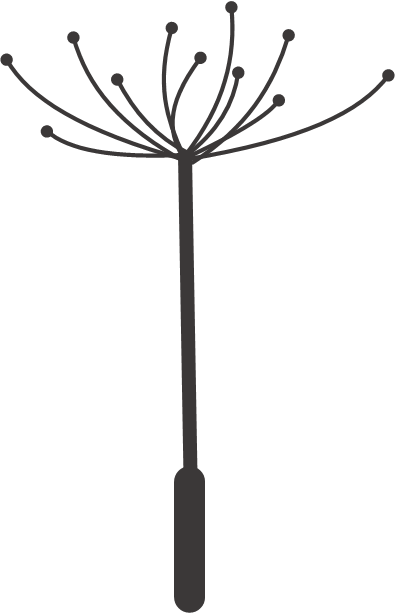 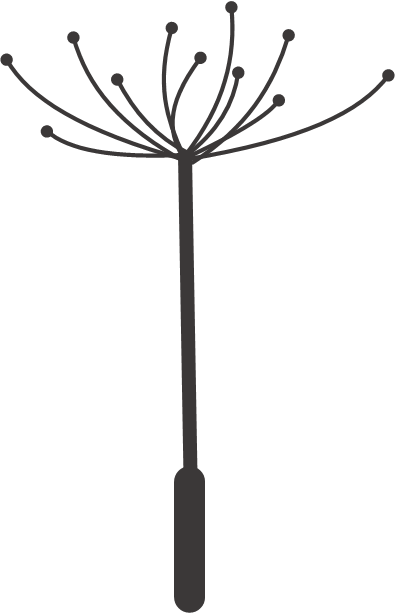 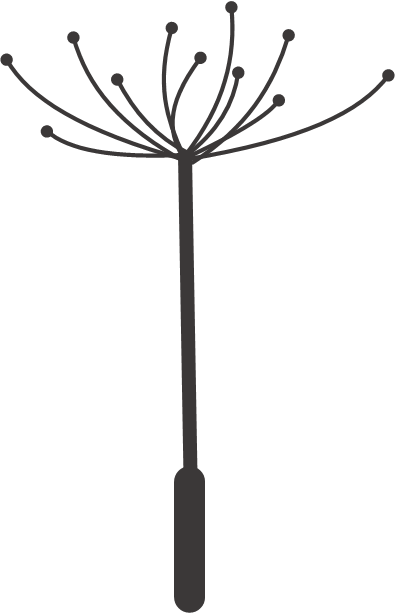 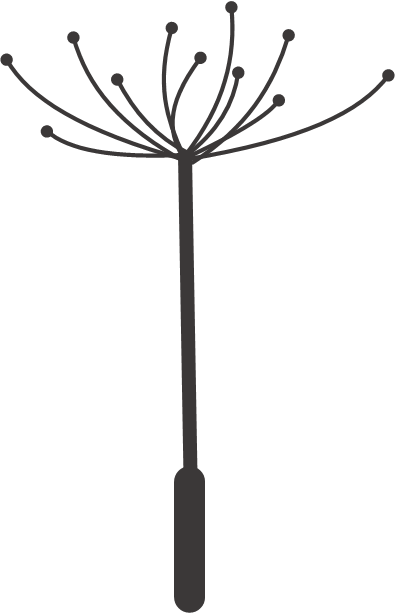 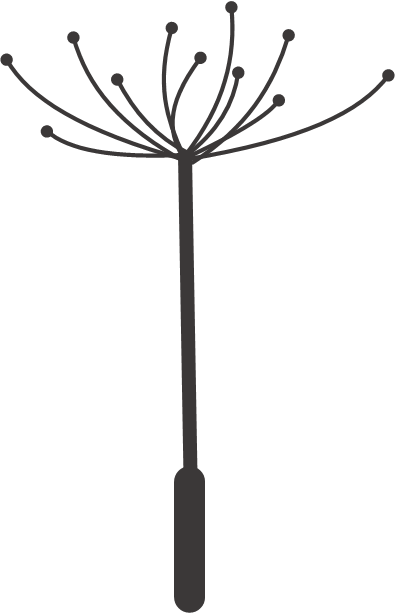 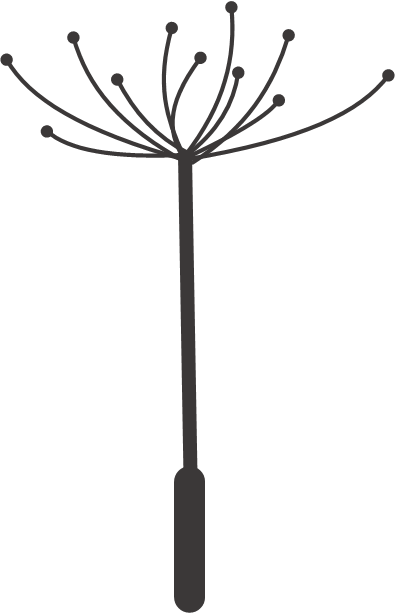 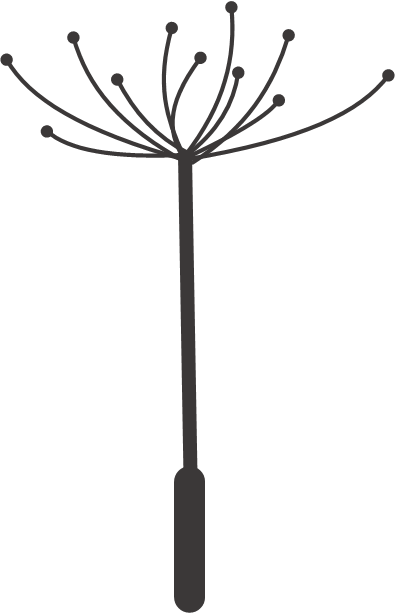 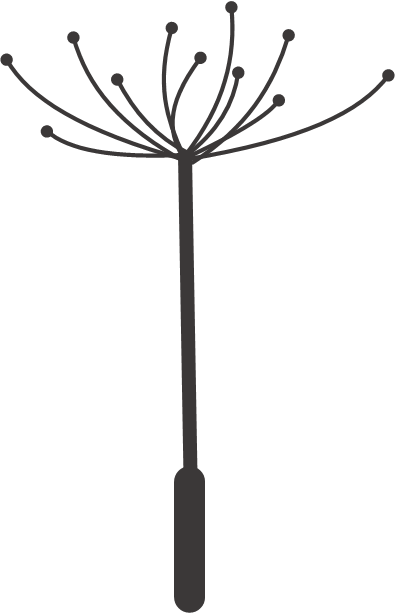 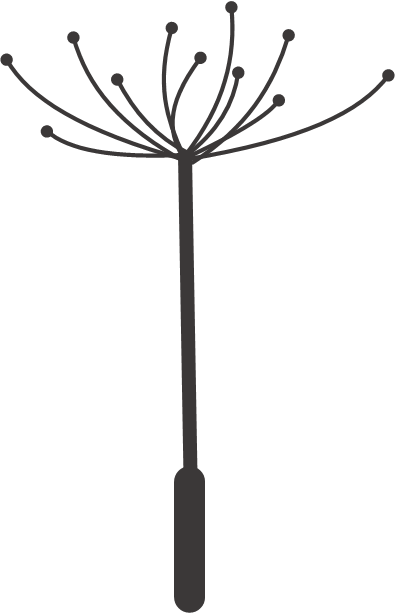 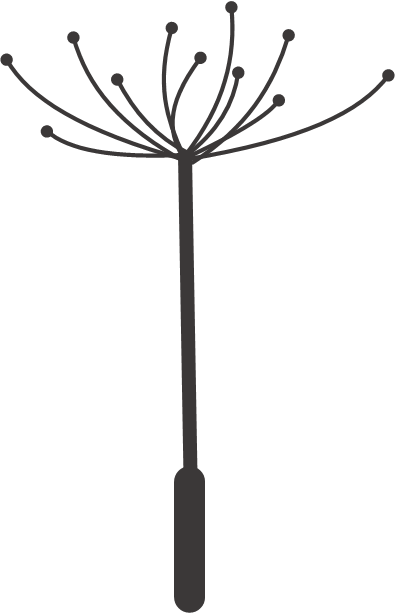 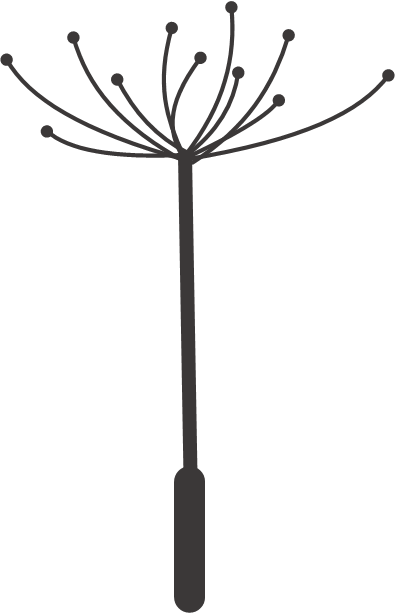 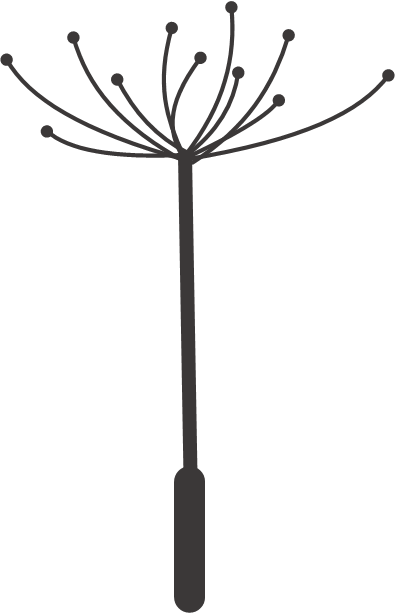 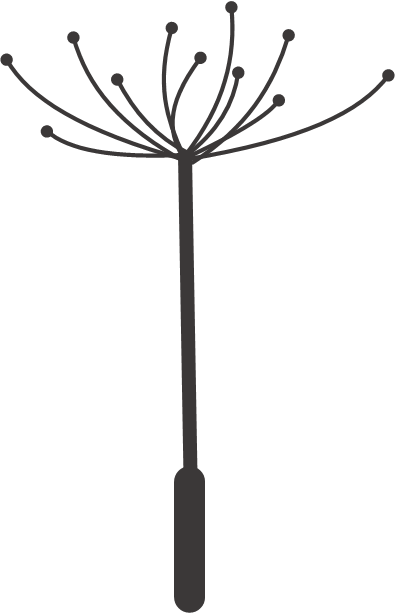 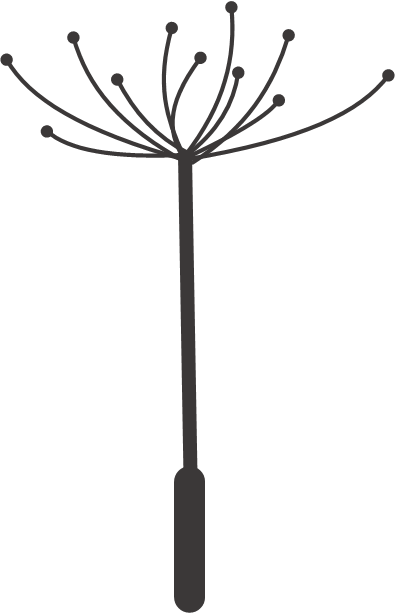 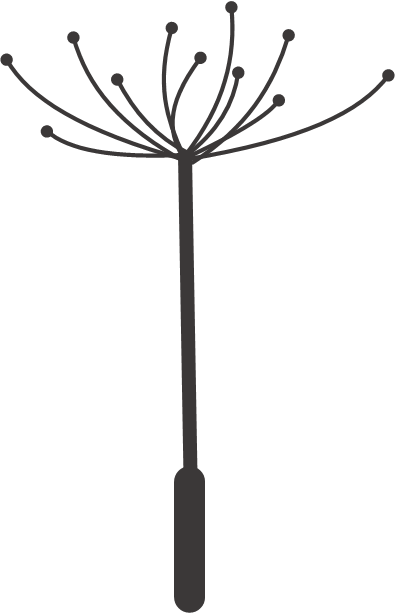 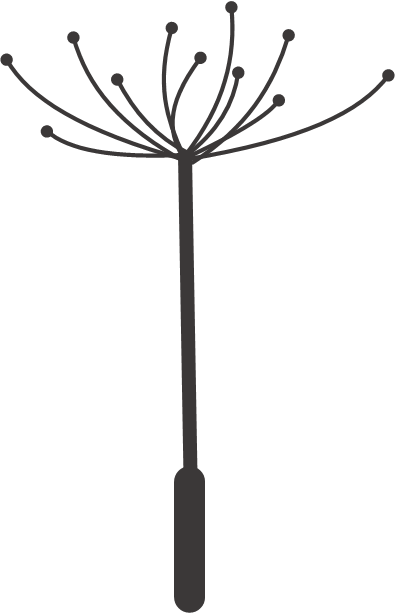 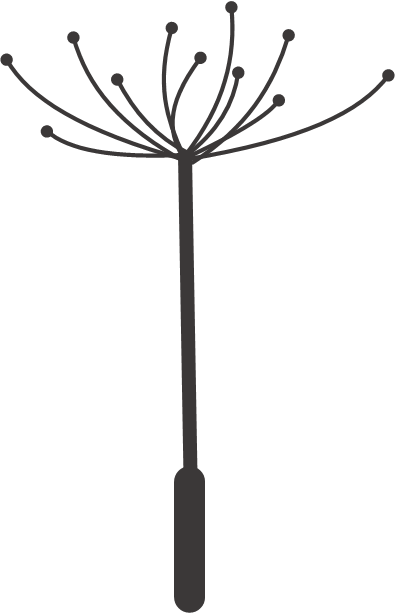 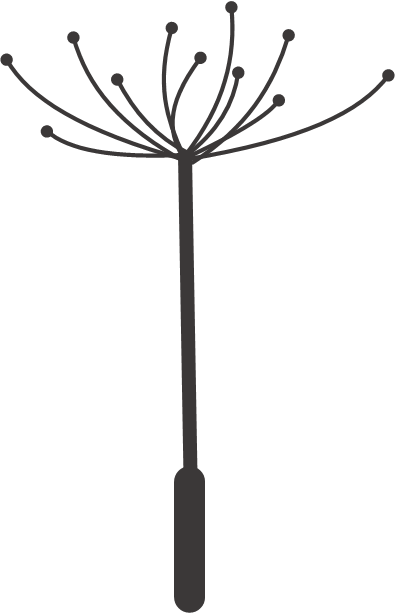 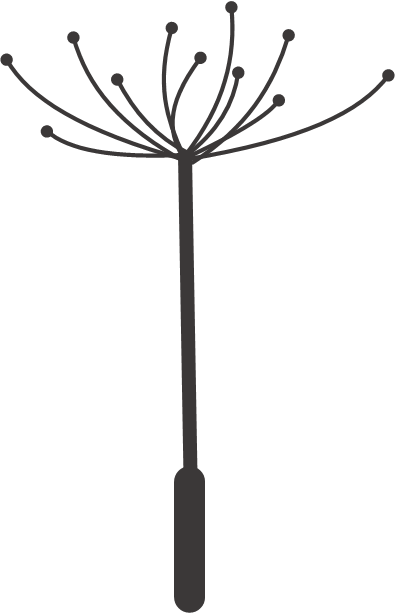 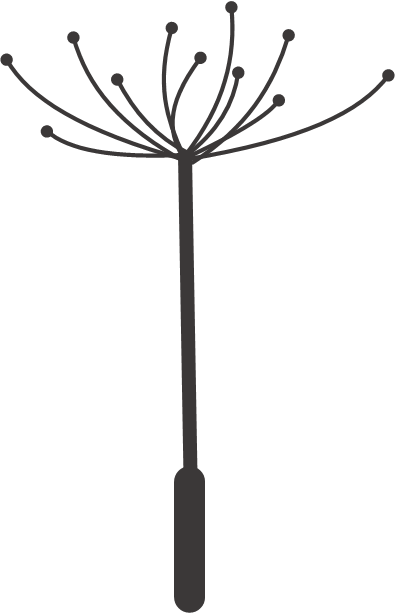 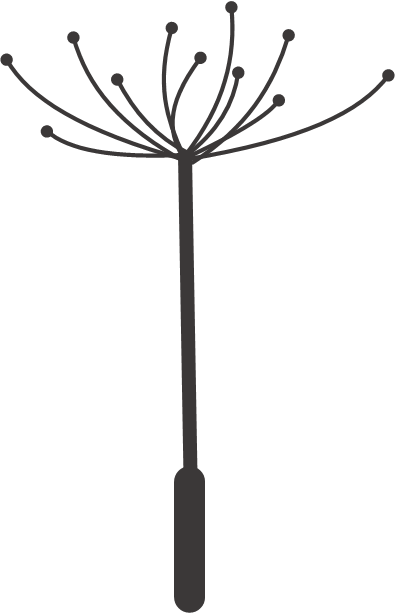 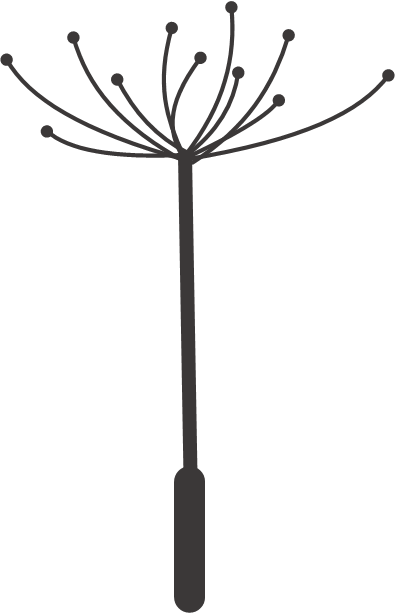 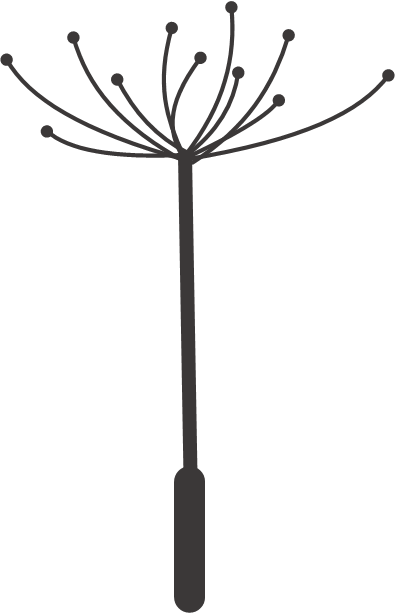 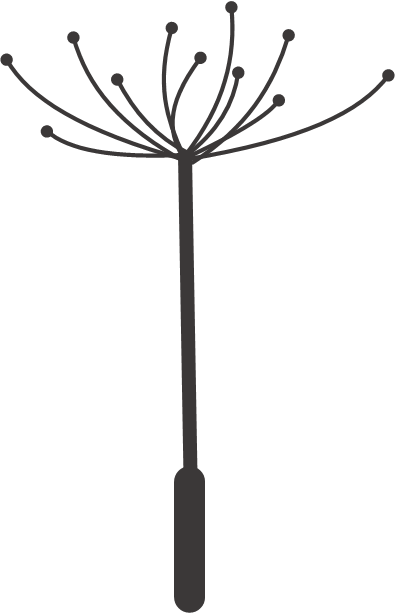 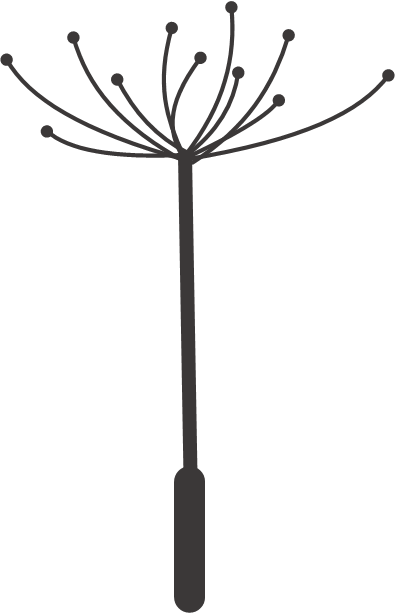 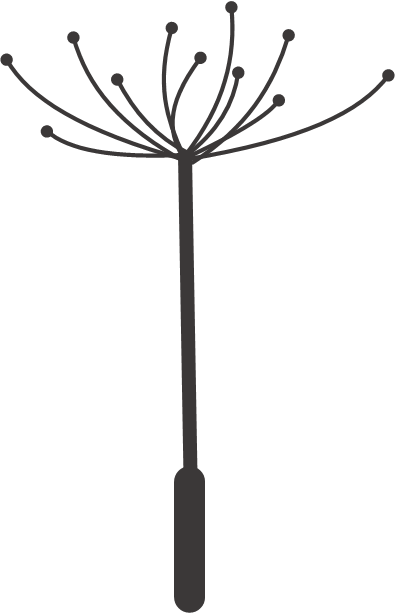 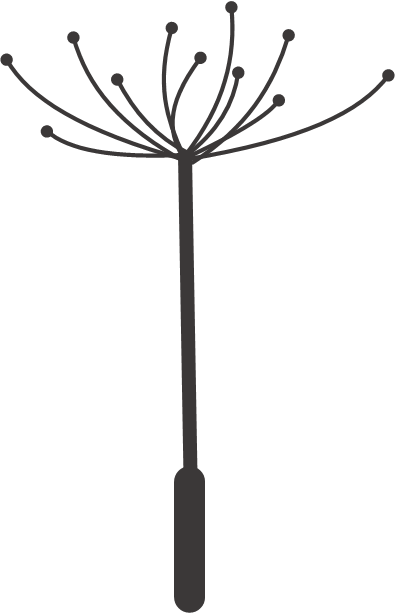 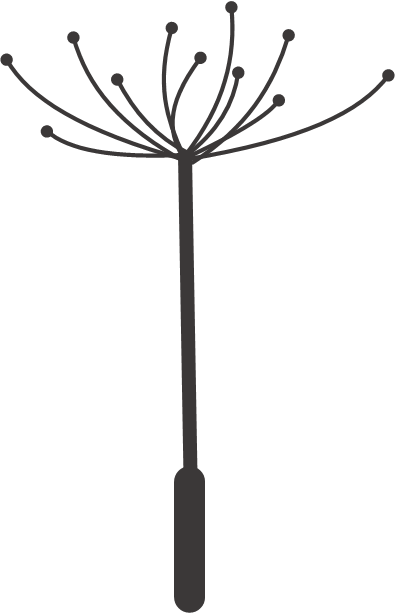 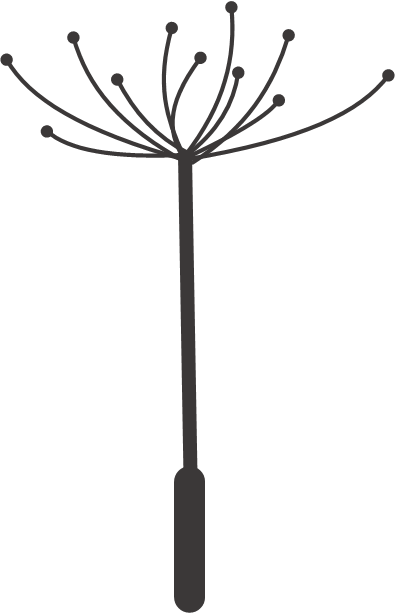 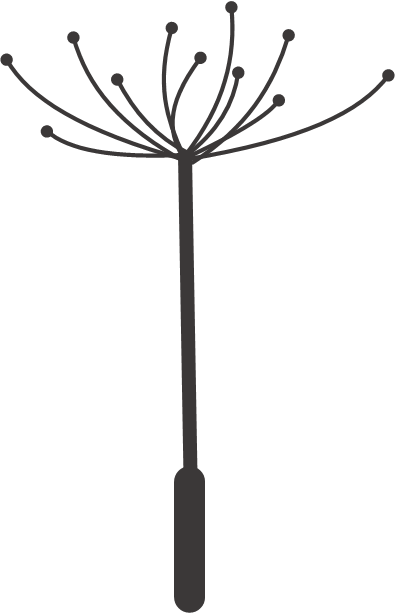 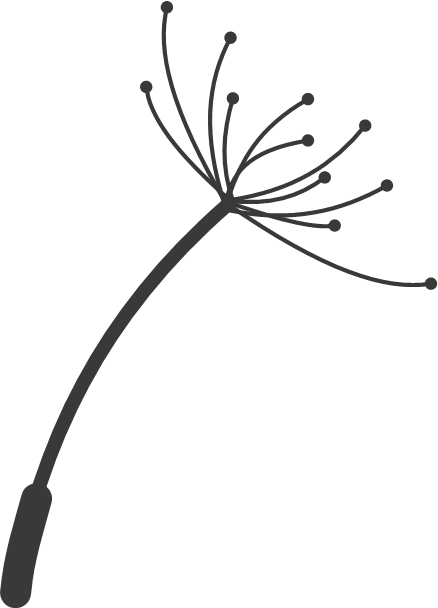 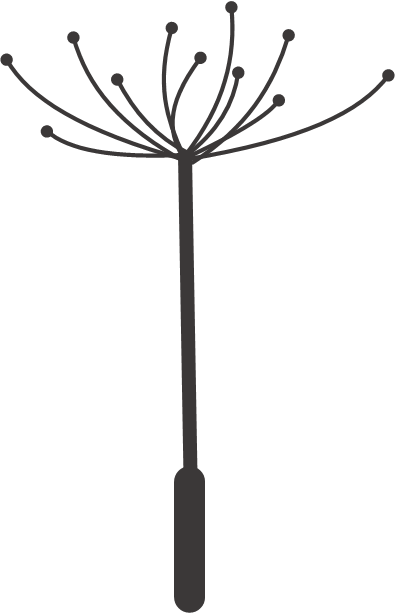 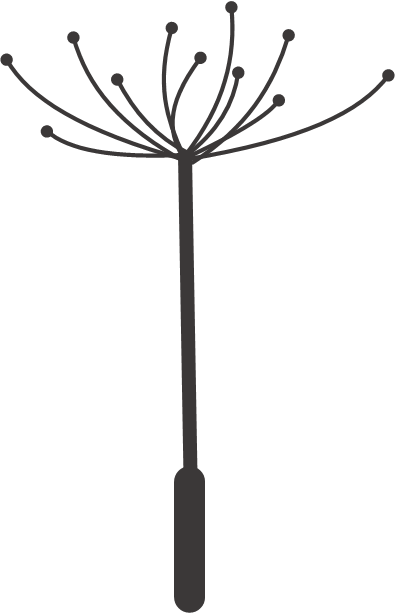 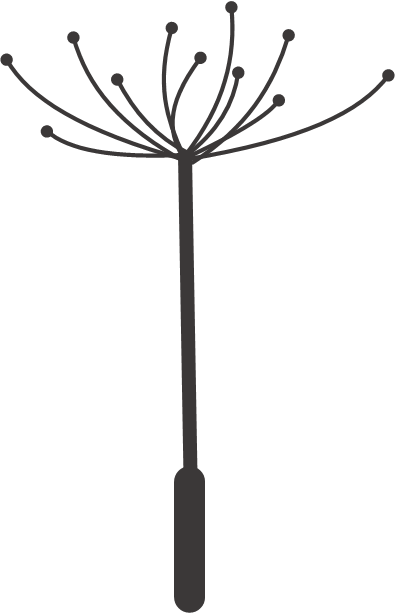 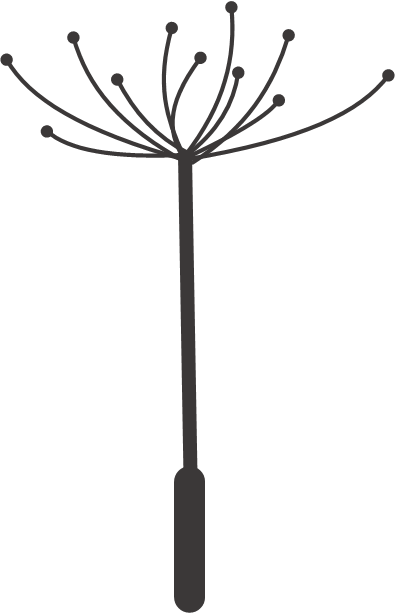 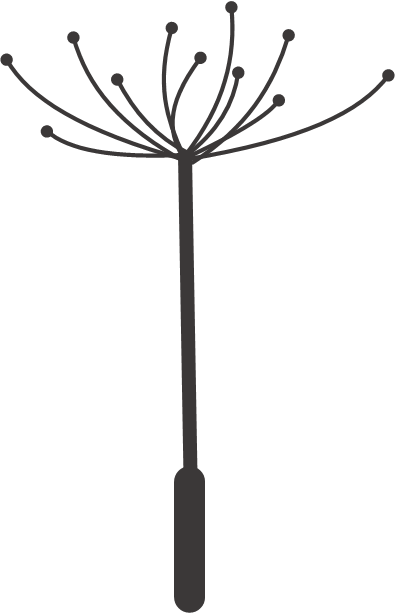 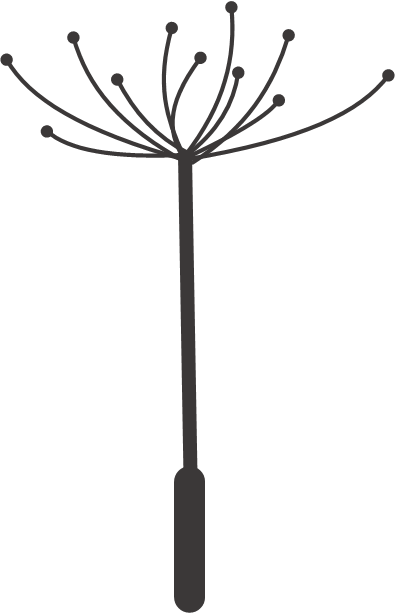 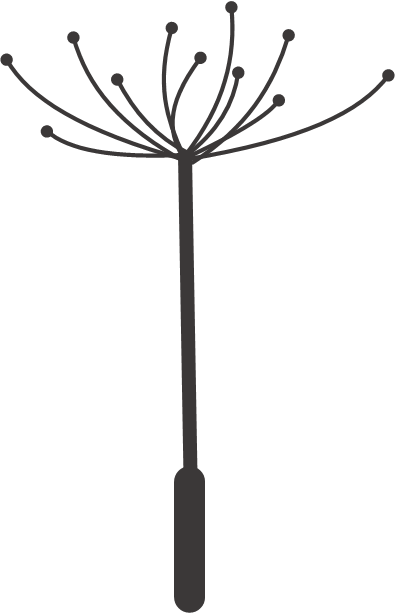 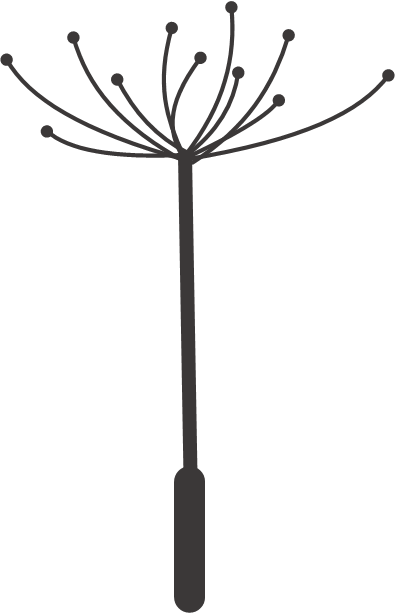 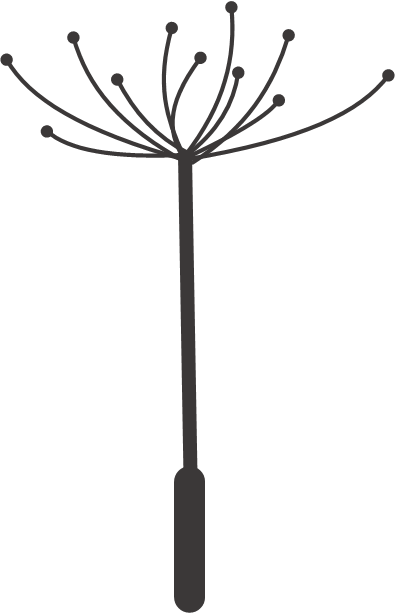 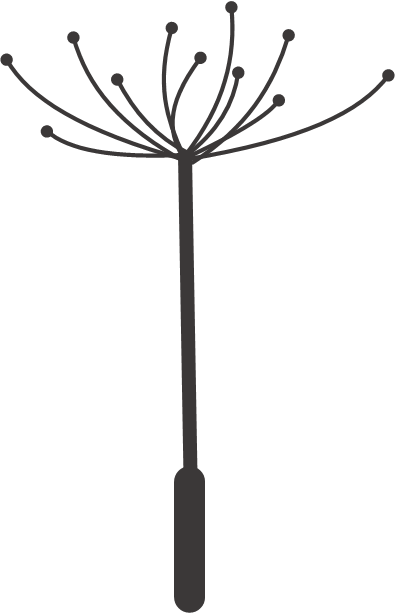 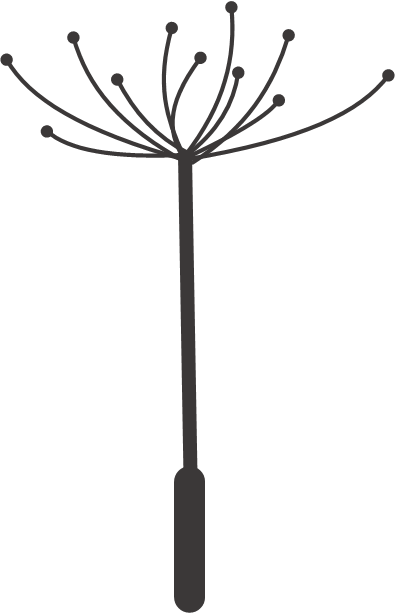 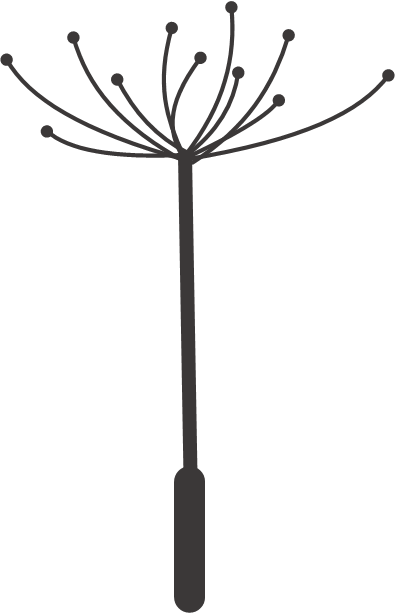 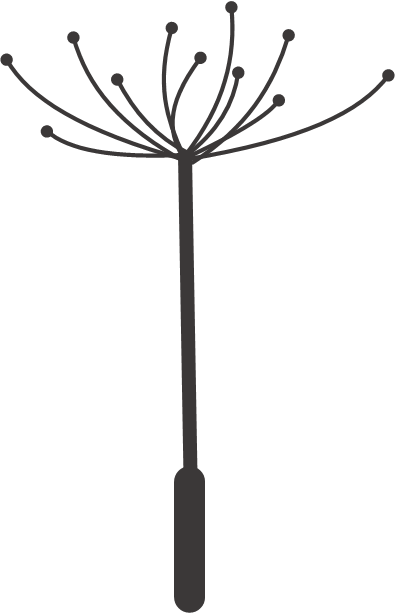 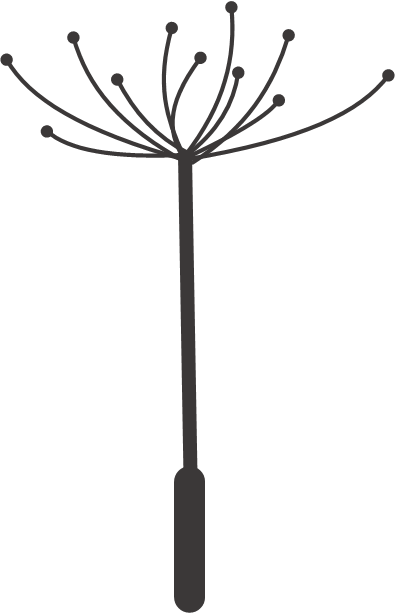 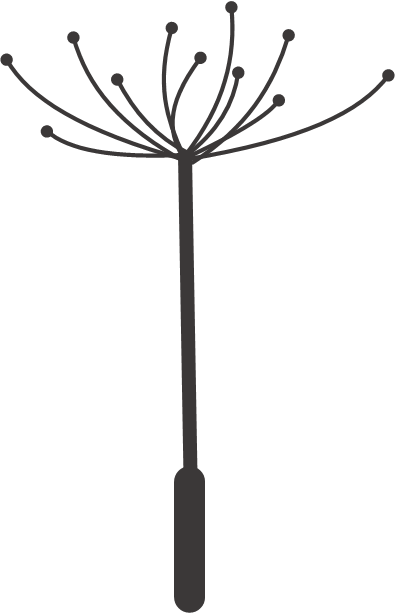 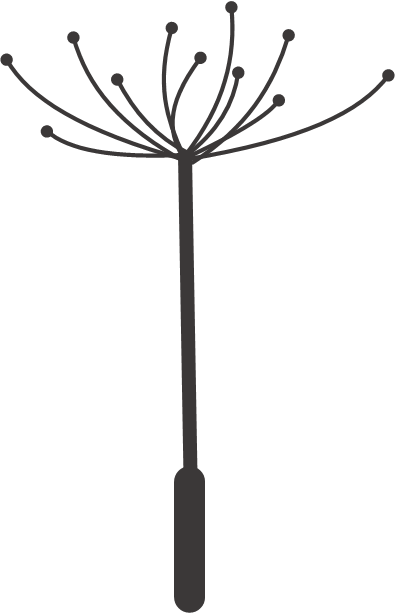 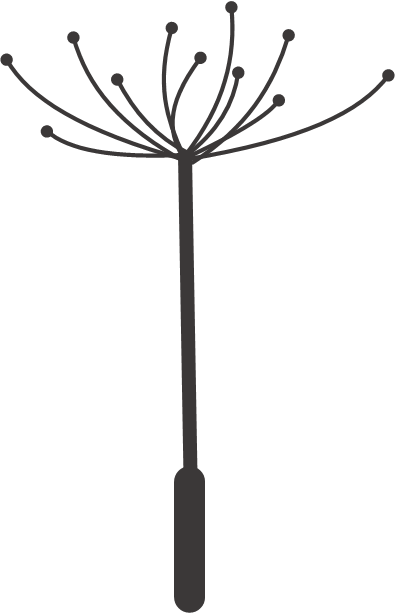 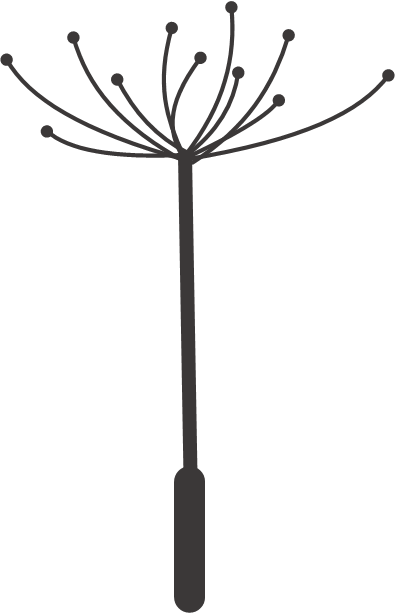 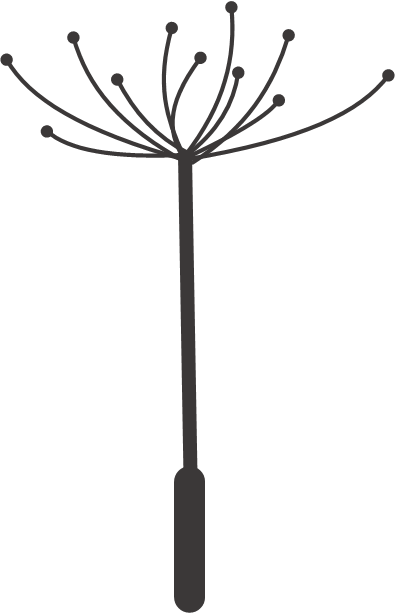 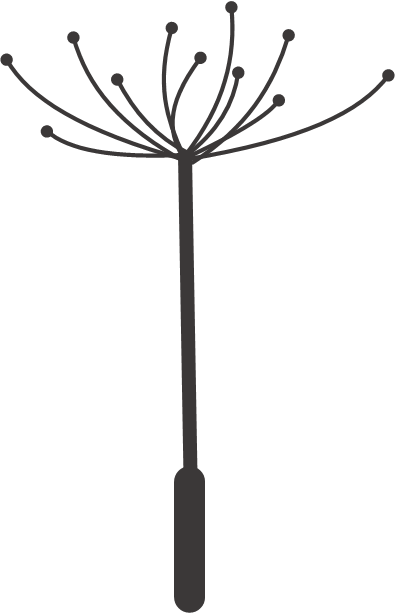 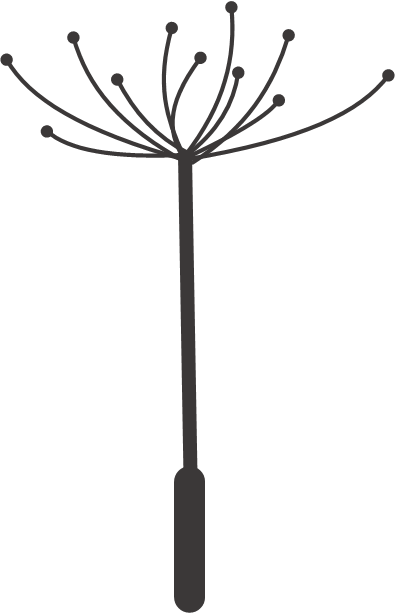 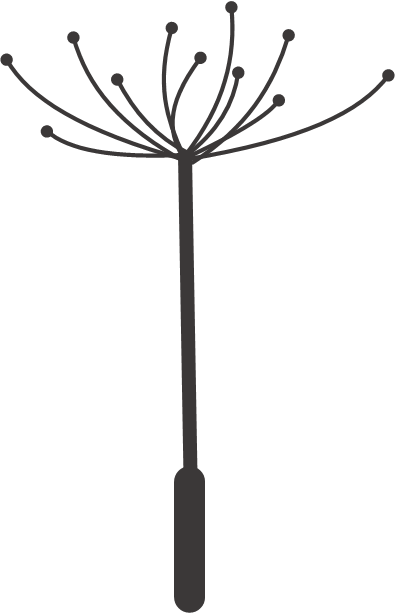 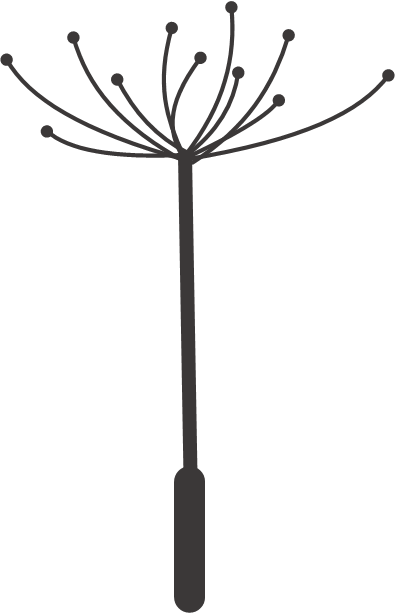 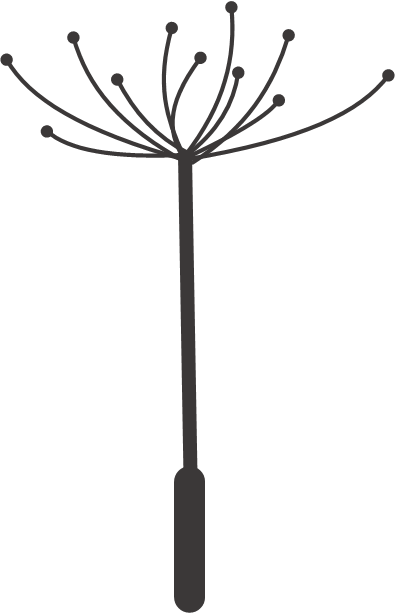 Write your text here……
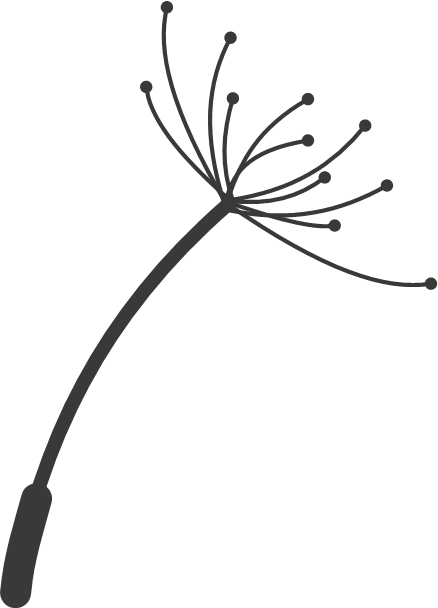 Write your text here……
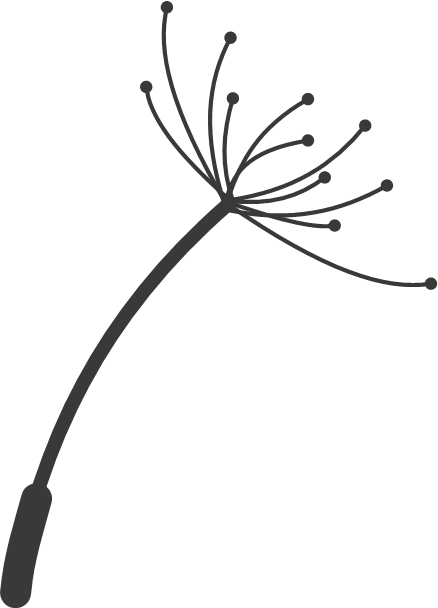 Write your text here……
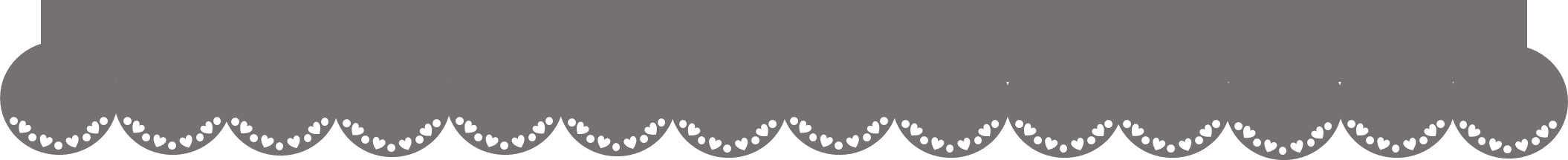 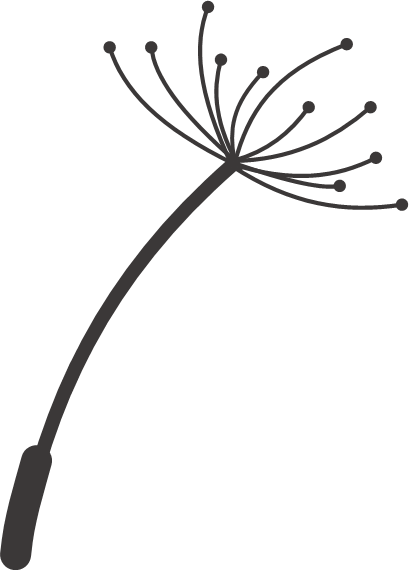 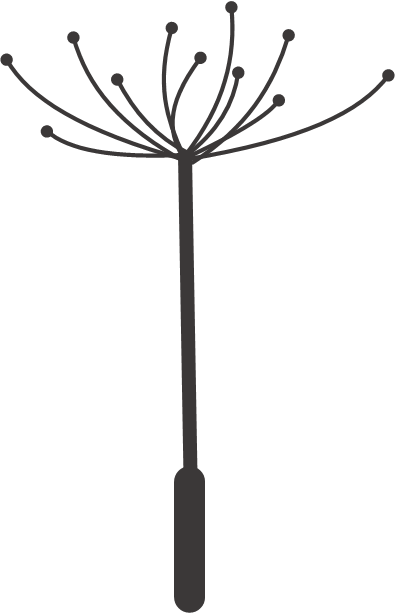 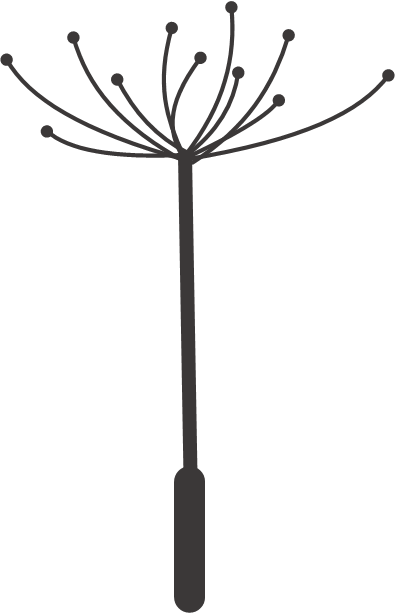 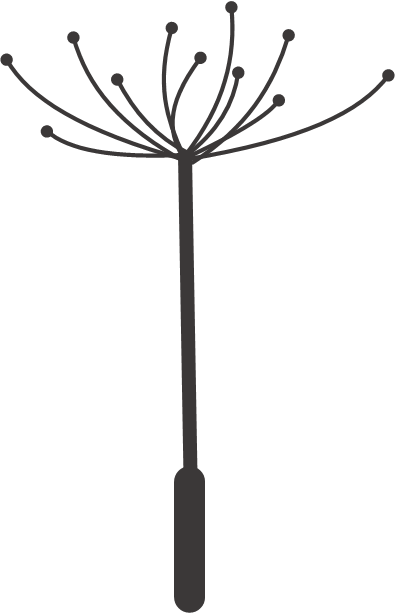 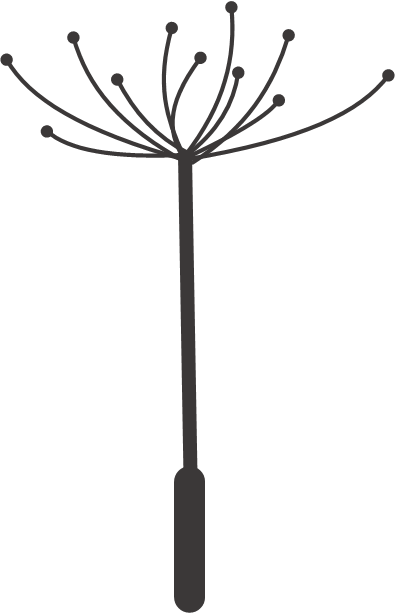 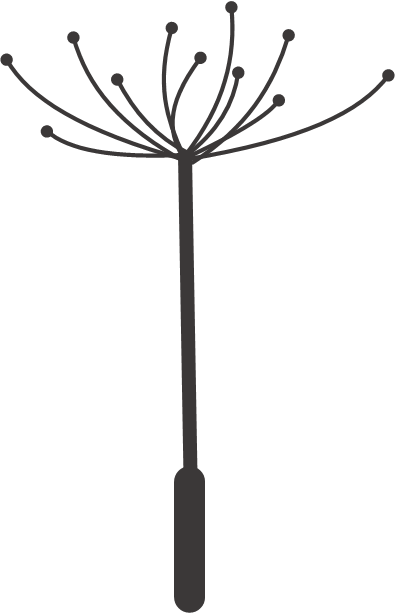 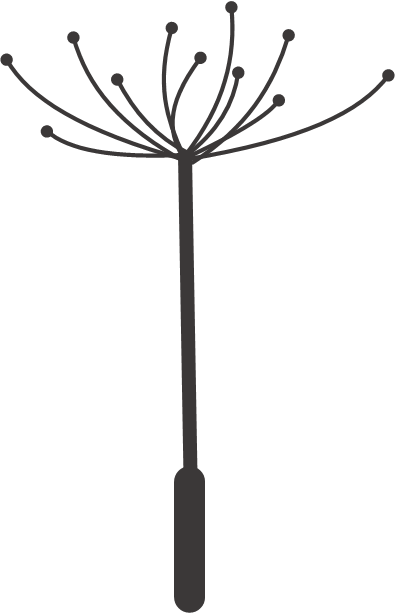 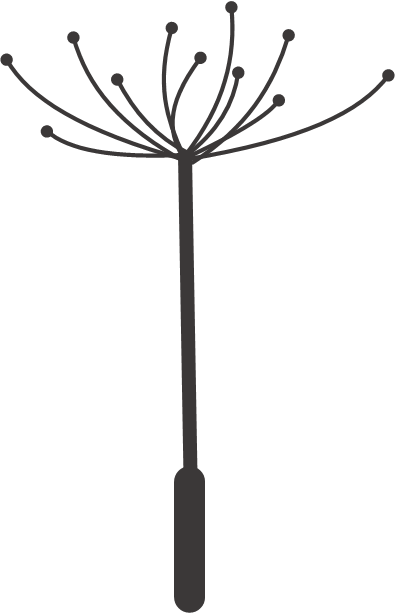 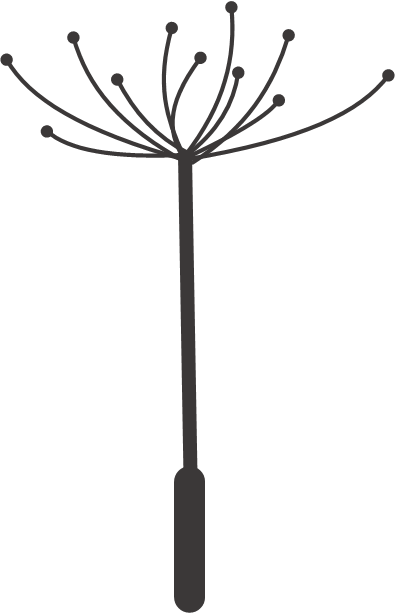 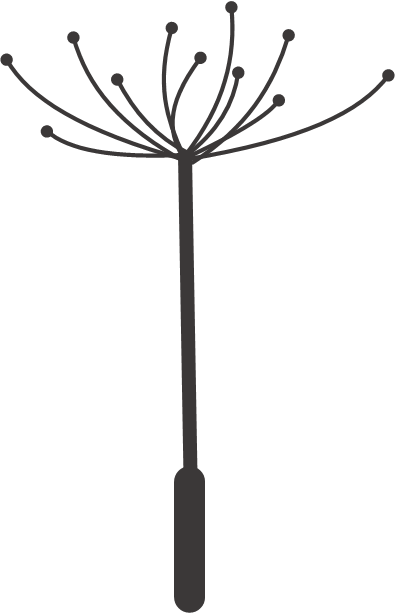 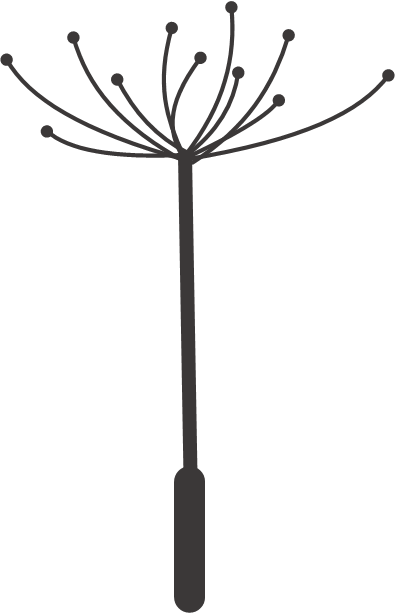 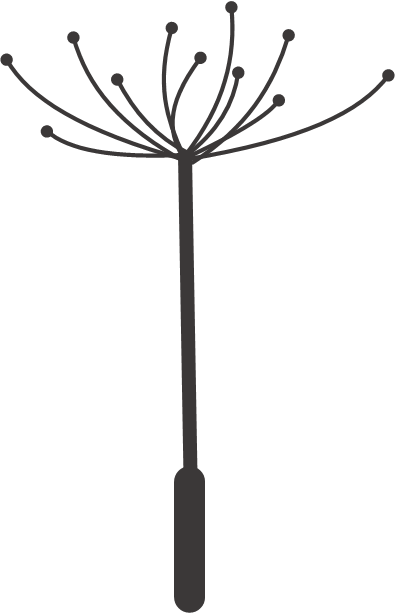 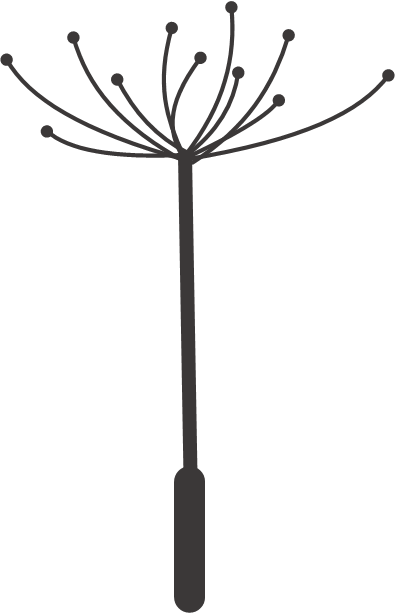 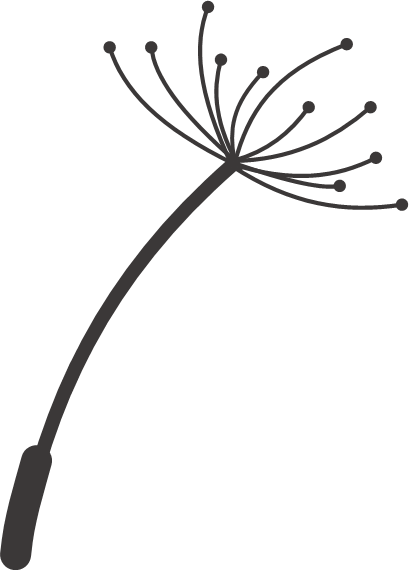 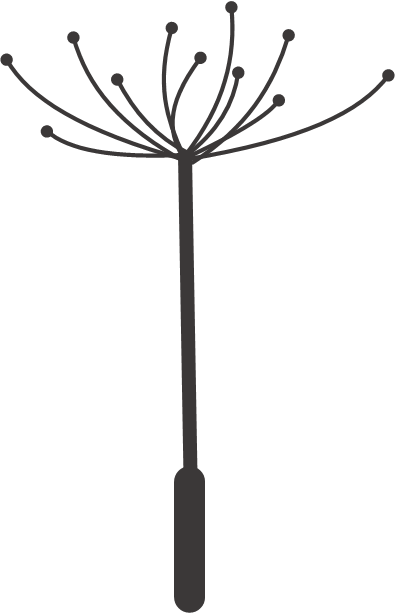 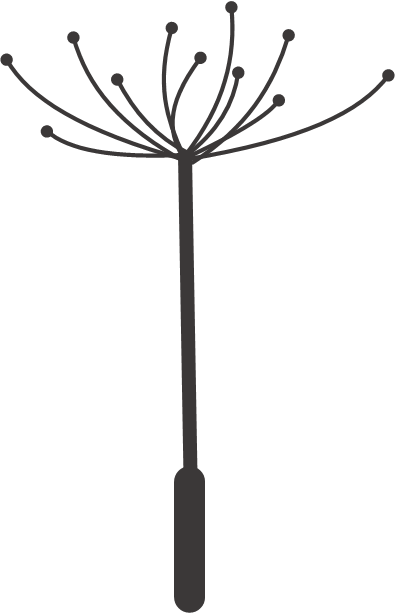 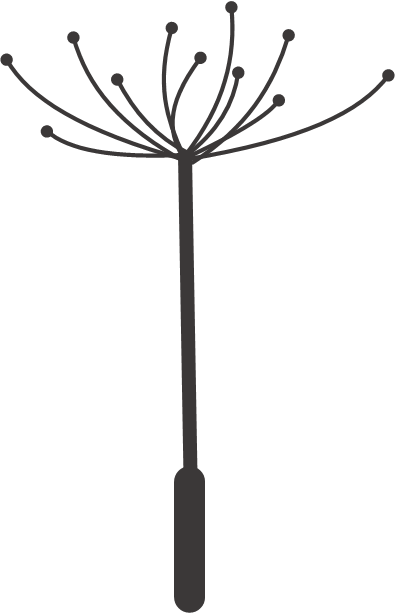 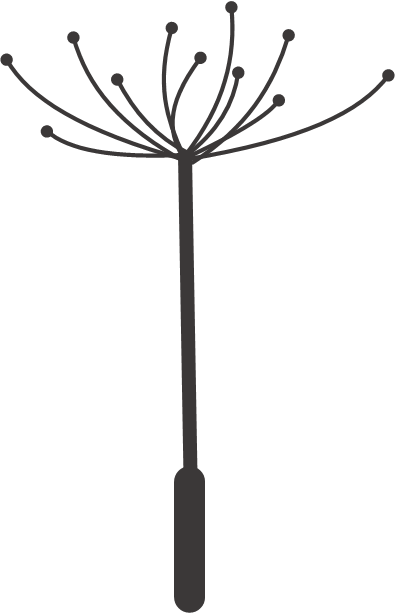 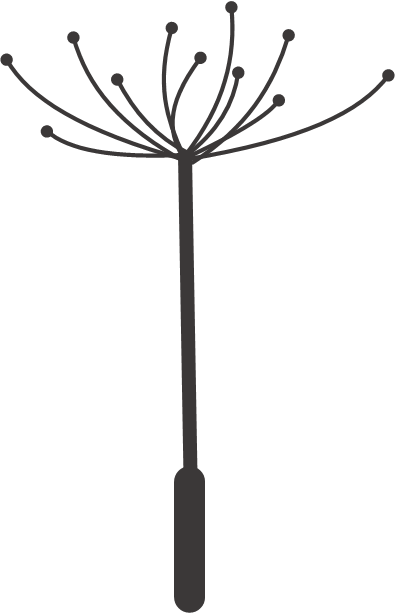 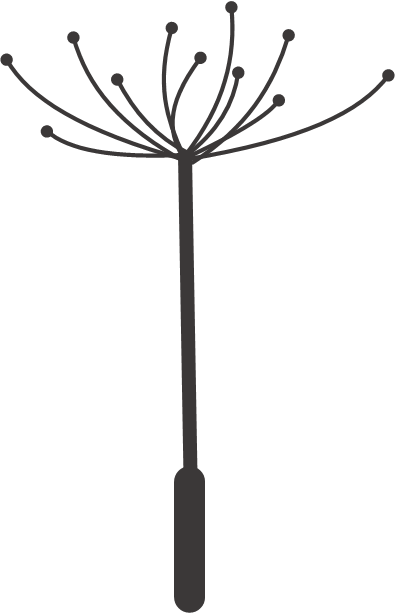 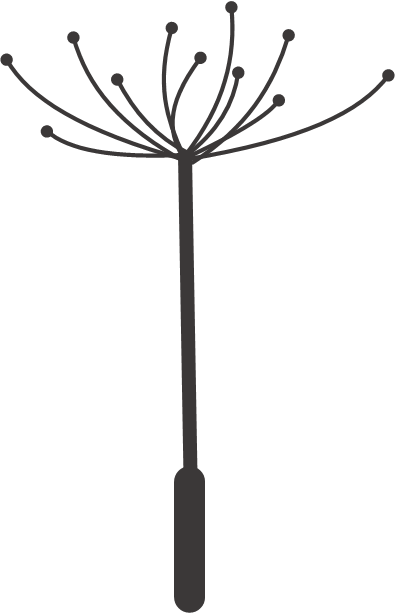 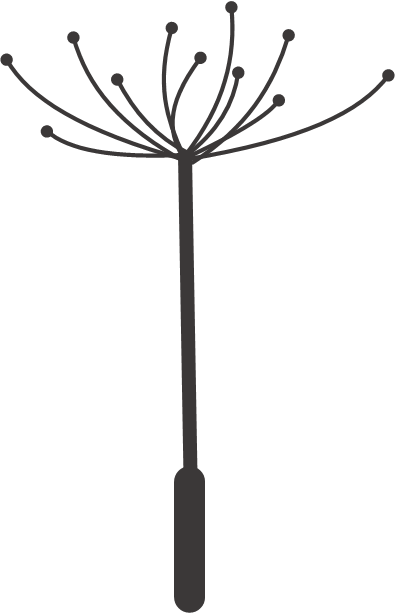 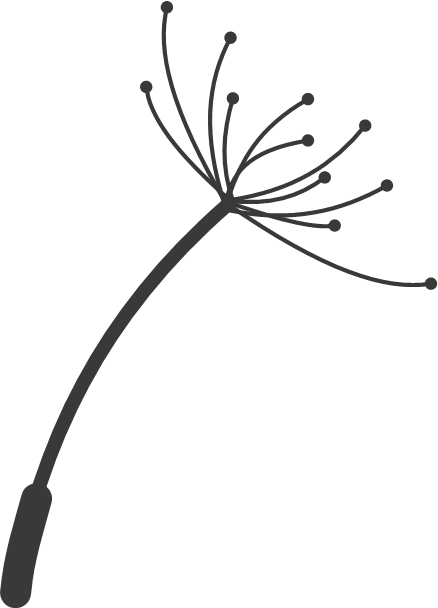 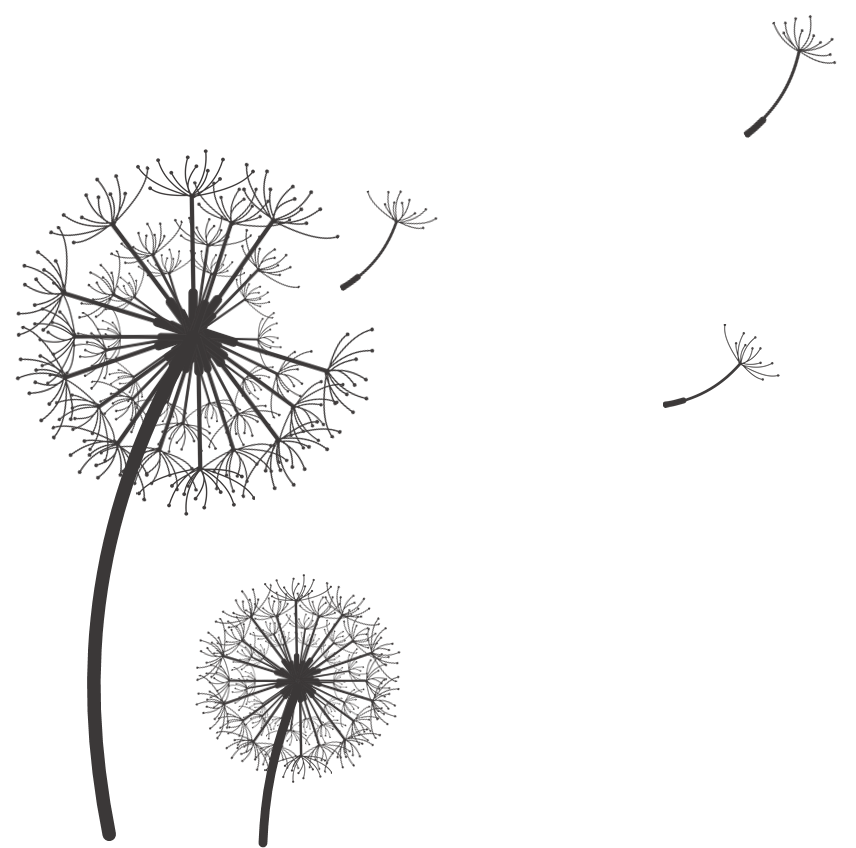 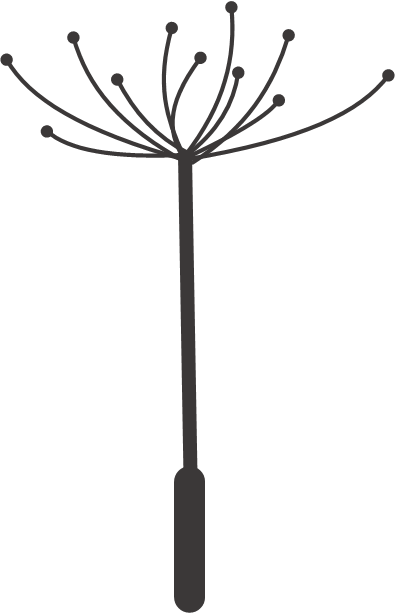 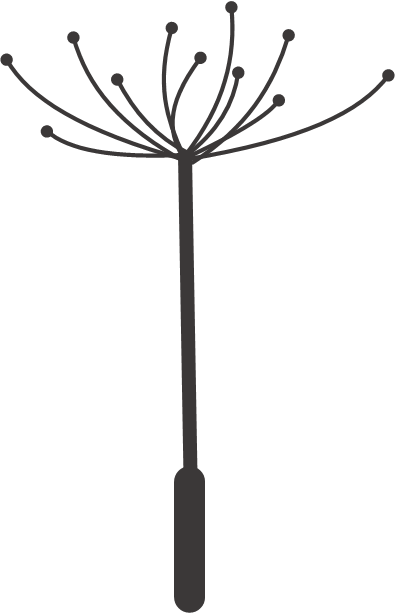 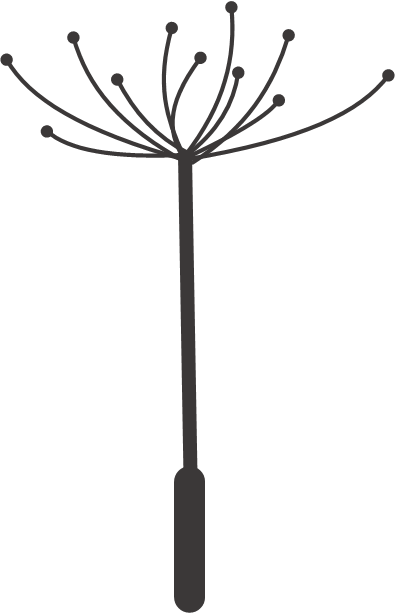 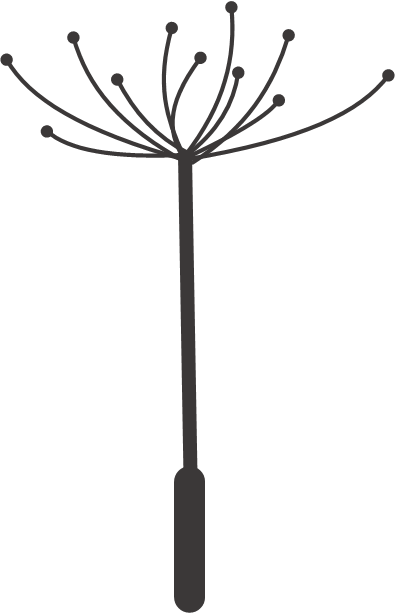 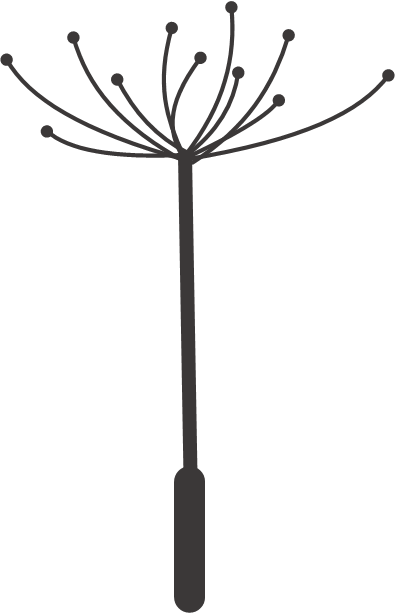 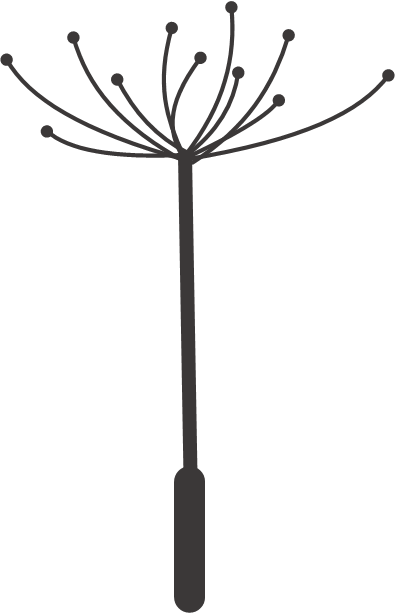 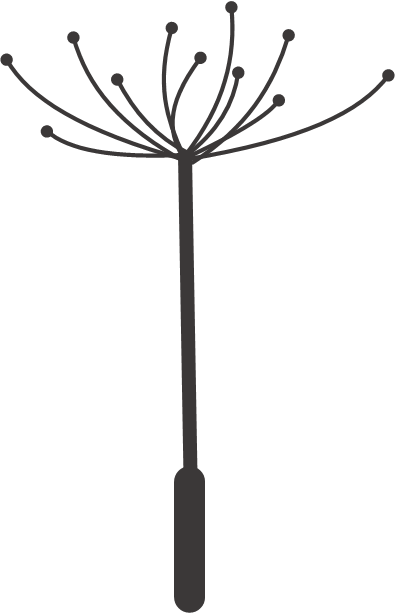 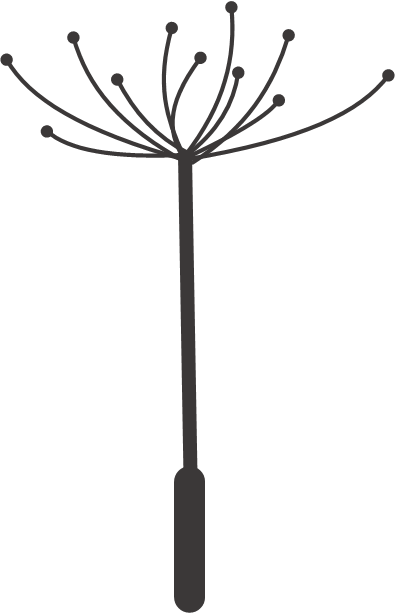 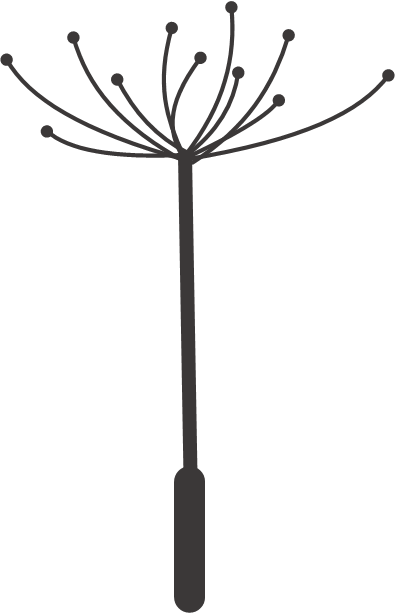 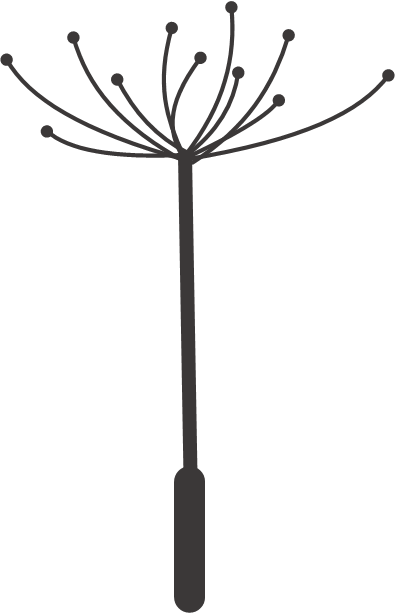 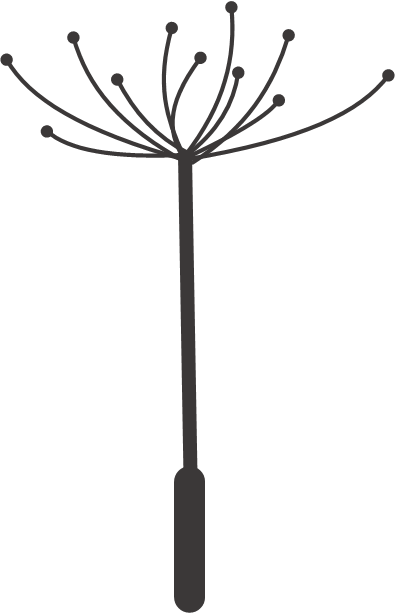 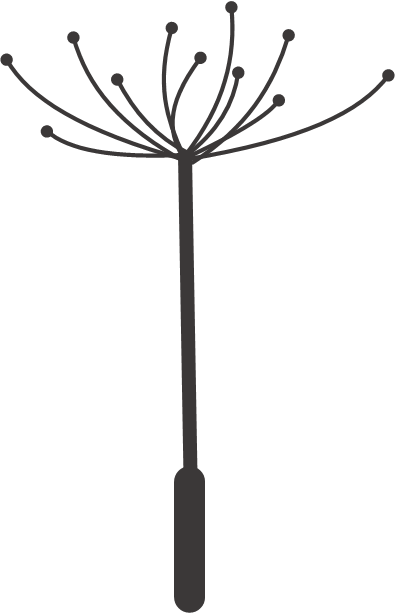 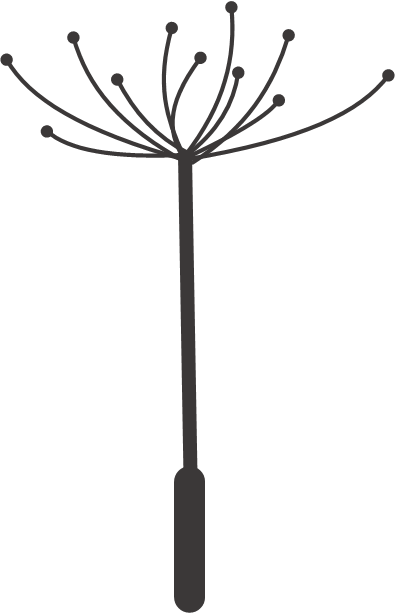 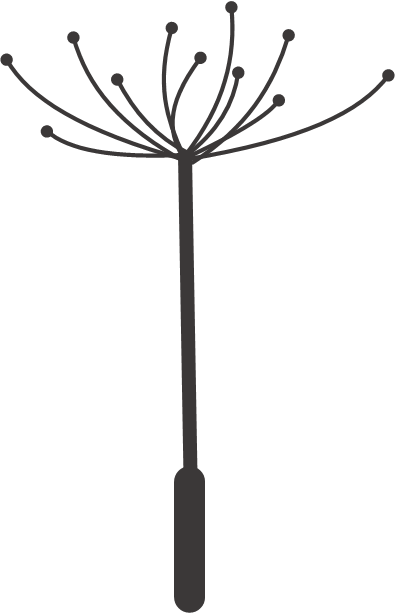 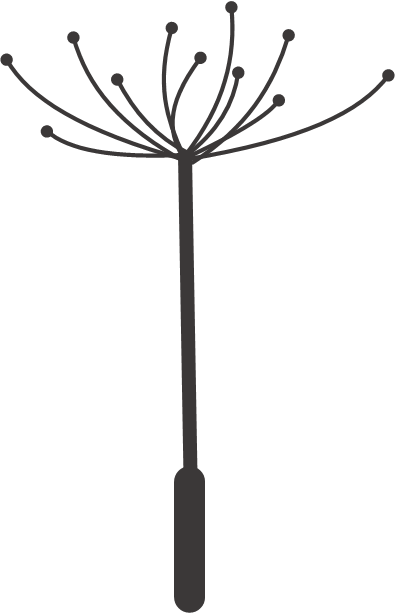 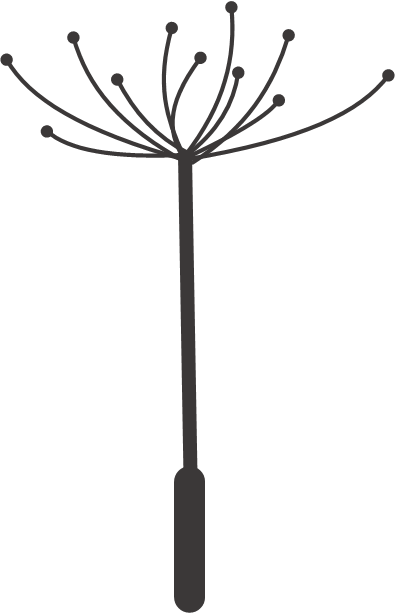 Part .1   text here
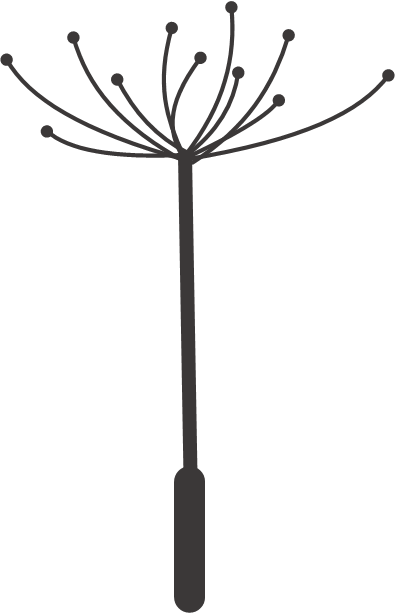 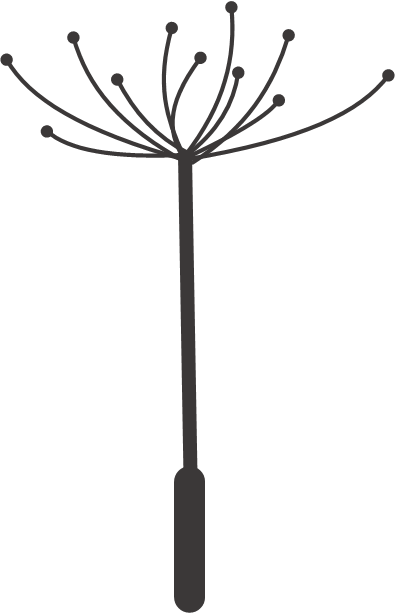 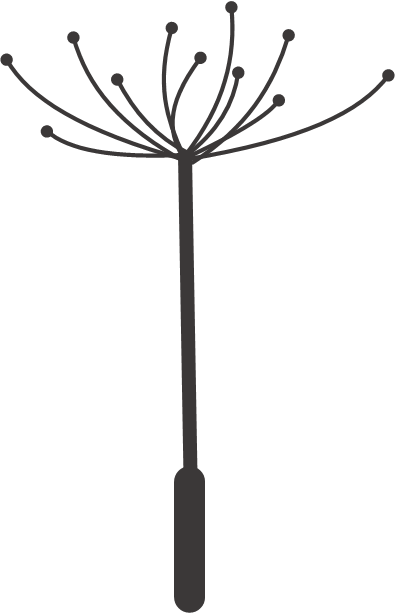 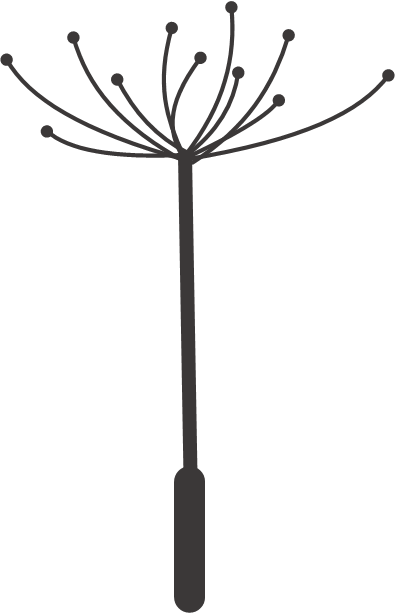 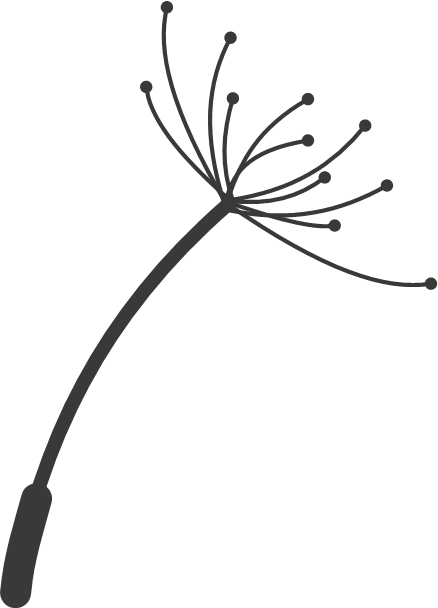 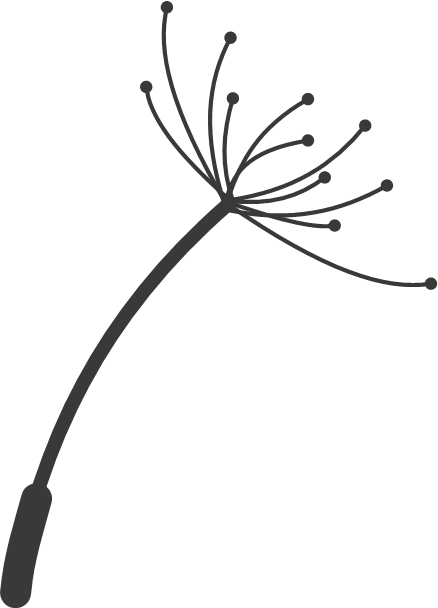 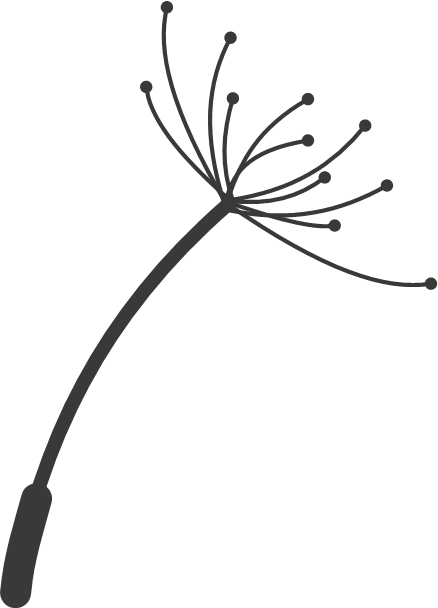 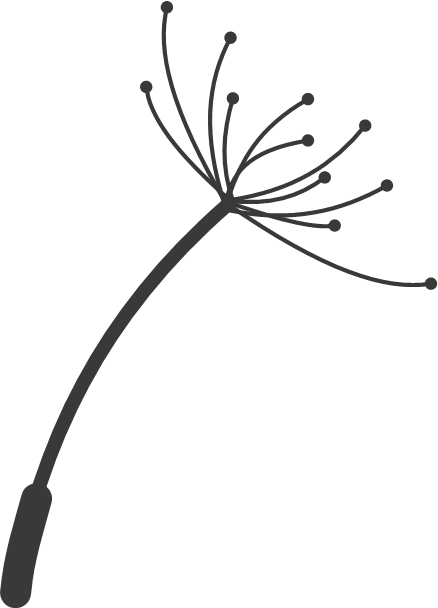 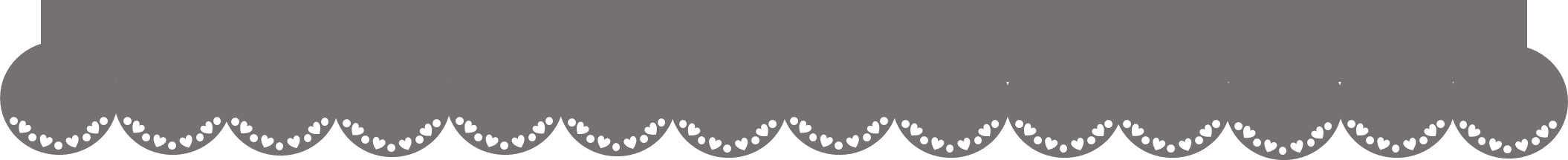 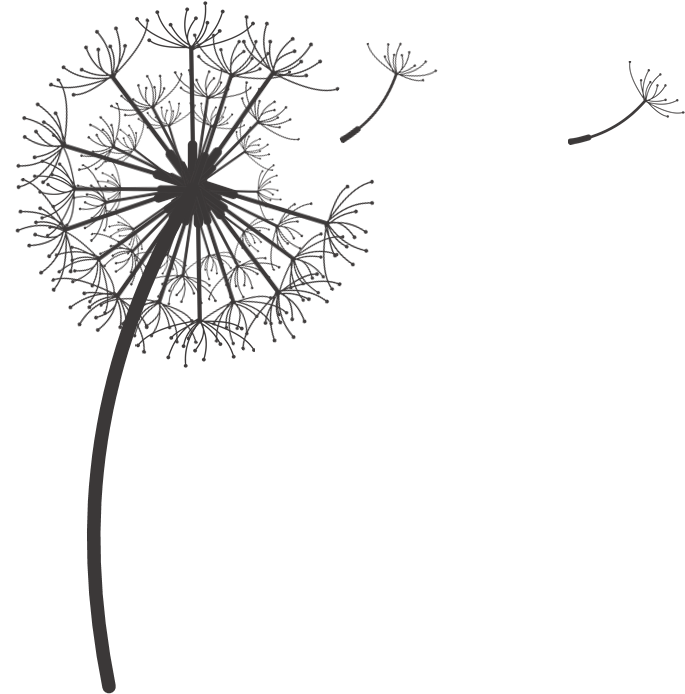 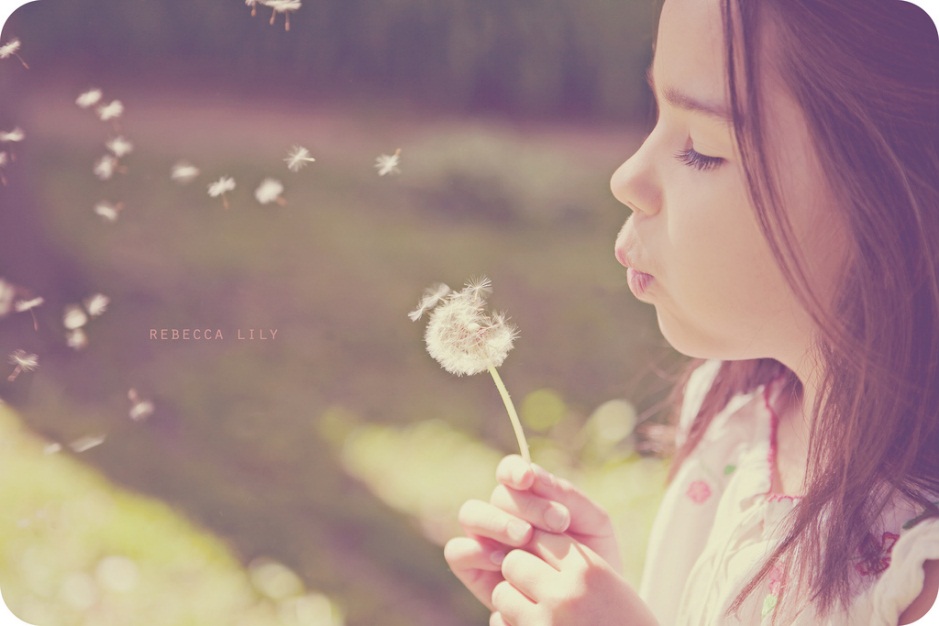 TEXT HERE
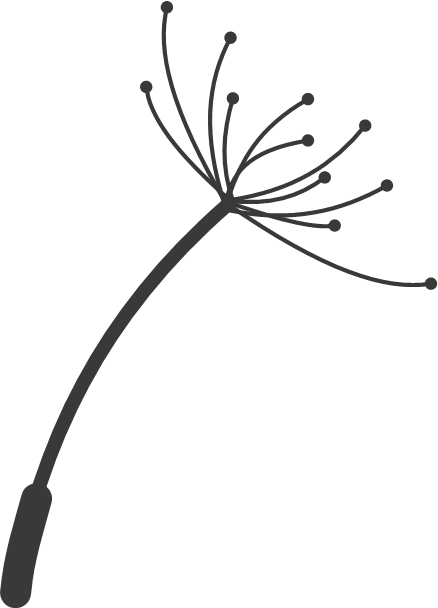 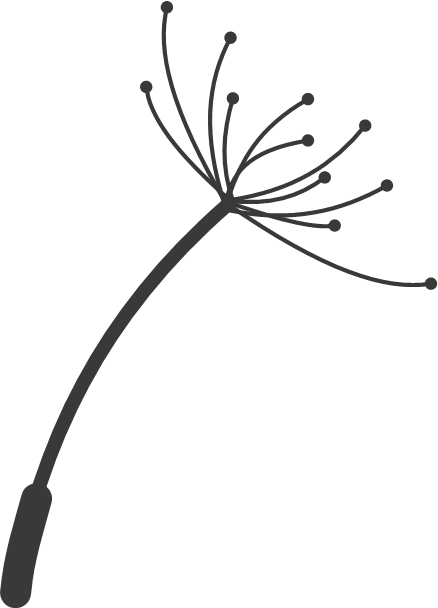 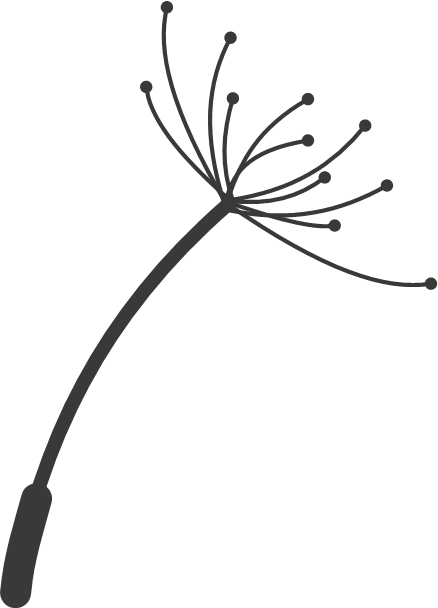 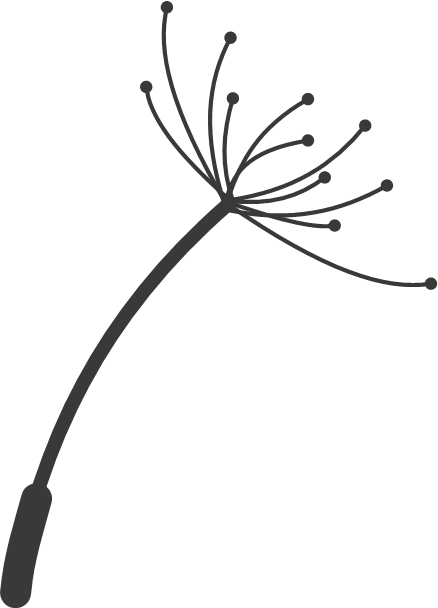 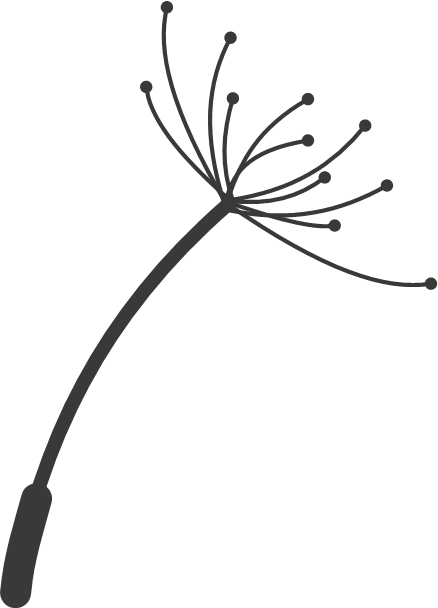 Write your text here……
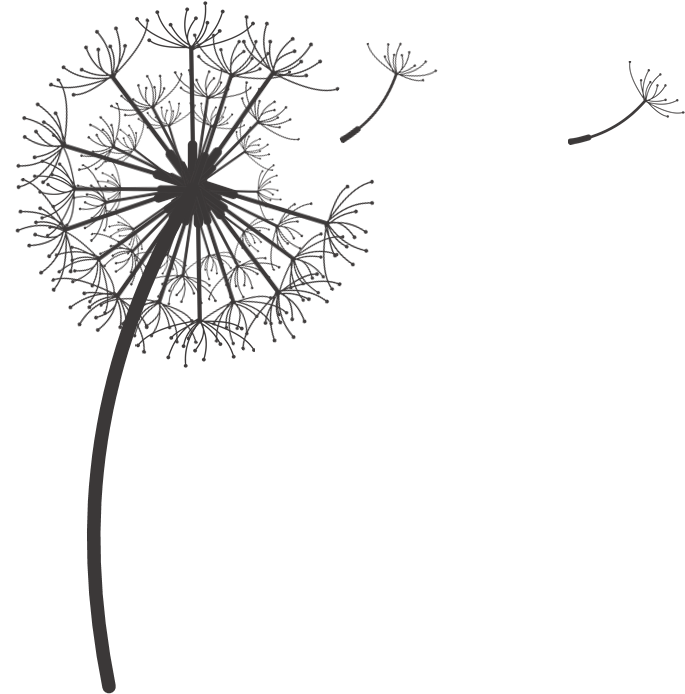 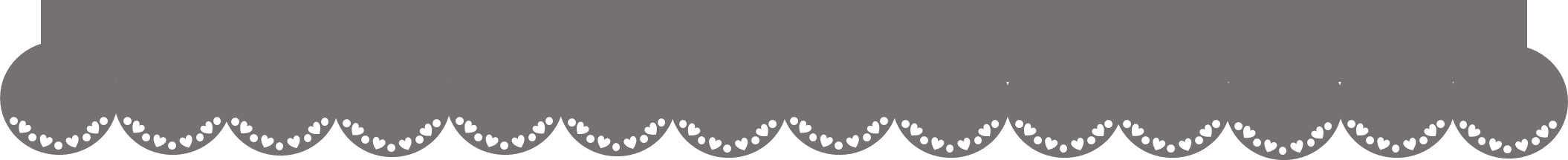 Write your text here……
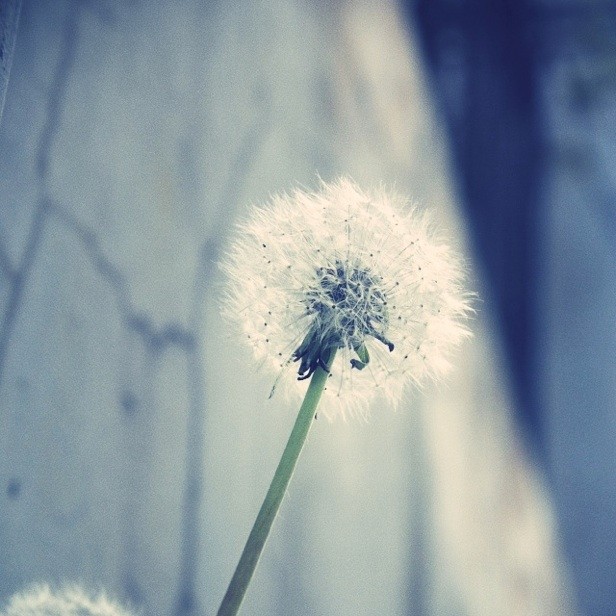 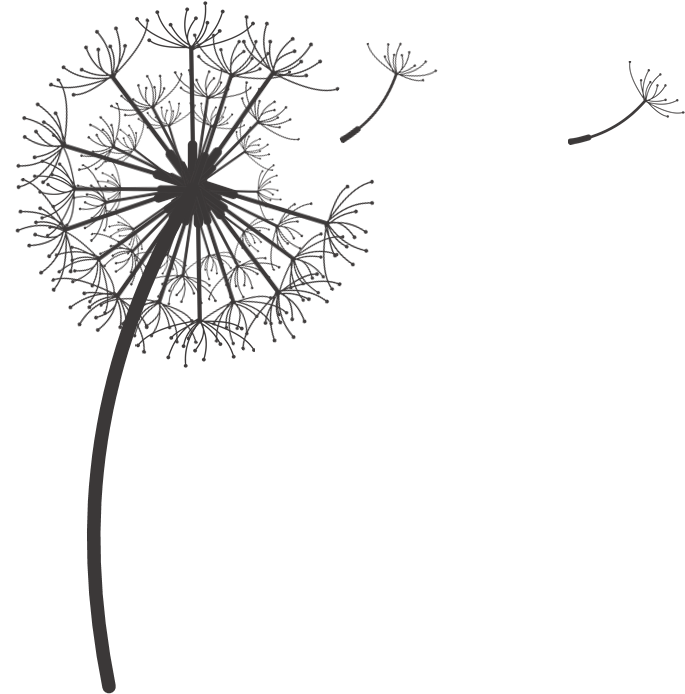 TEXT HERE
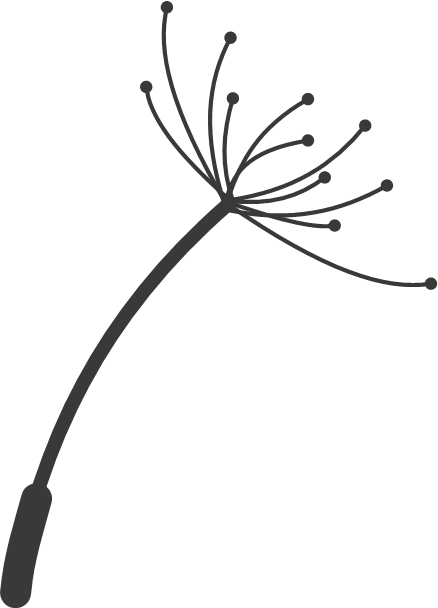 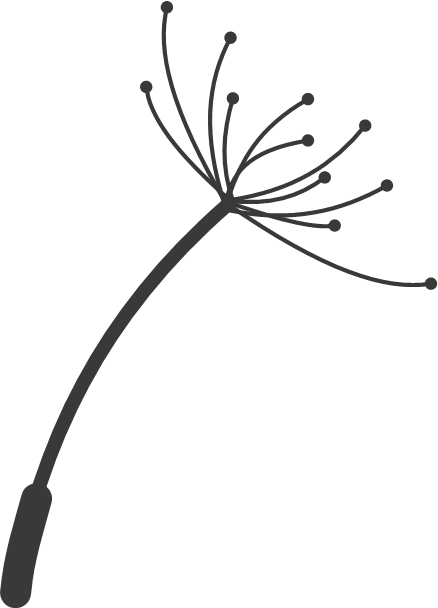 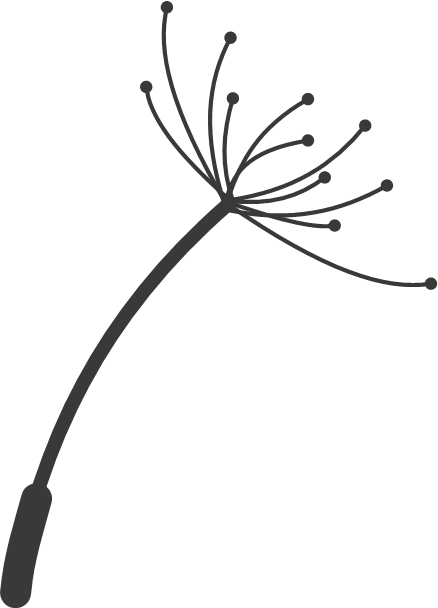 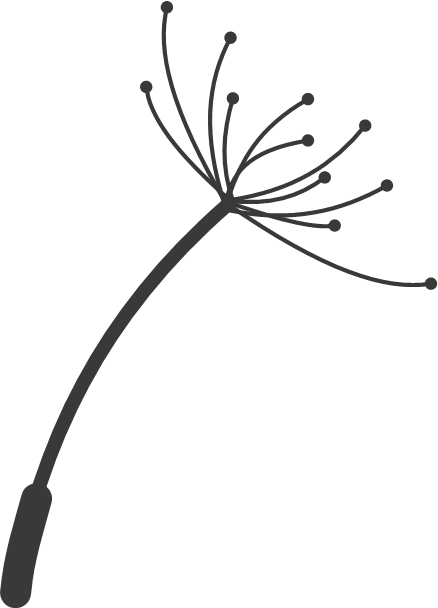 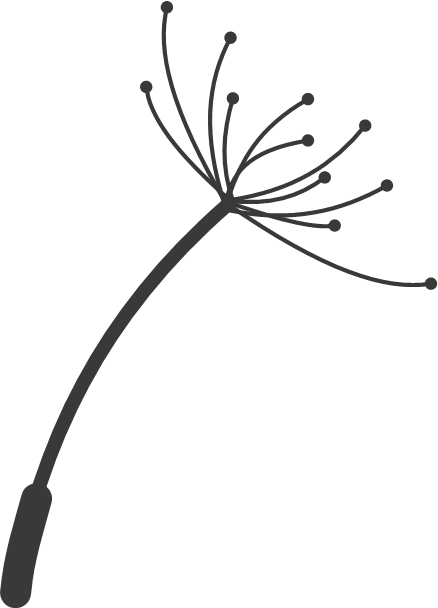 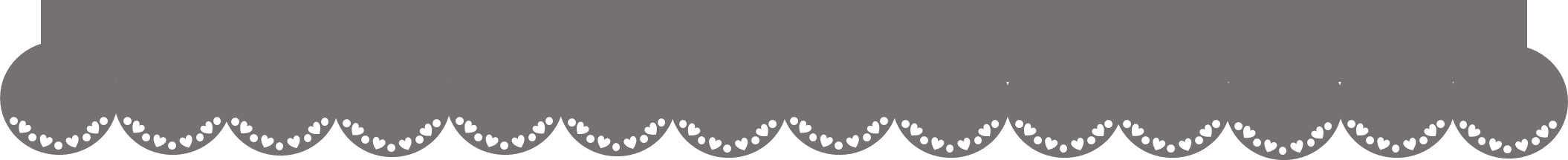 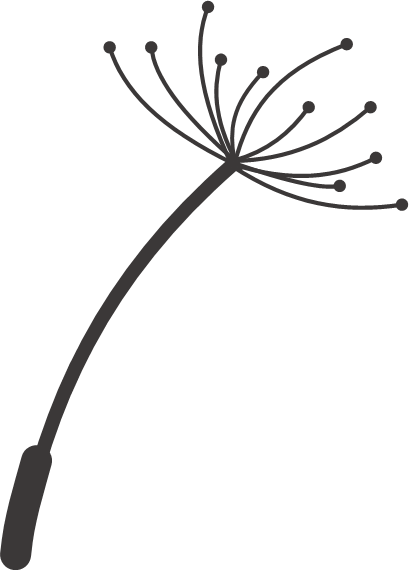 Now time……
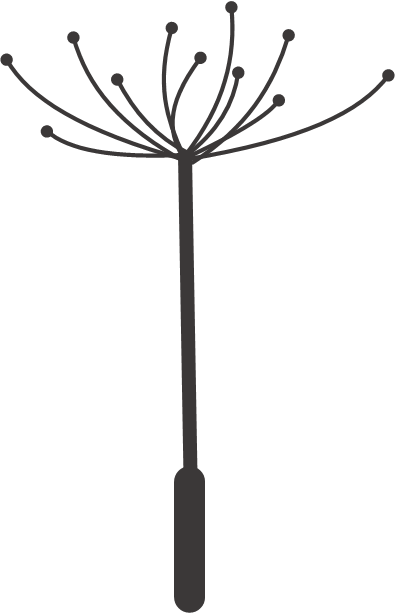 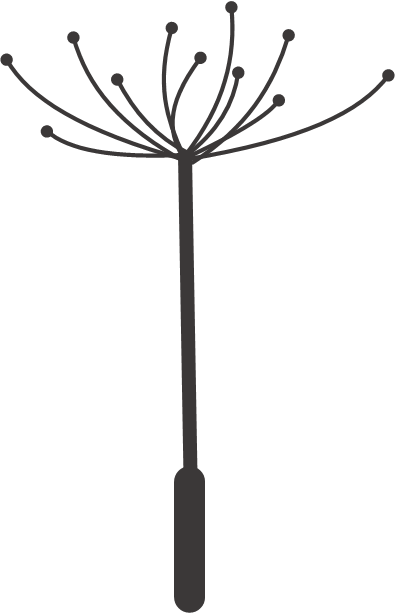 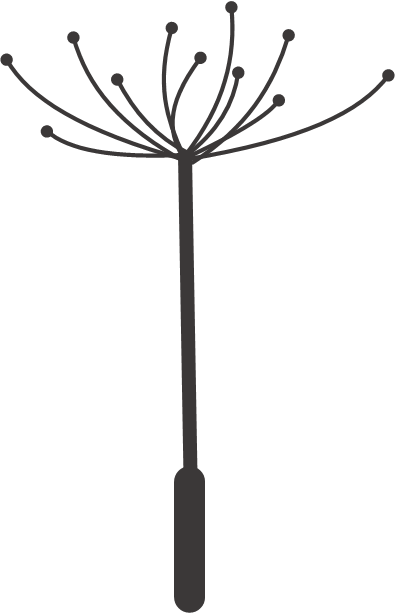 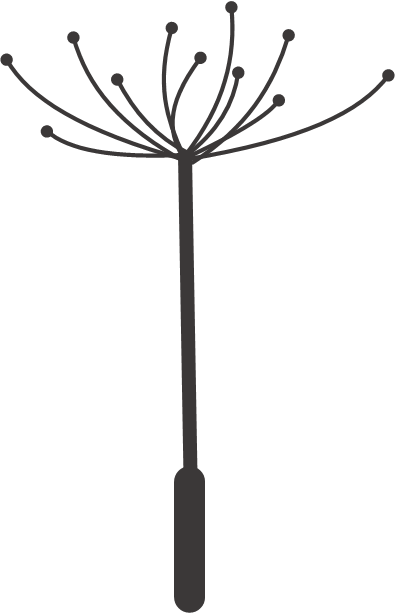 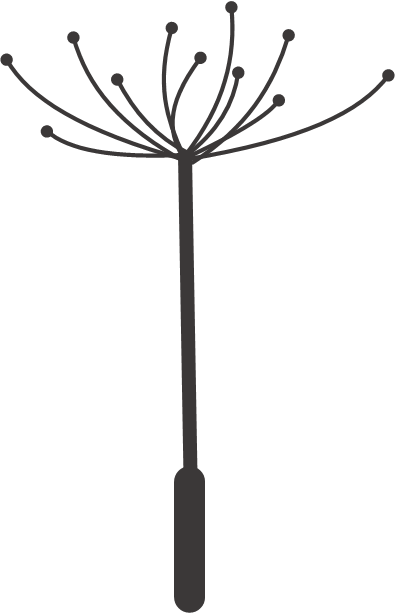 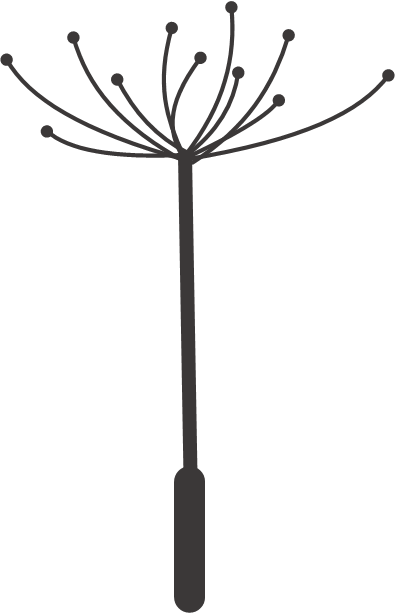 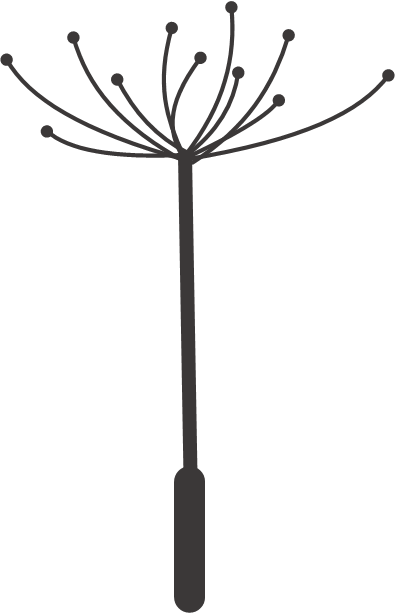 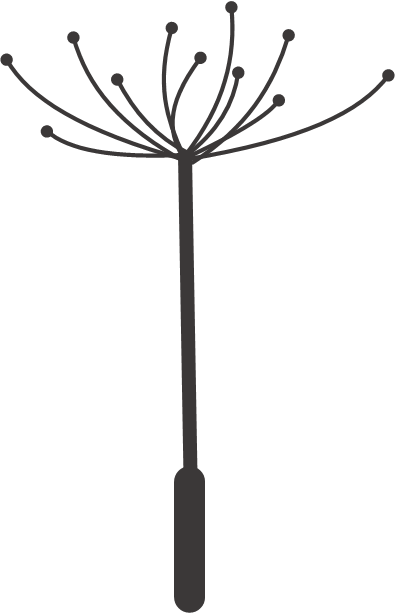 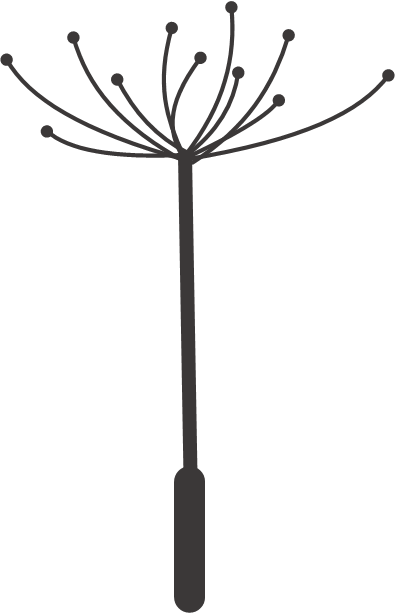 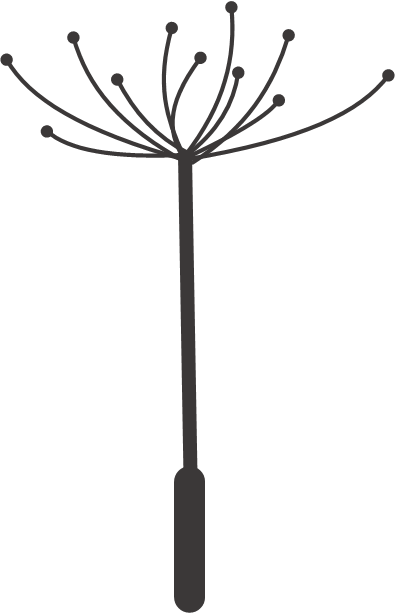 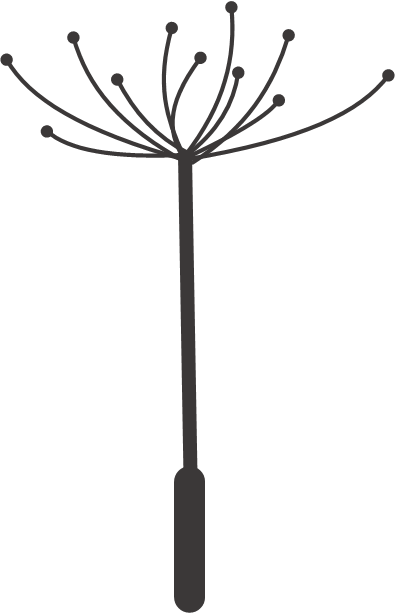 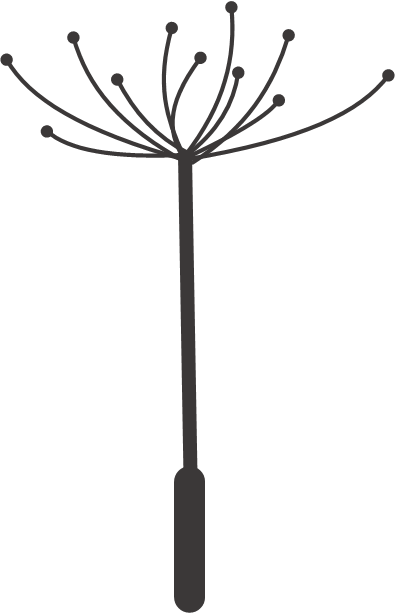 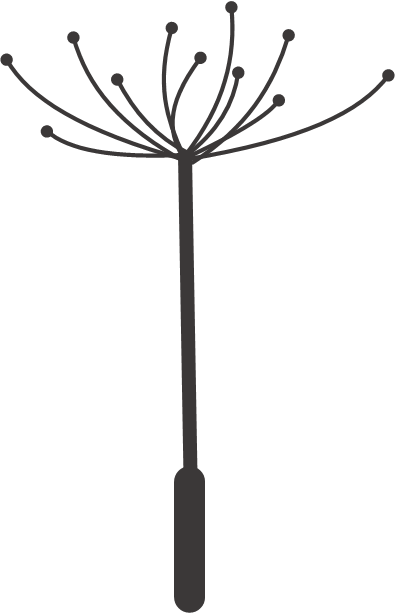 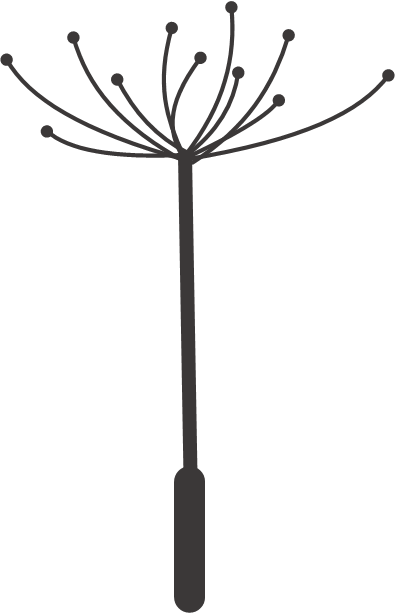 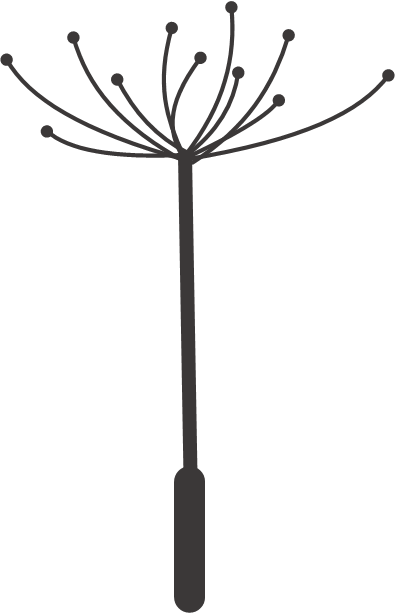 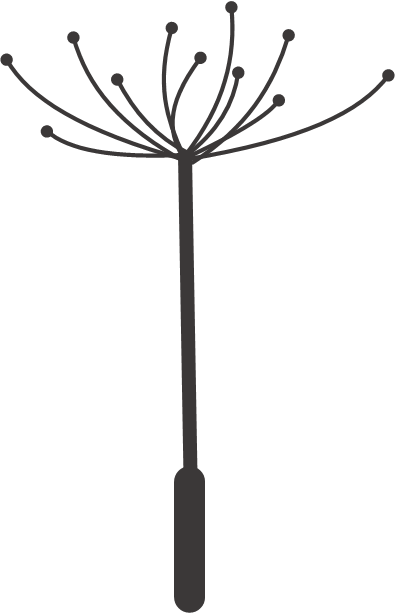 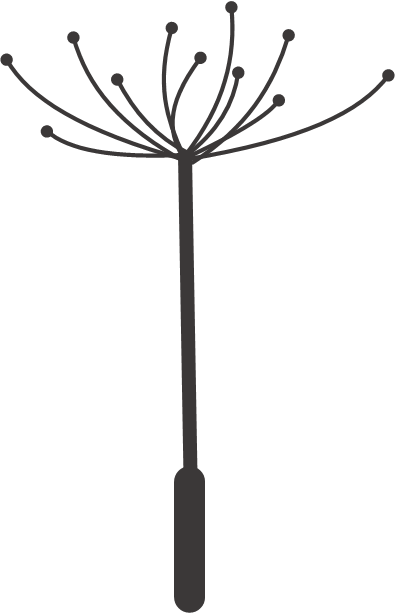 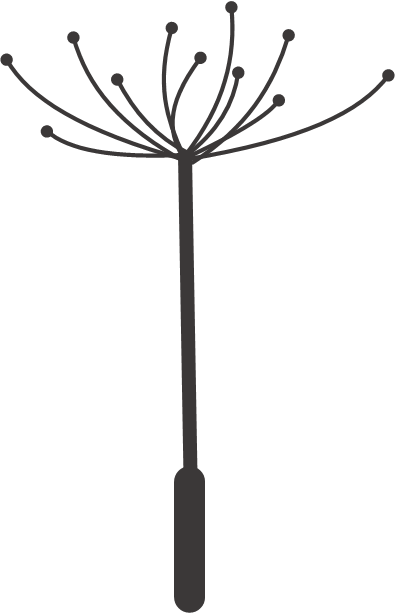 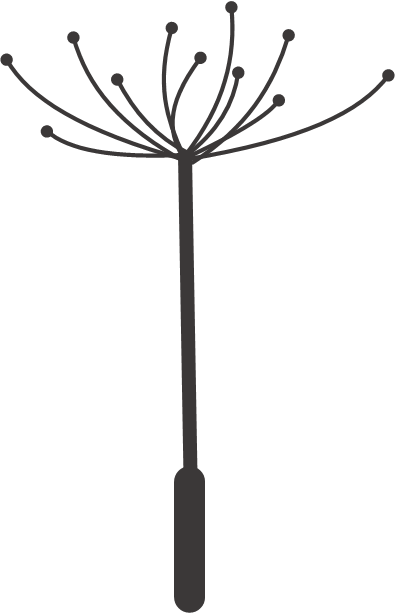 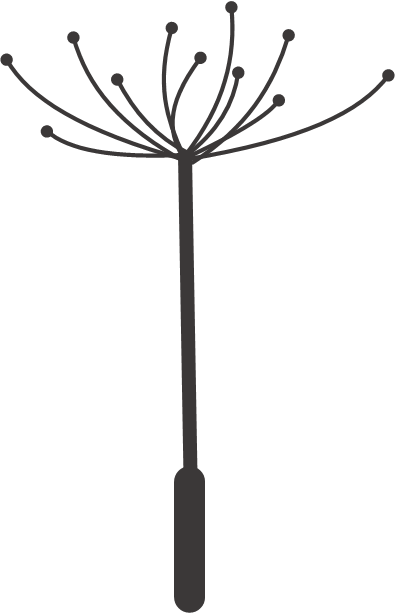 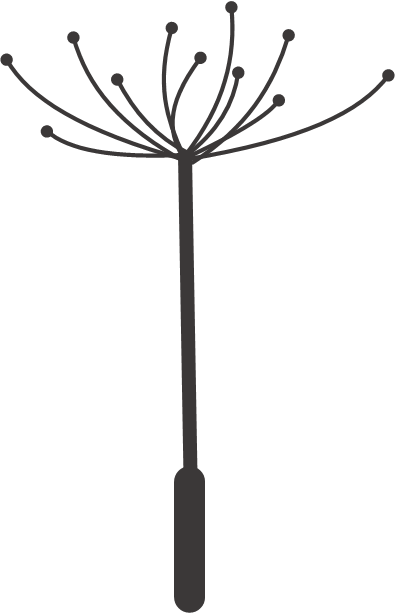 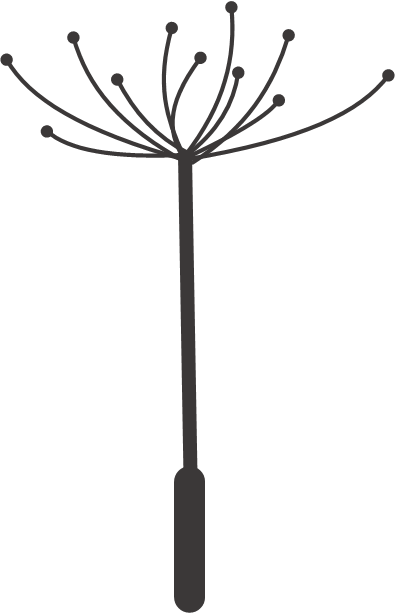 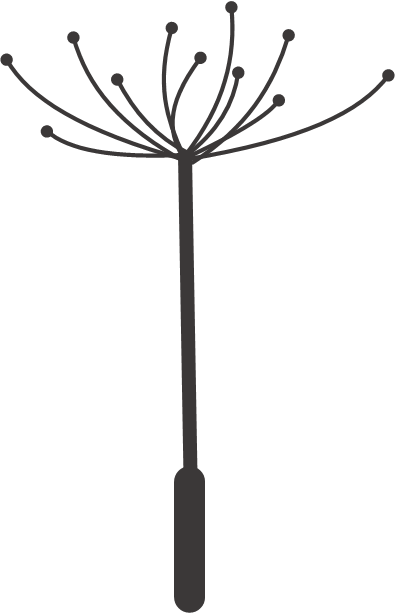 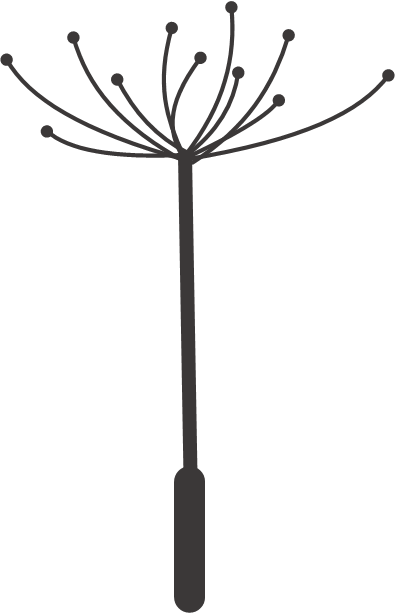 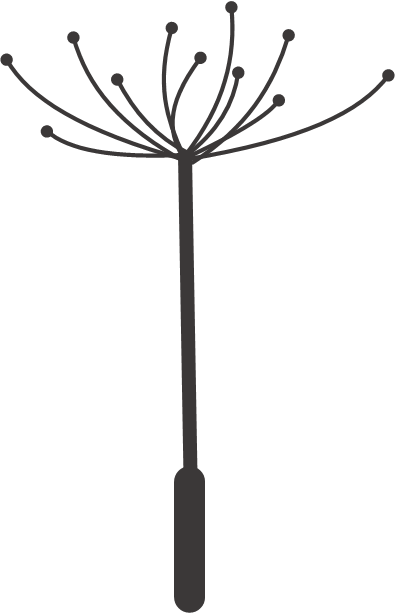 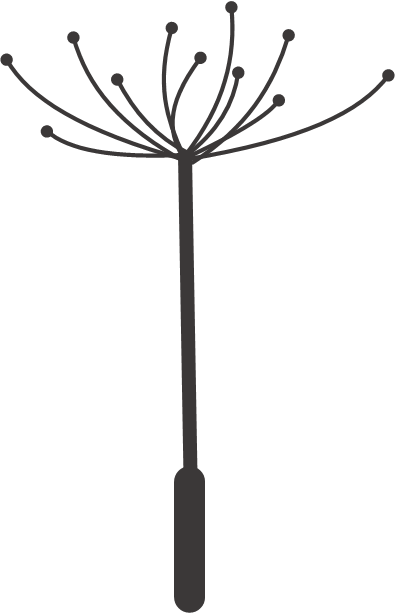 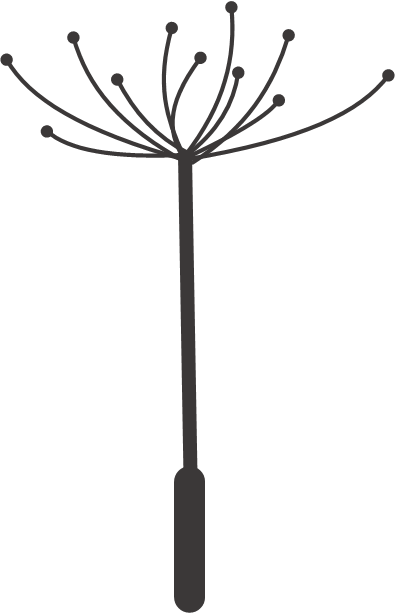 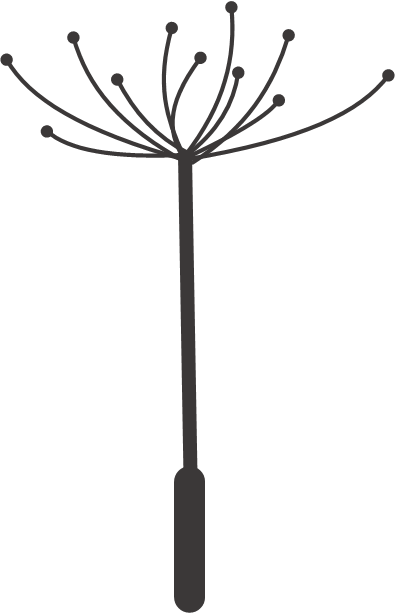 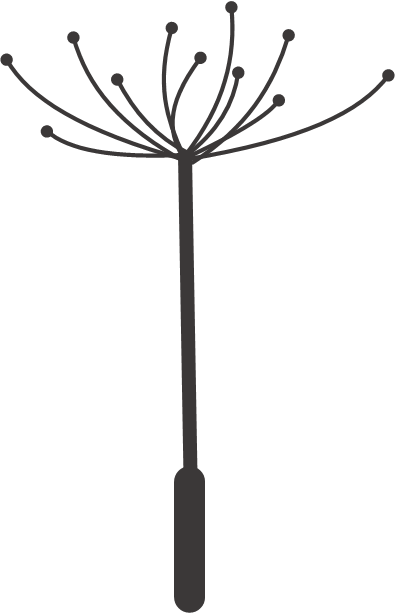 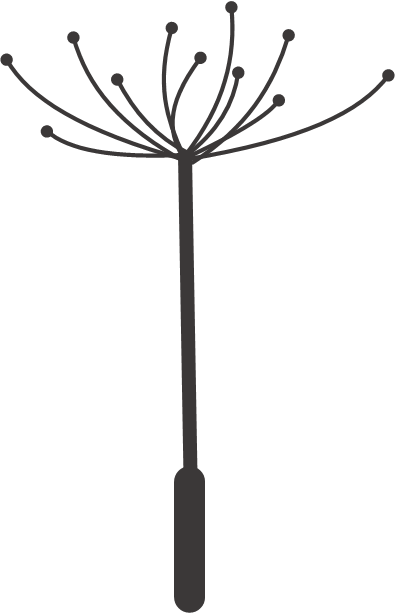 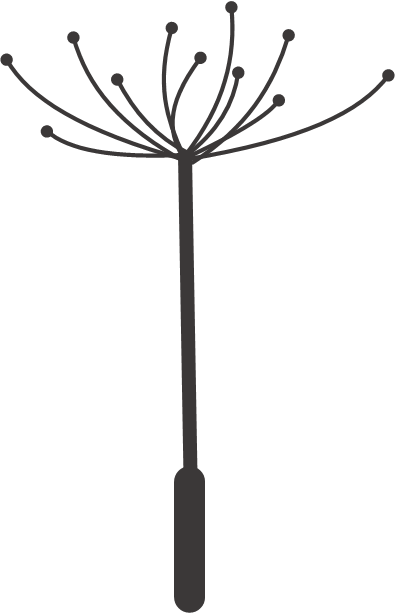 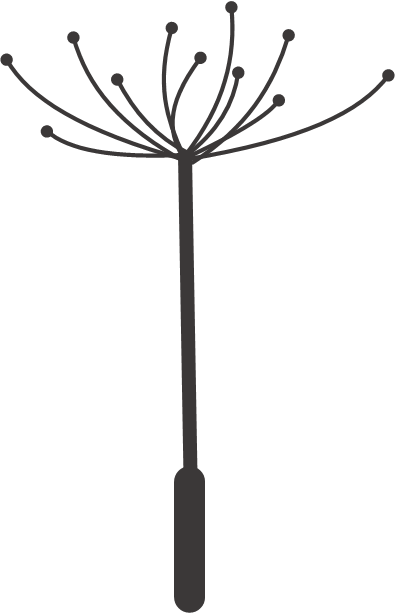 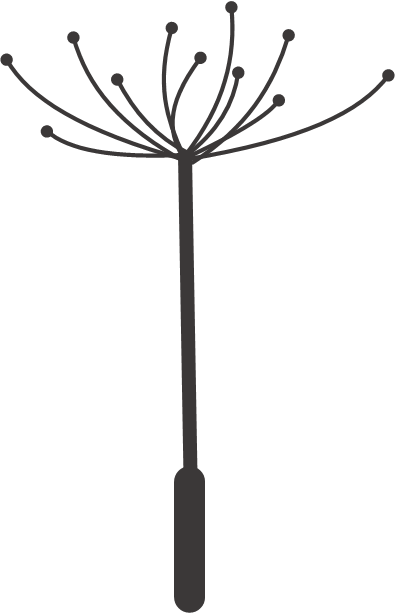 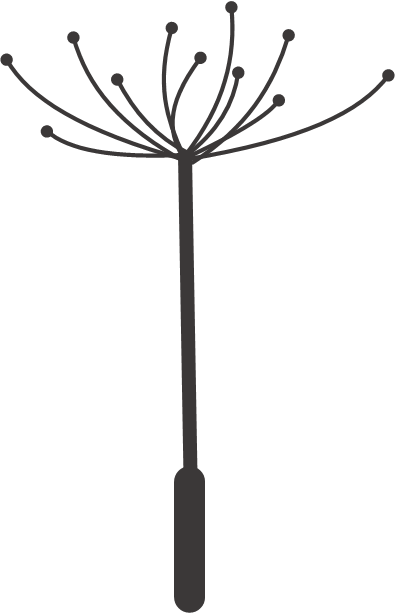 2014.12……
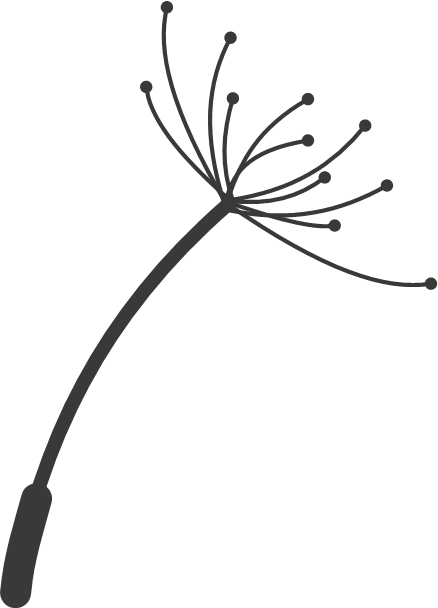 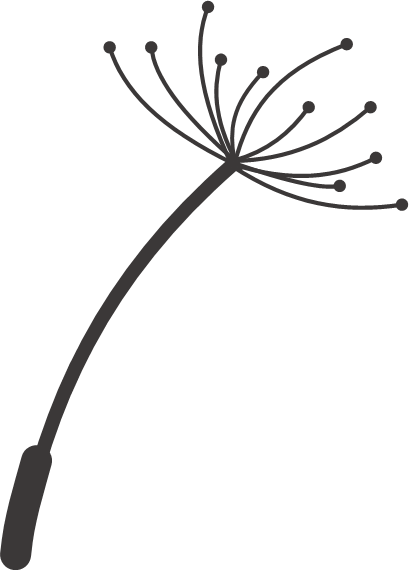 2014.10……
2014.8……
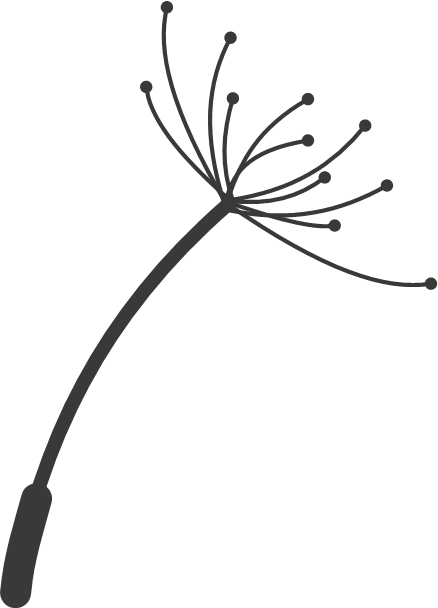 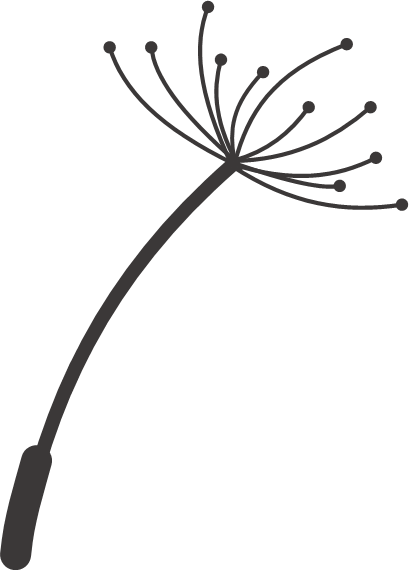 2014.3……
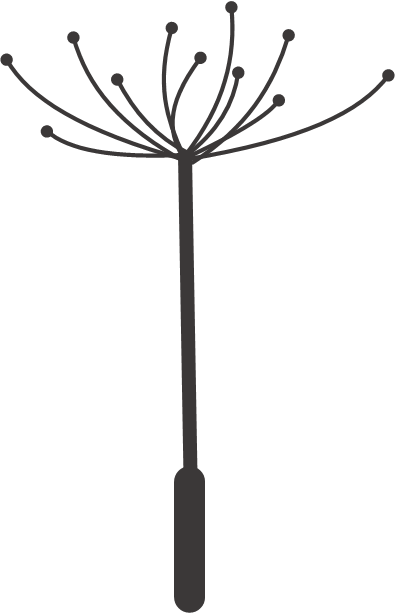 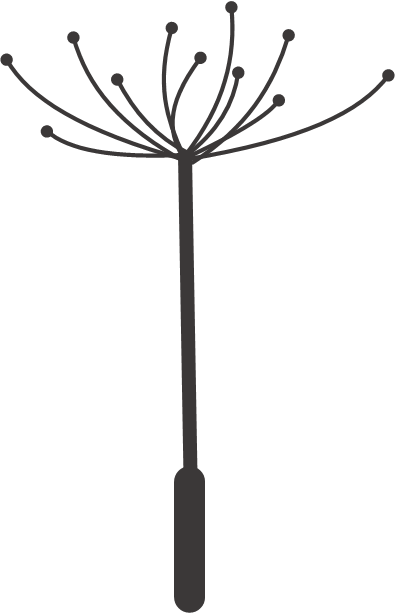 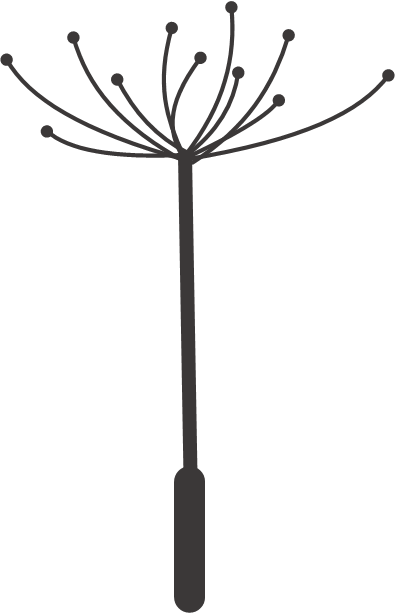 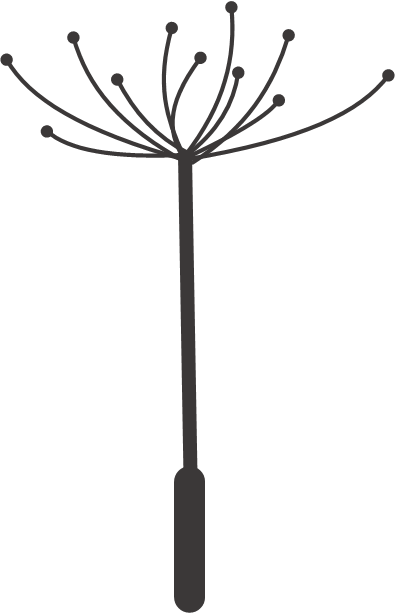 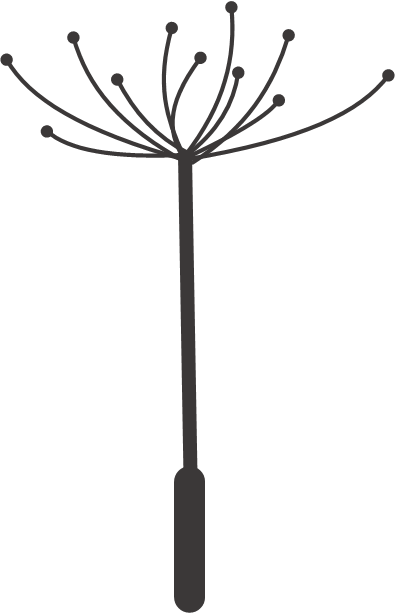 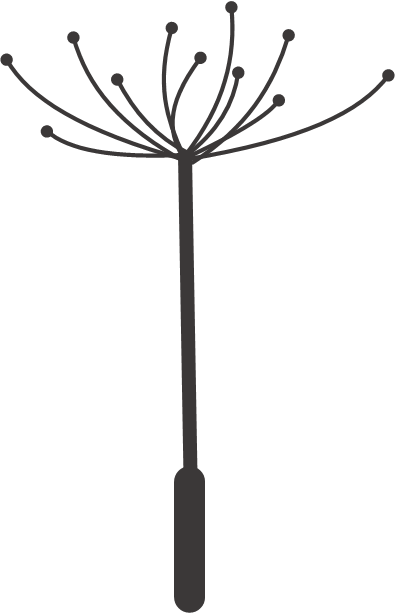 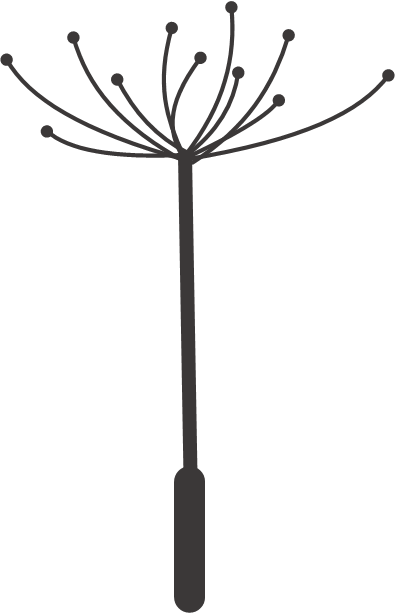 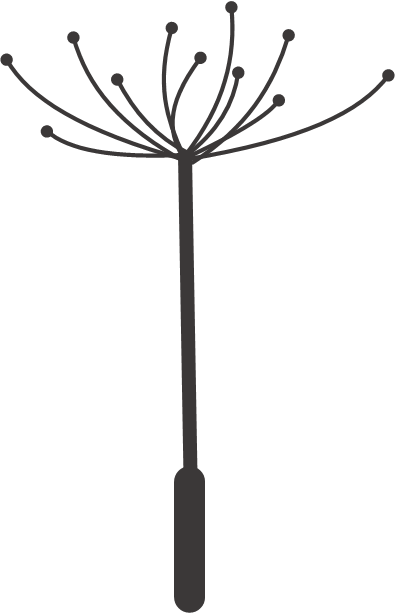 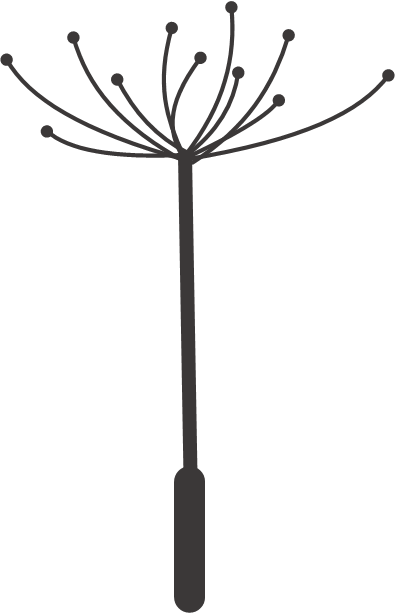 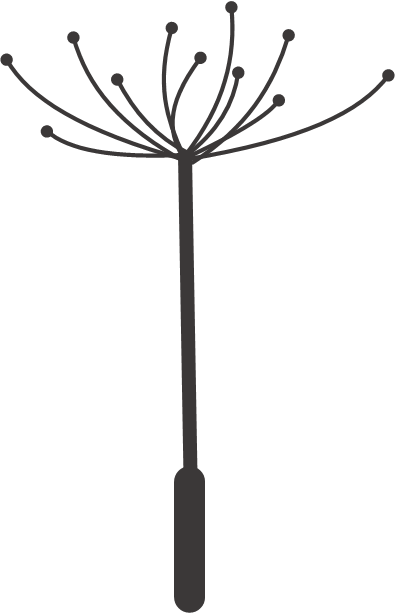 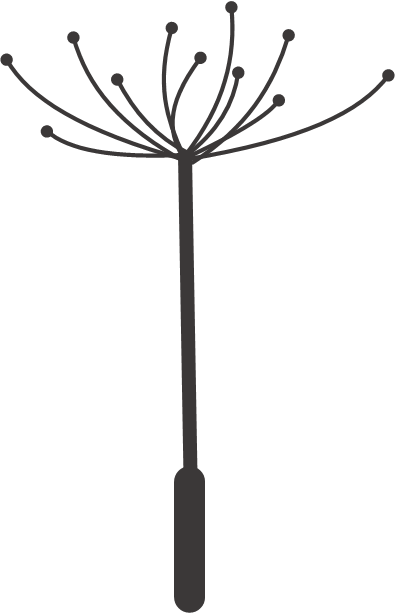 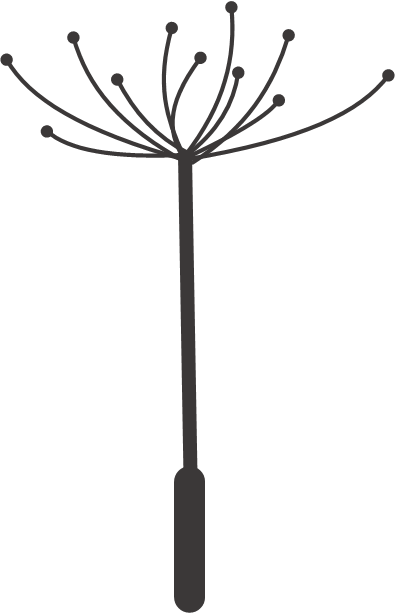 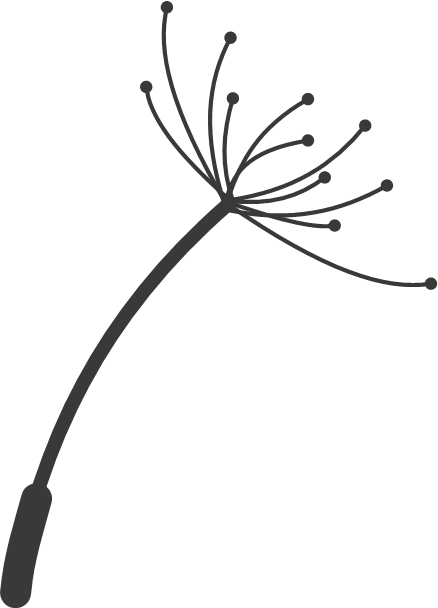 Write your text here……
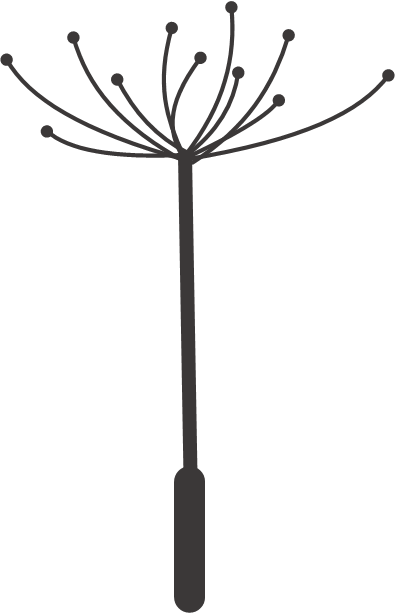 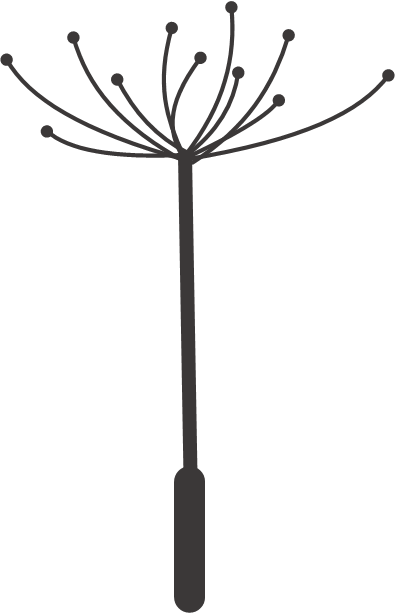 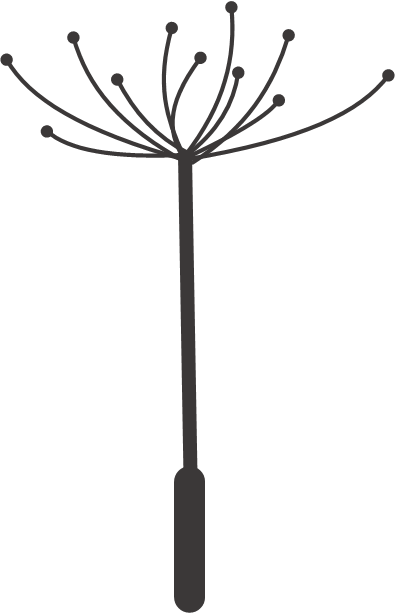 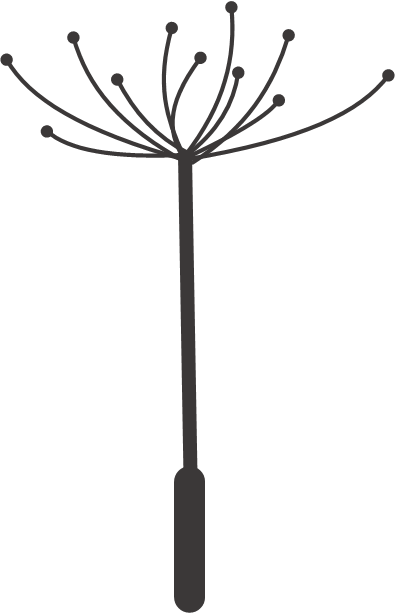 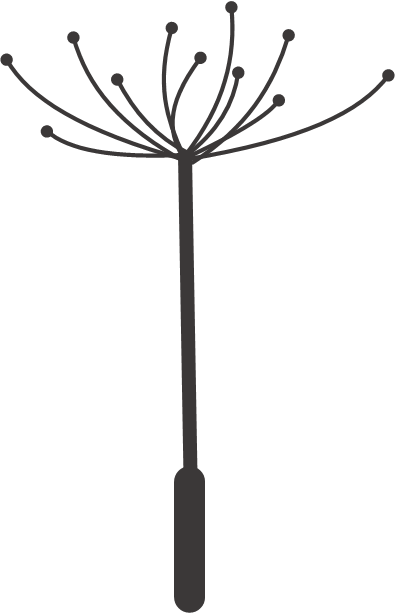 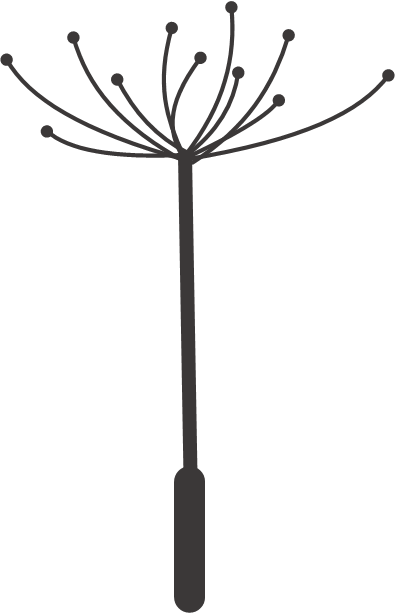 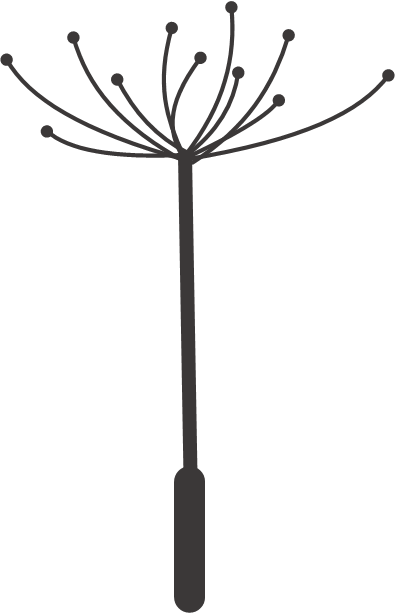 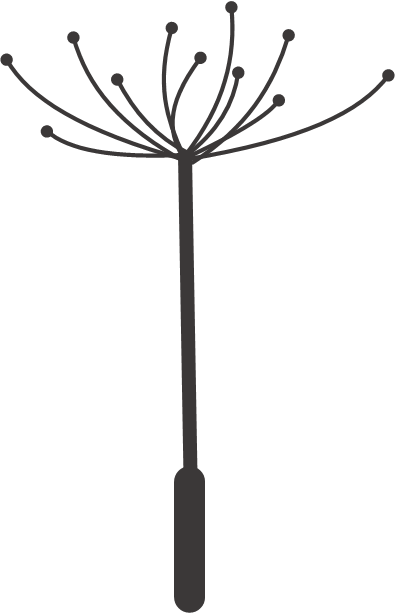 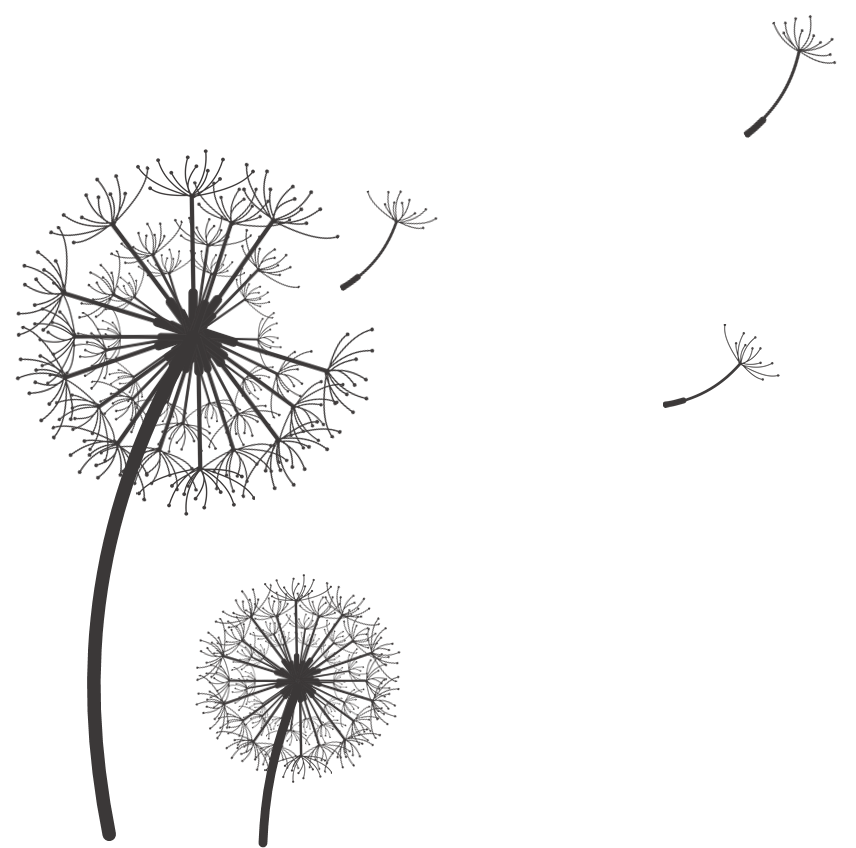 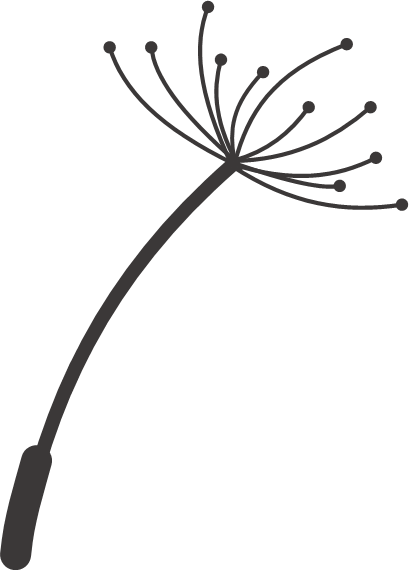 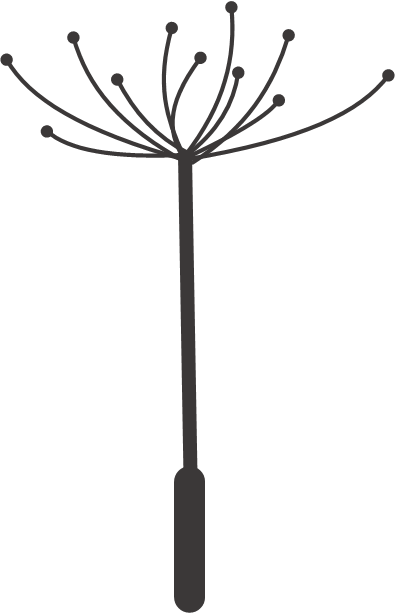 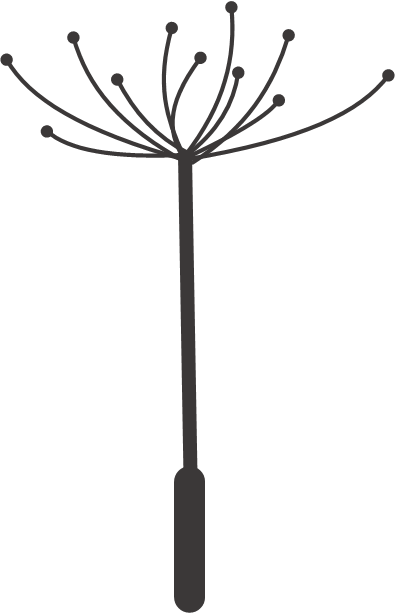 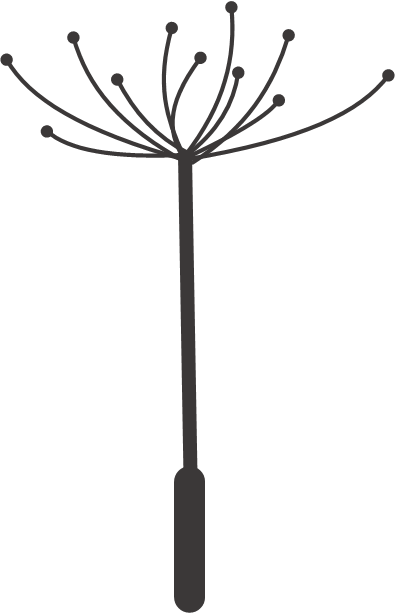 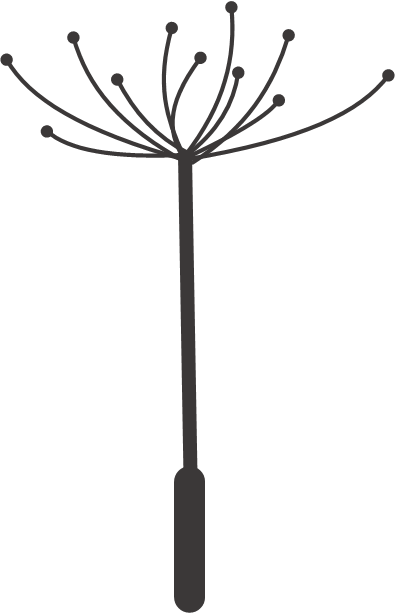 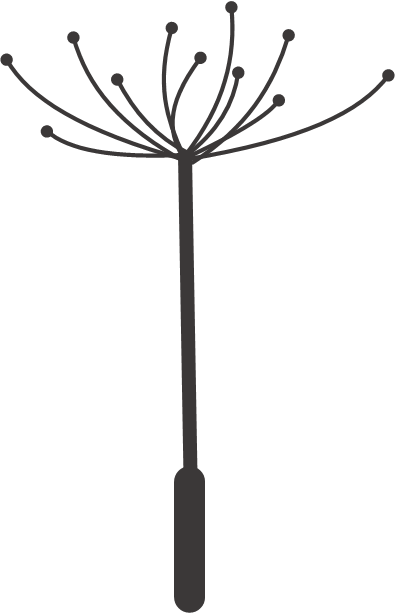 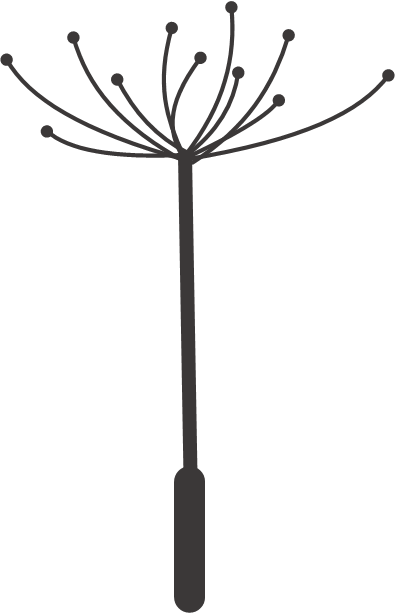 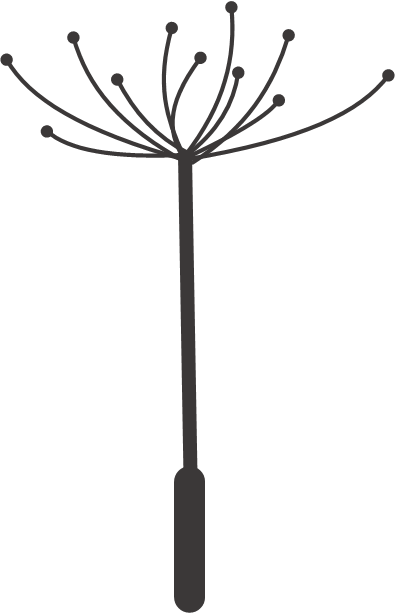 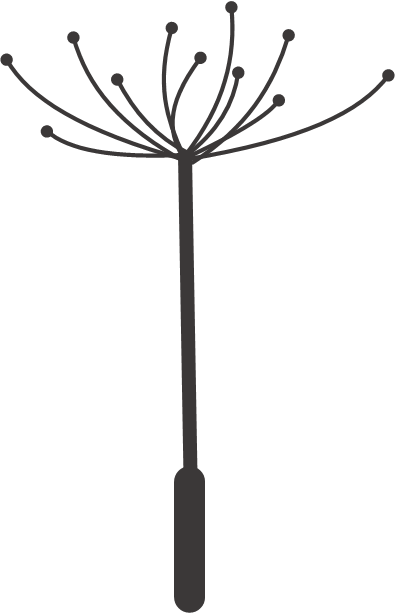 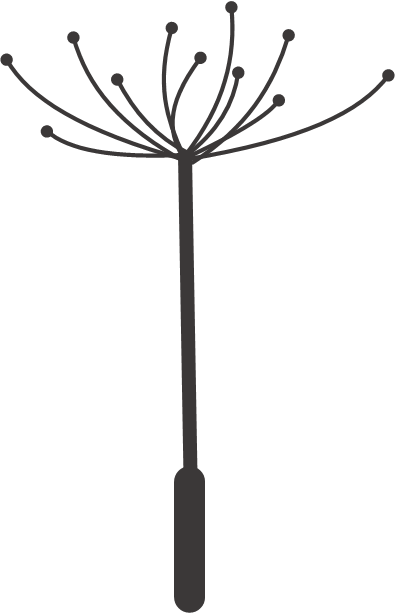 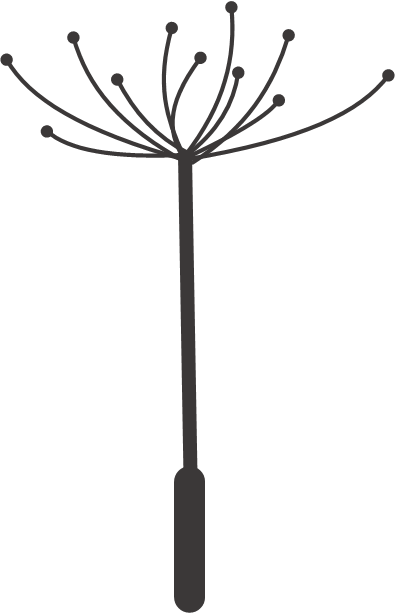 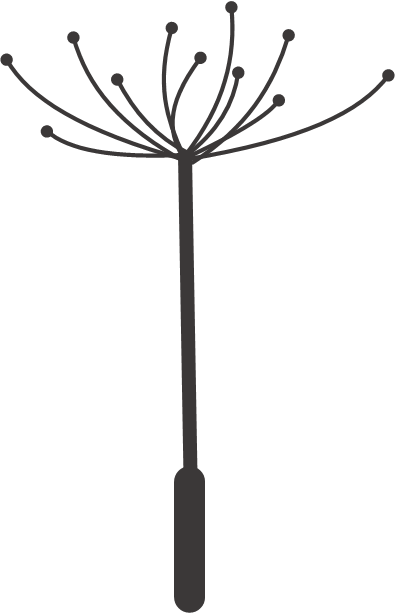 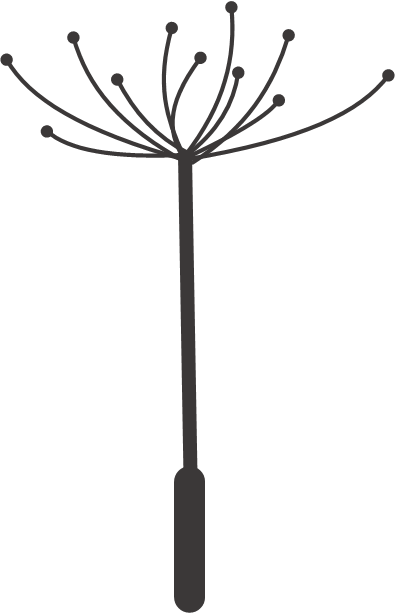 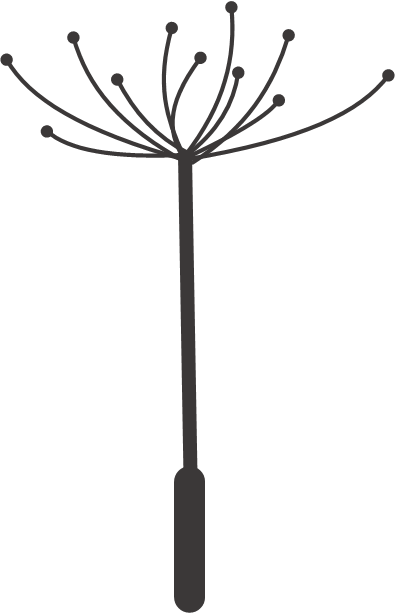 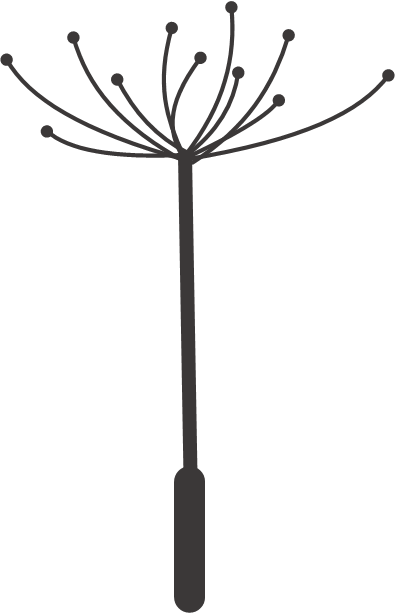 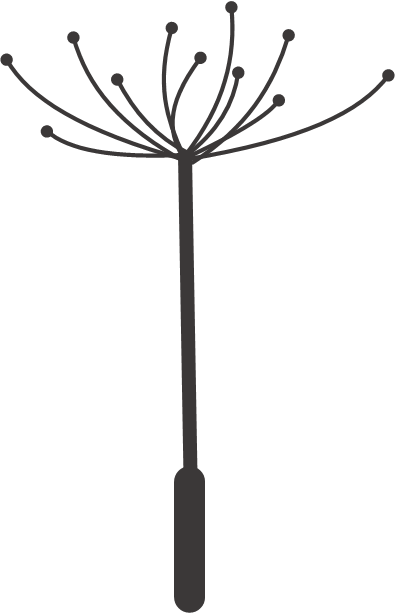 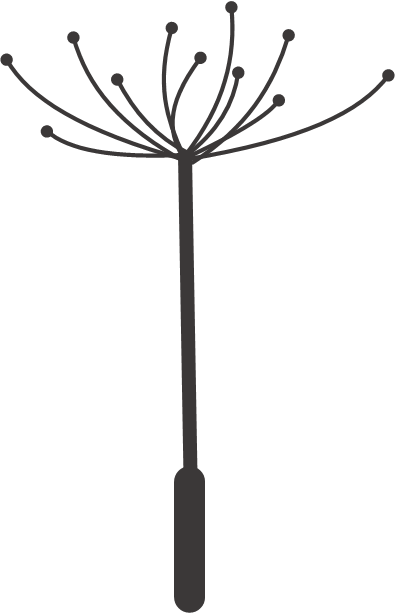 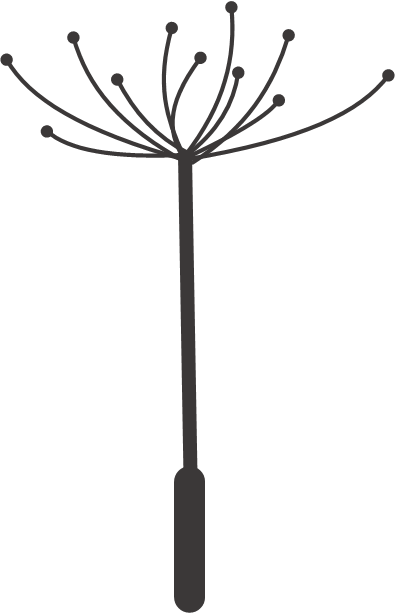 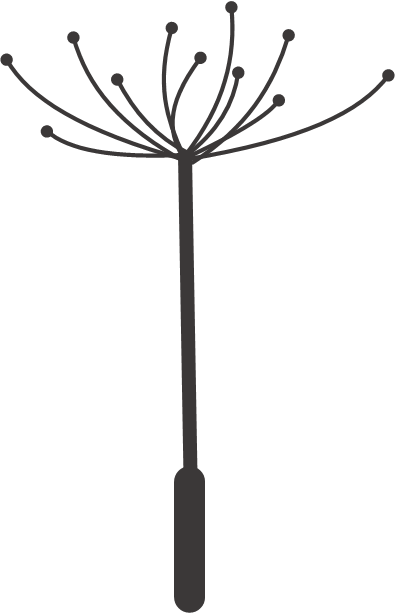 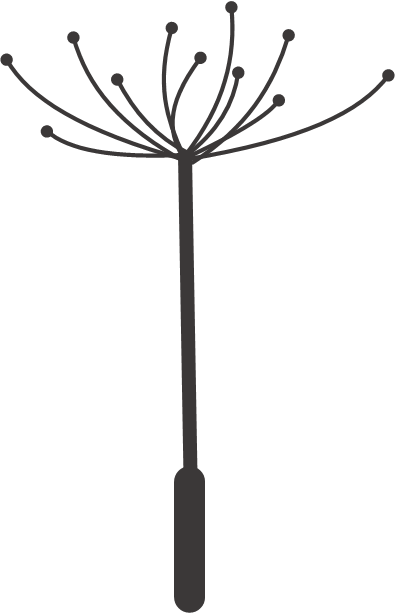 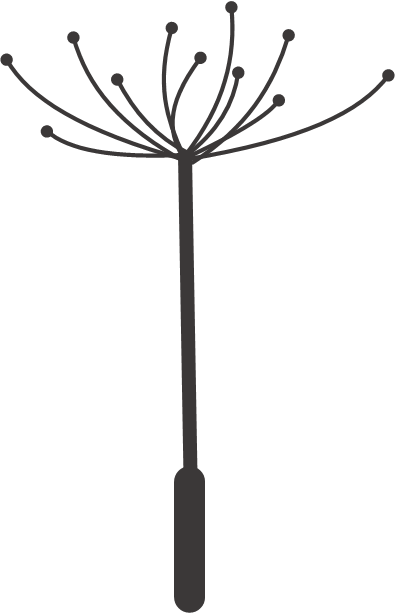 2014.1……
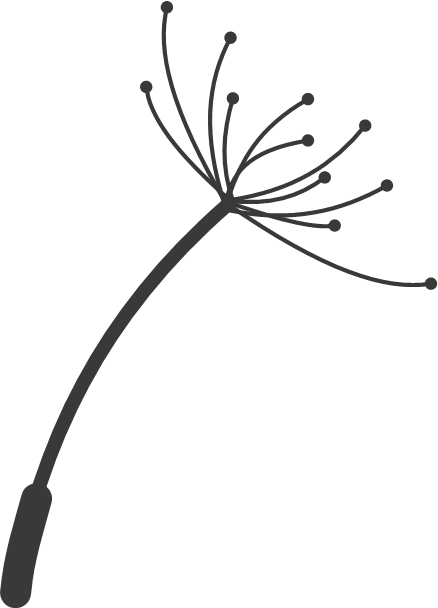 Write your text here……
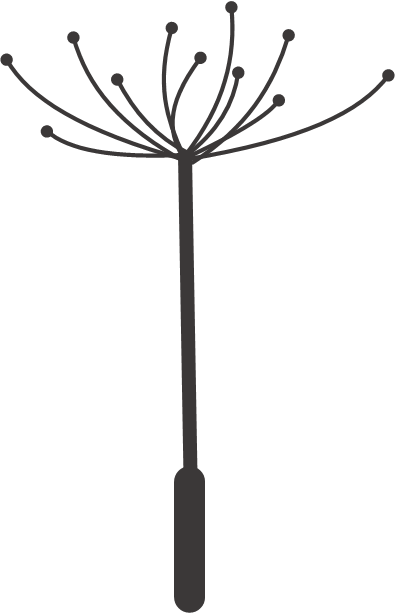 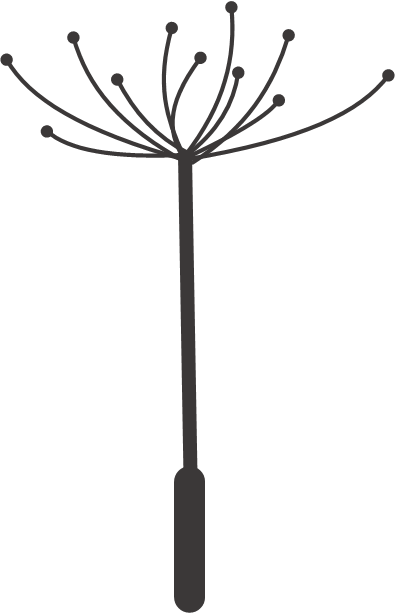 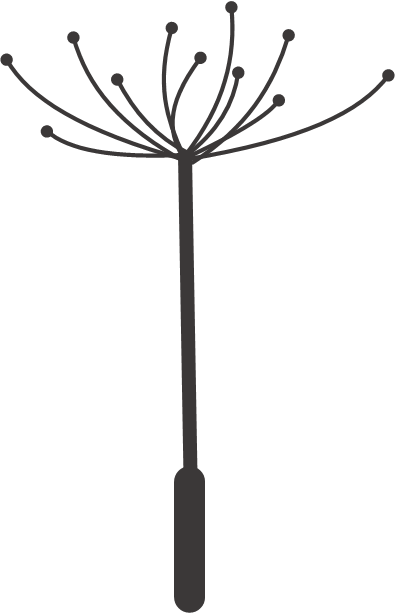 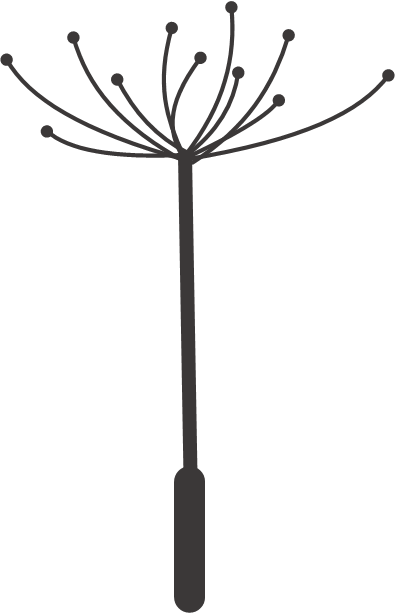 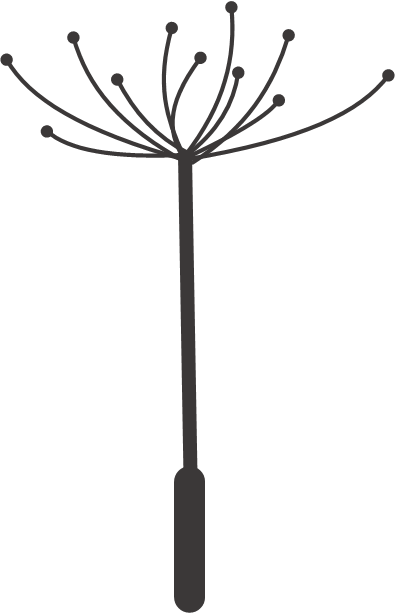 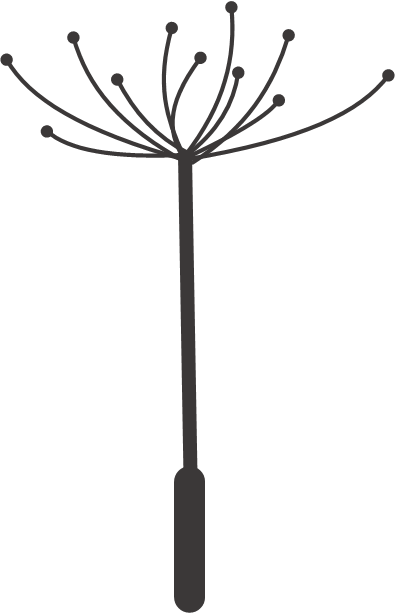 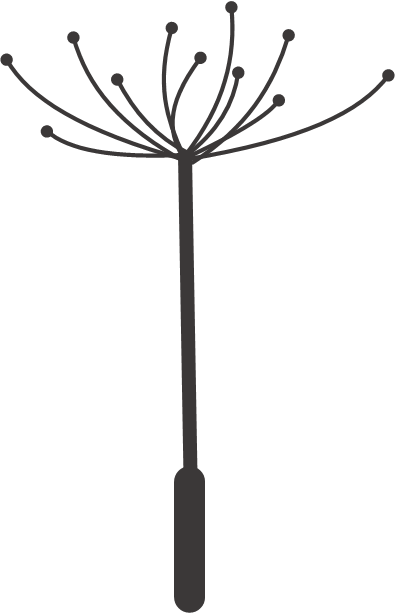 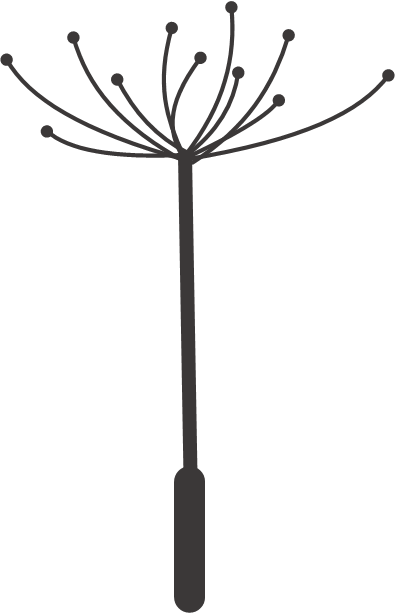 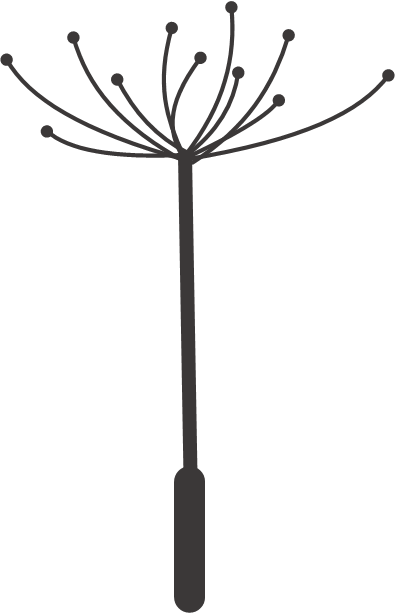 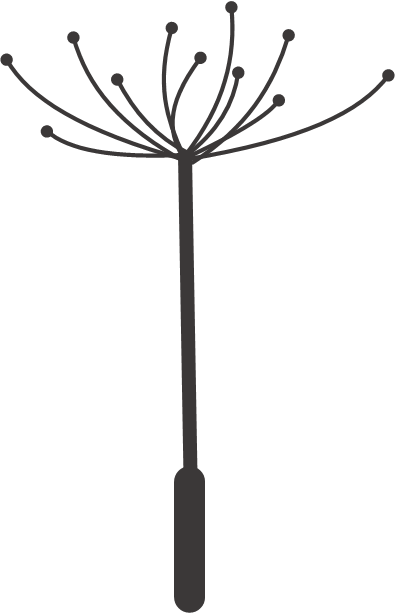 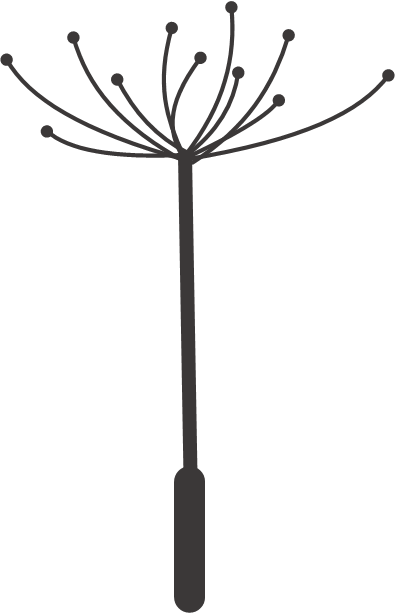 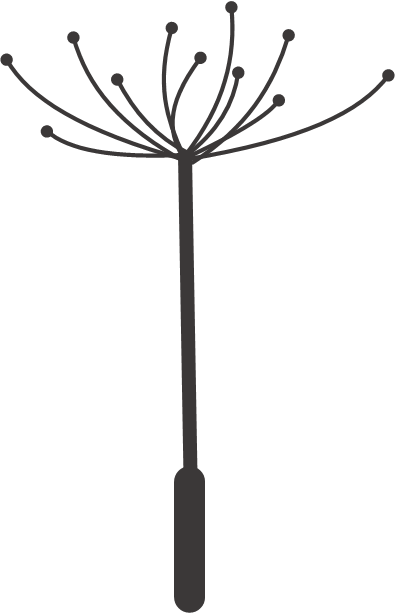 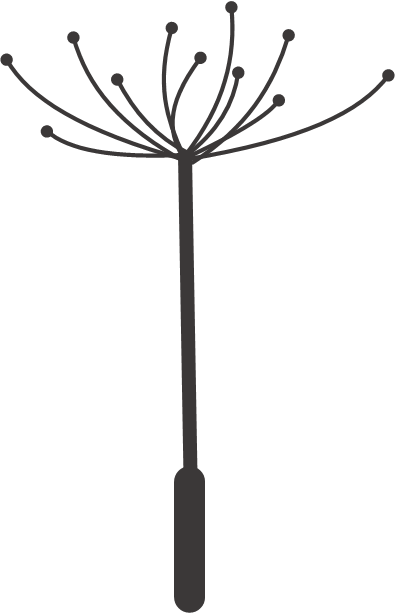 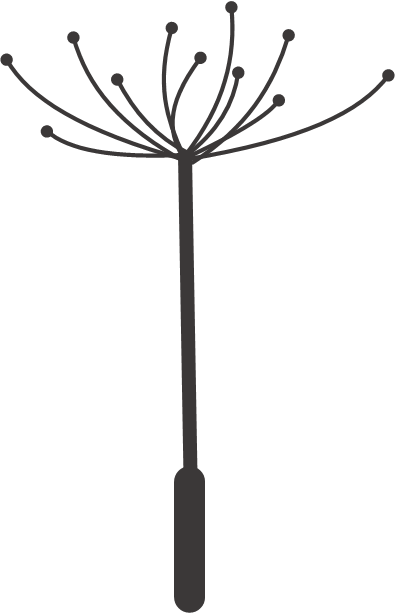 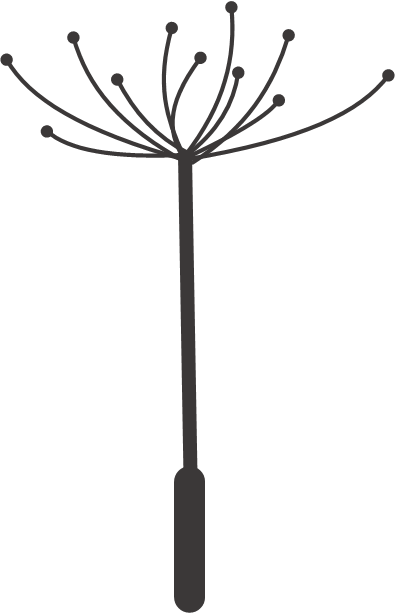 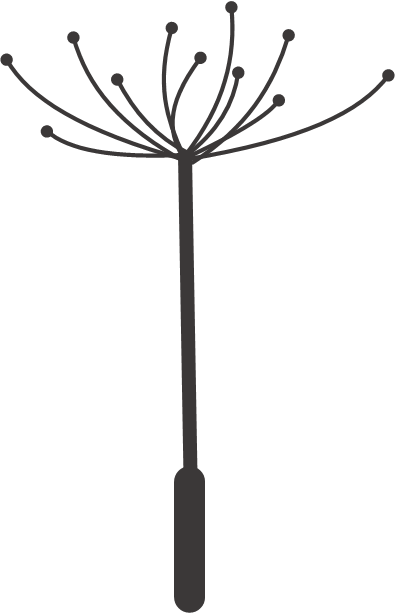 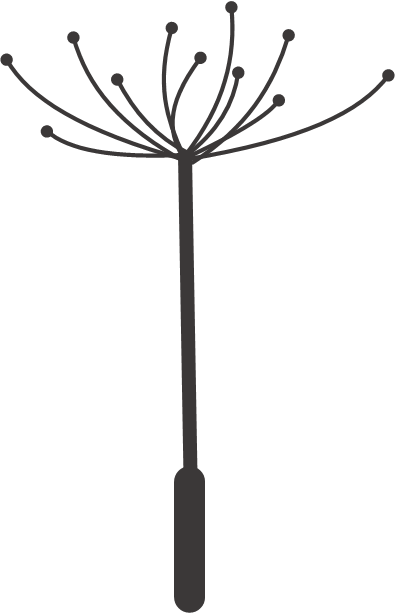 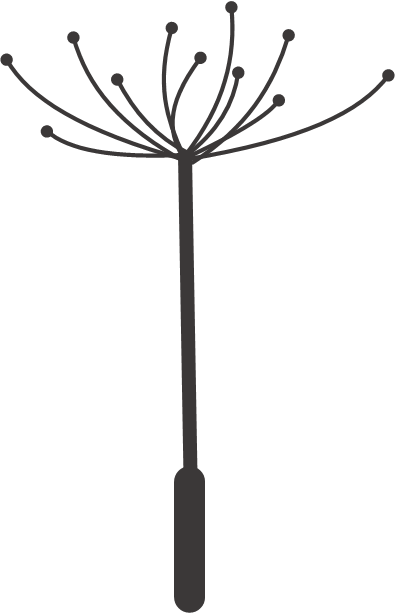 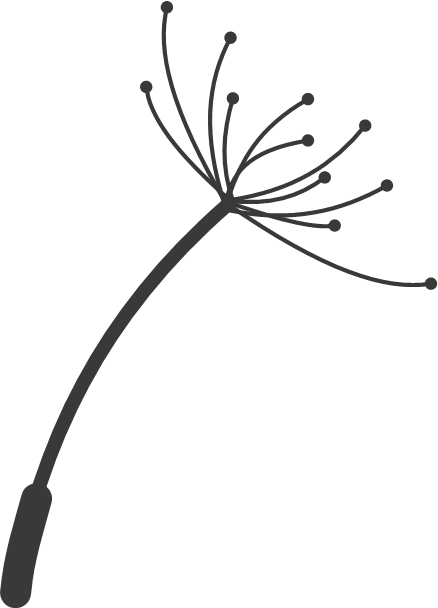 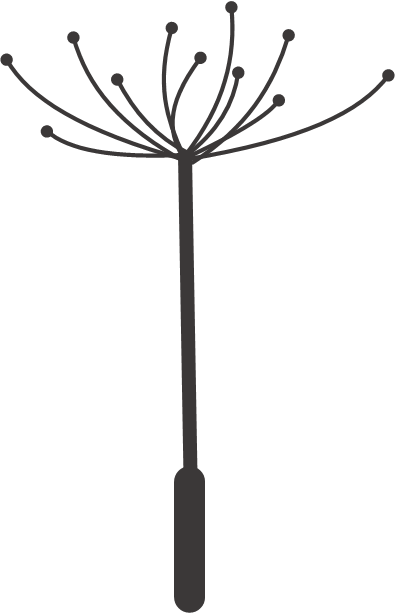 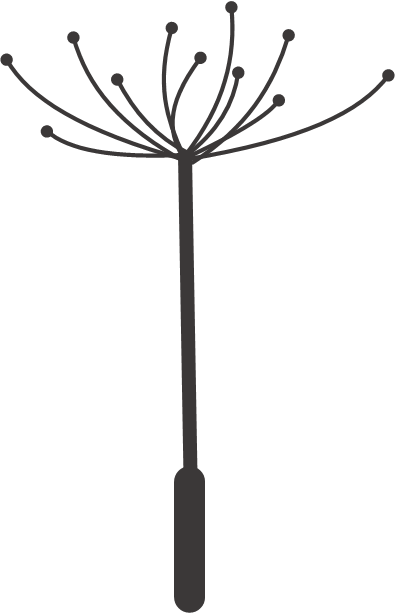 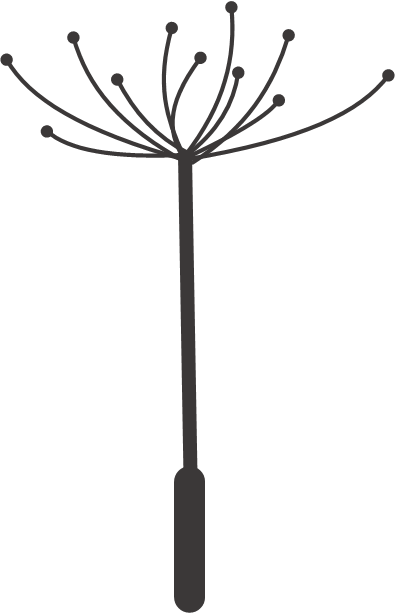 Write your text here……
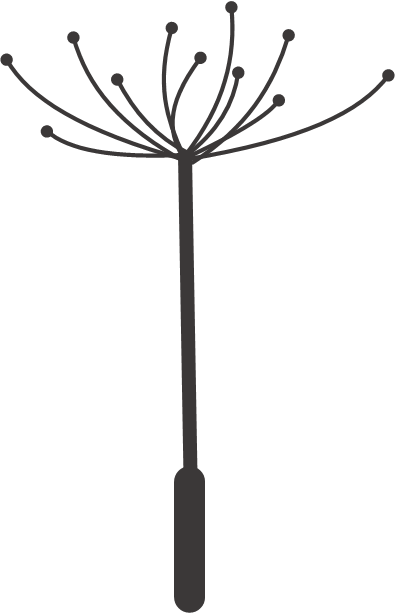 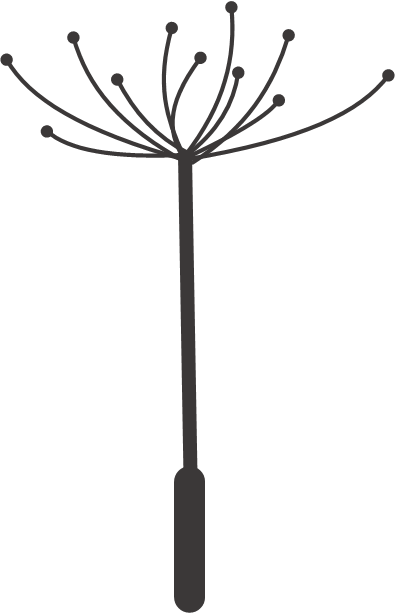 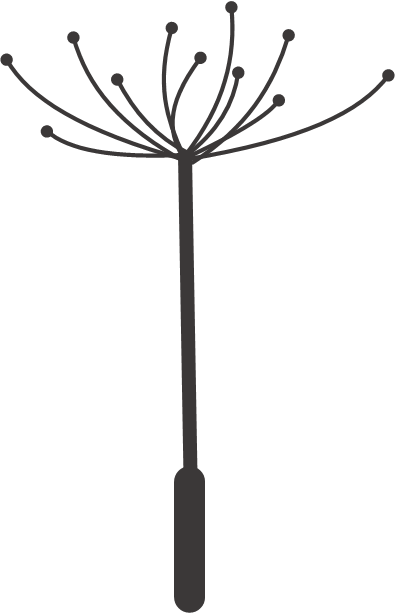 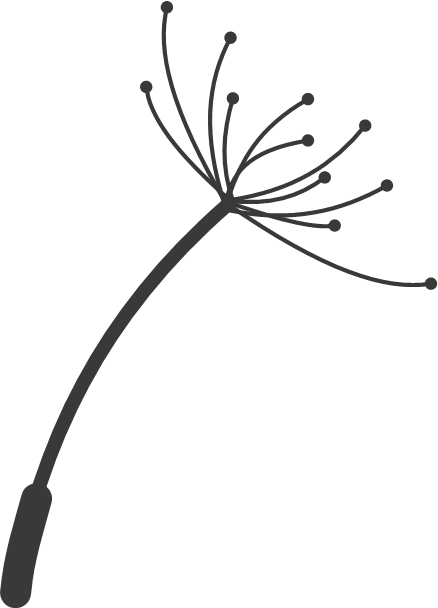 Write your text here……
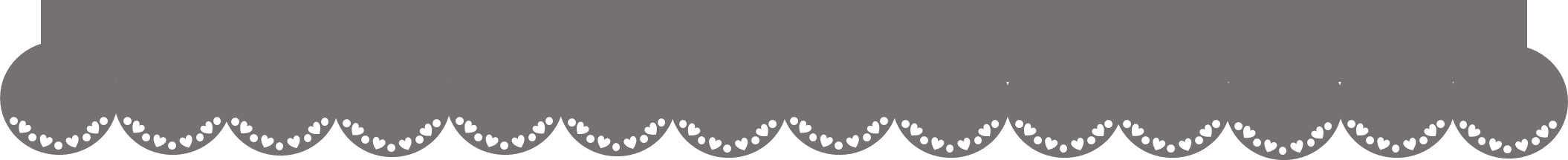 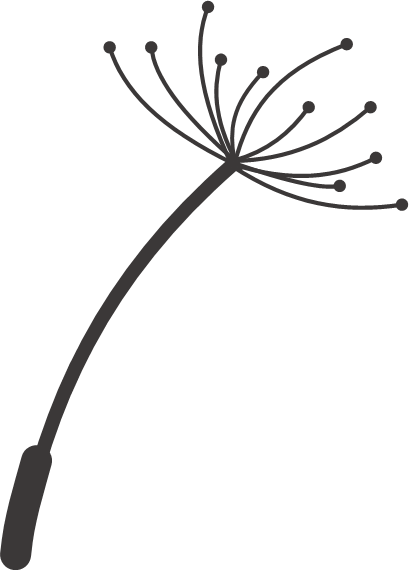 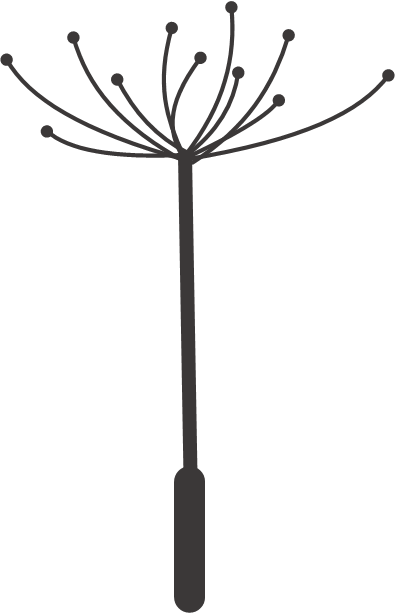 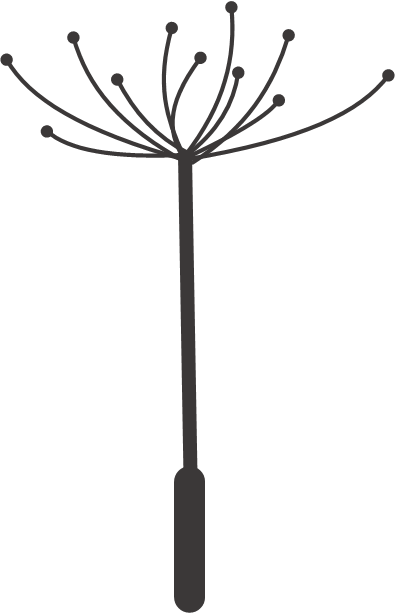 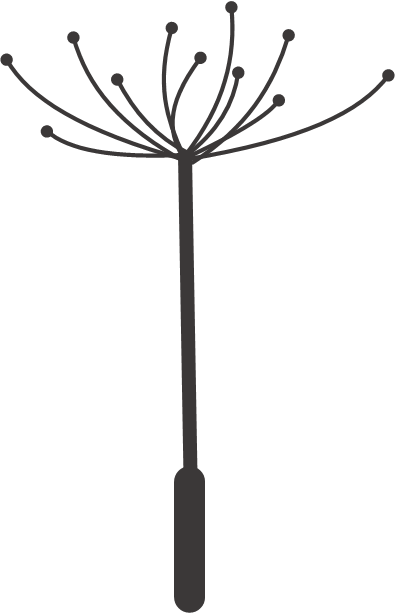 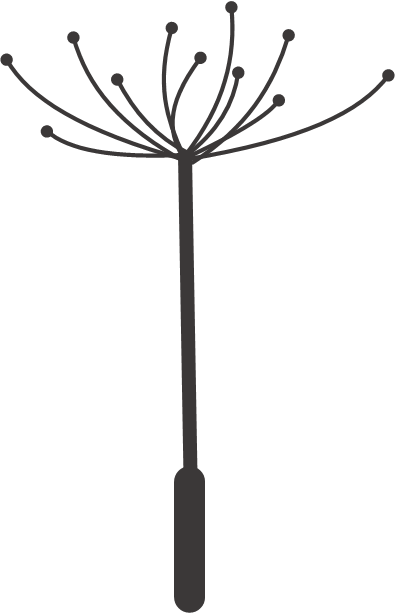 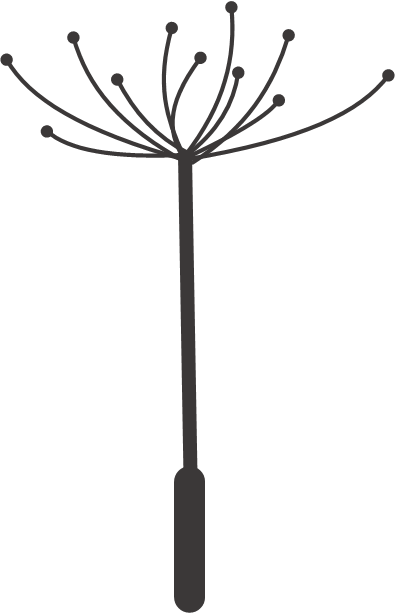 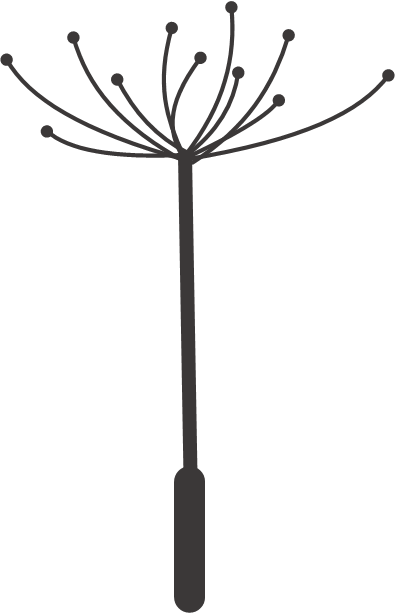 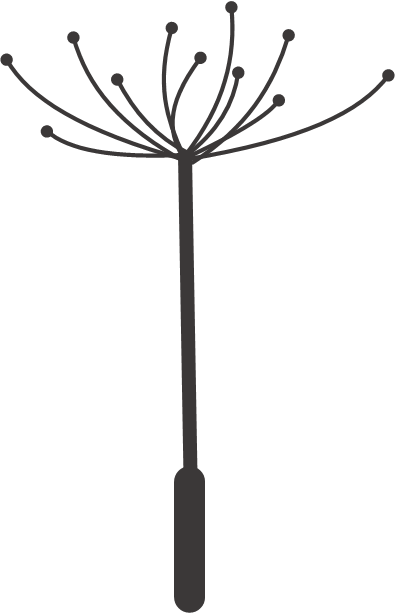 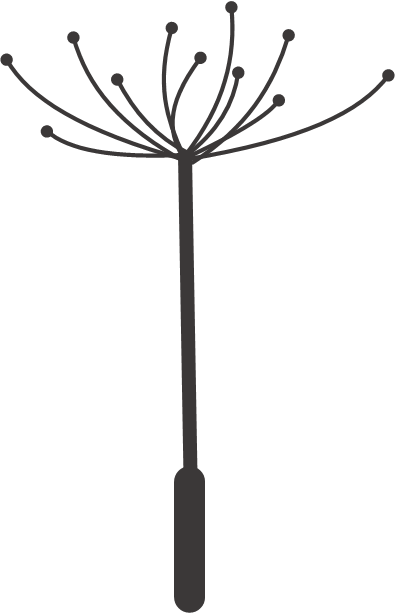 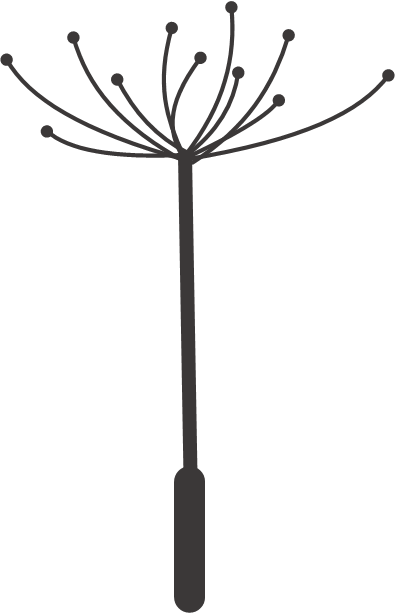 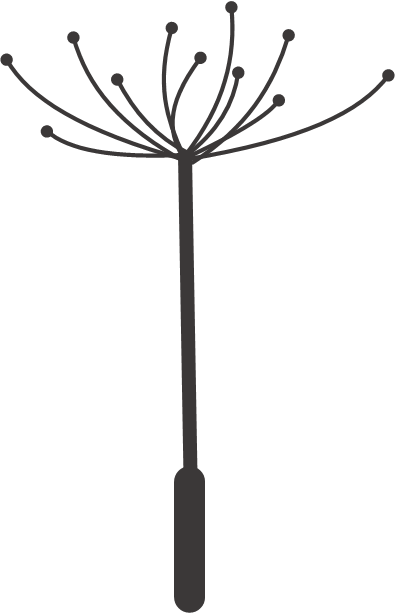 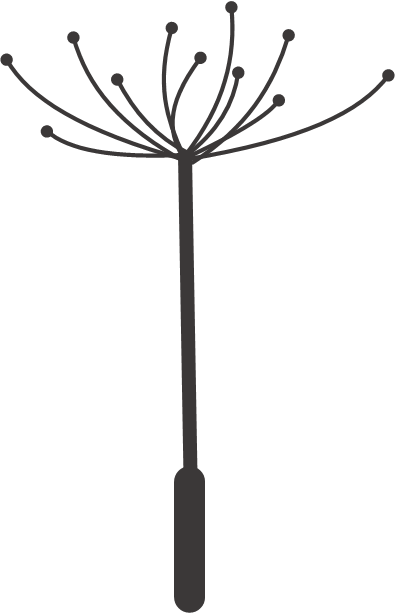 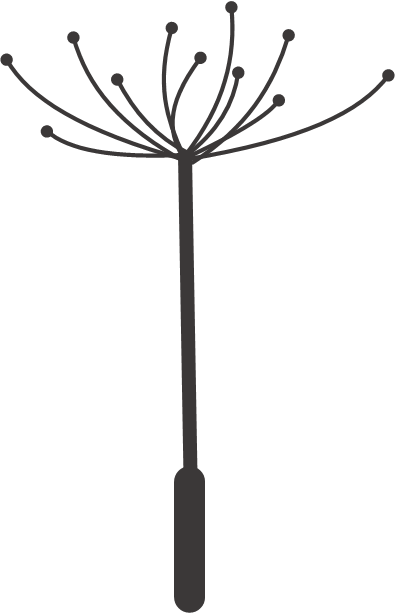 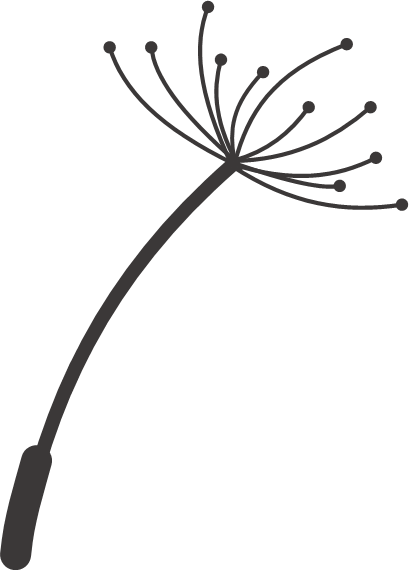 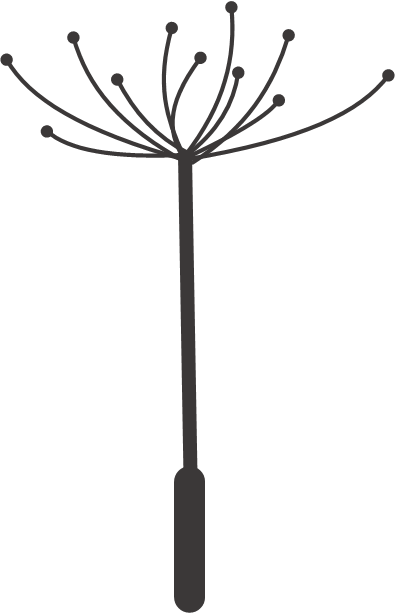 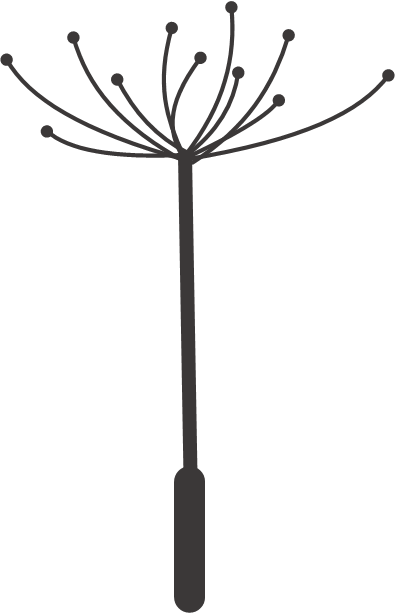 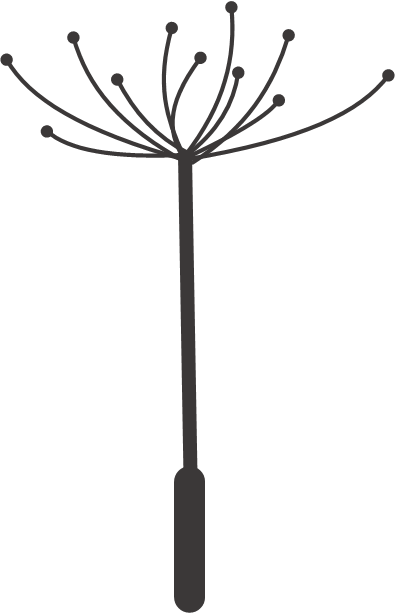 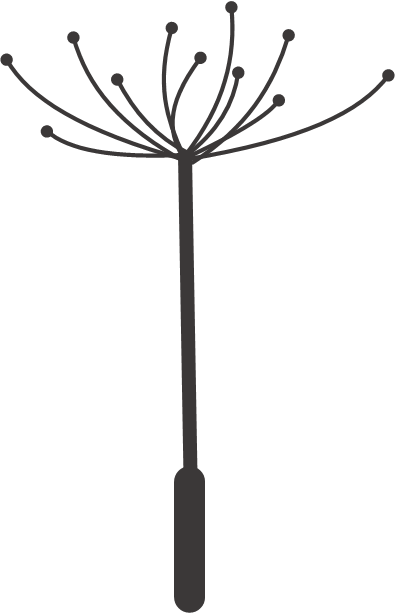 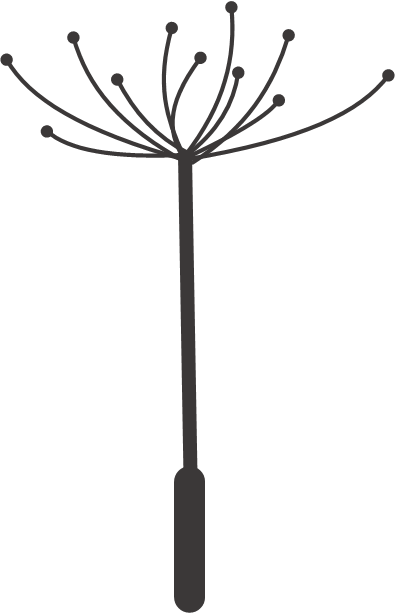 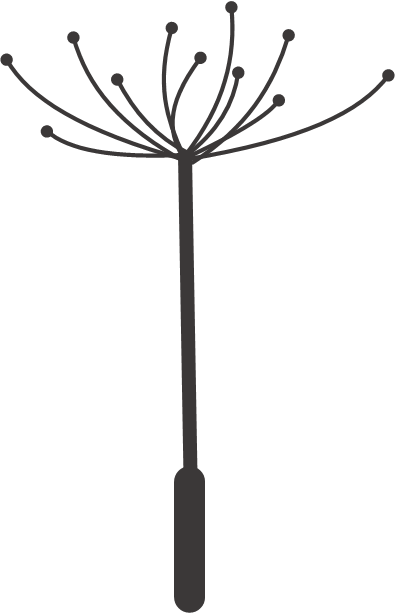 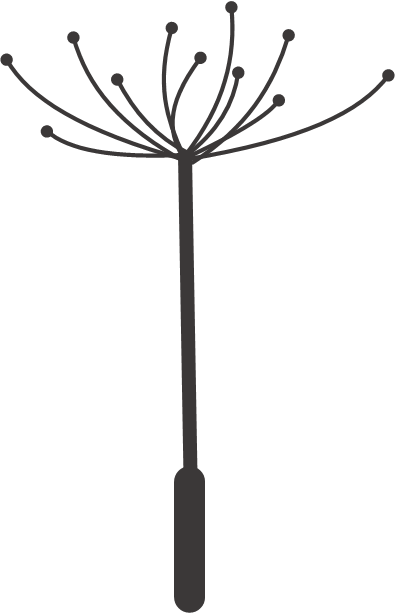 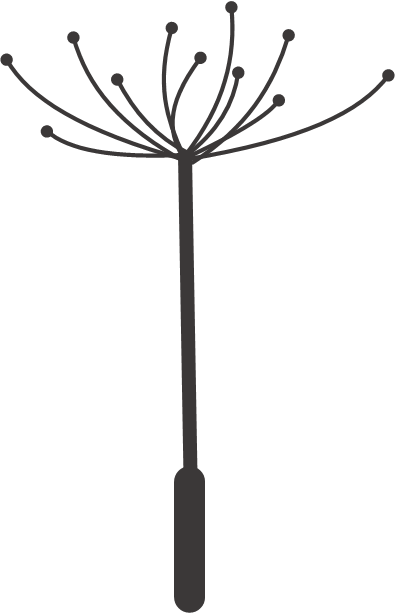 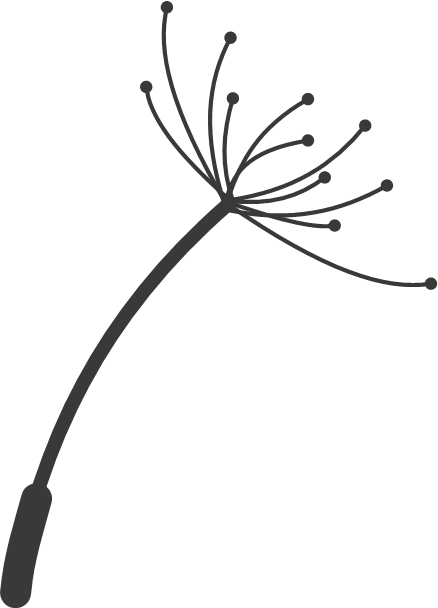 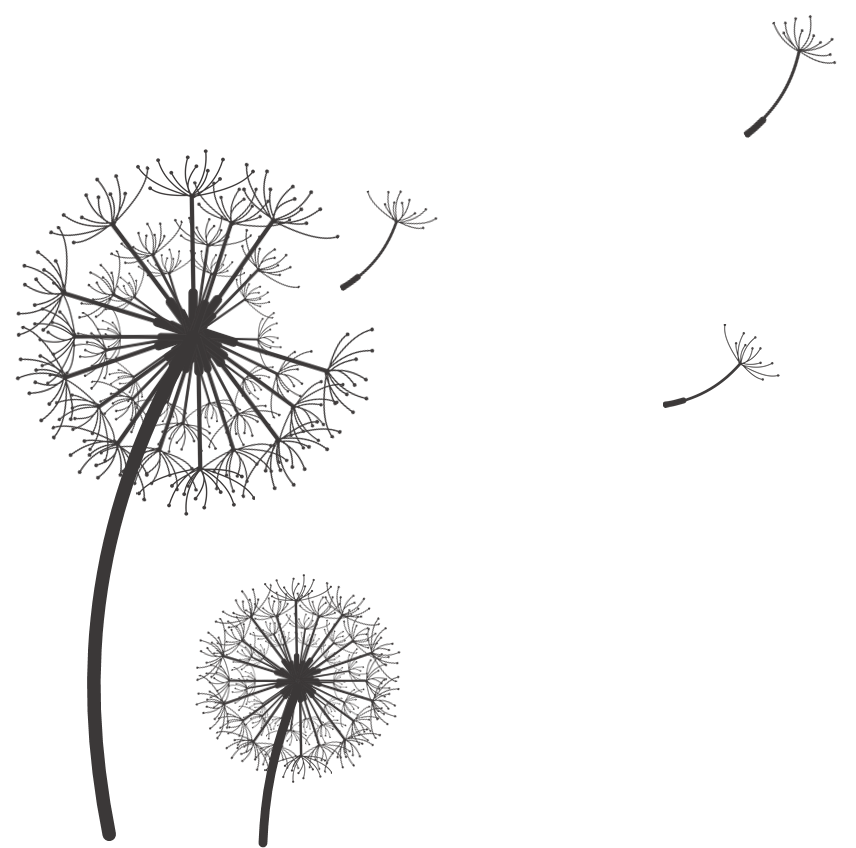 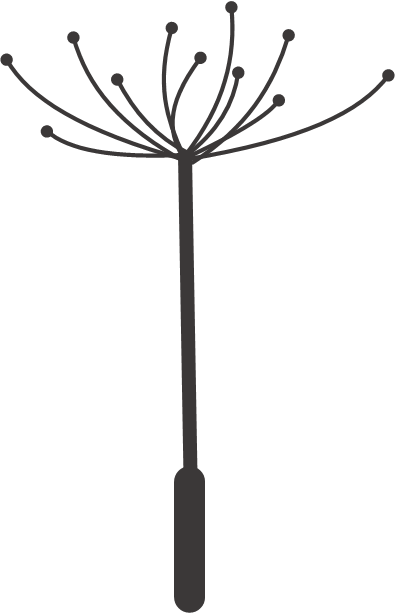 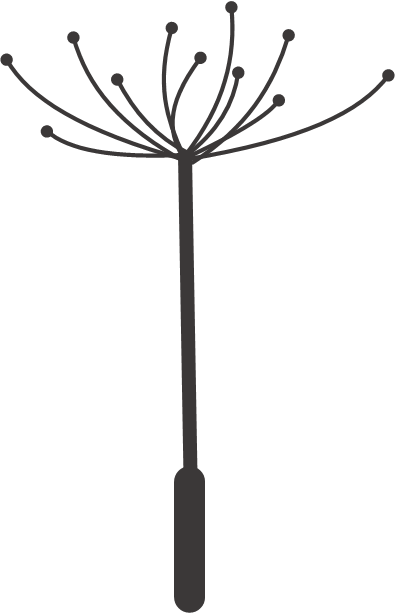 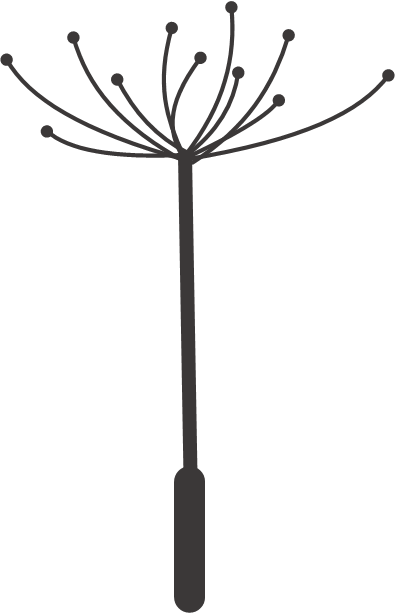 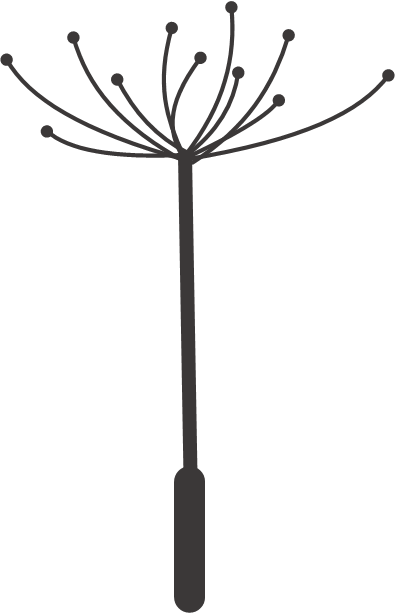 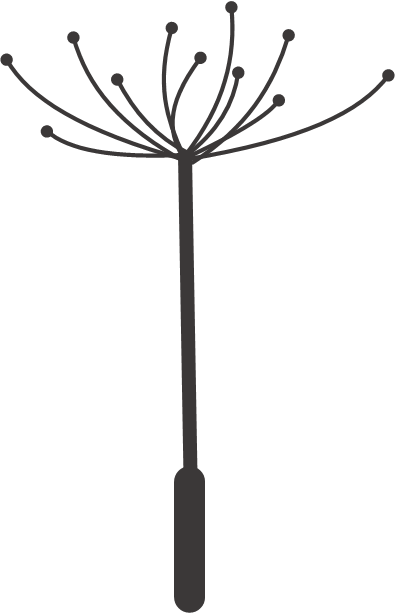 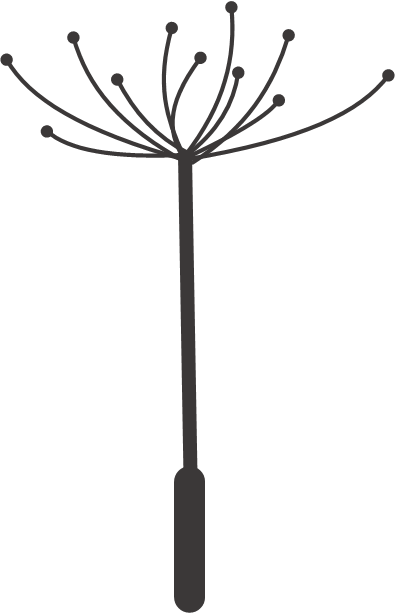 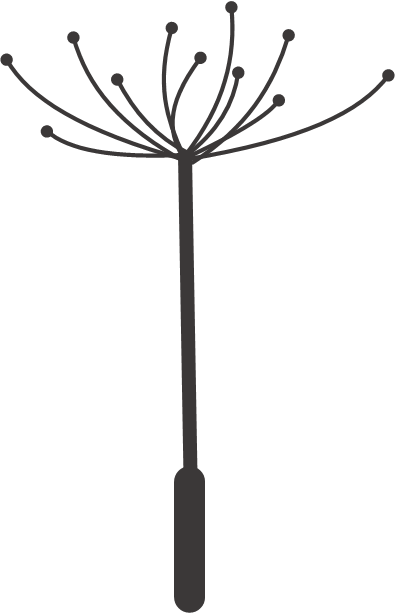 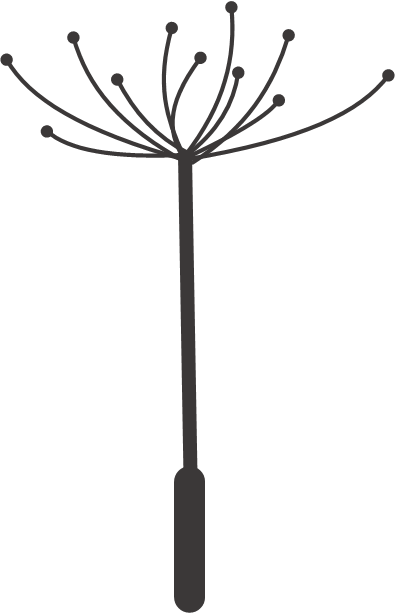 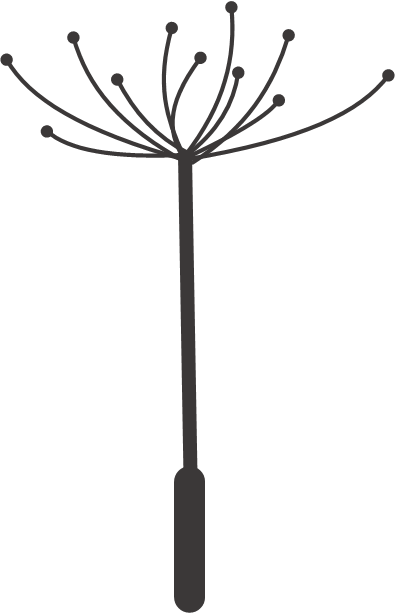 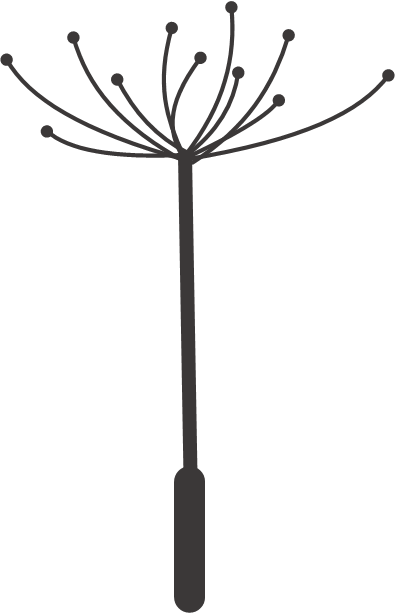 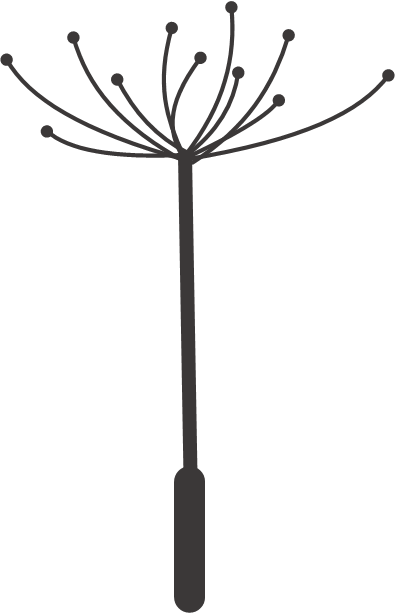 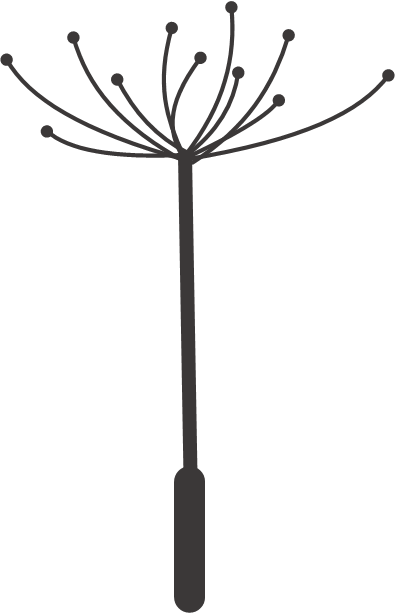 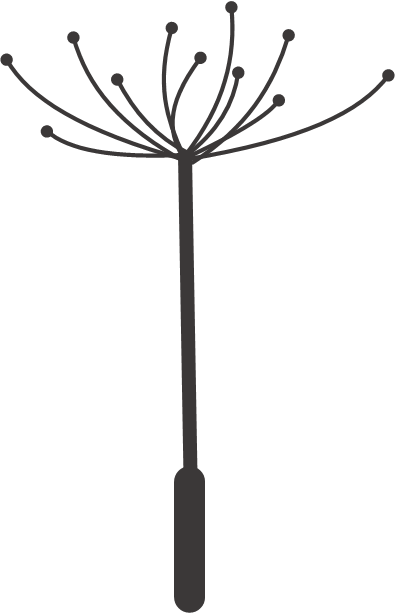 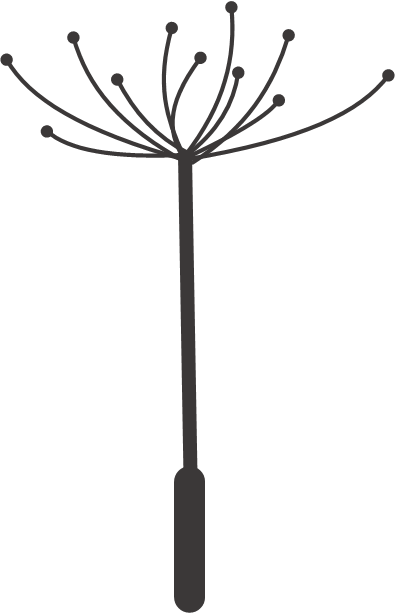 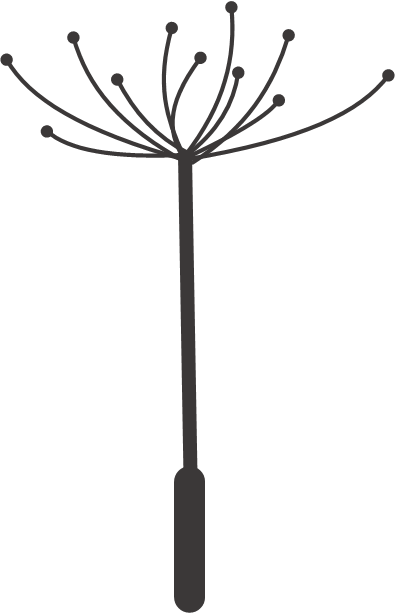 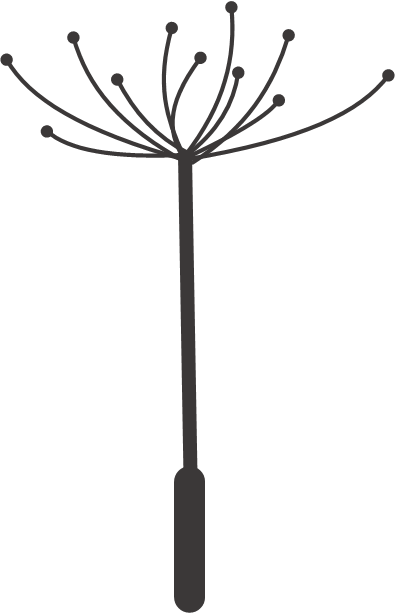 Part .2   text here
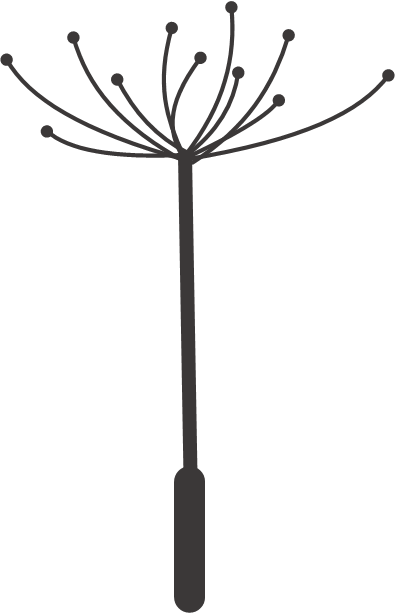 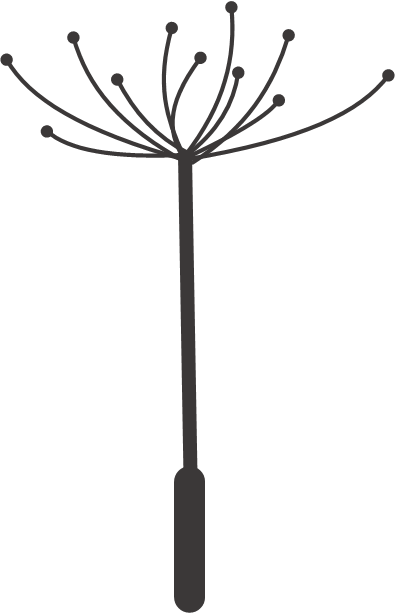 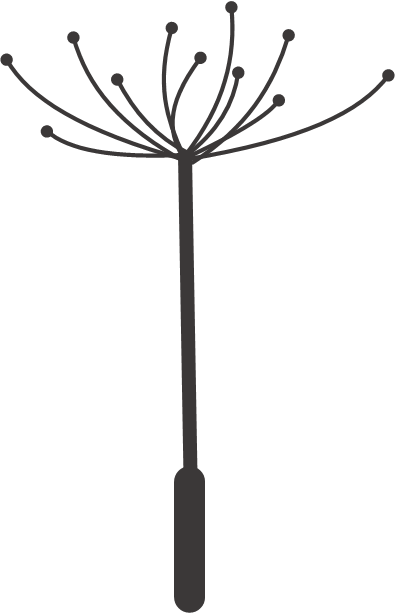 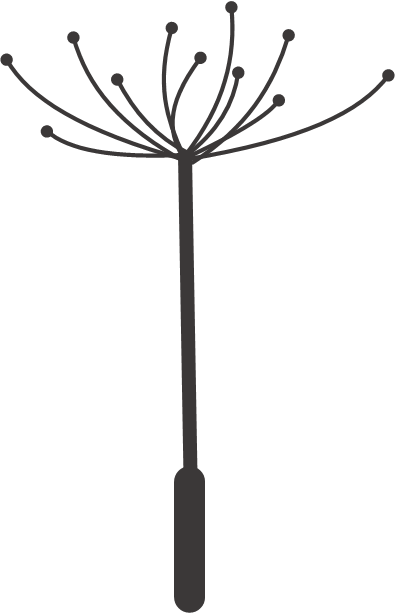 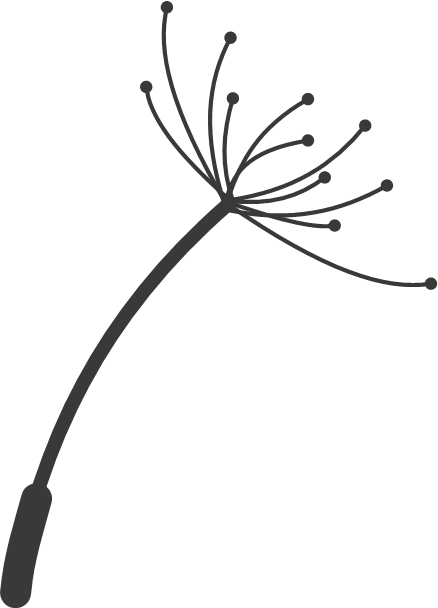 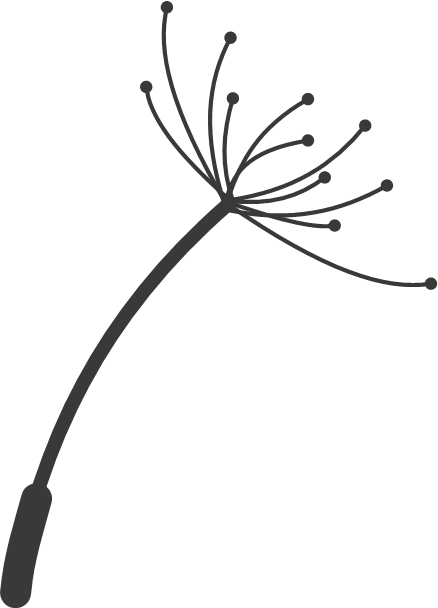 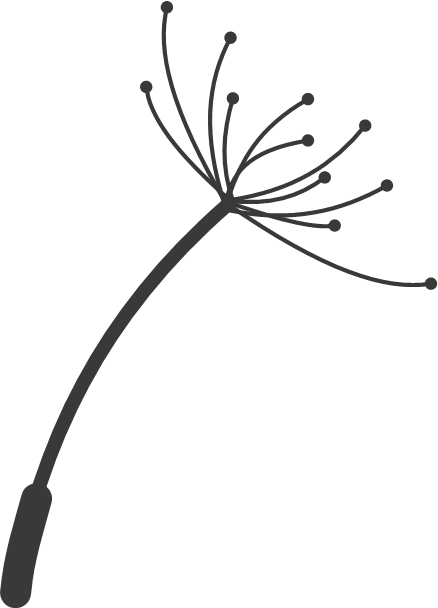 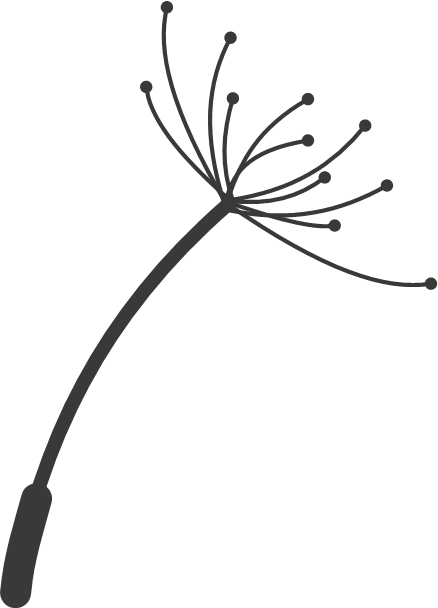 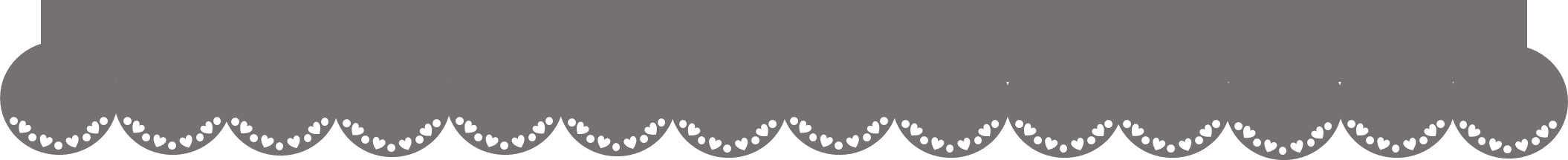 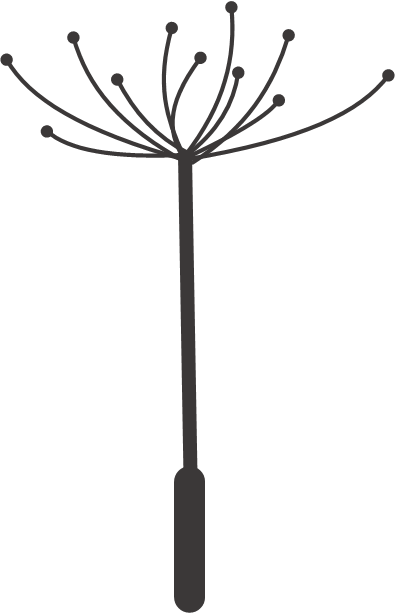 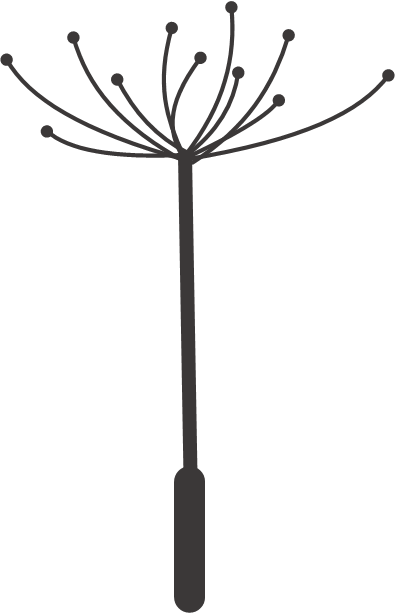 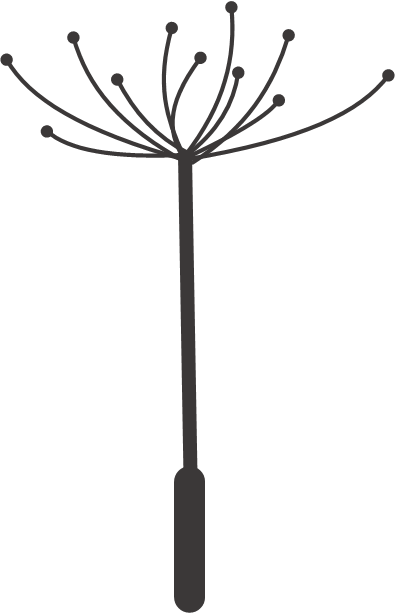 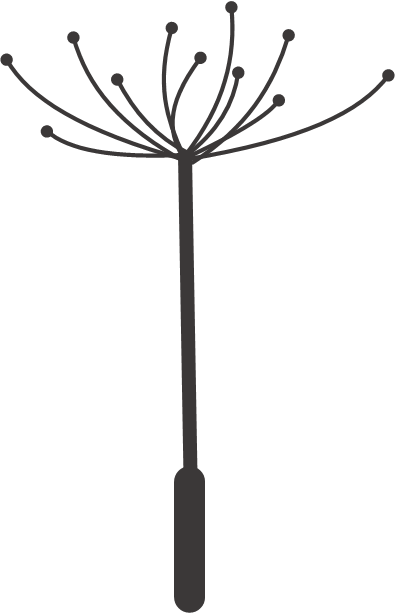 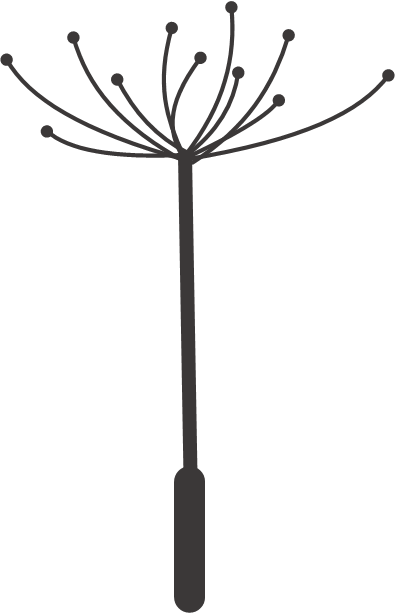 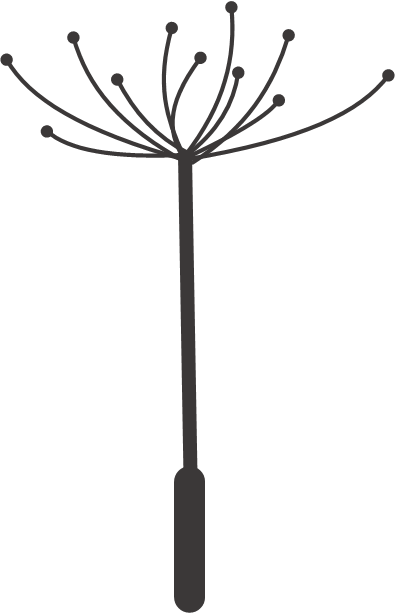 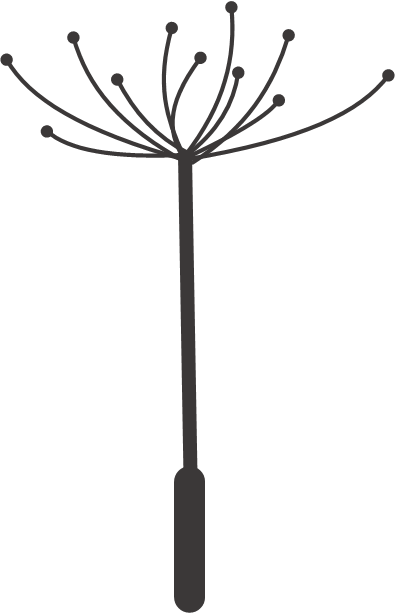 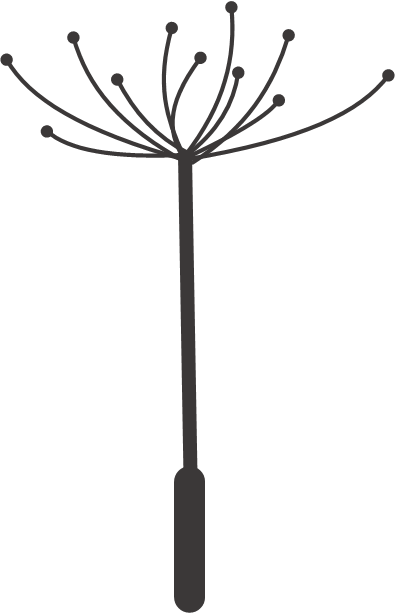 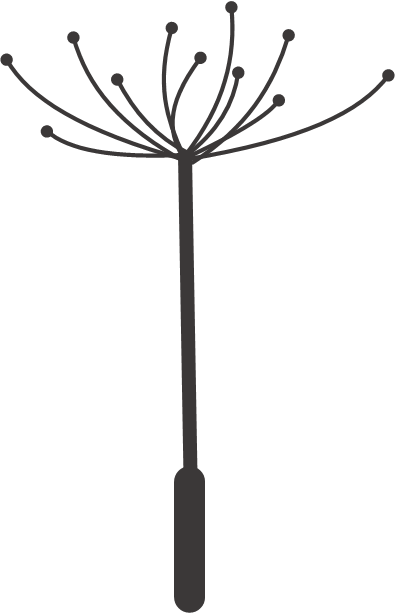 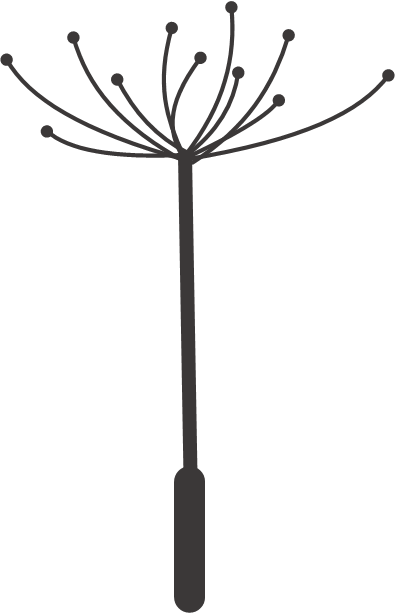 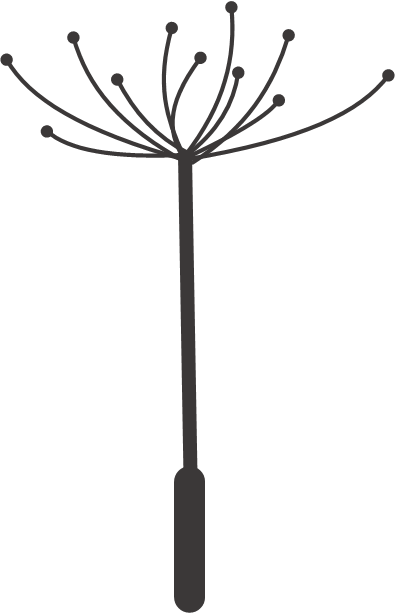 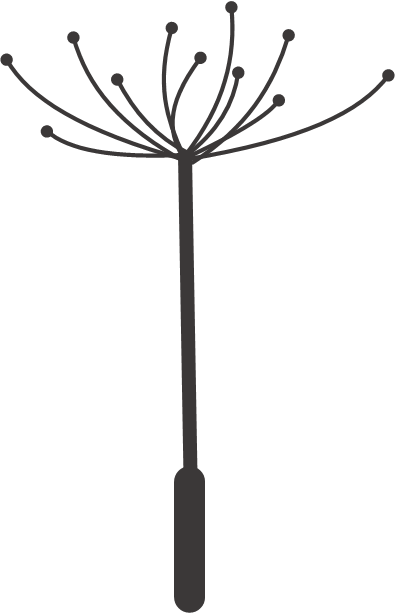 36%
75%
59%
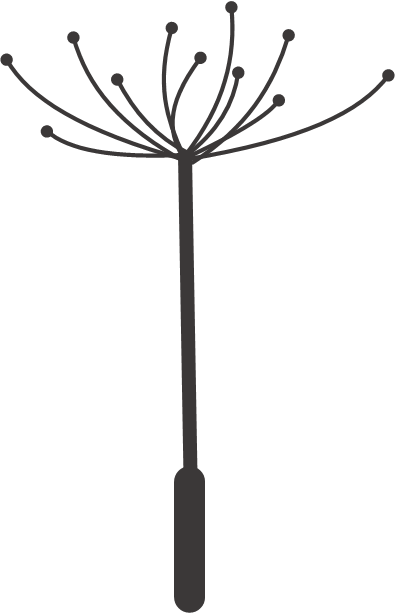 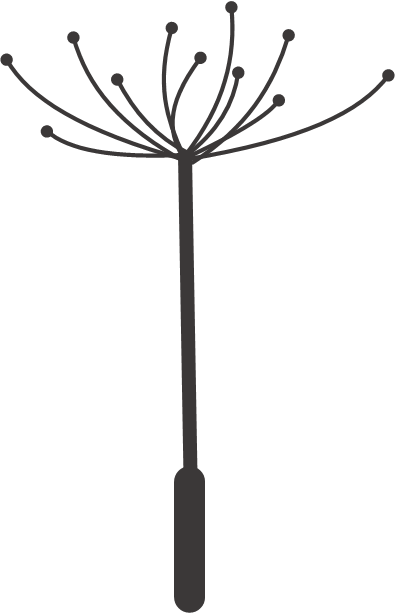 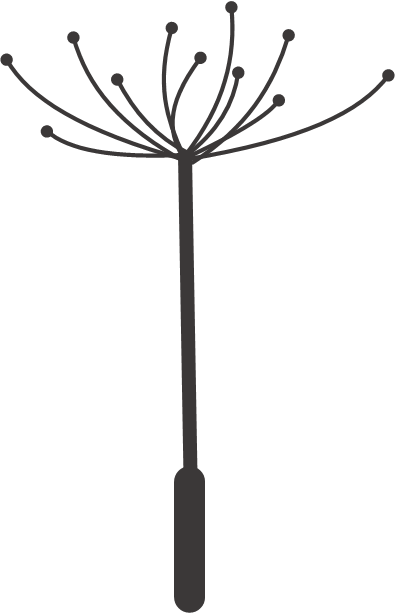 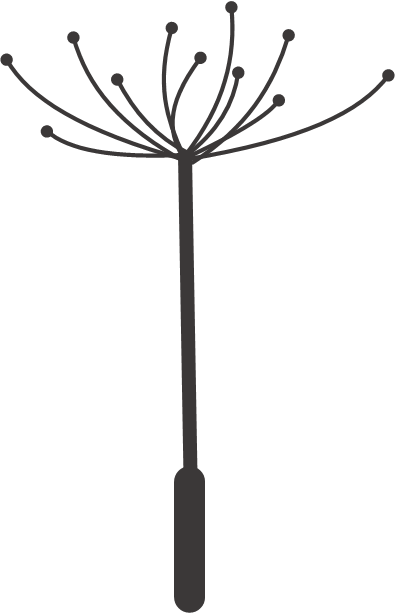 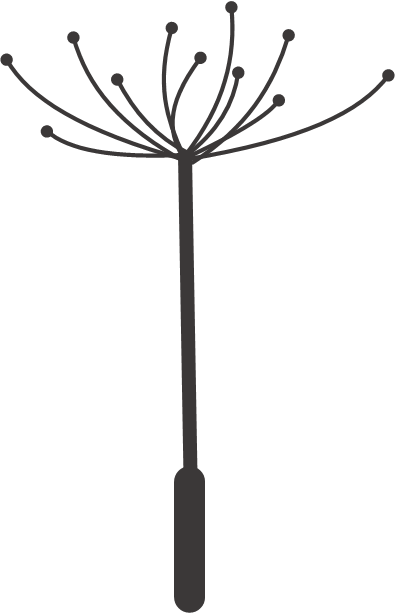 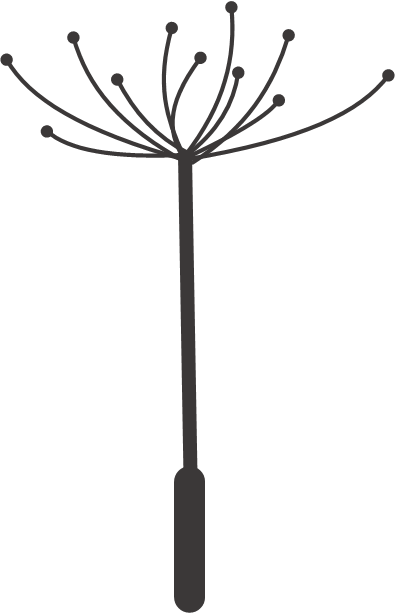 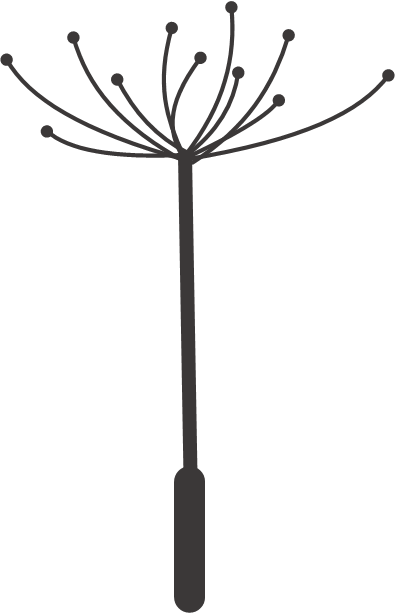 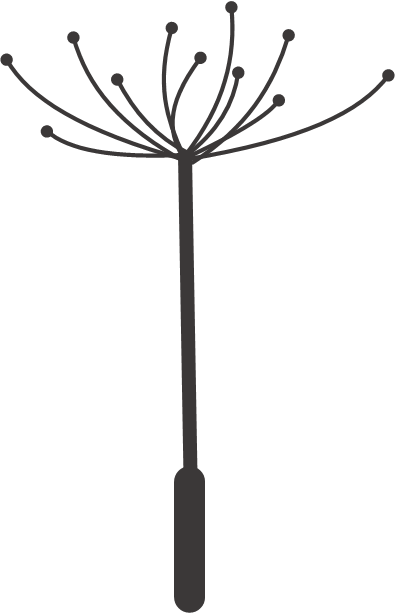 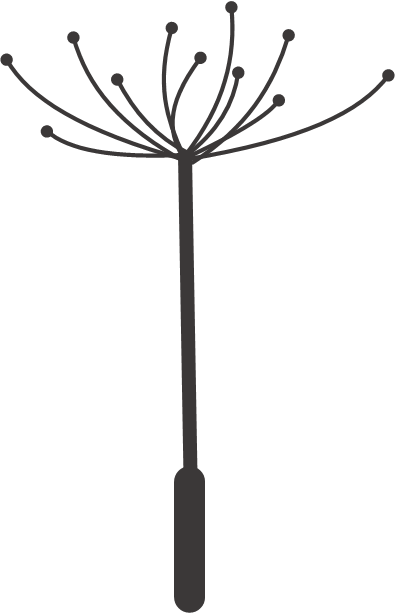 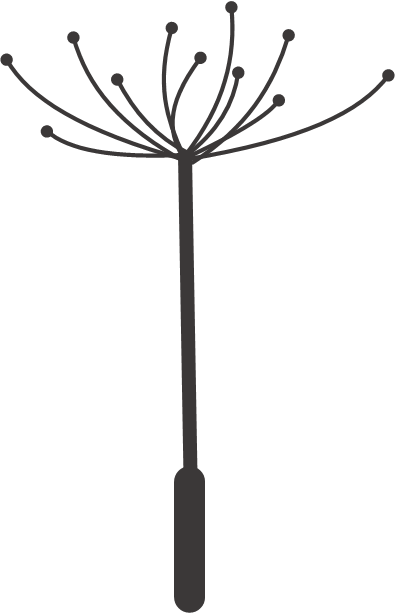 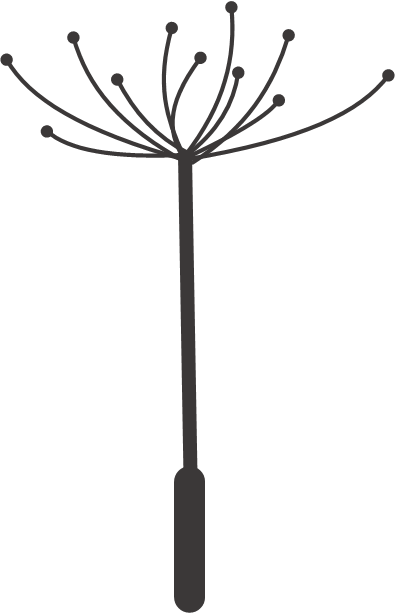 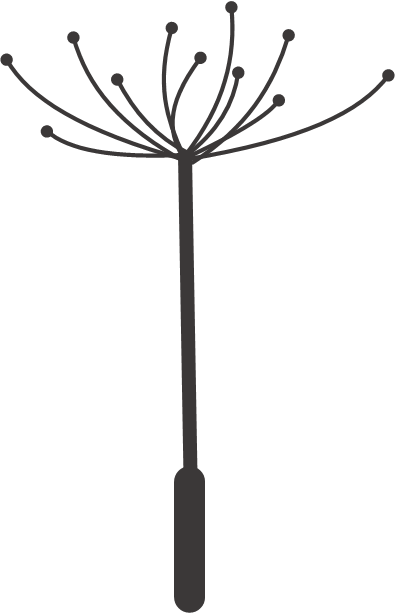 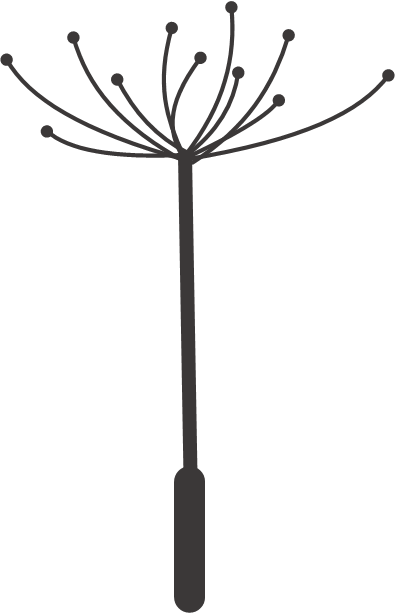 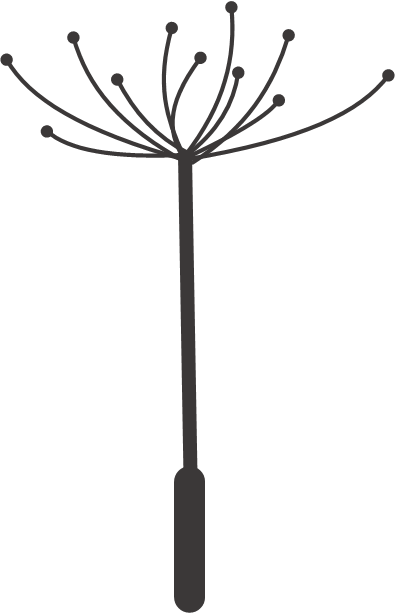 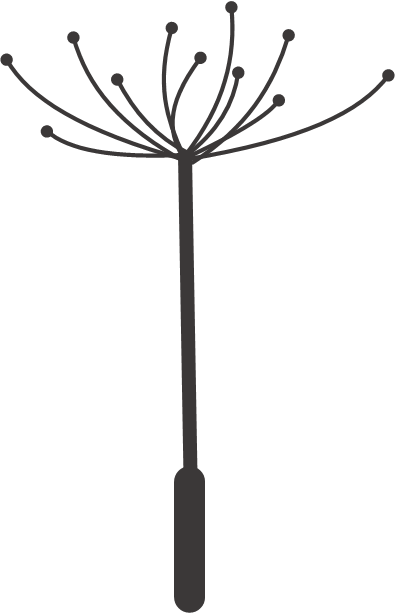 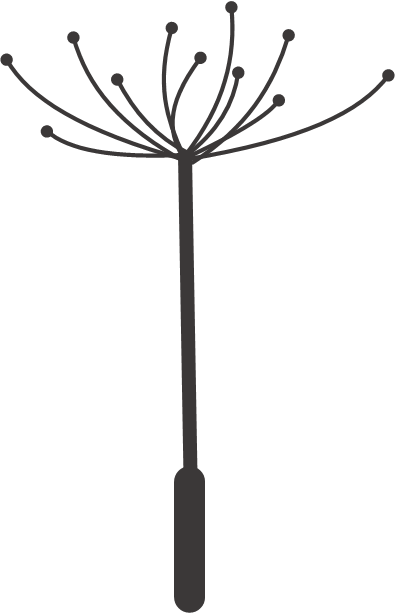 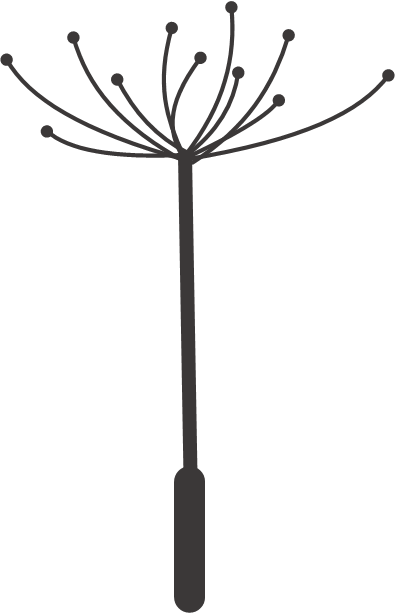 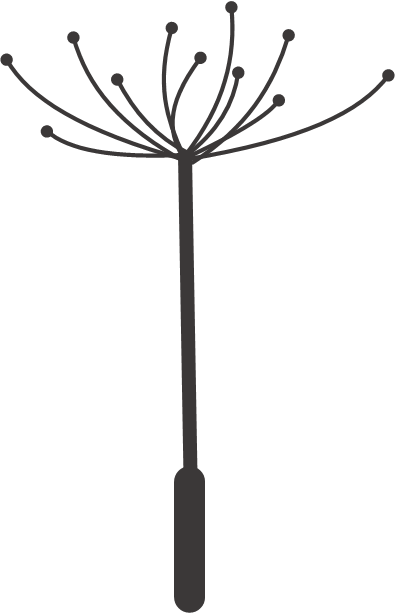 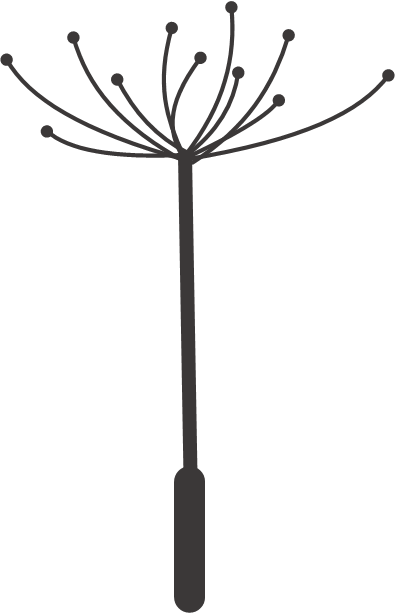 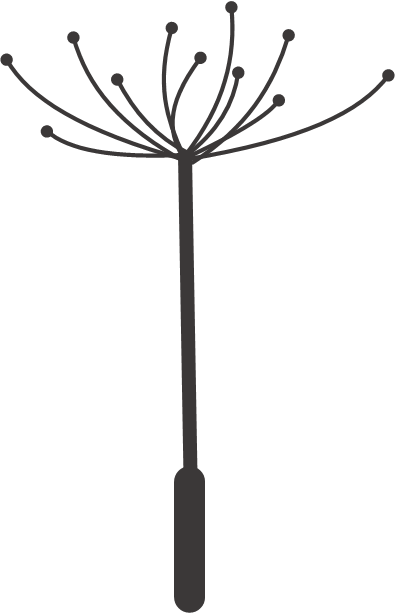 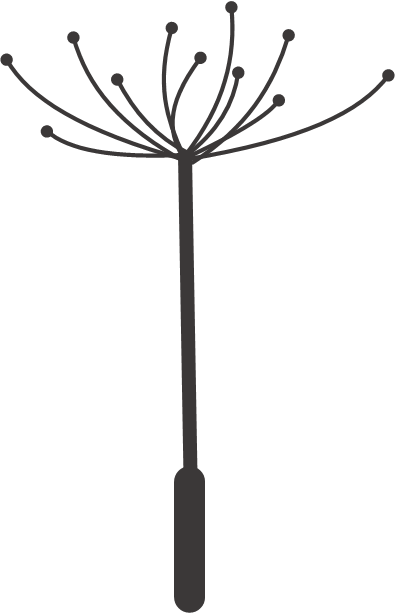 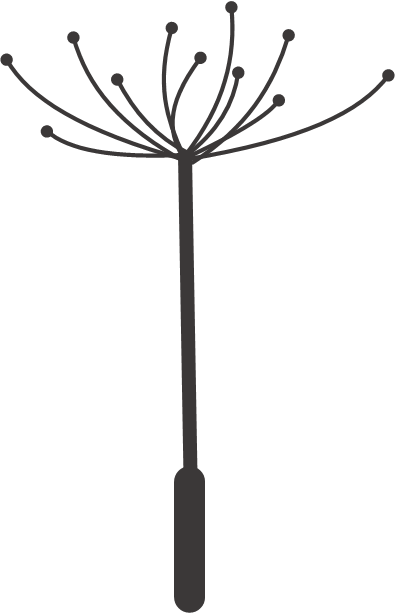 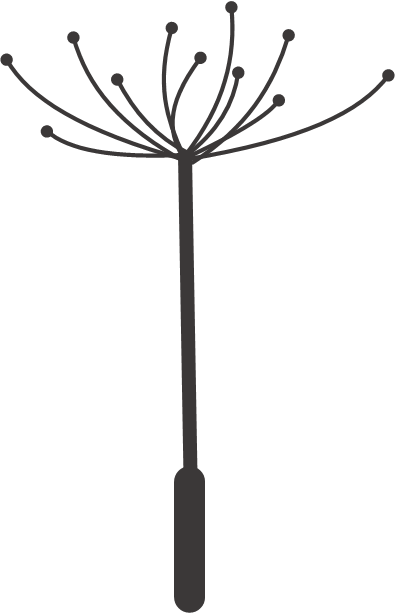 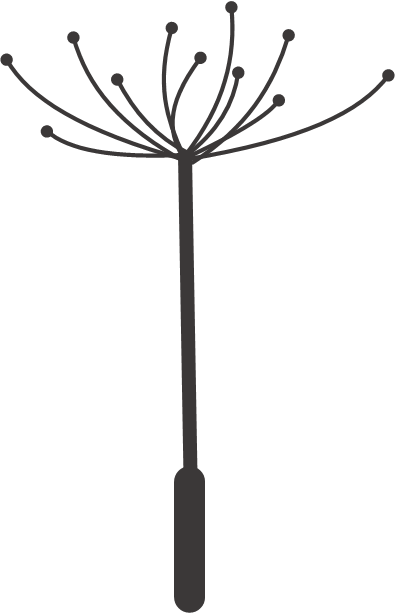 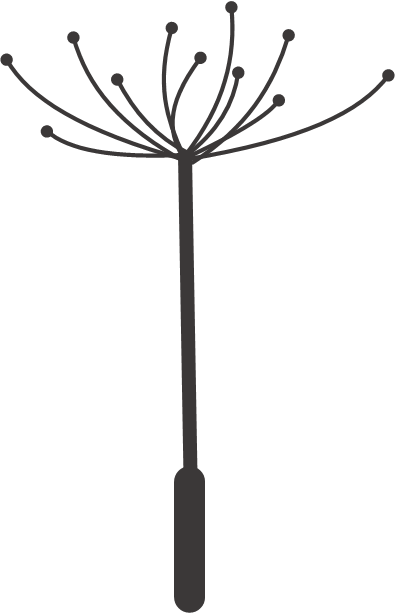 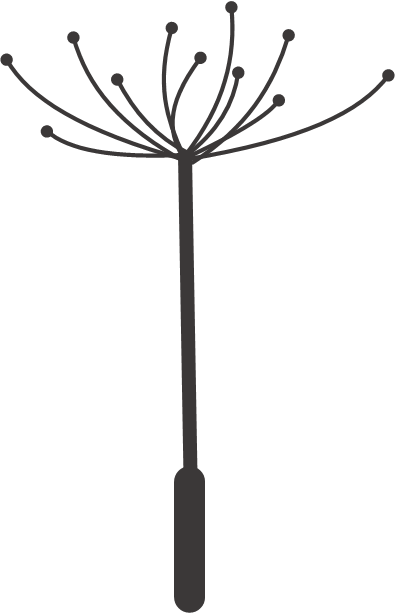 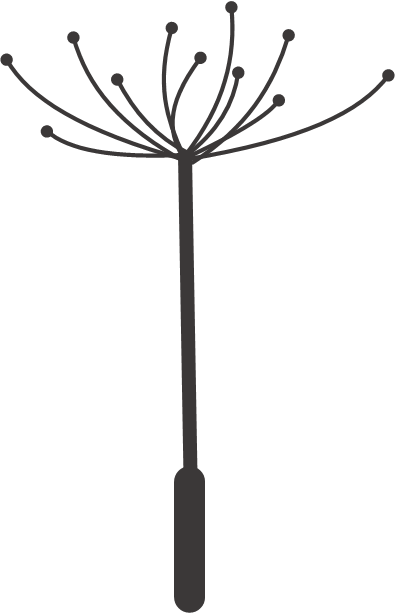 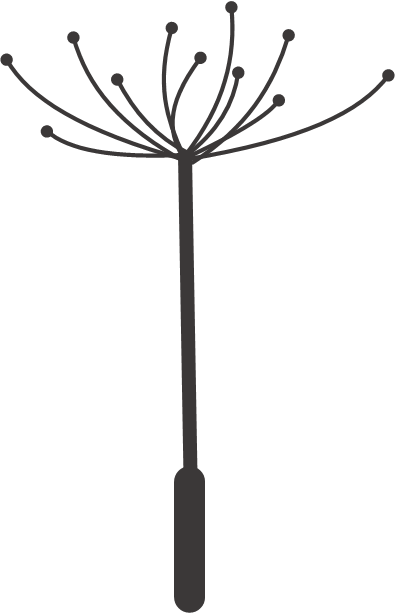 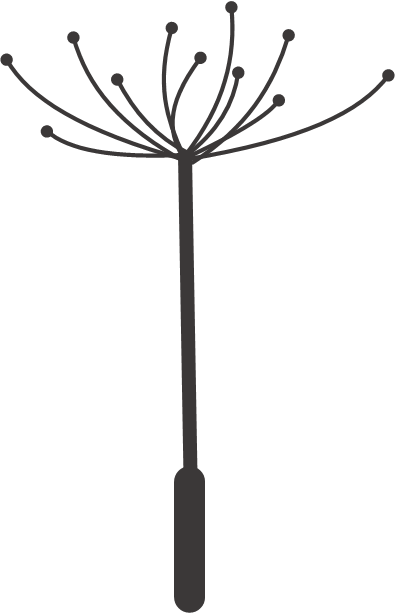 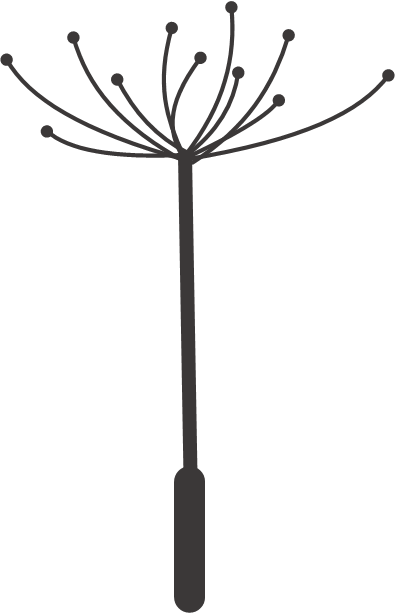 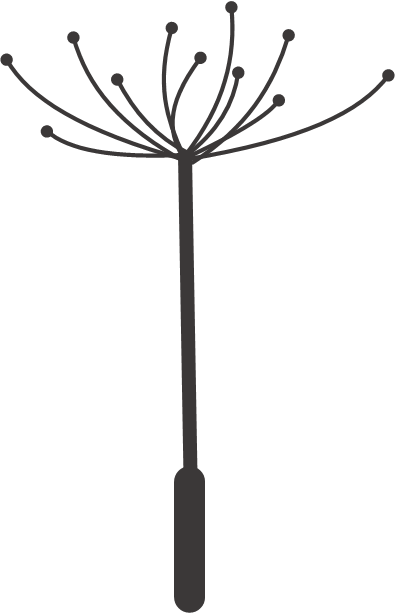 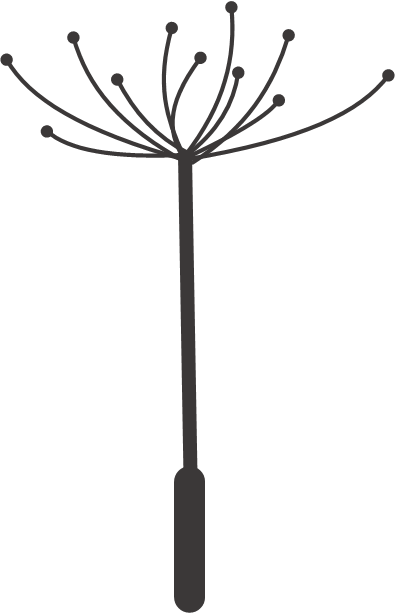 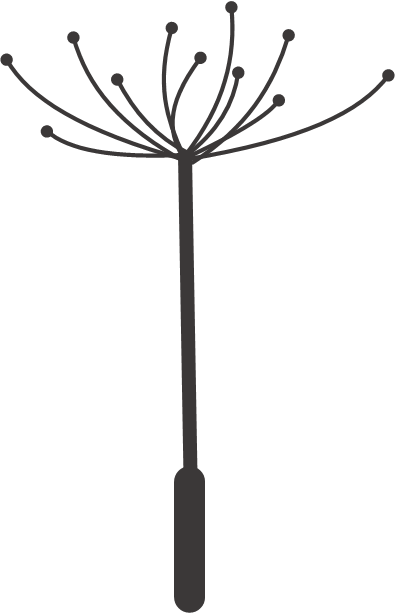 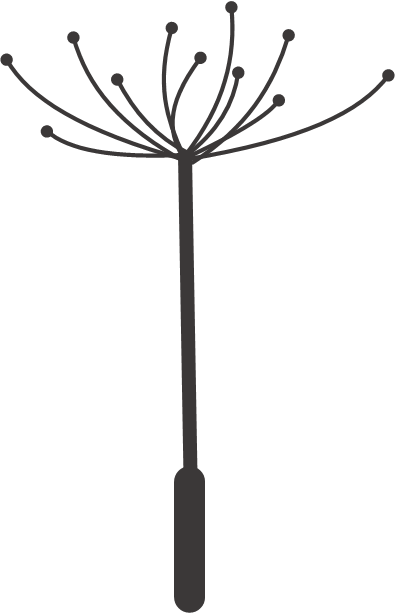 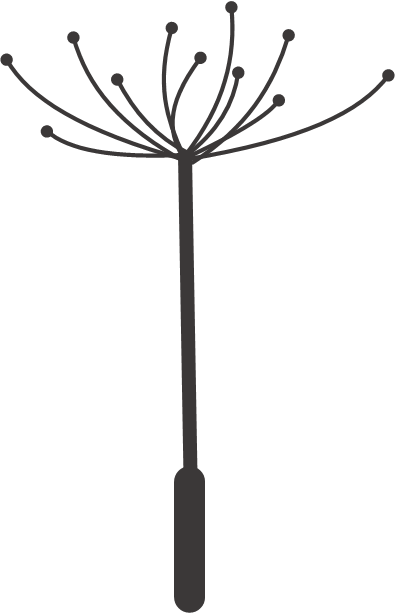 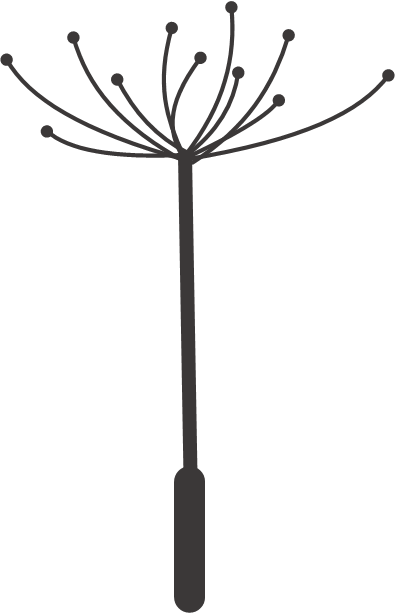 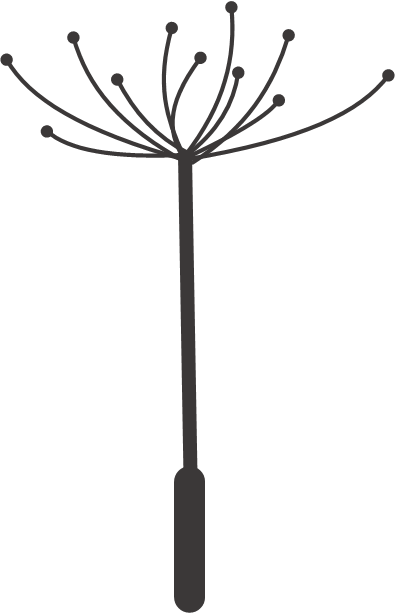 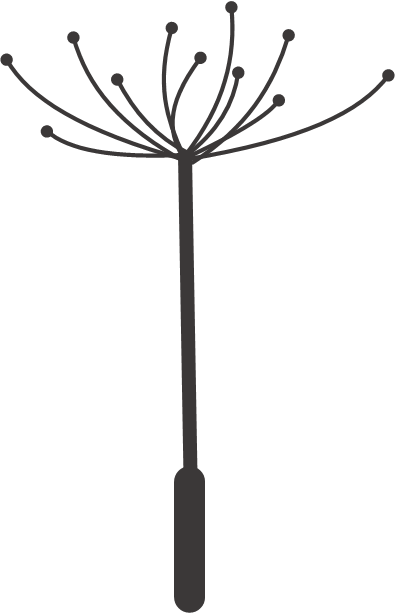 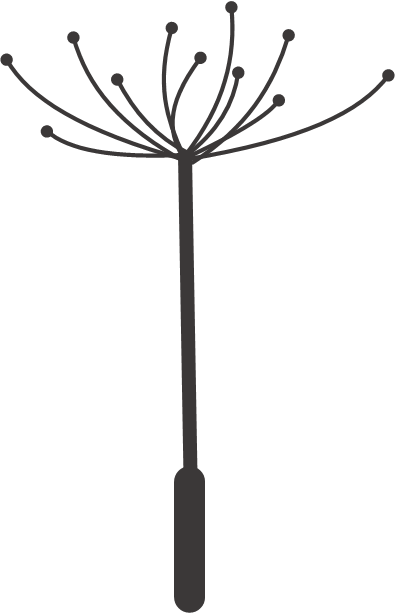 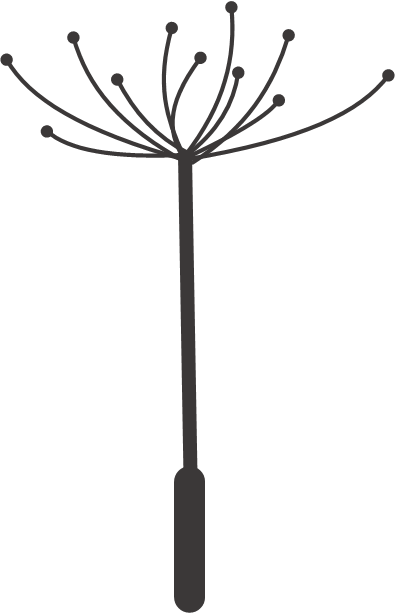 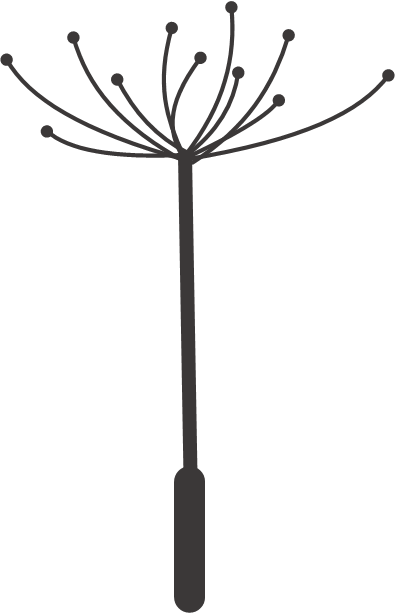 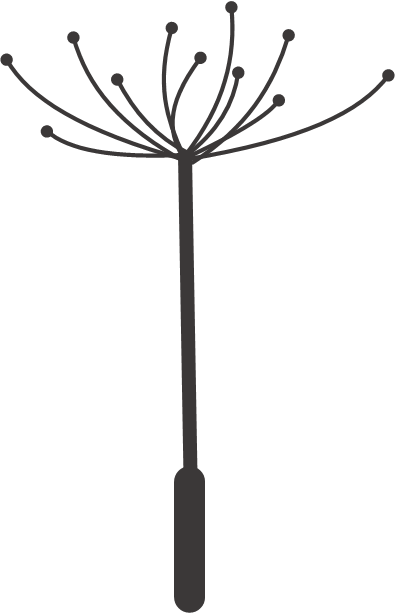 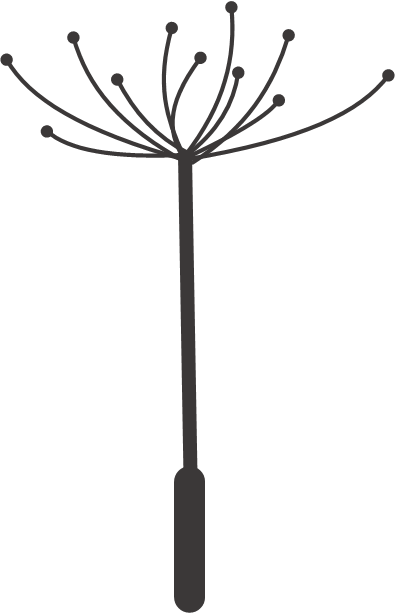 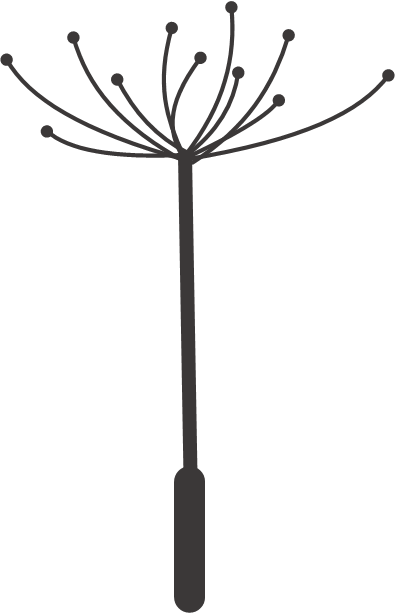 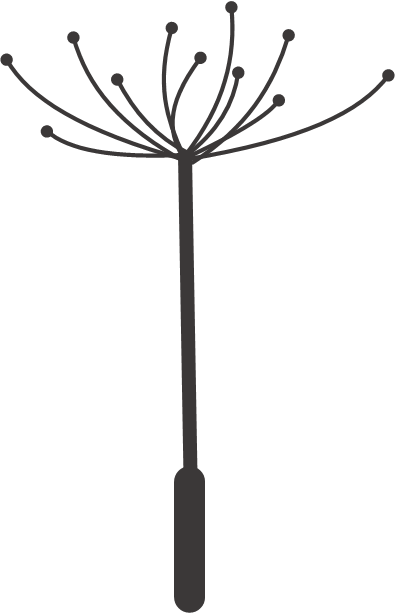 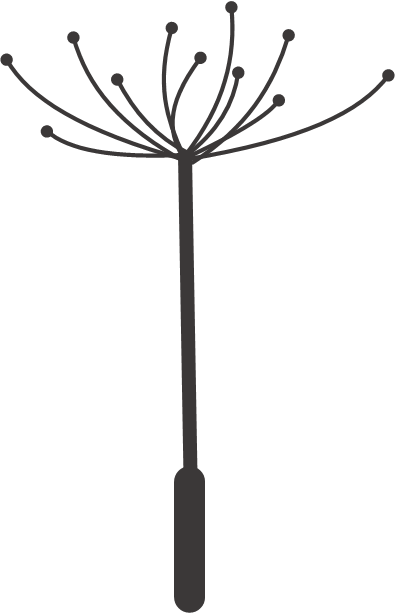 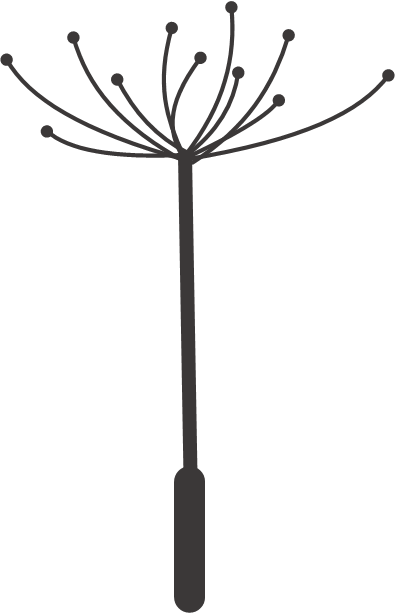 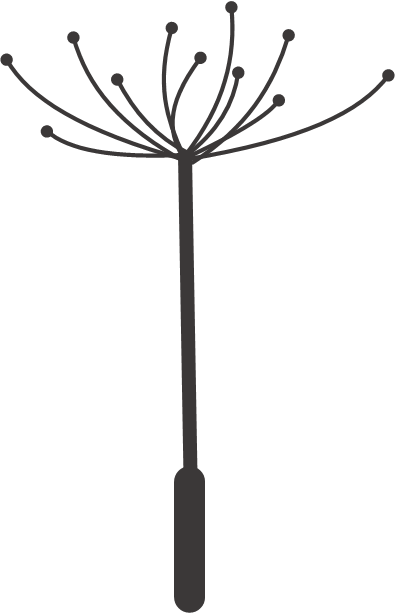 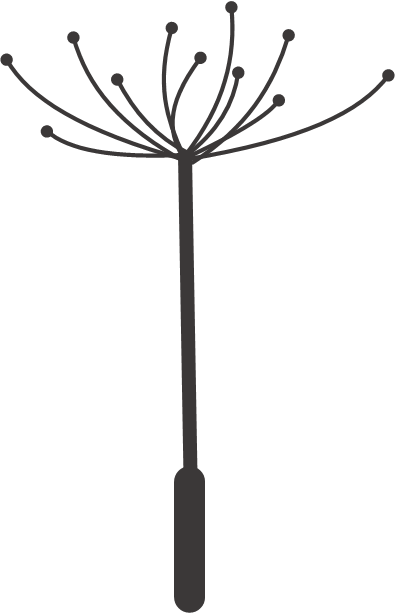 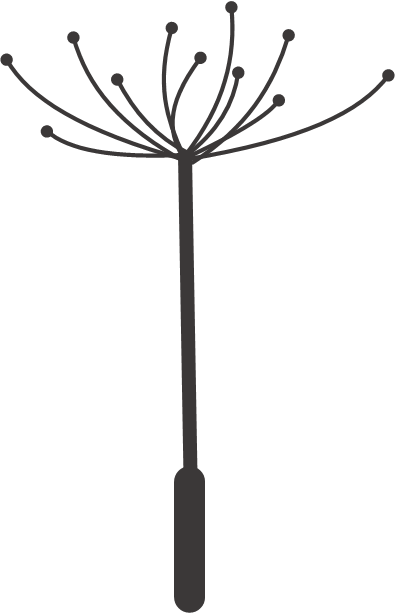 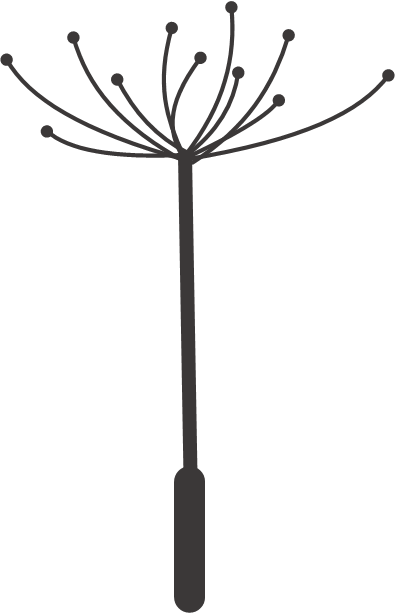 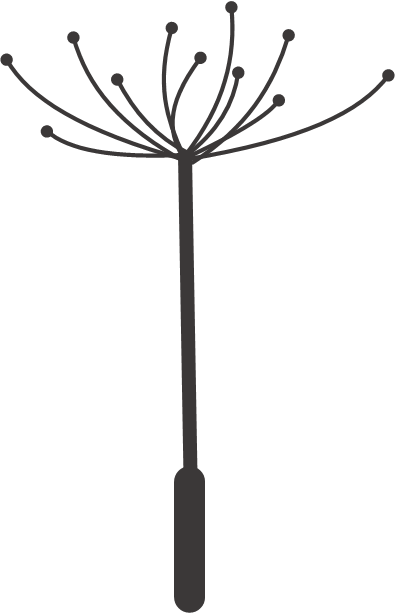 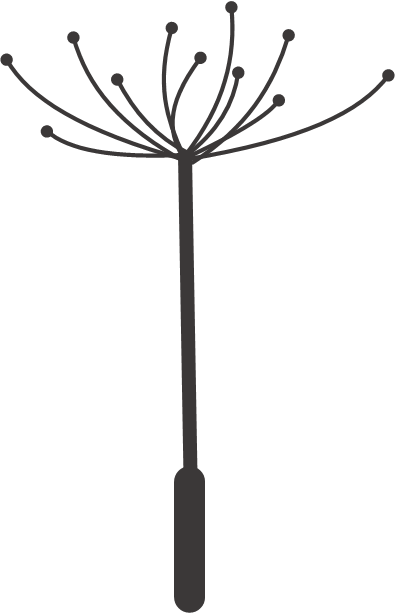 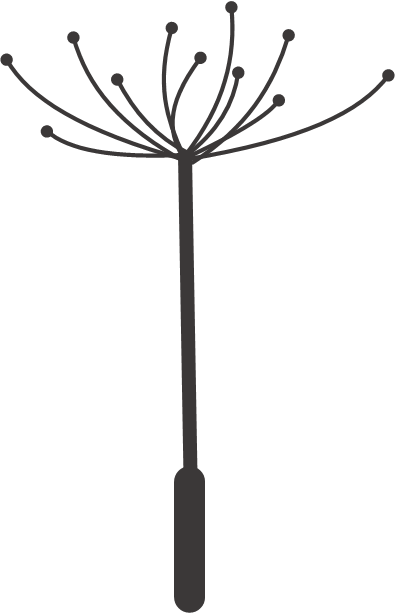 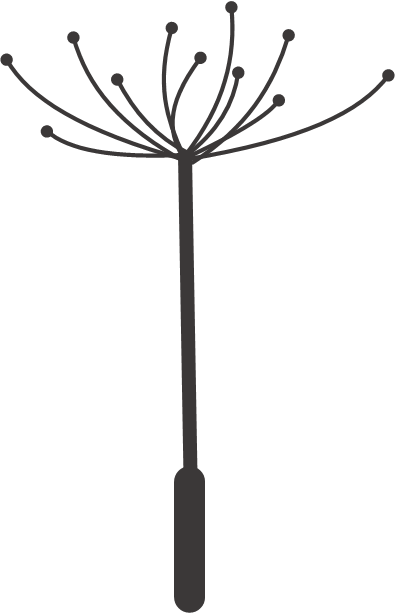 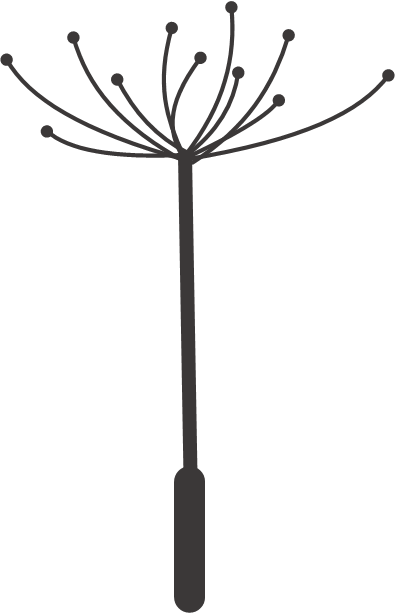 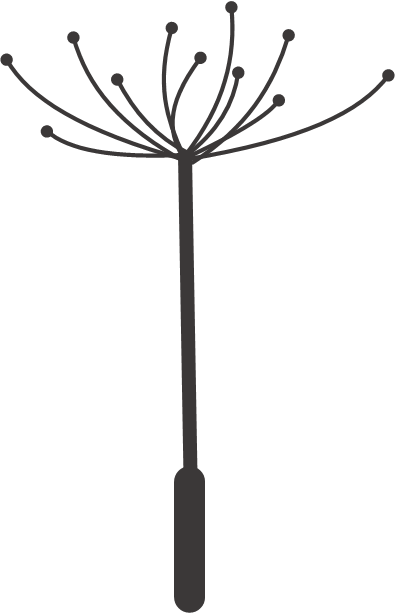 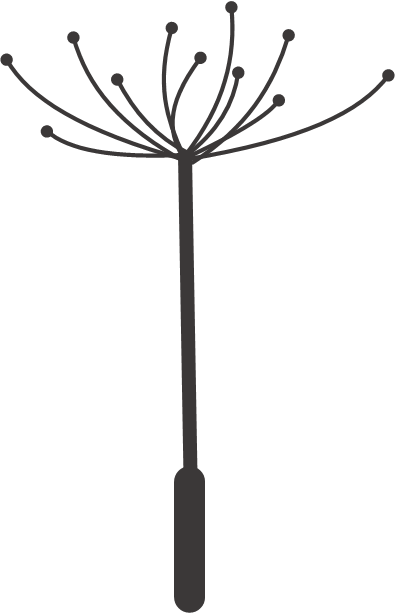 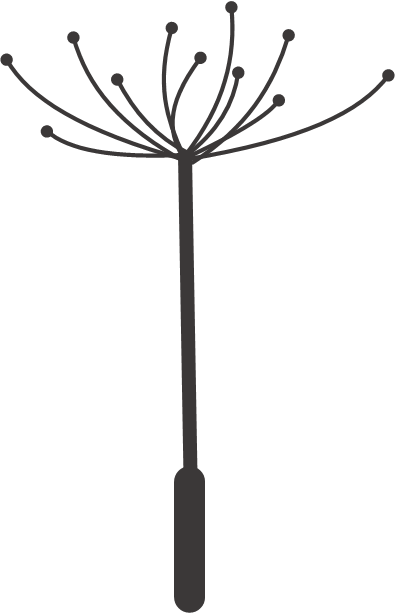 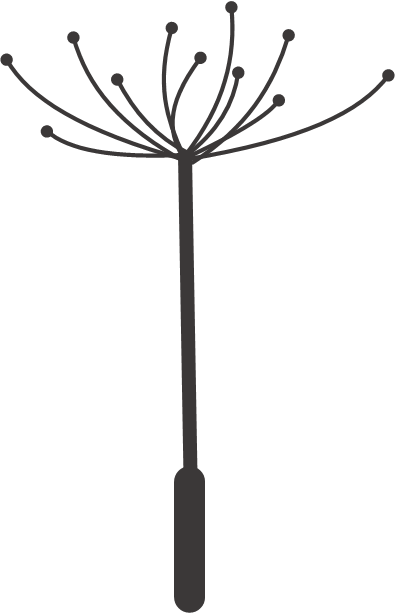 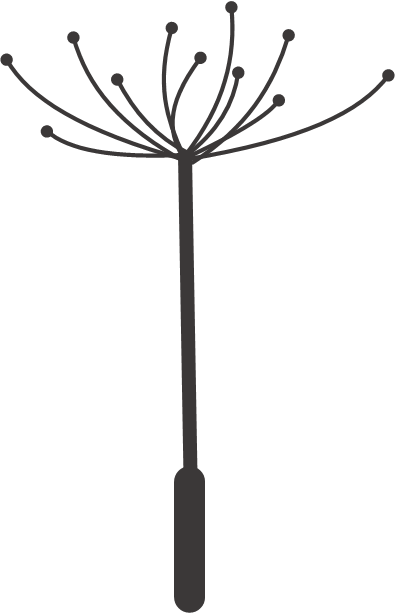 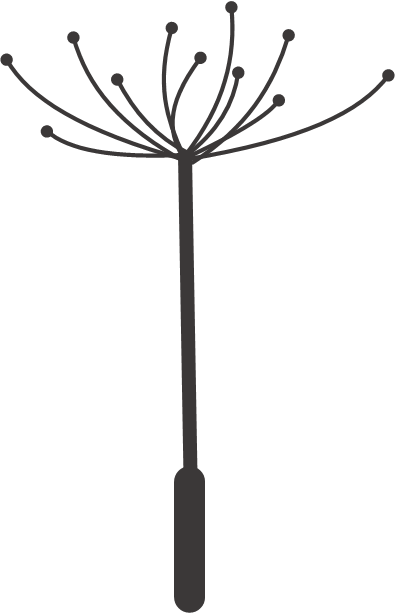 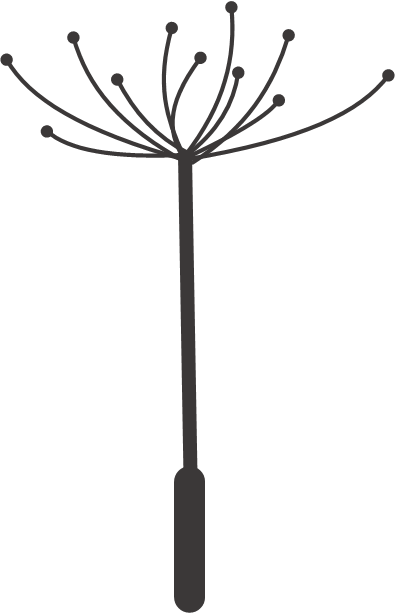 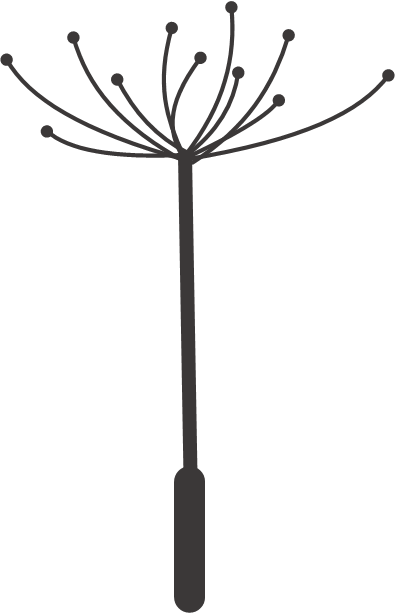 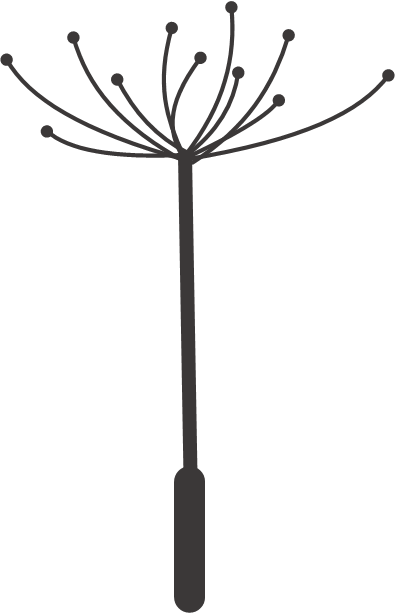 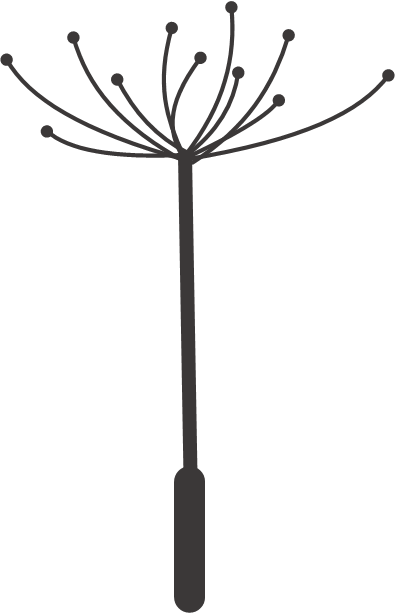 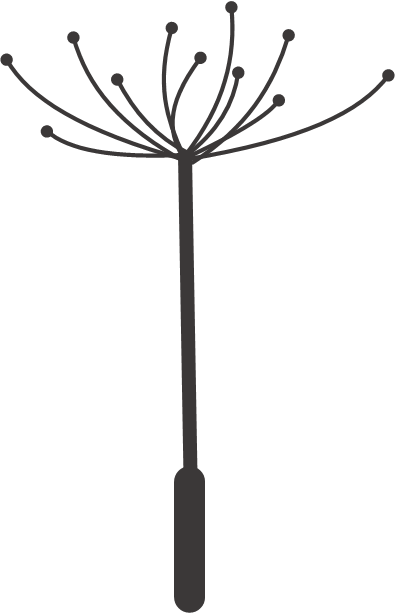 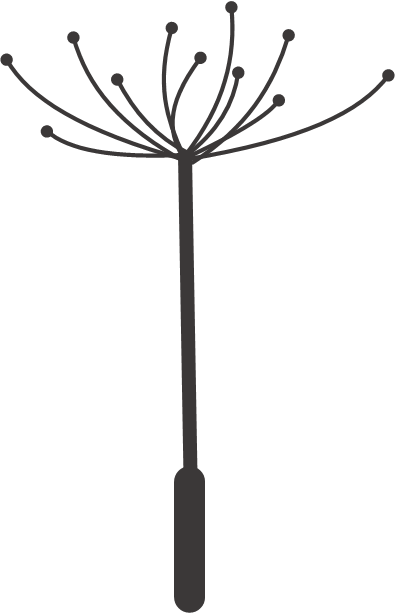 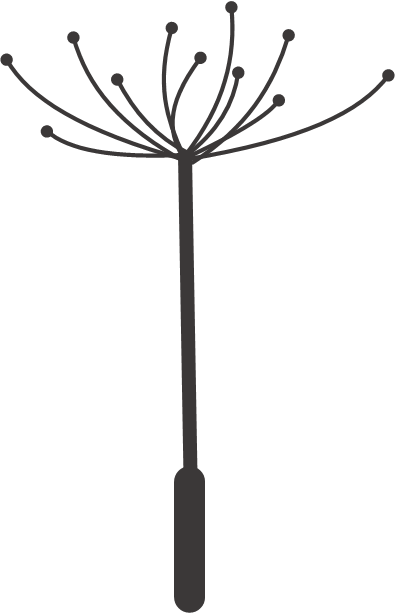 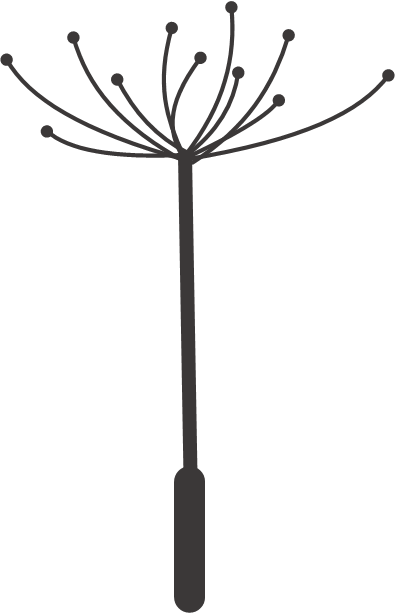 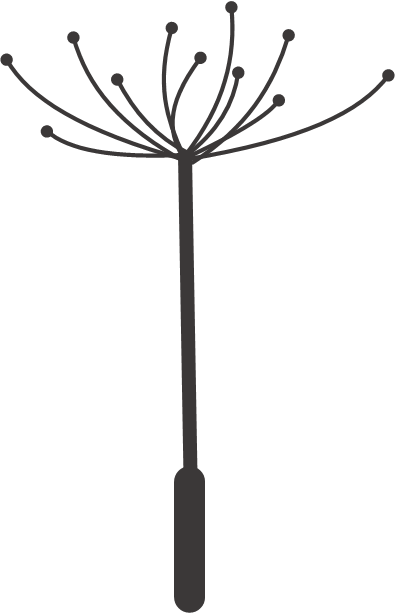 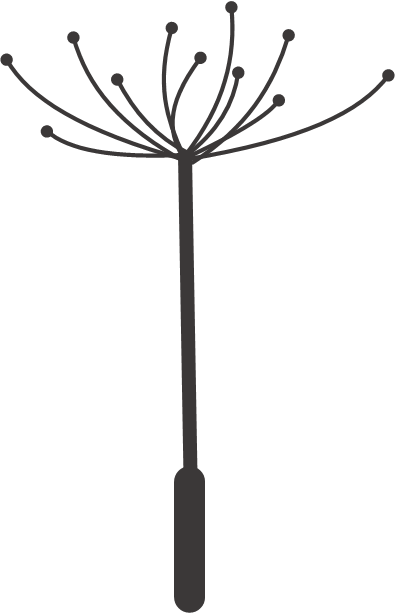 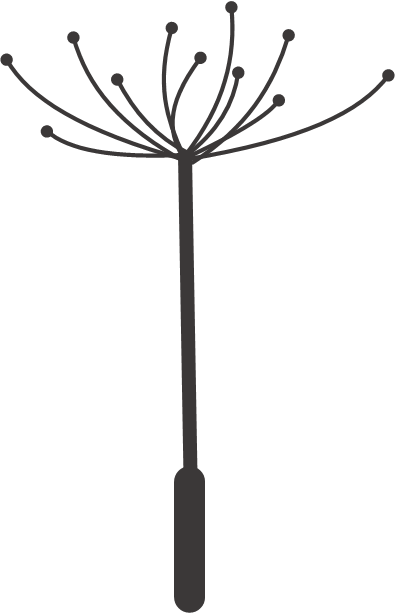 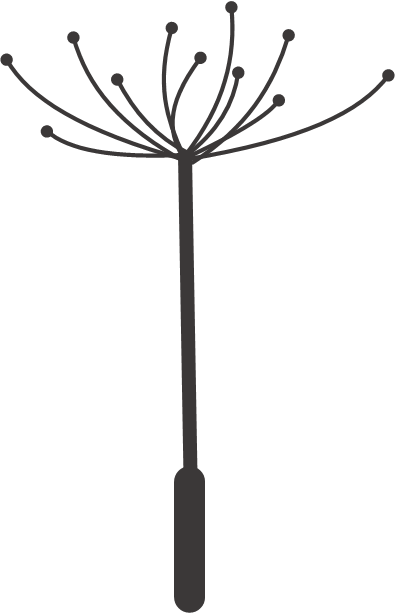 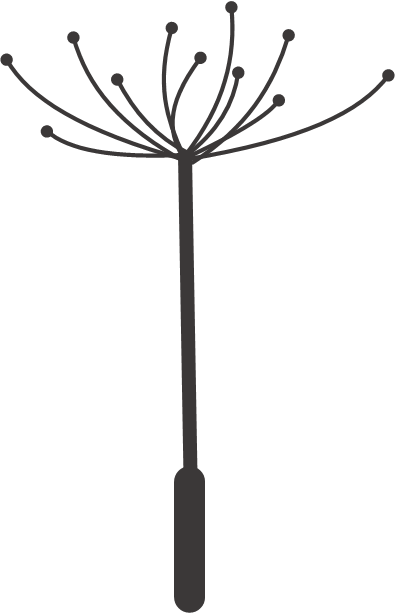 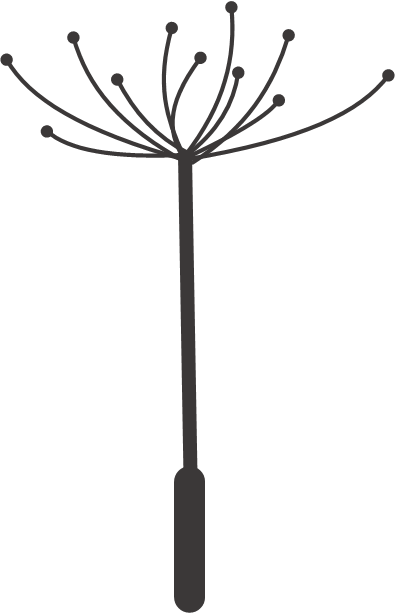 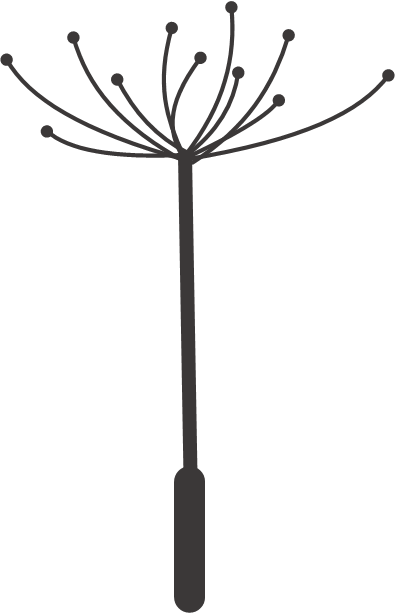 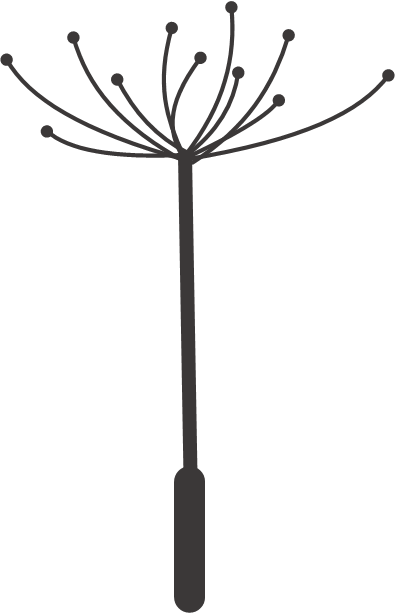 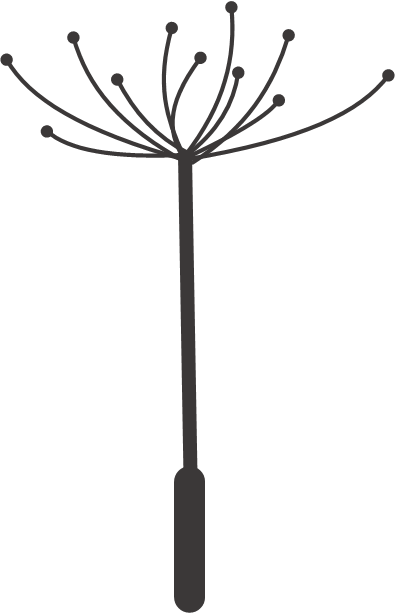 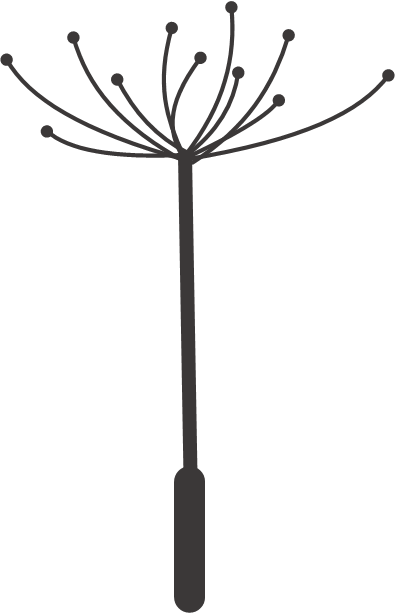 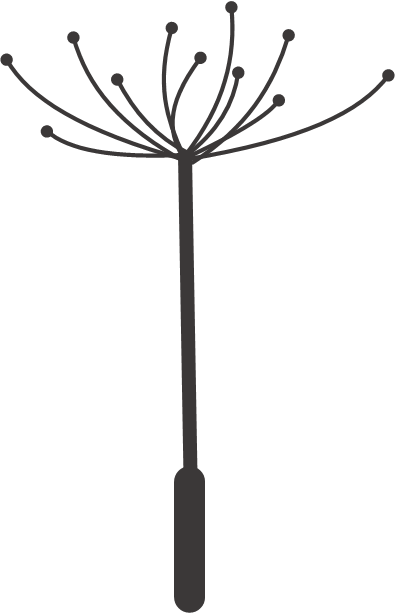 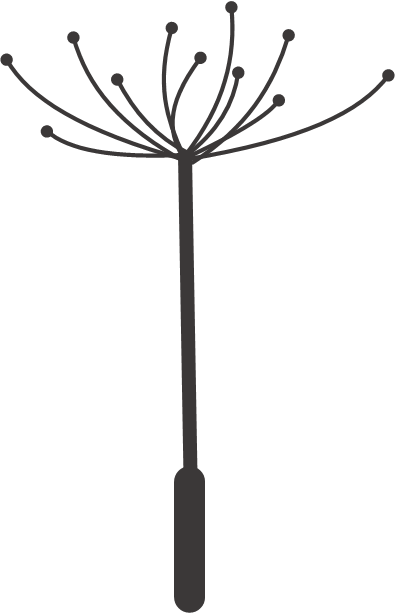 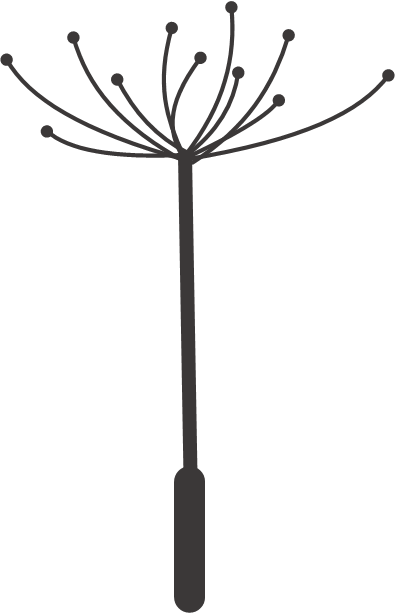 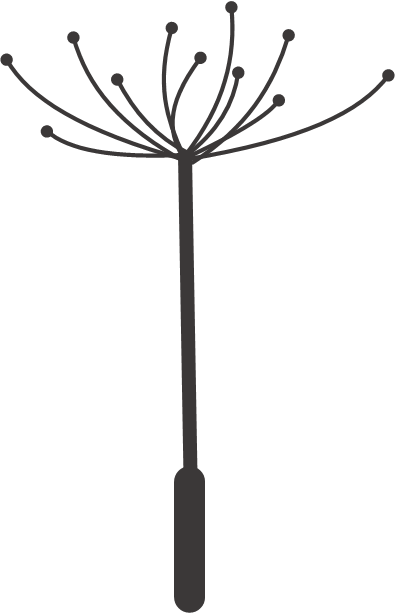 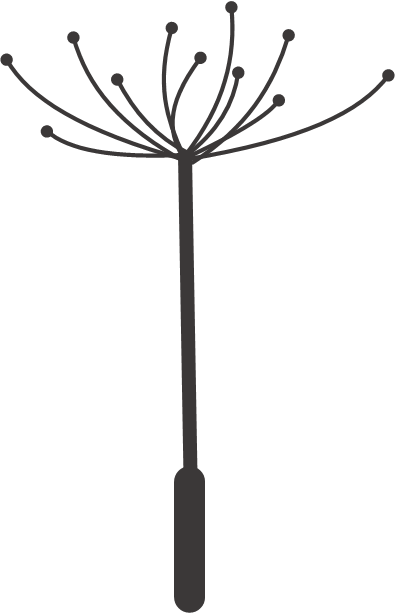 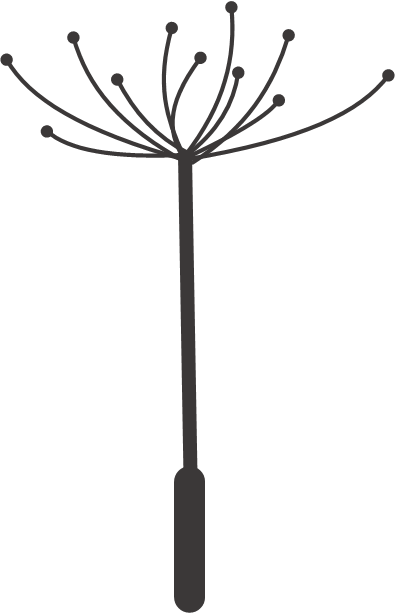 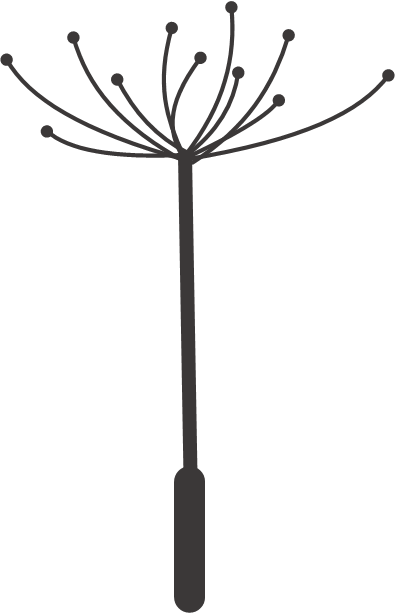 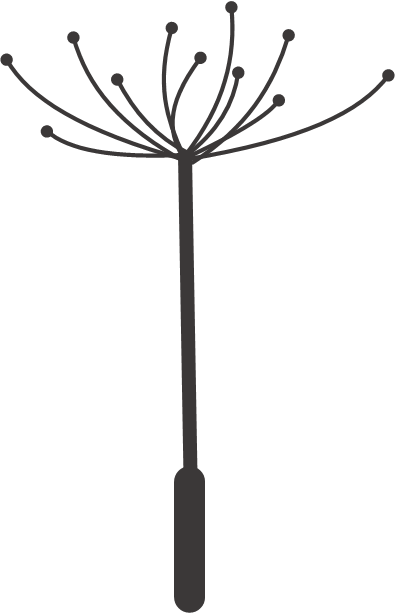 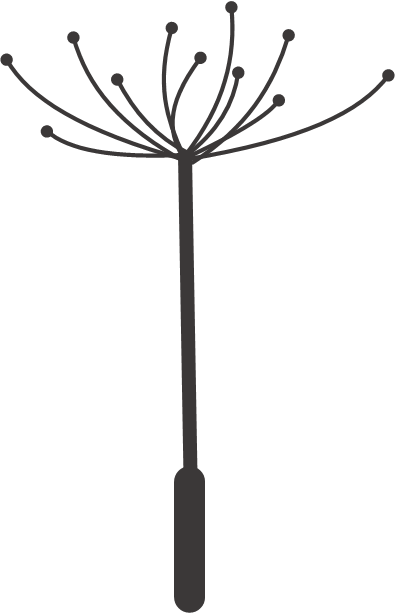 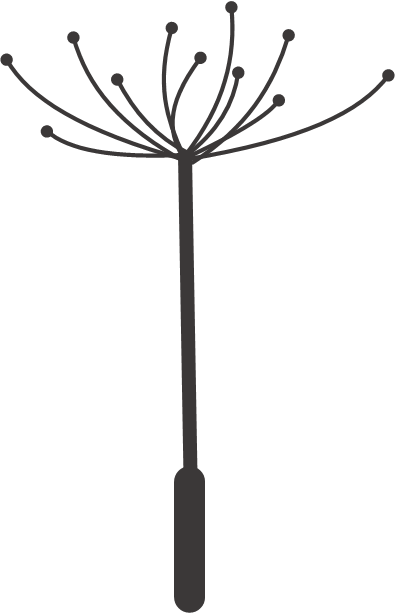 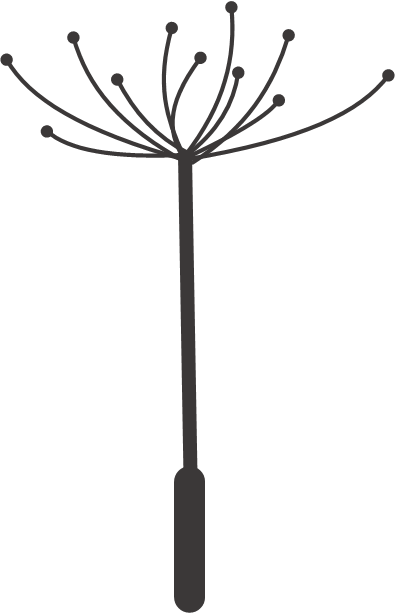 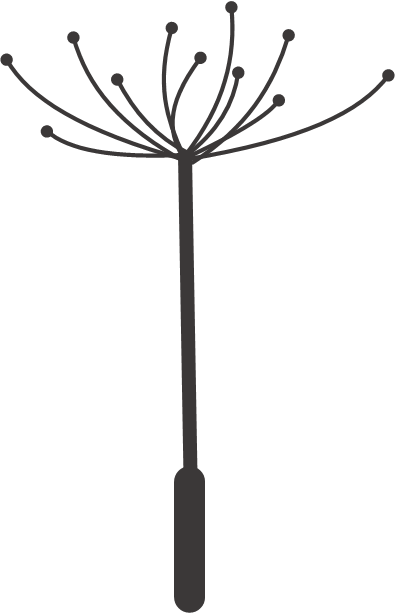 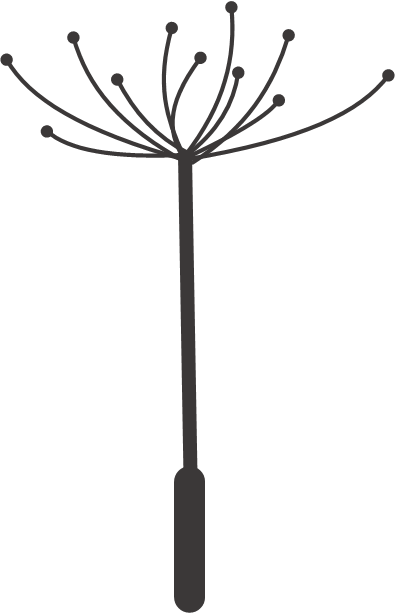 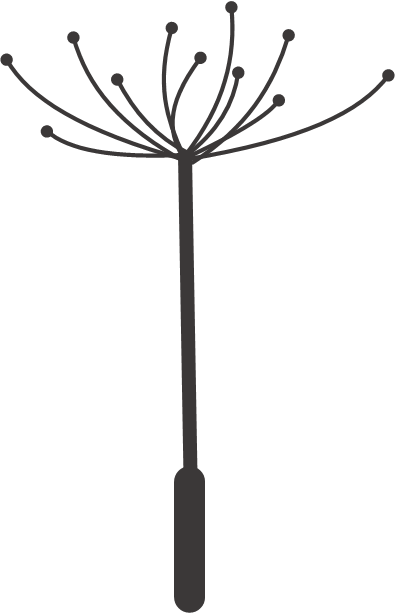 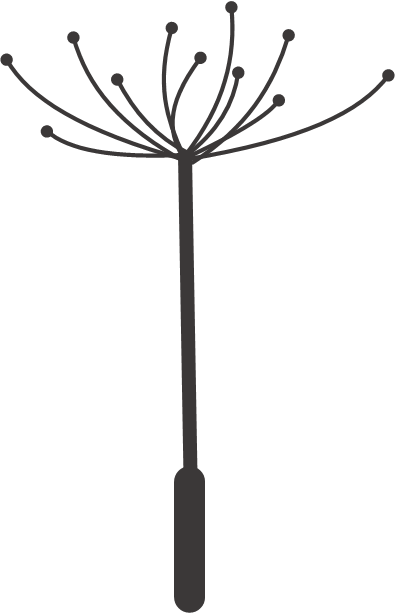 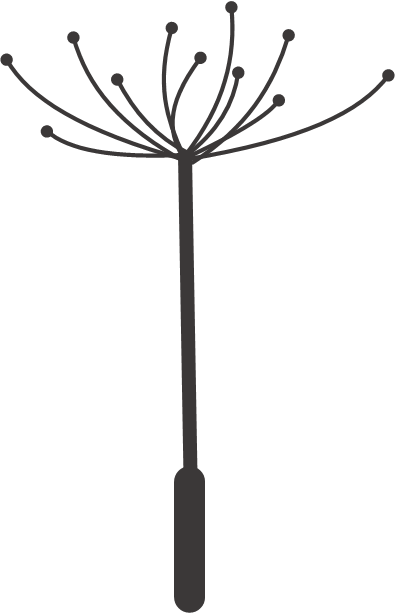 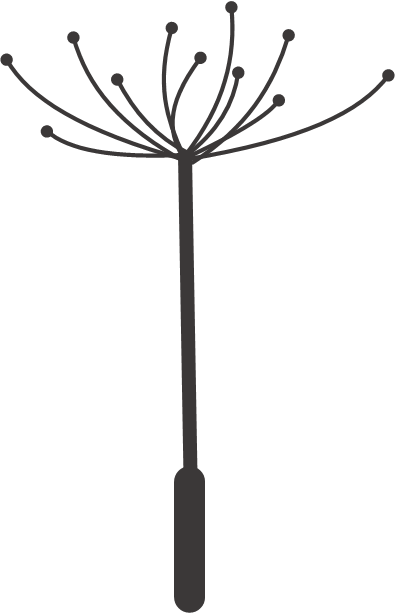 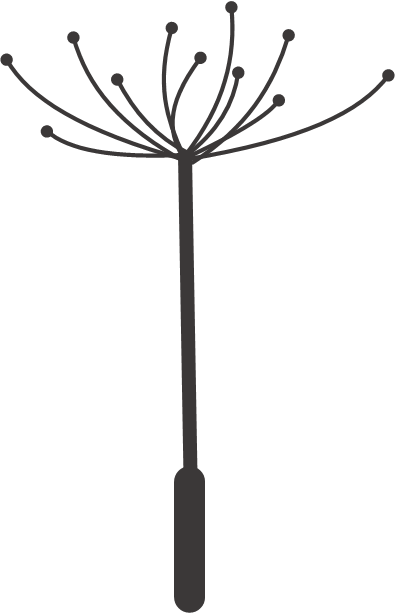 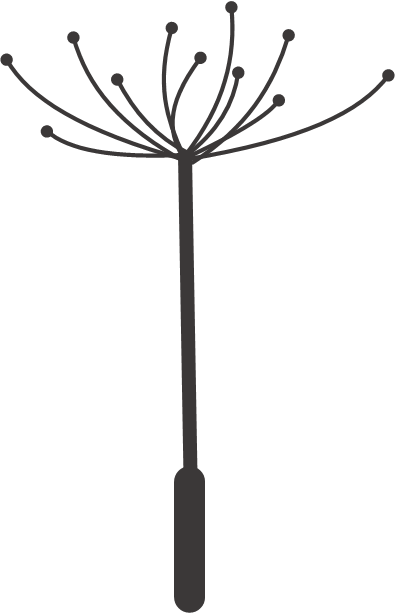 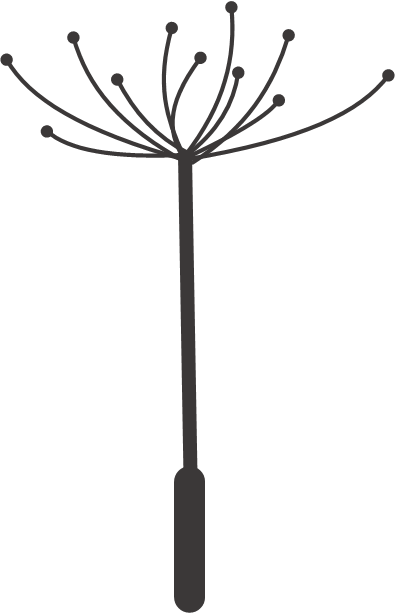 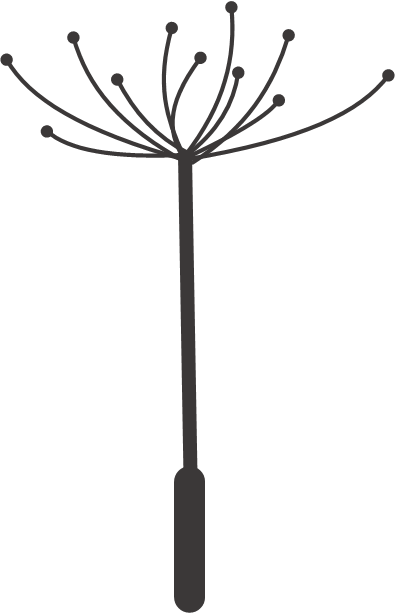 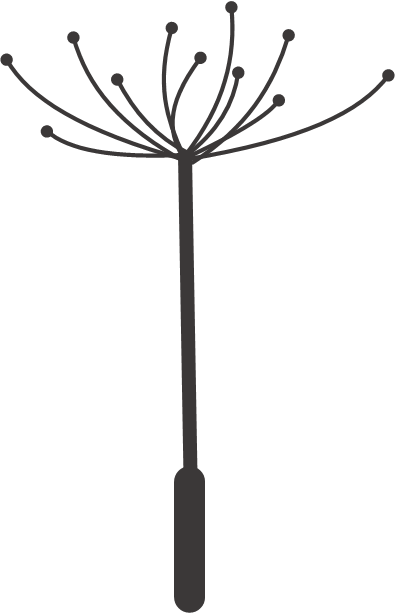 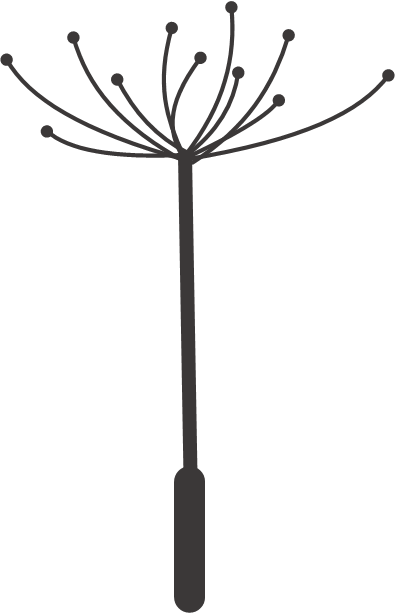 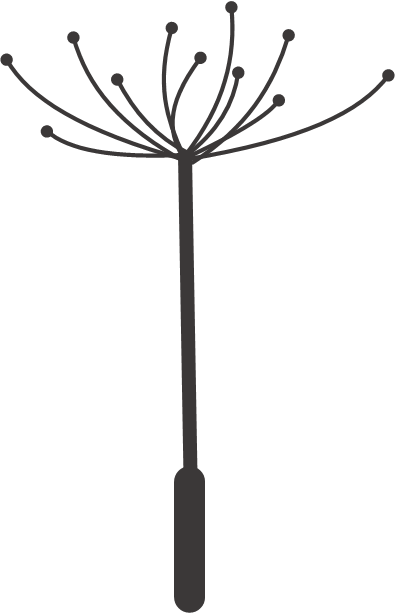 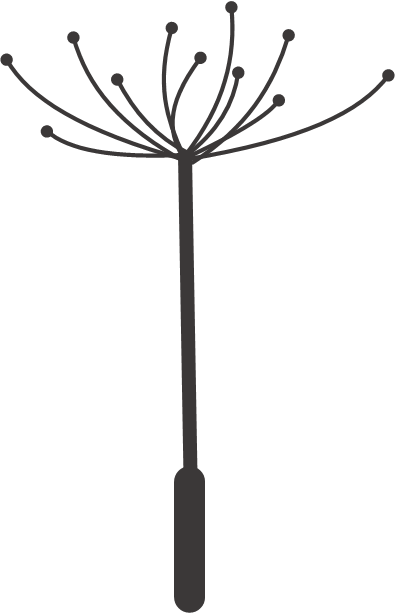 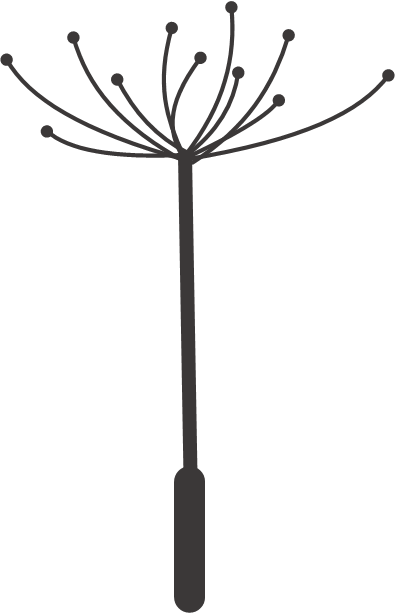 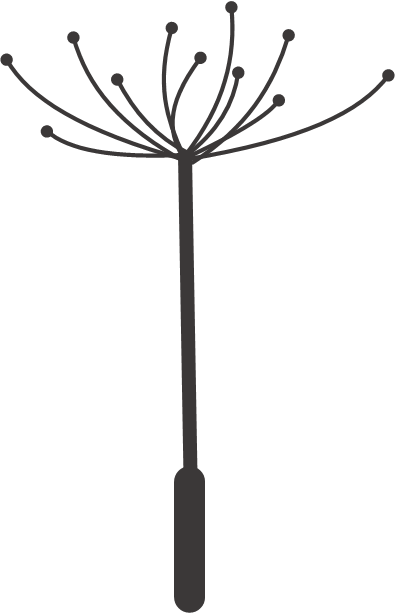 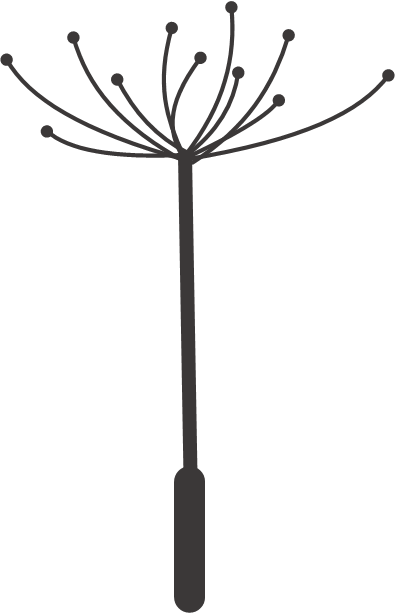 Write your text here……
Write your text here……
Write your text here……
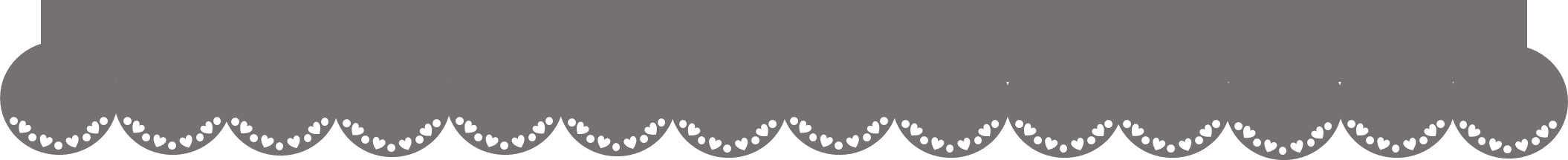 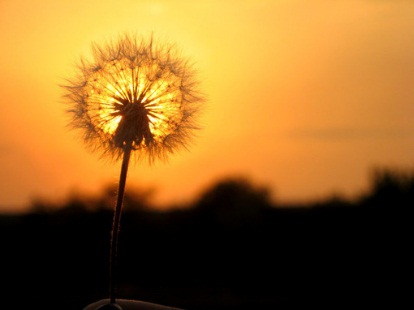 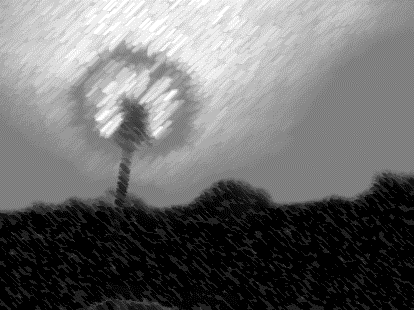 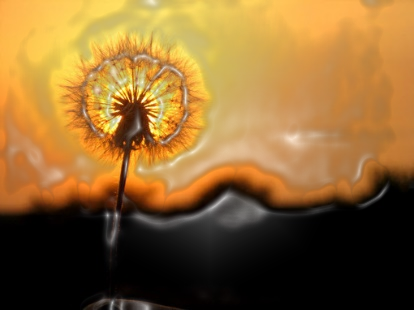 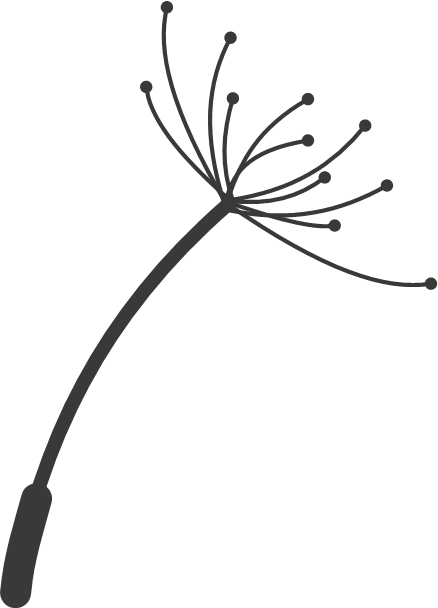 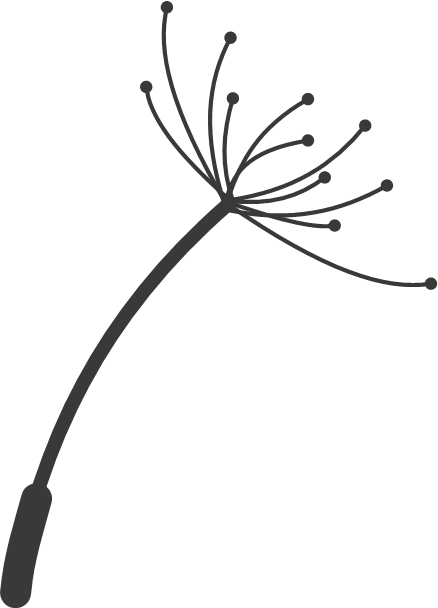 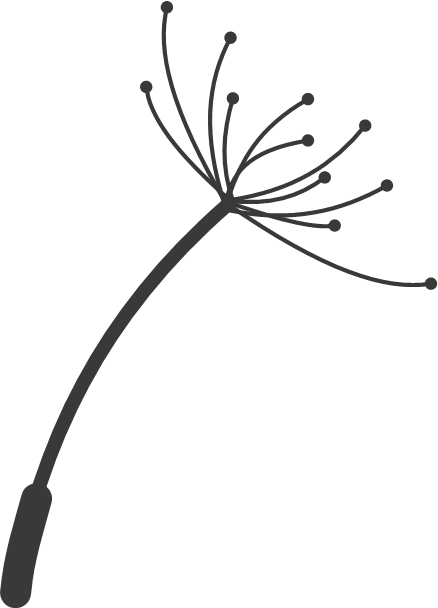 Write your text here……
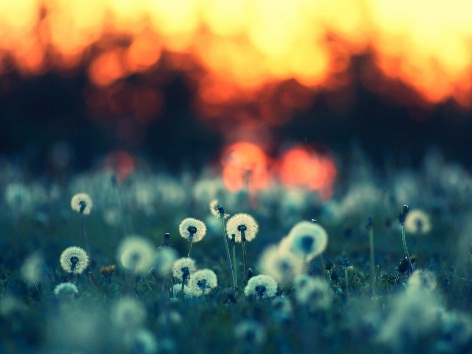 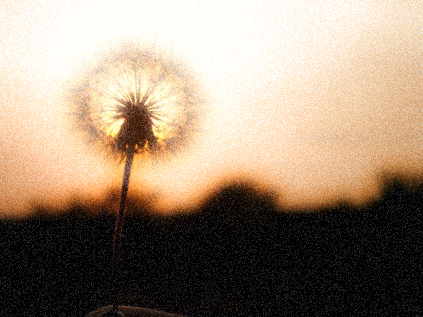 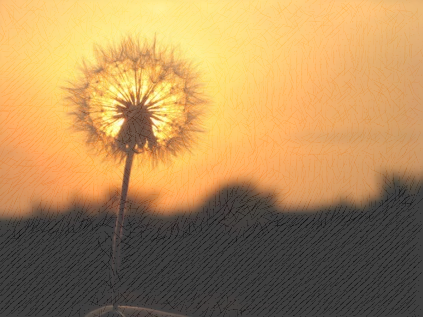 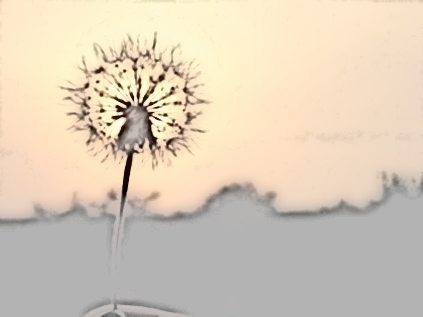 Write your text here……
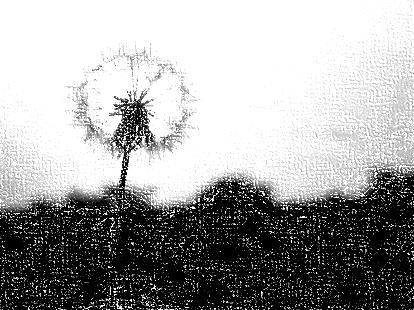 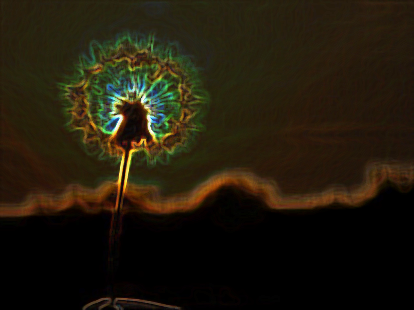 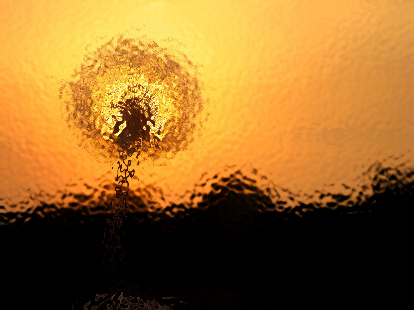 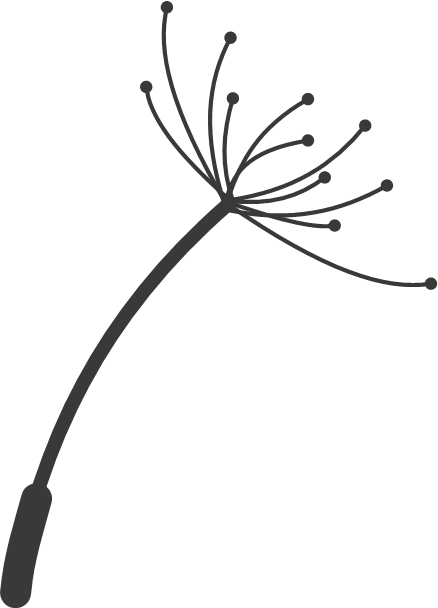 Write your text here……
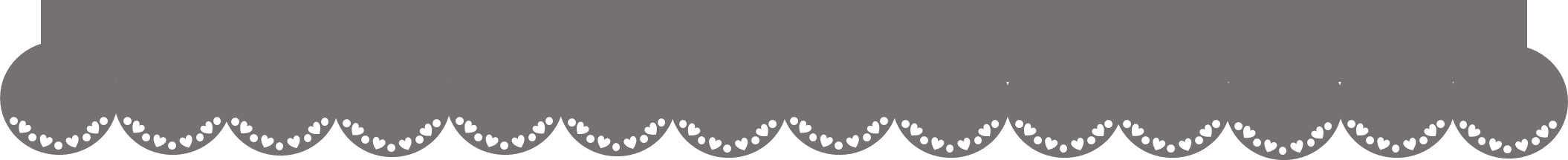 TEXT HERE
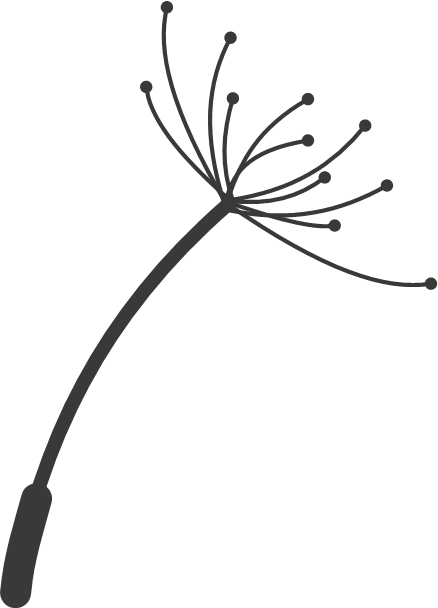 2014Write your text here……
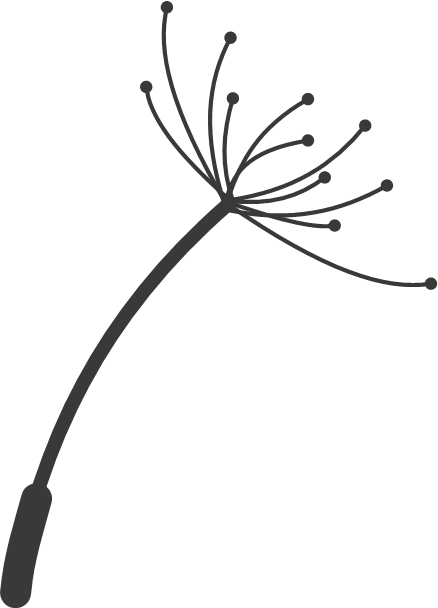 2013Write your text here……
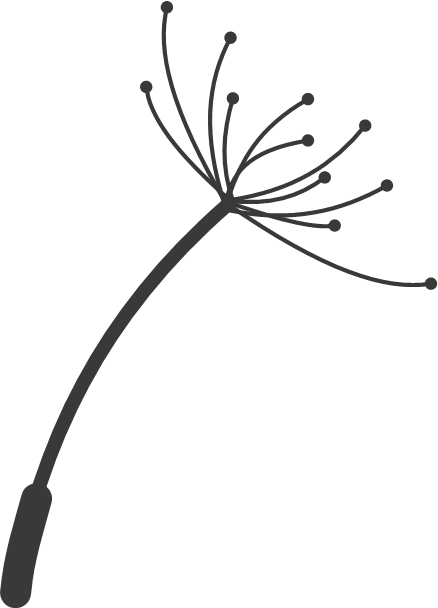 2012Write your text here……
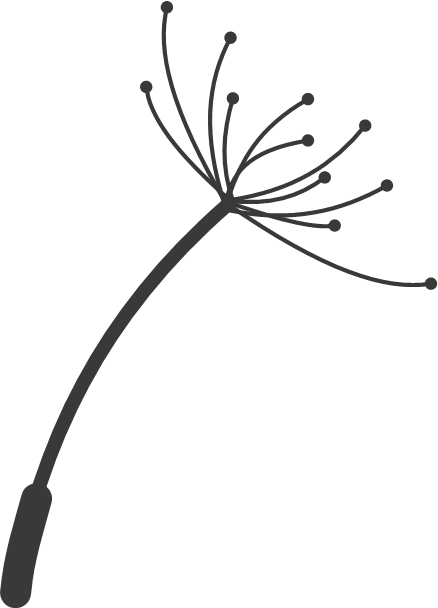 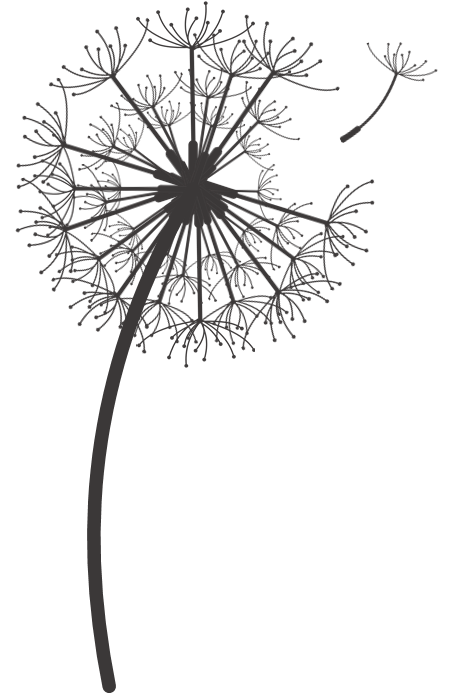 2011Write your text here……
2010Write your text here……
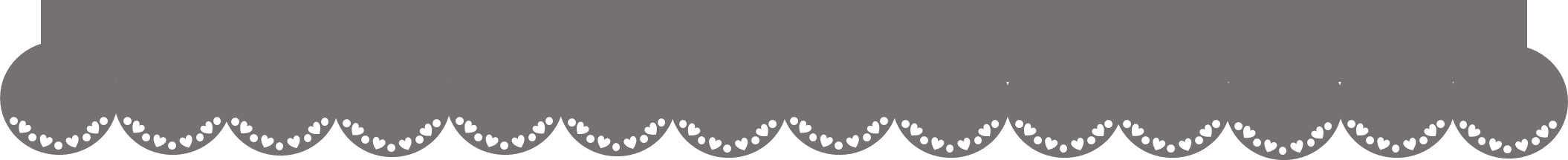 TEXT HERE
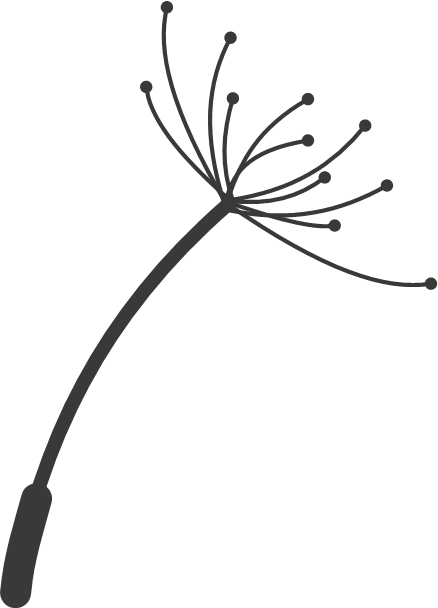 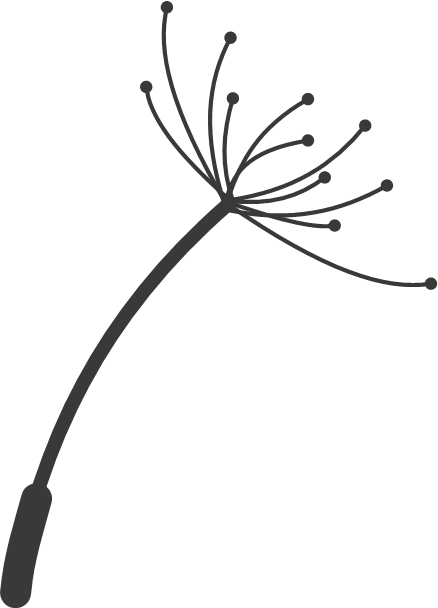 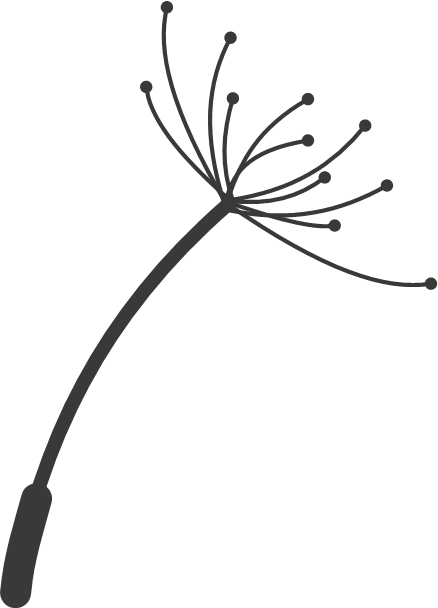 Write your text here……
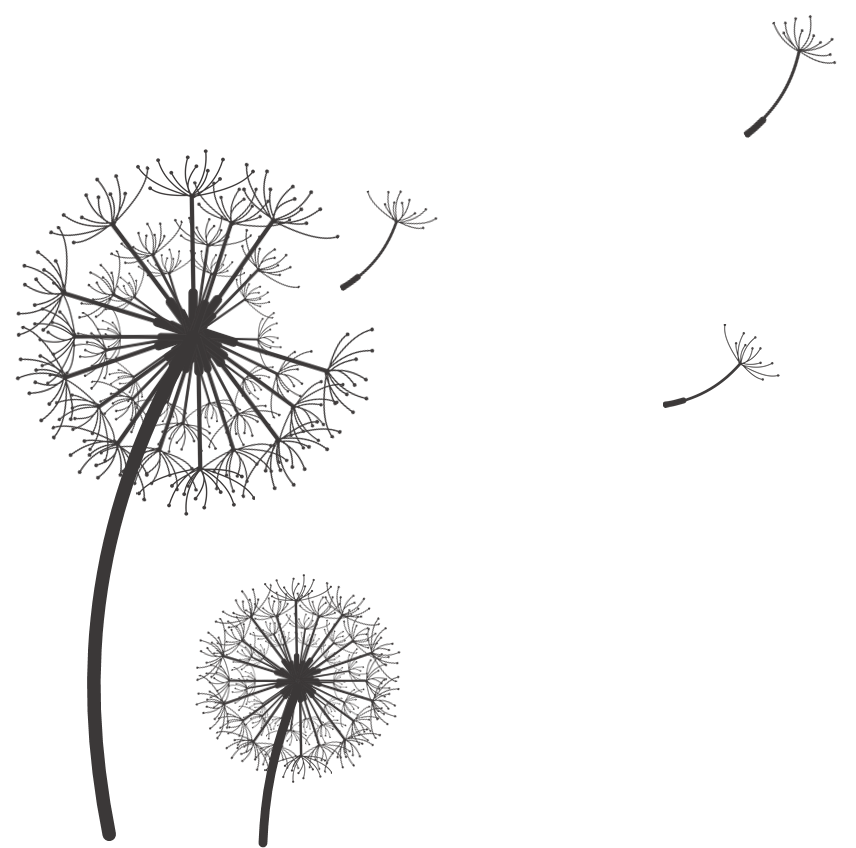 Write your text here……
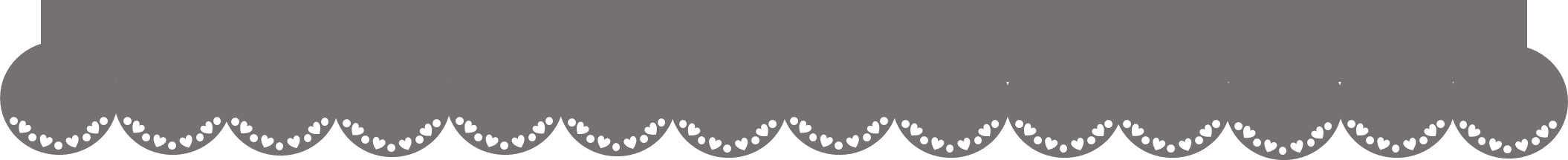 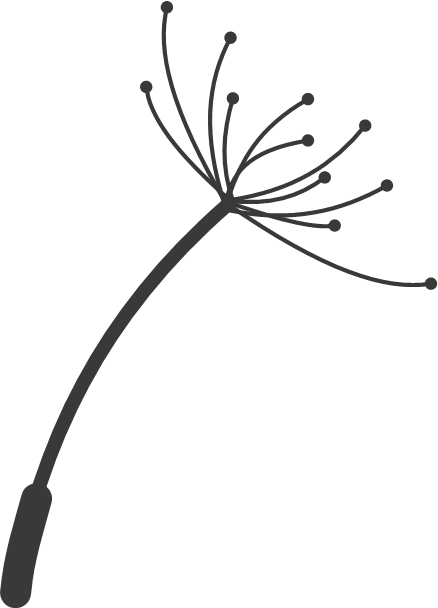 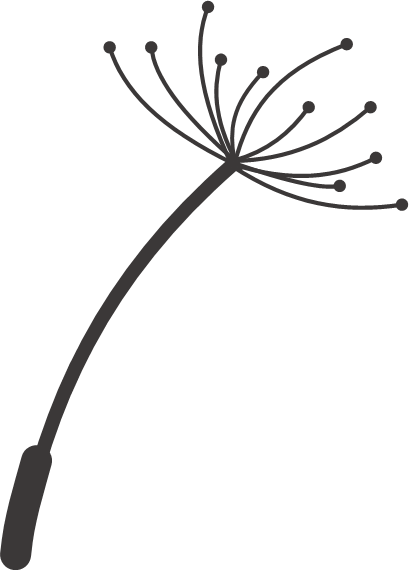 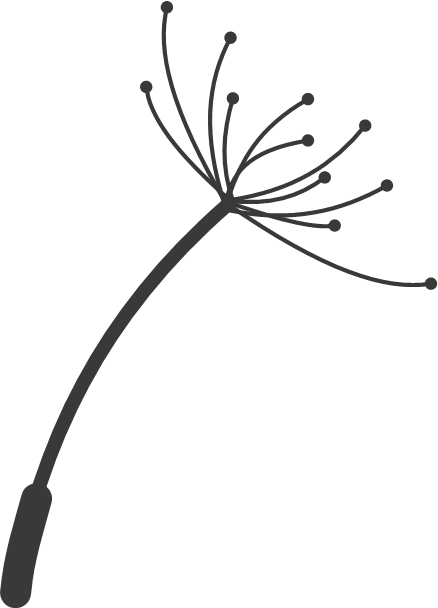 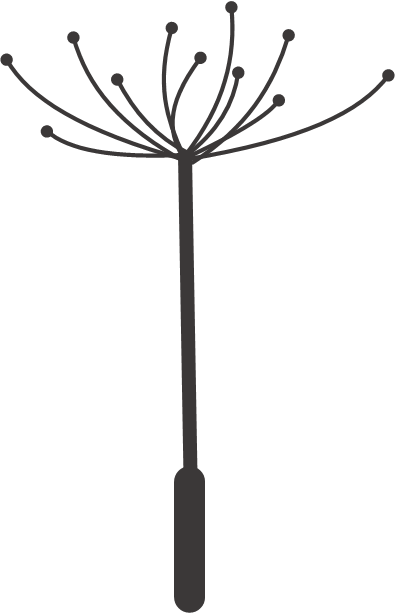 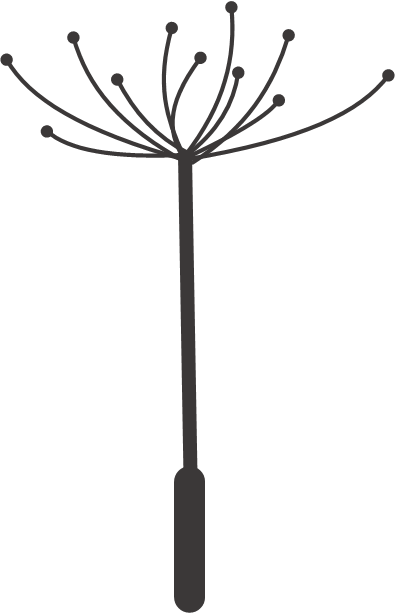 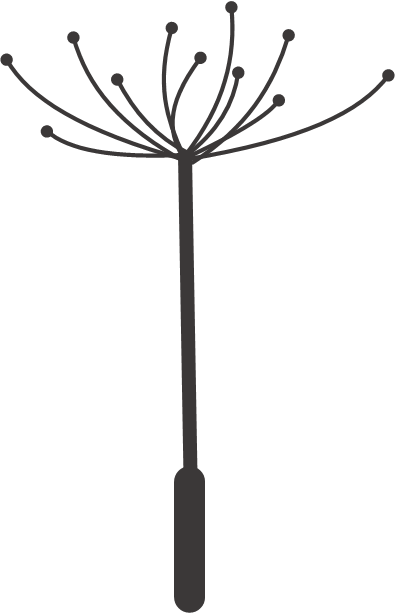 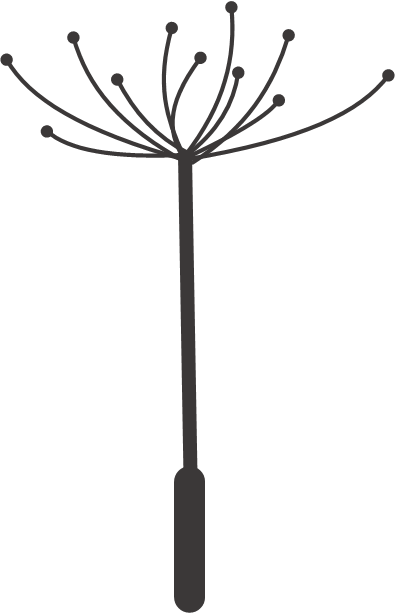 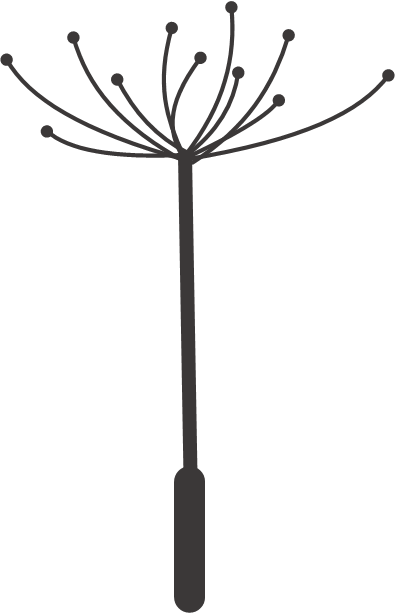 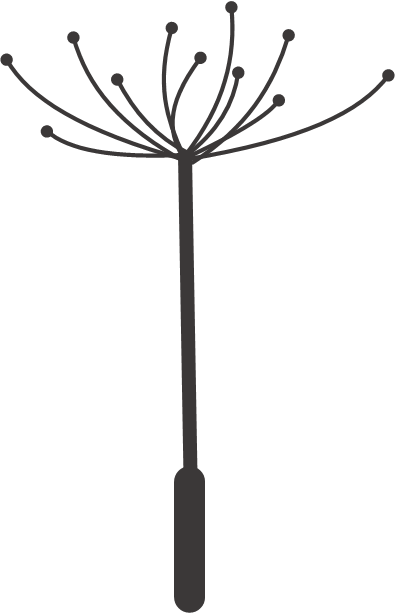 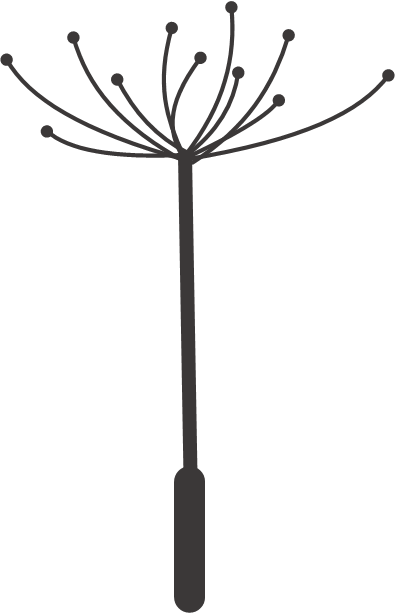 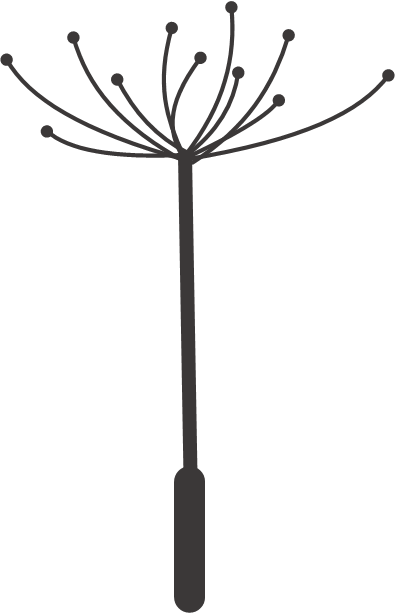 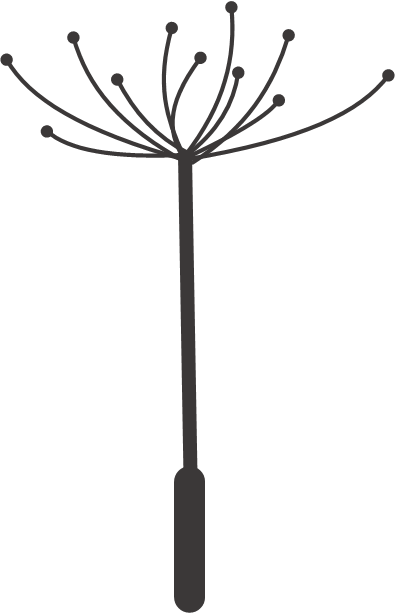 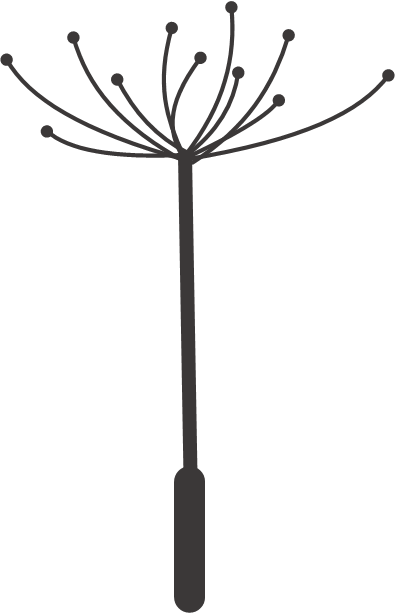 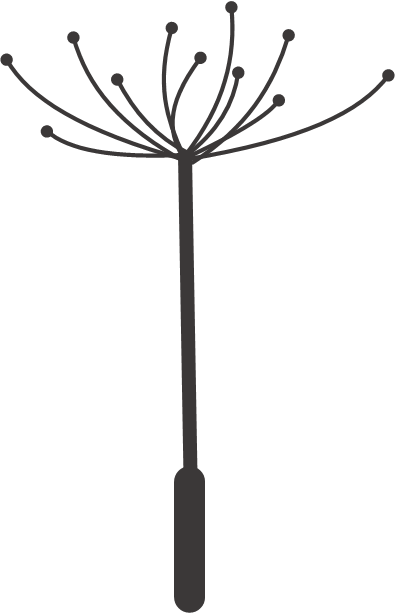 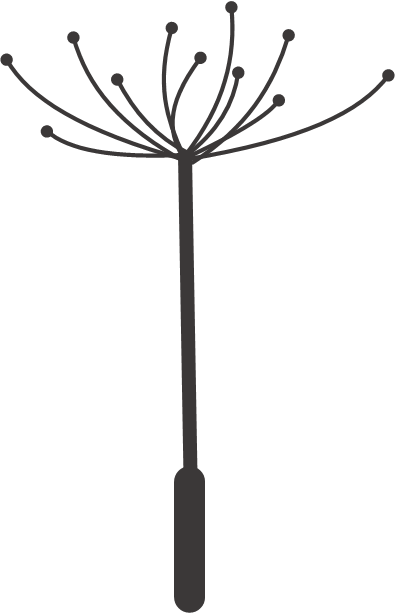 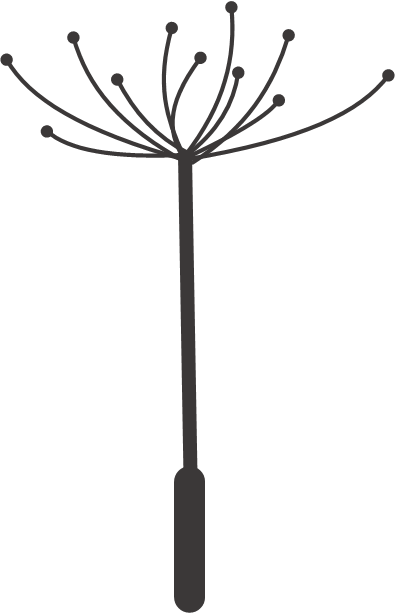 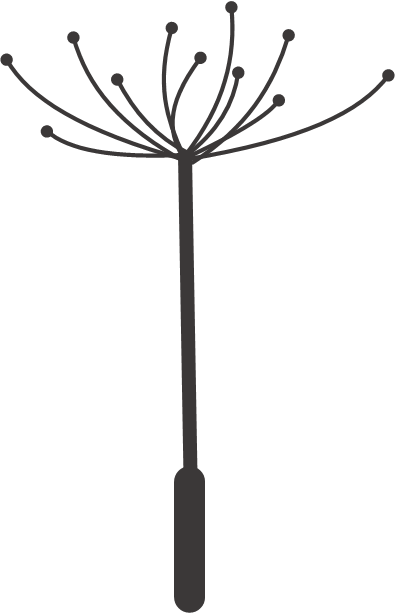 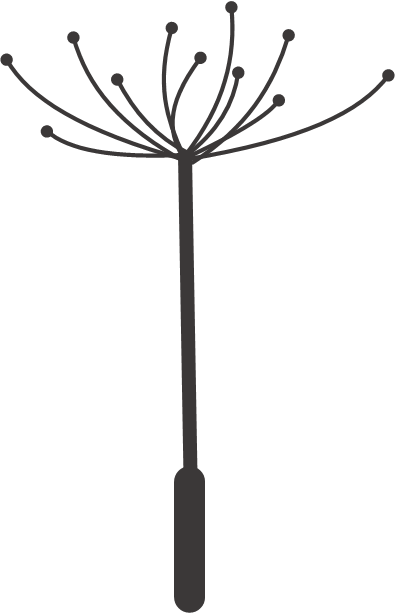 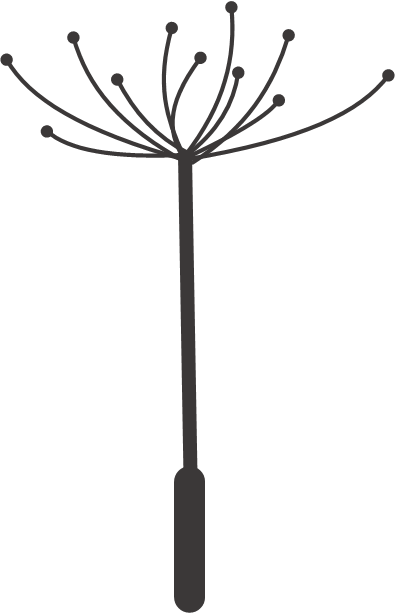 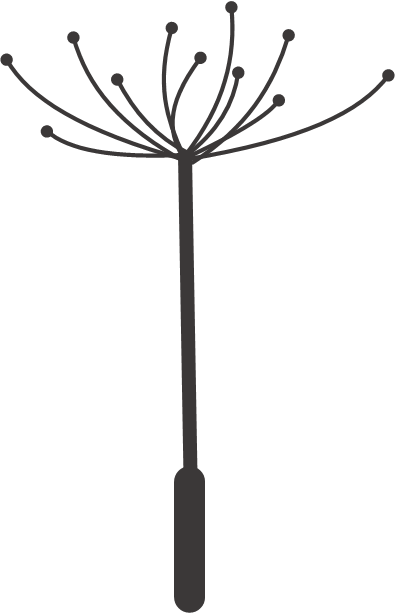 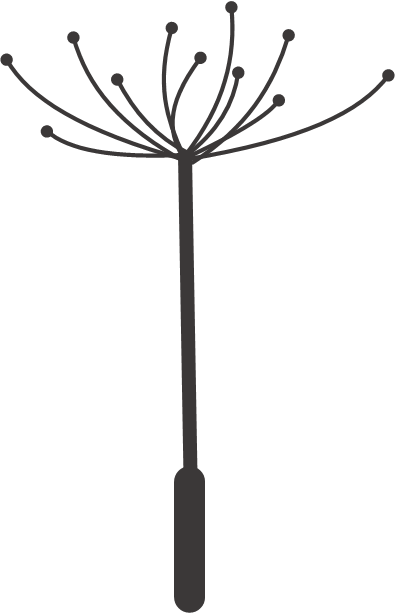 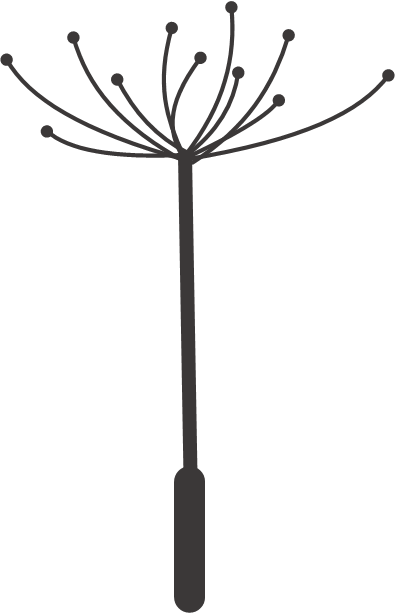 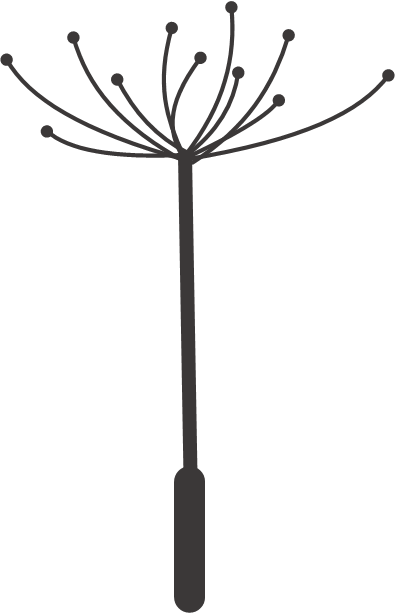 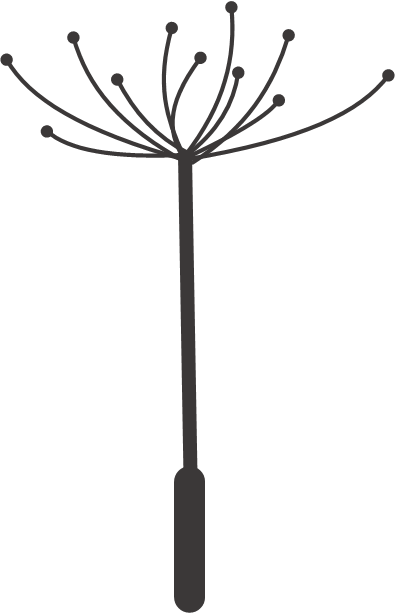 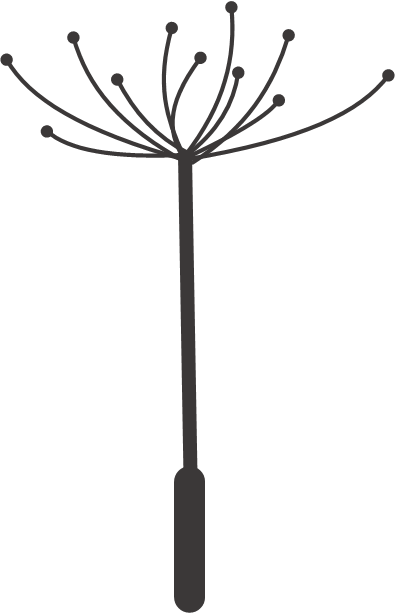 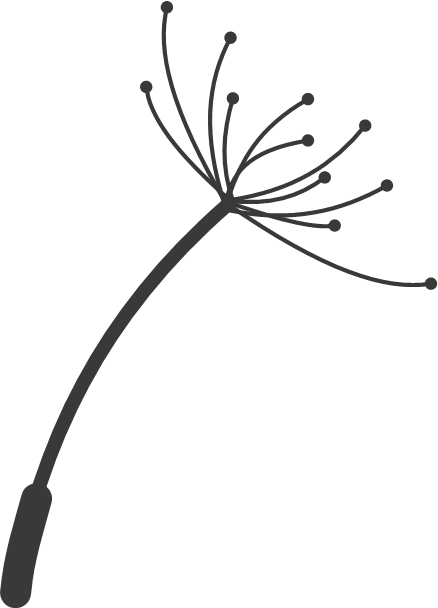 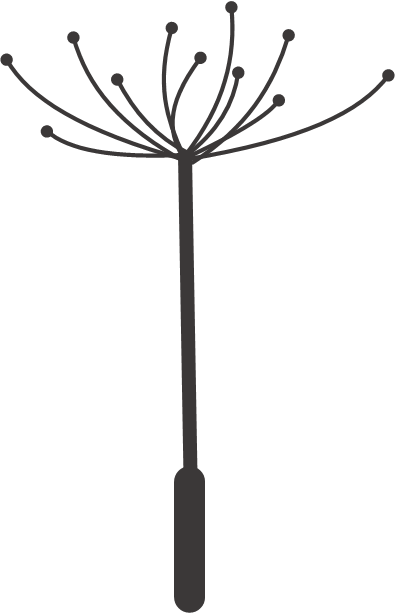 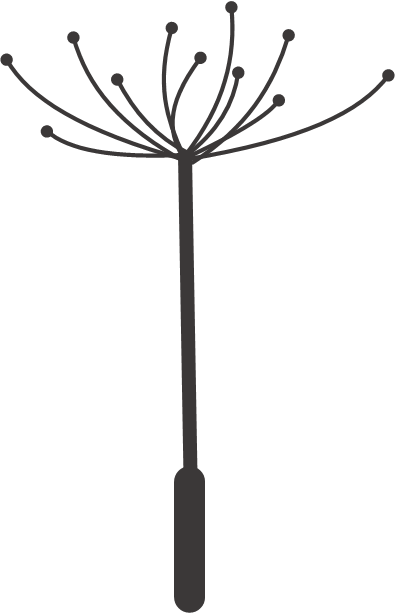 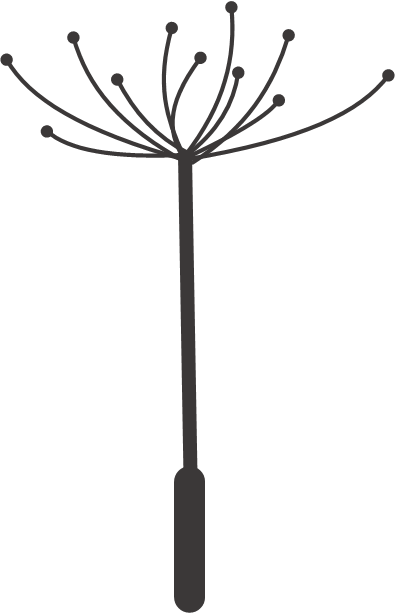 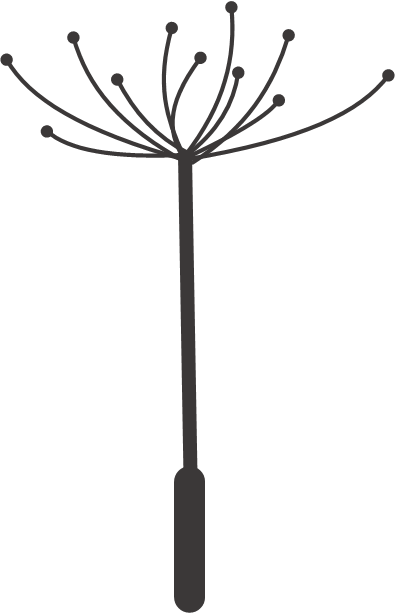 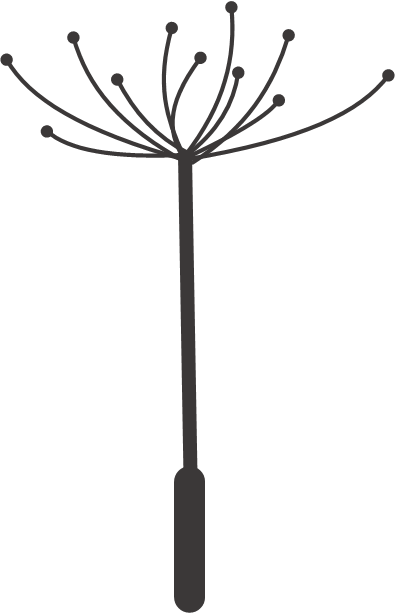 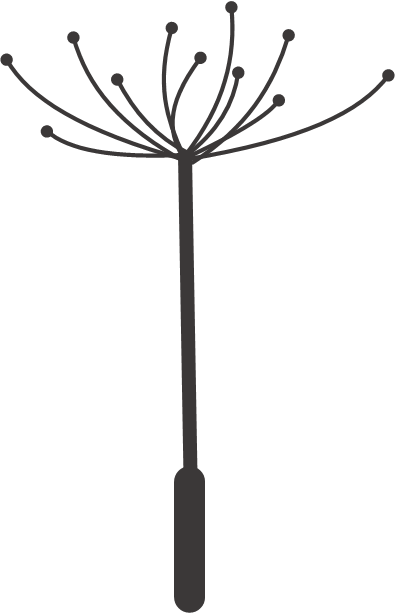 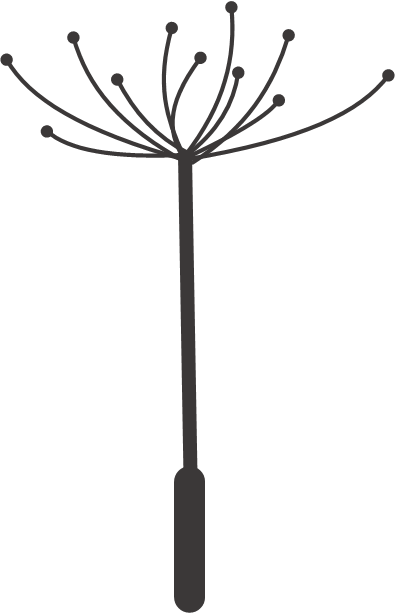 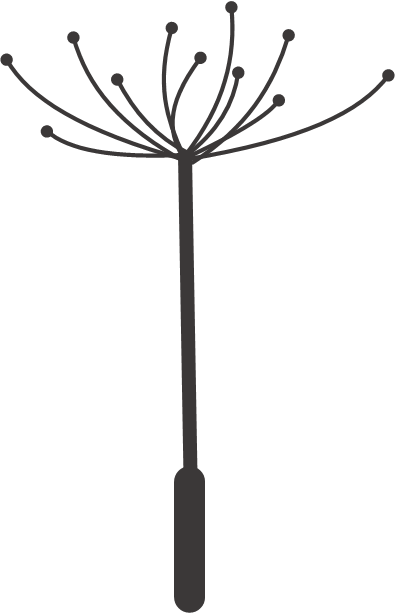 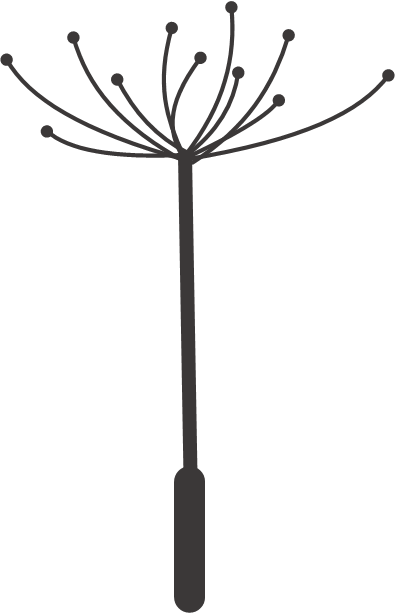 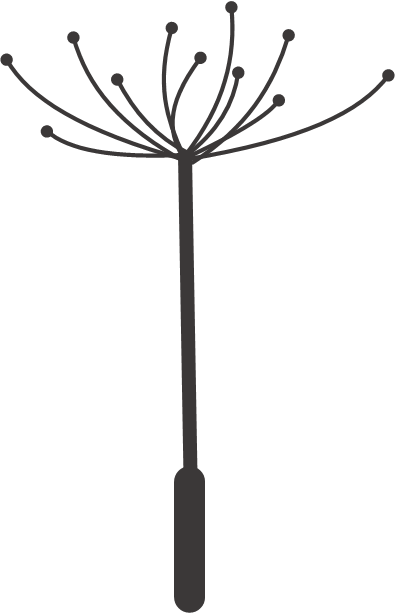 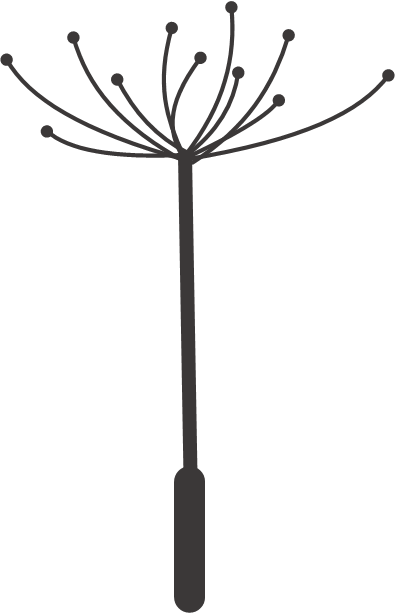 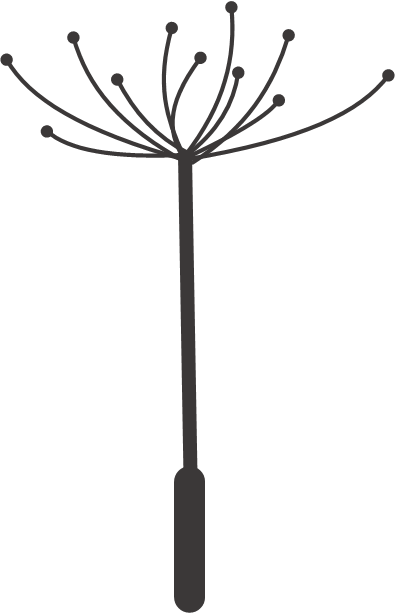 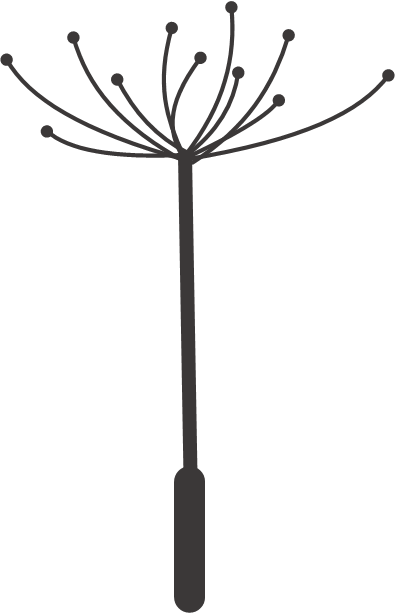 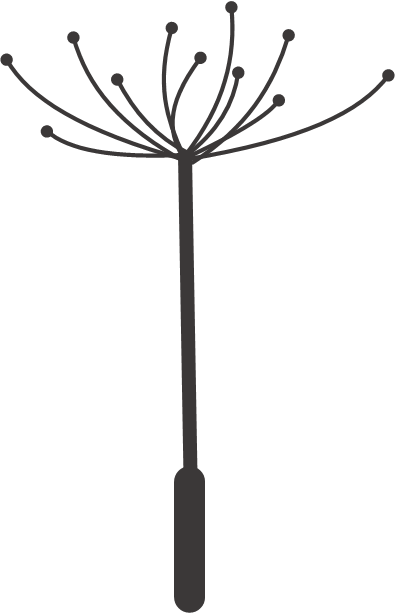 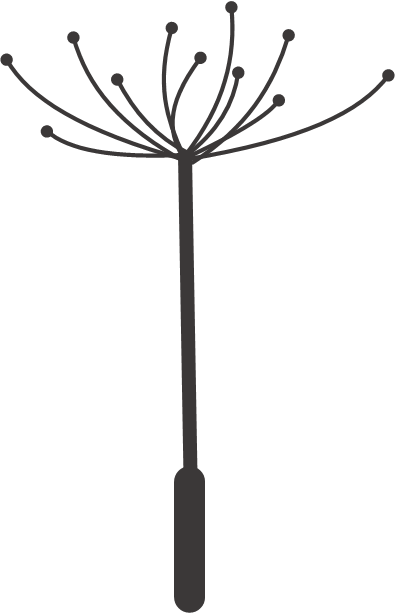 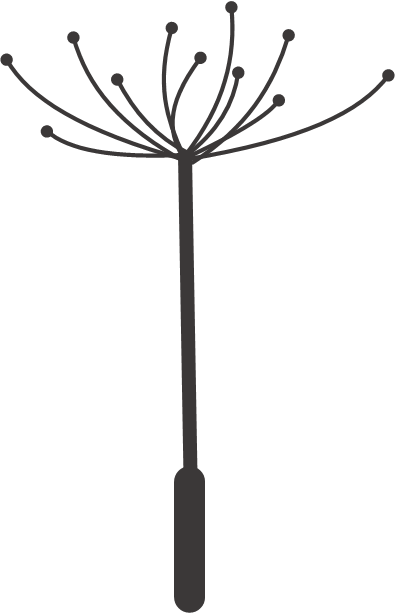 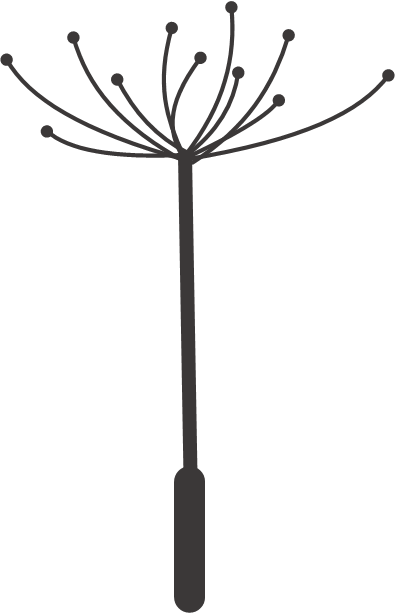 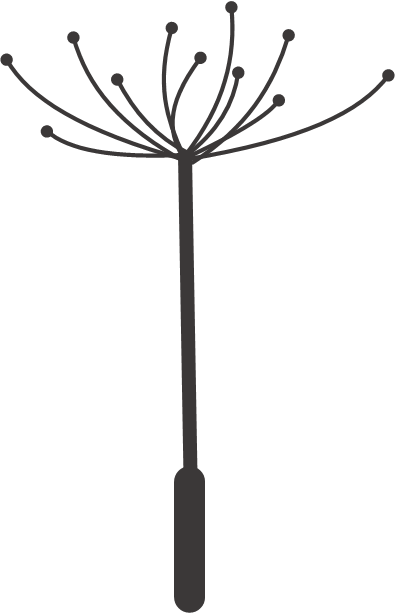 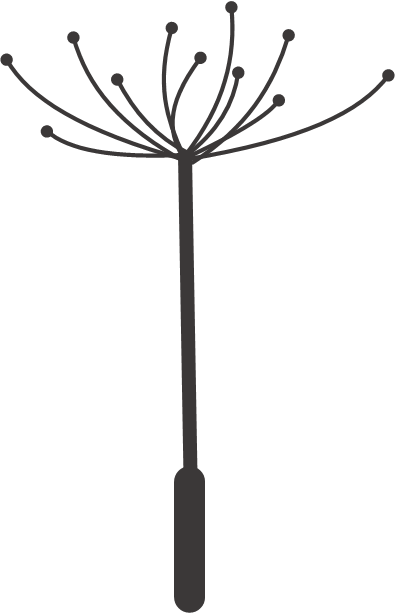 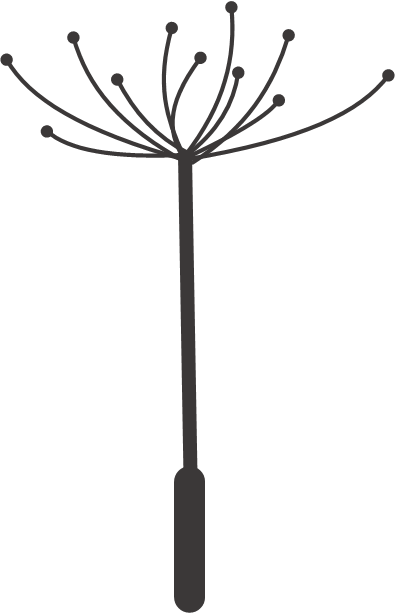 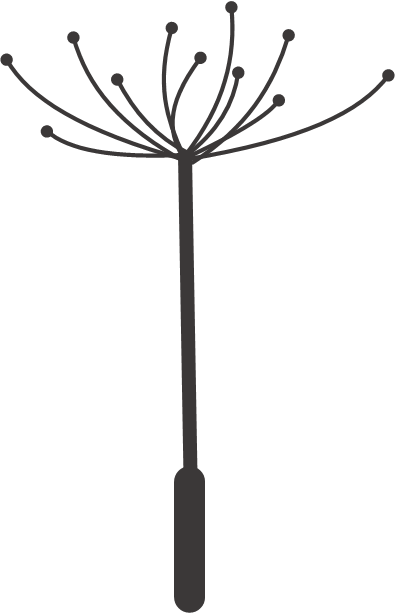 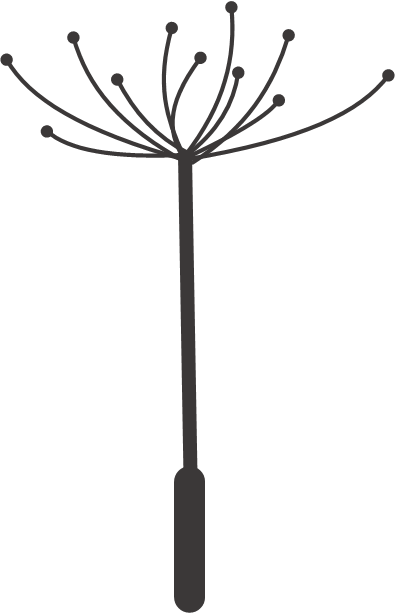 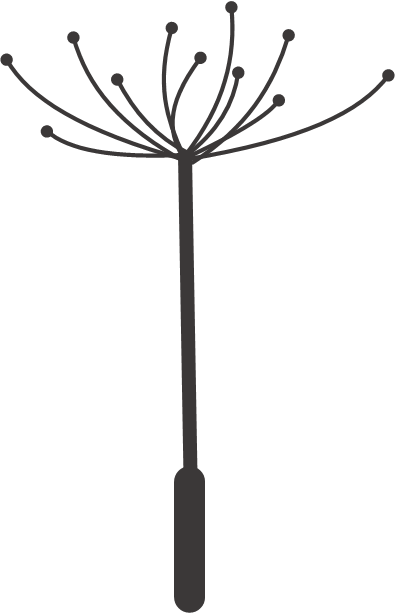 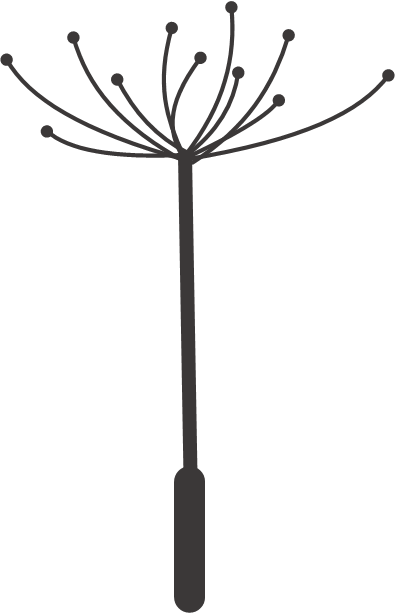 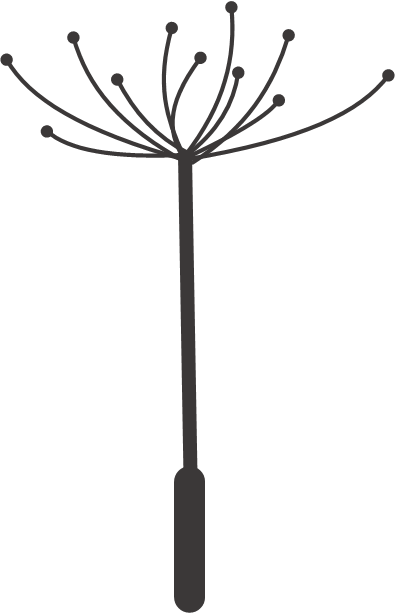 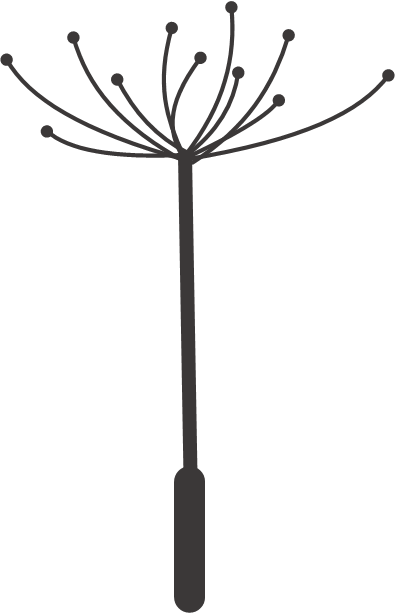 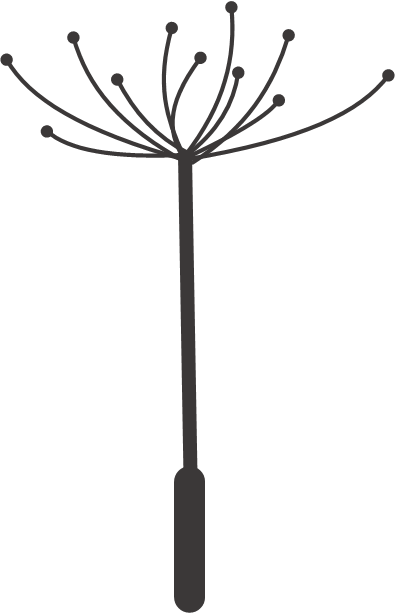 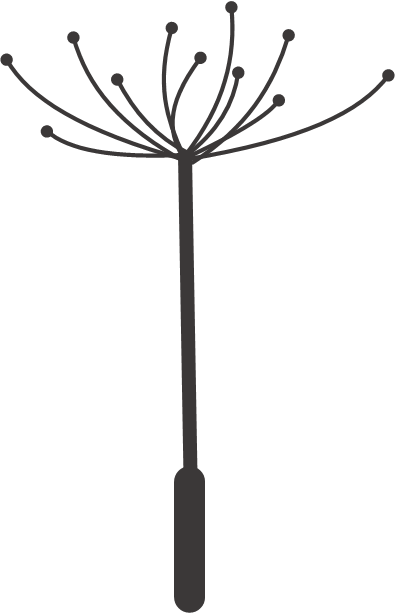 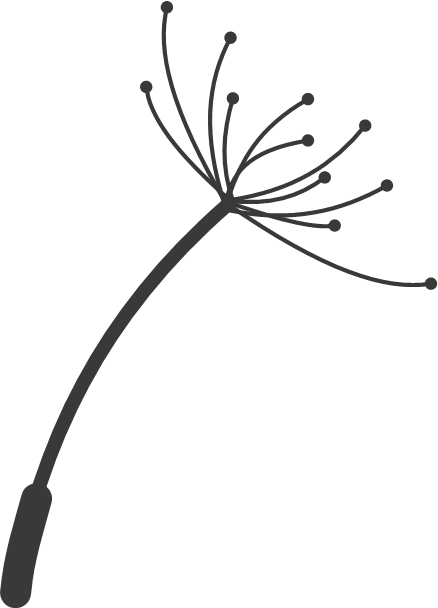 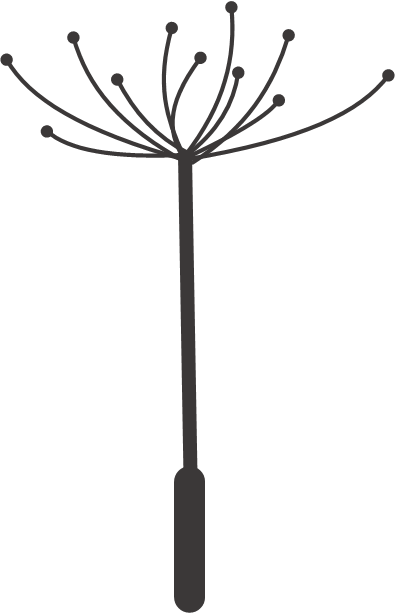 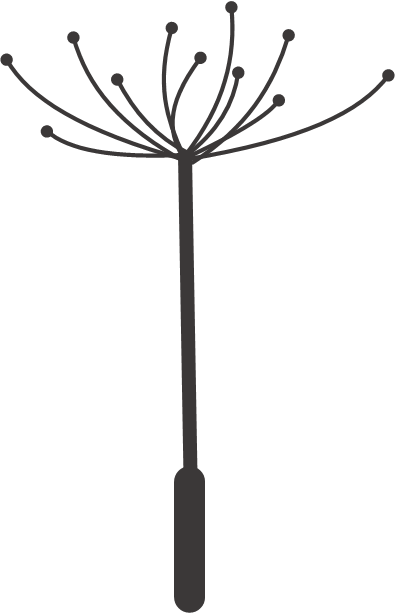 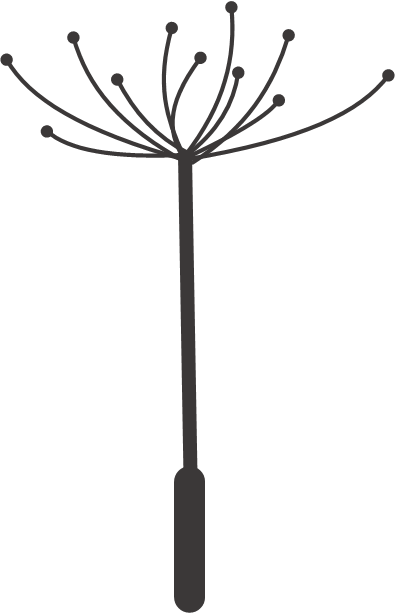 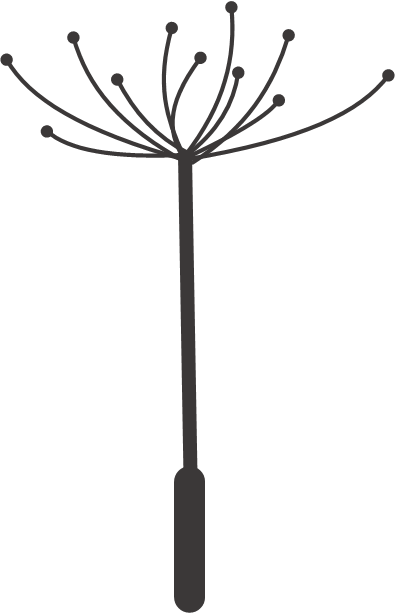 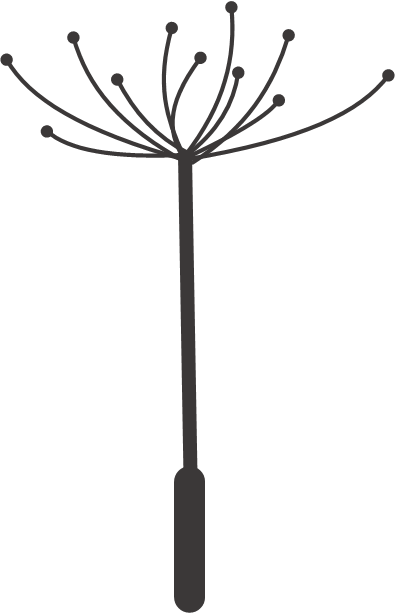 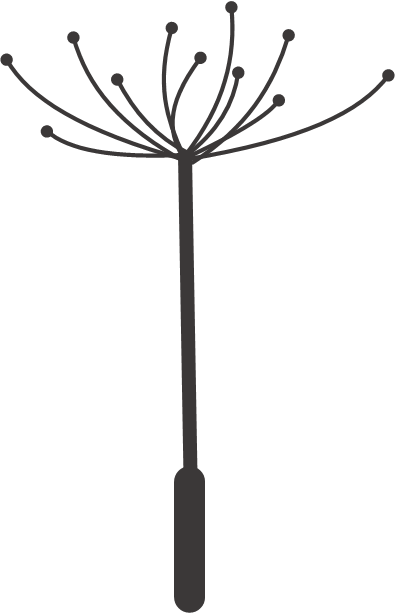 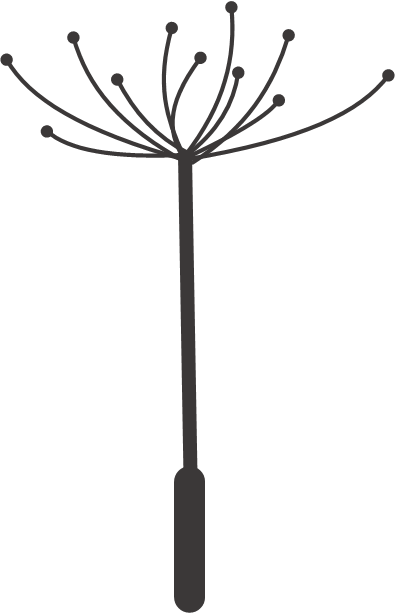 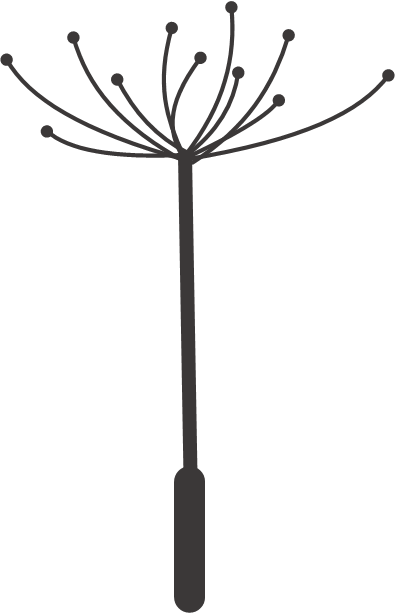 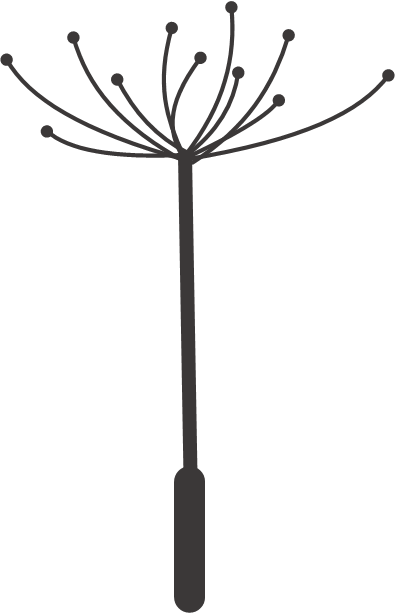 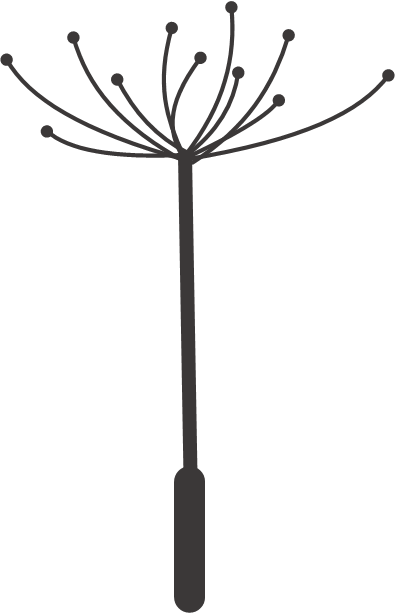 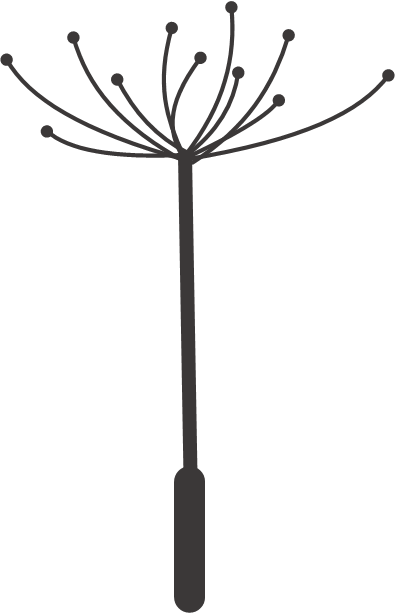 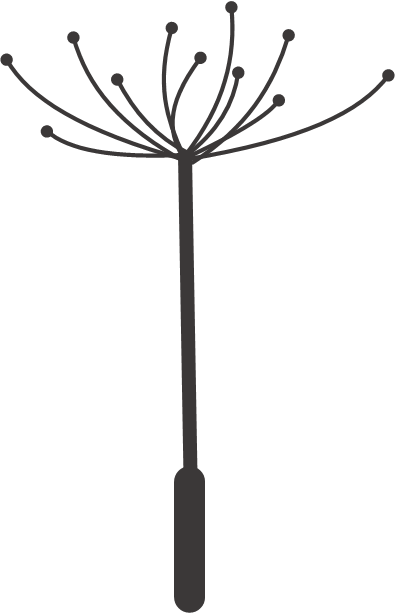 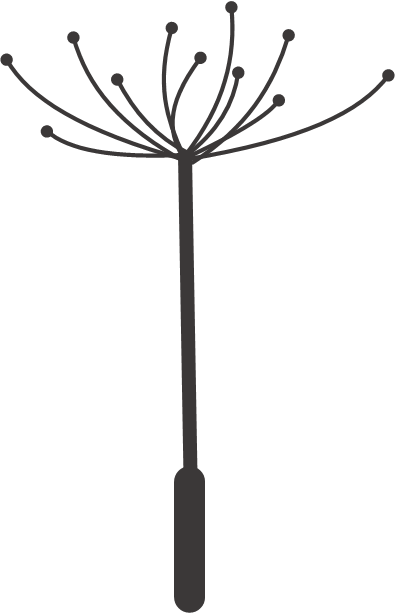 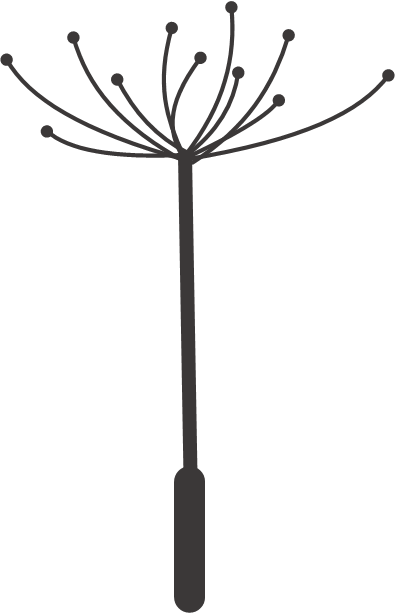 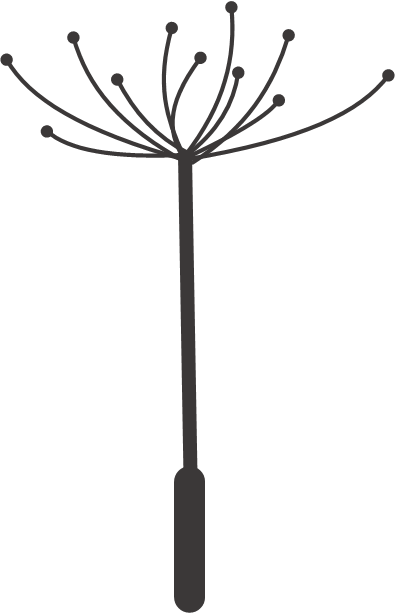 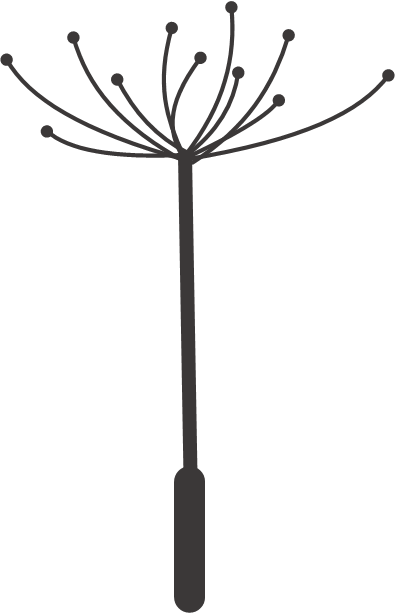 Write your text here……
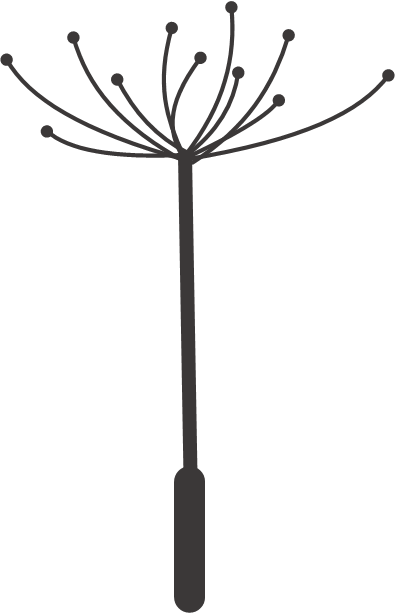 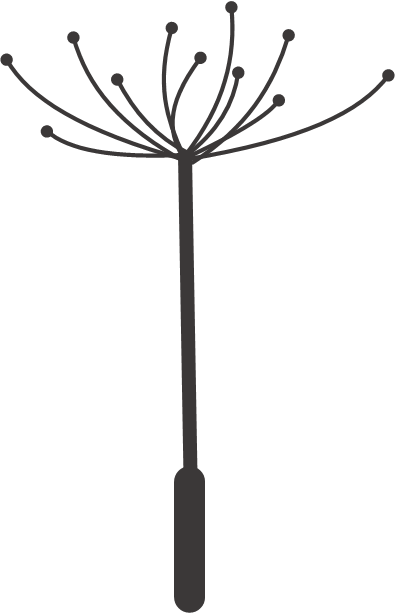 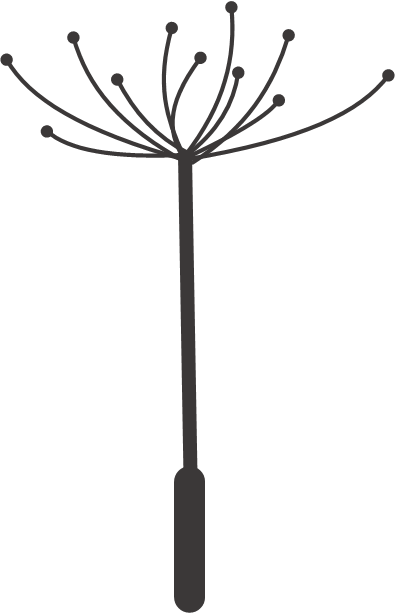 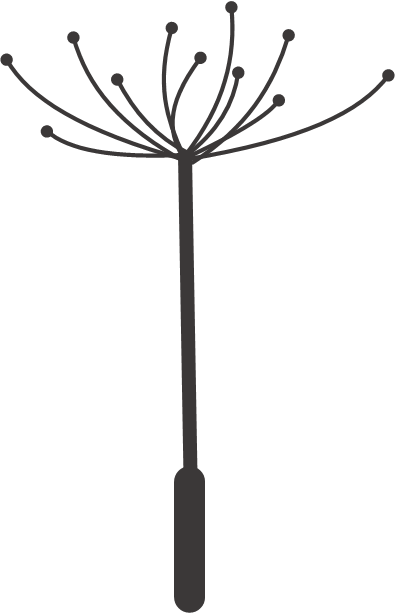 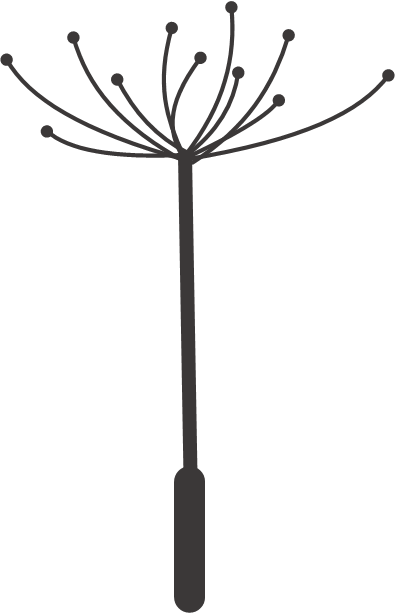 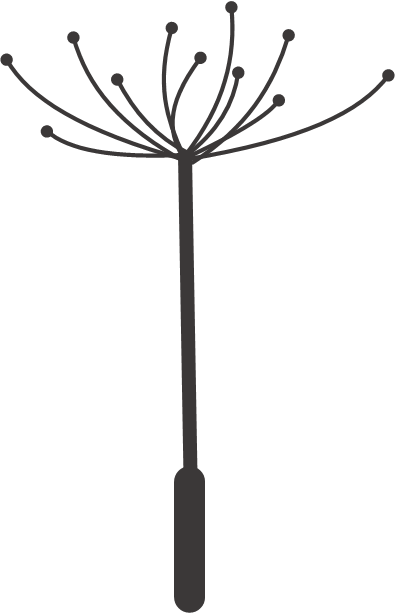 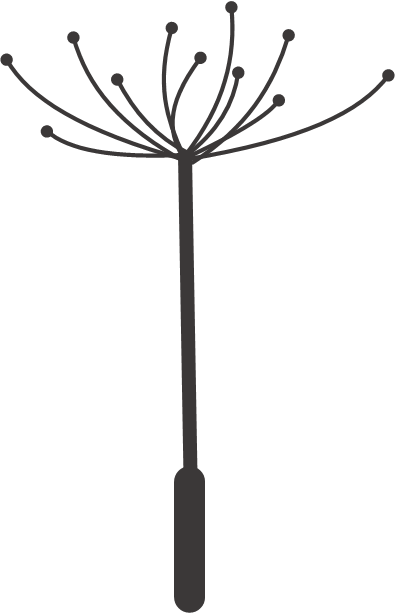 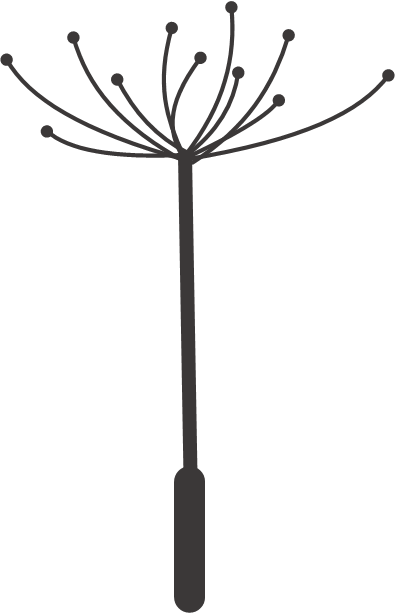 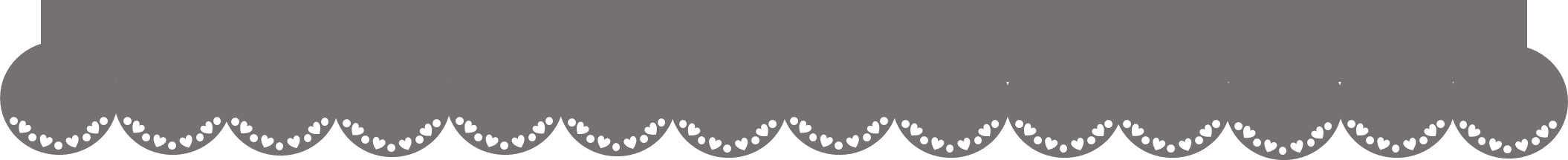 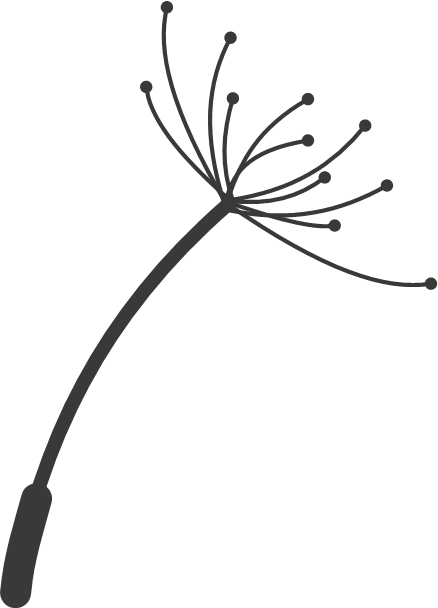 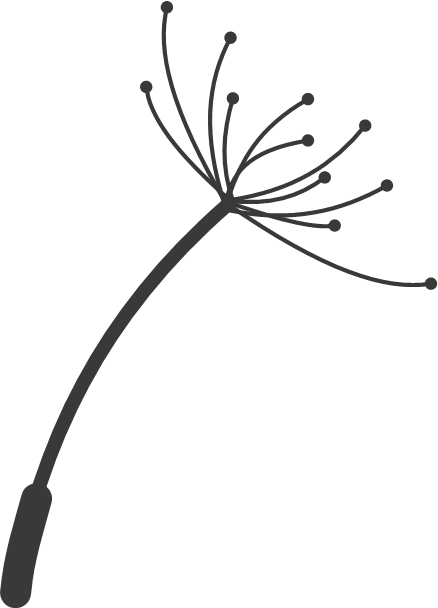 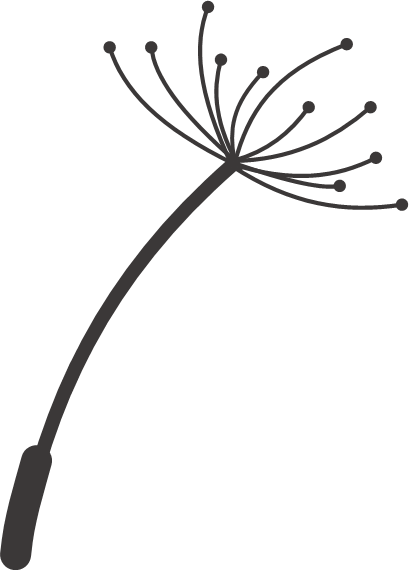 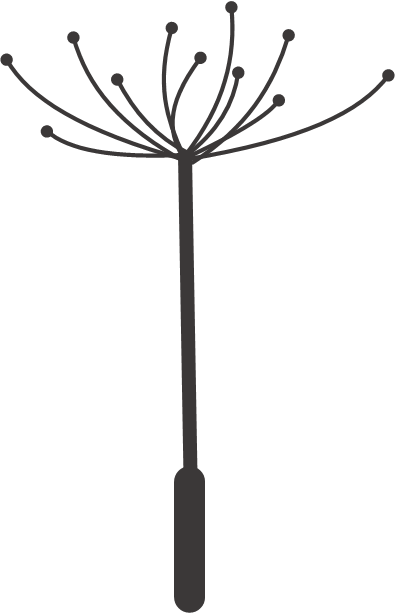 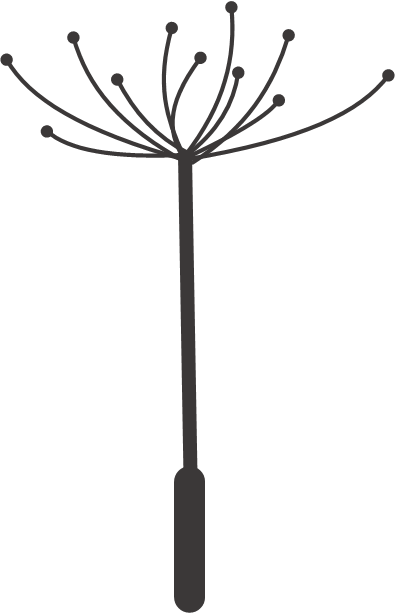 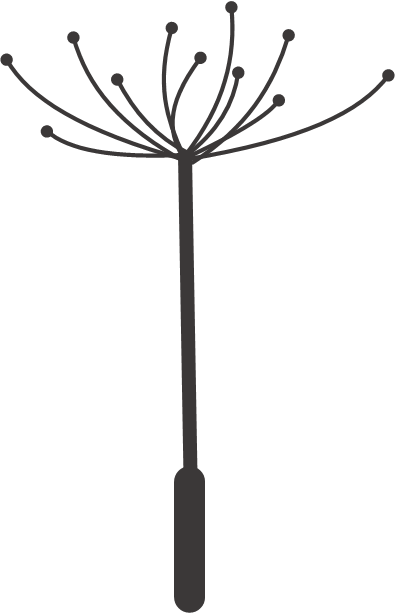 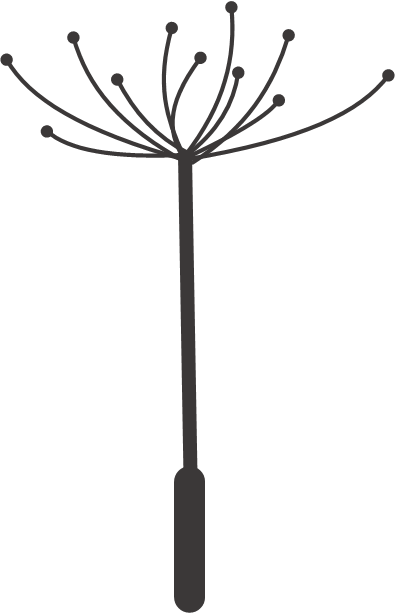 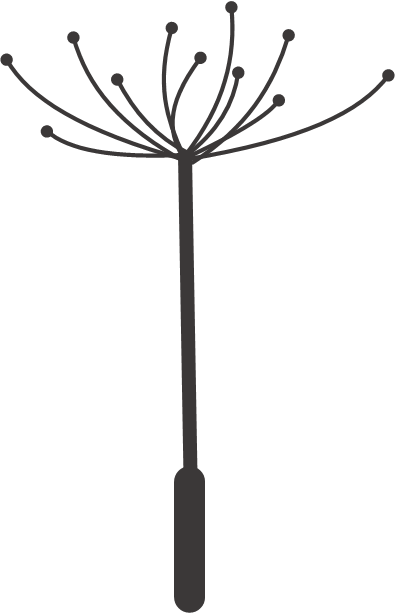 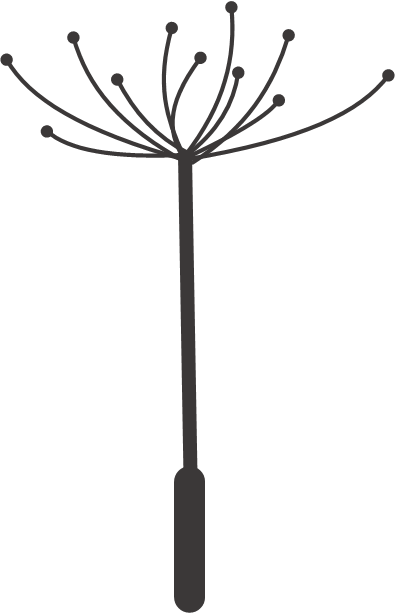 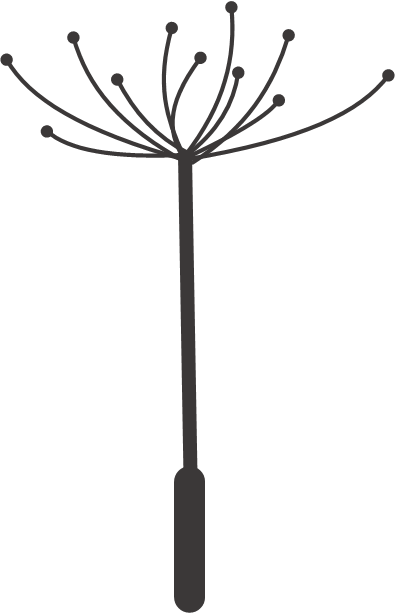 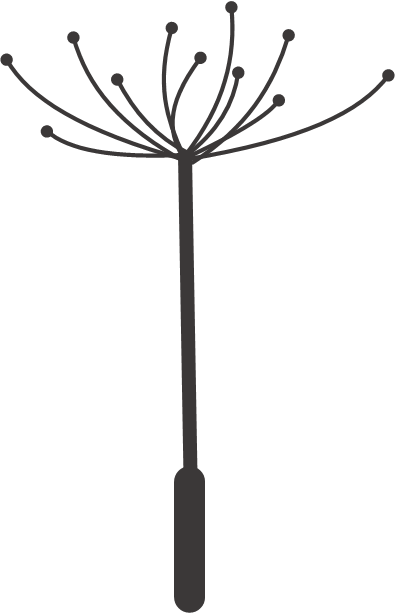 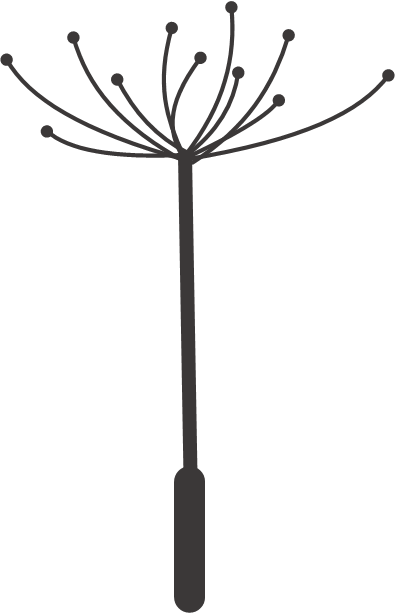 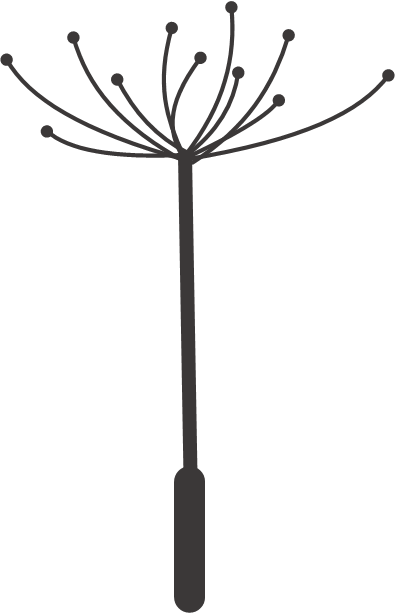 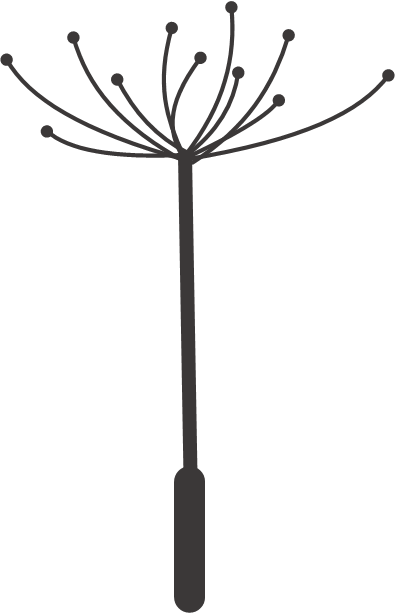 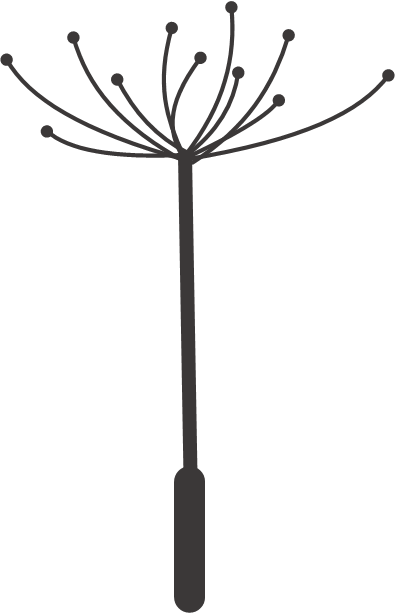 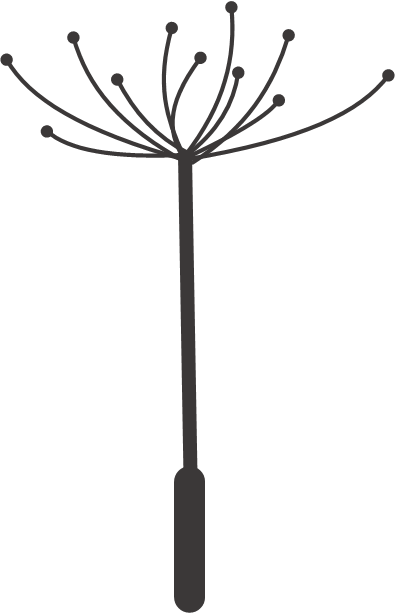 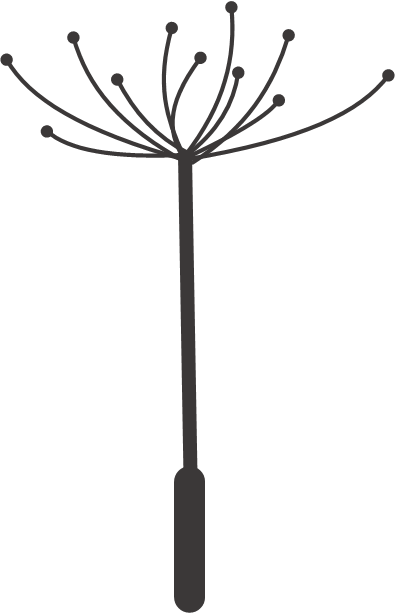 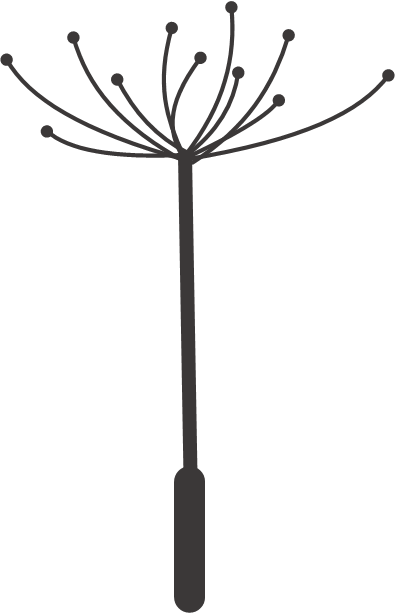 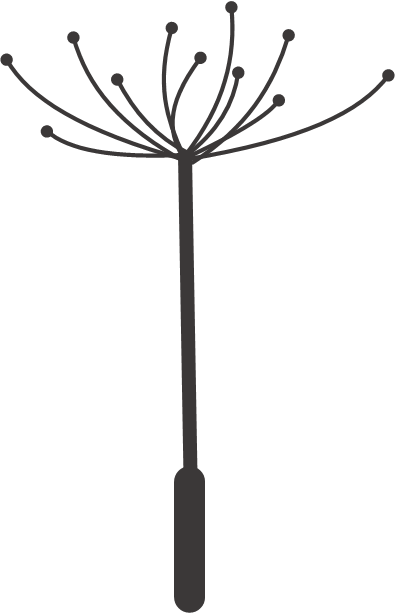 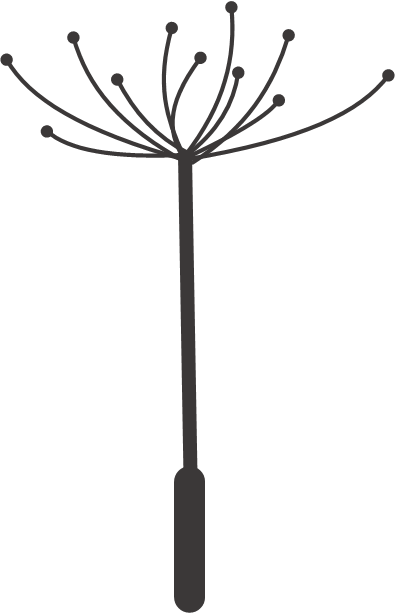 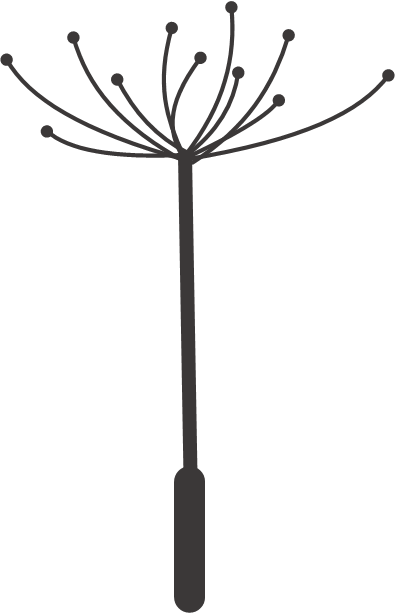 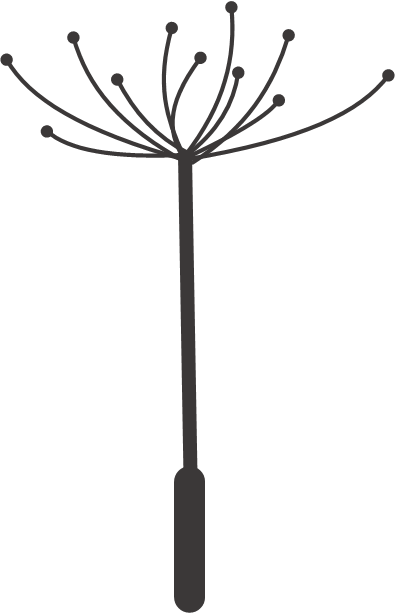 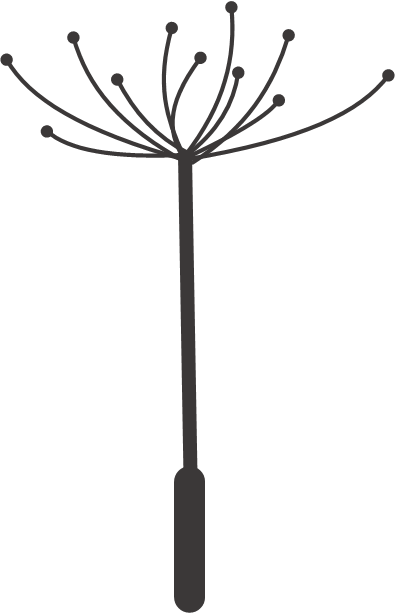 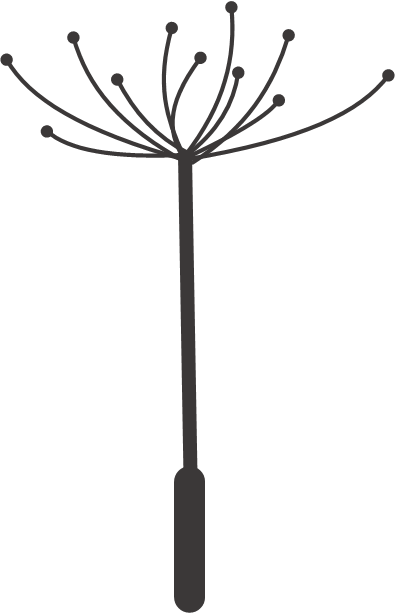 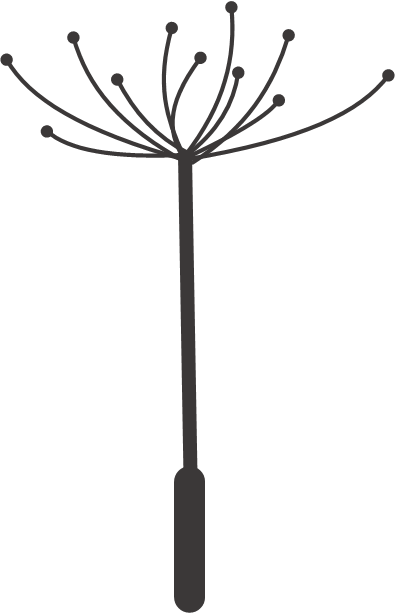 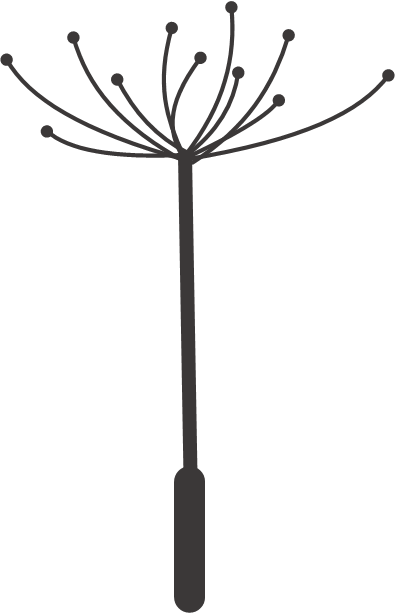 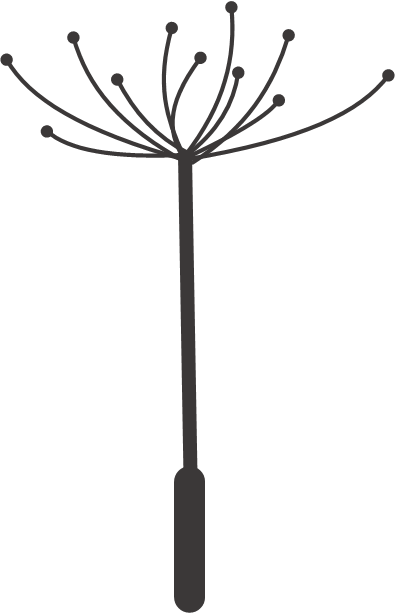 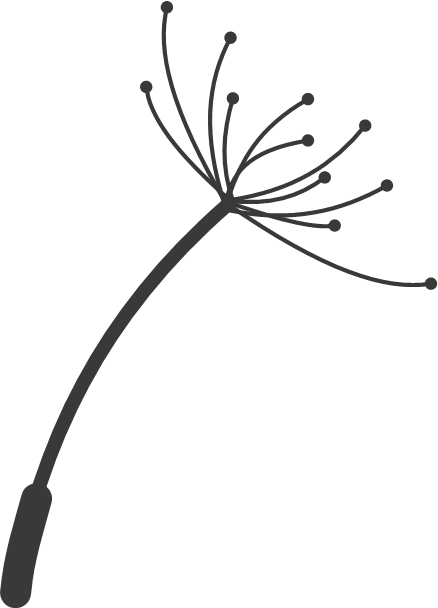 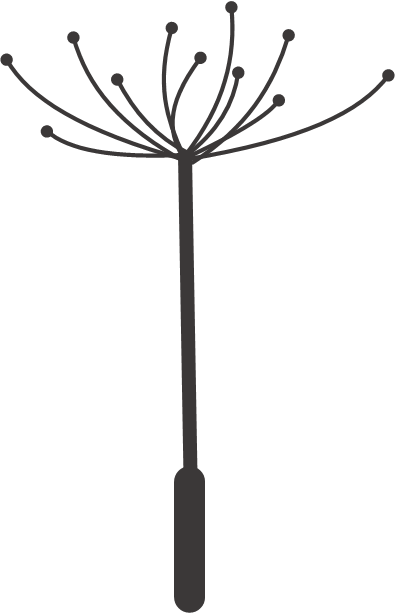 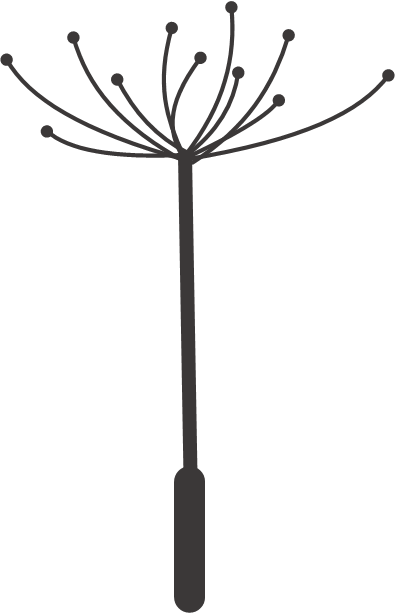 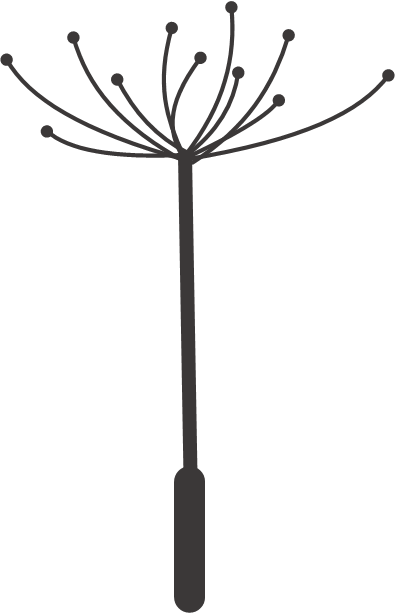 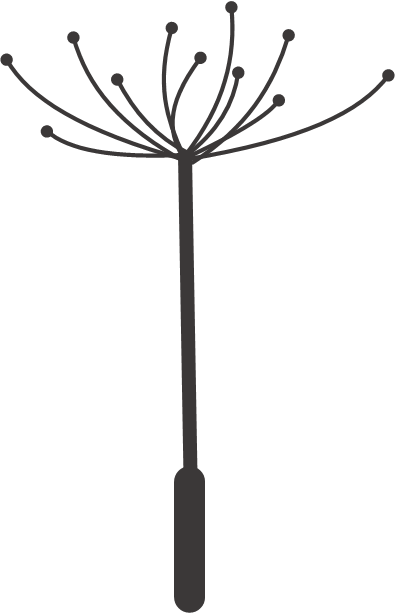 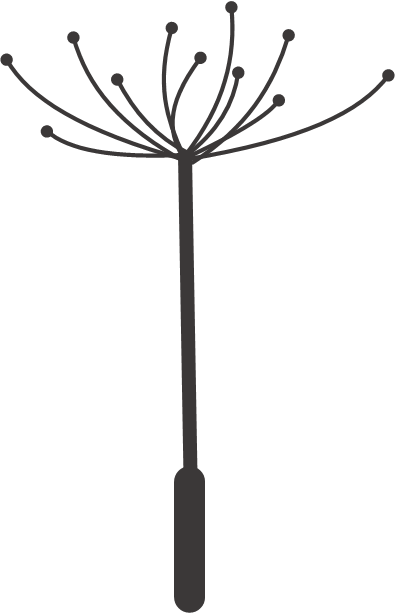 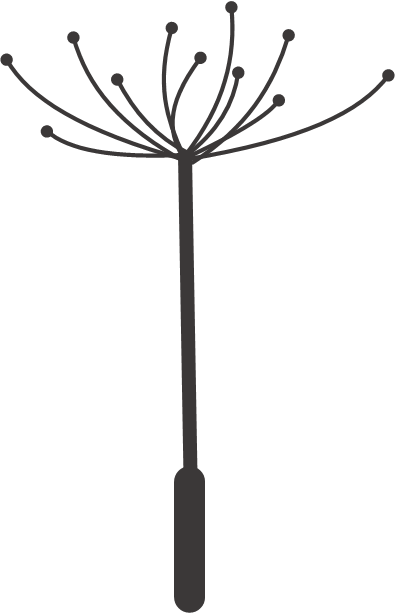 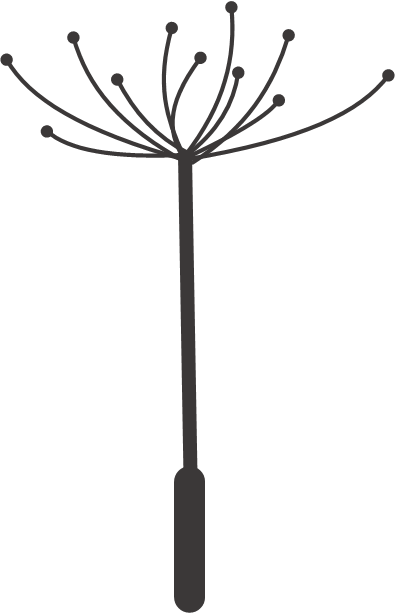 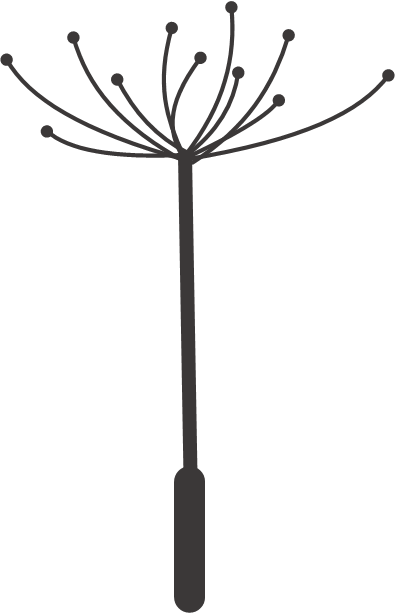 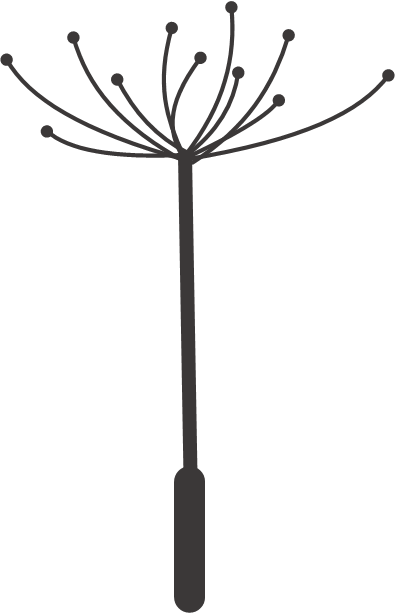 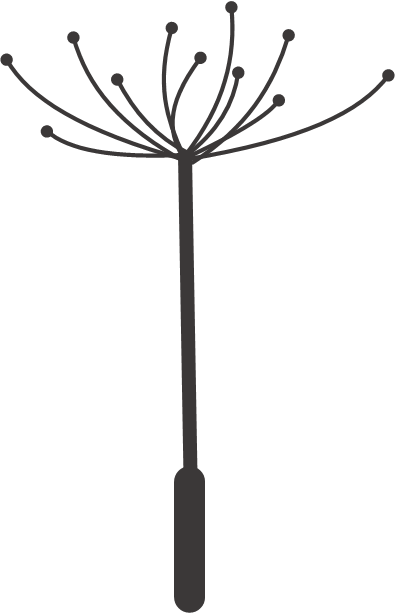 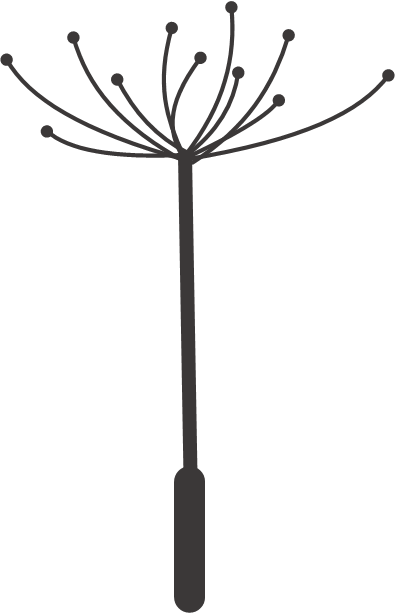 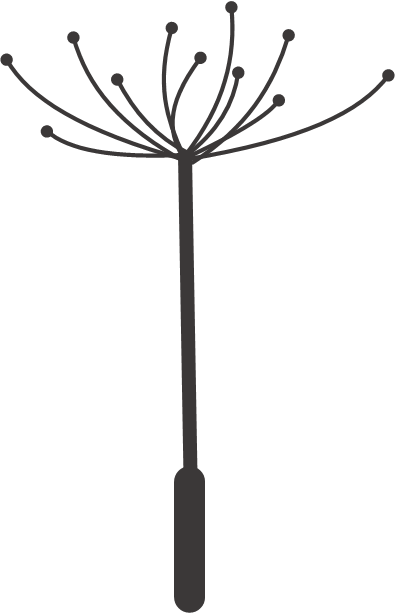 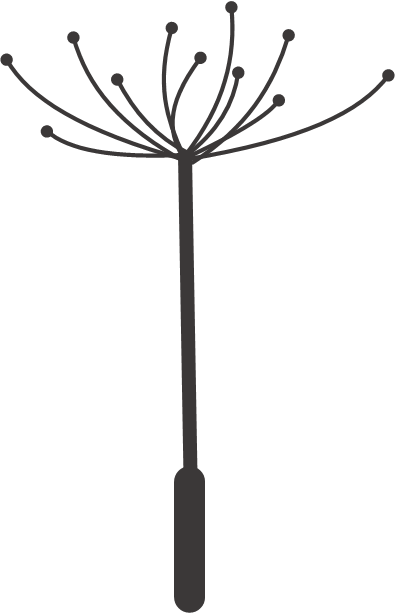 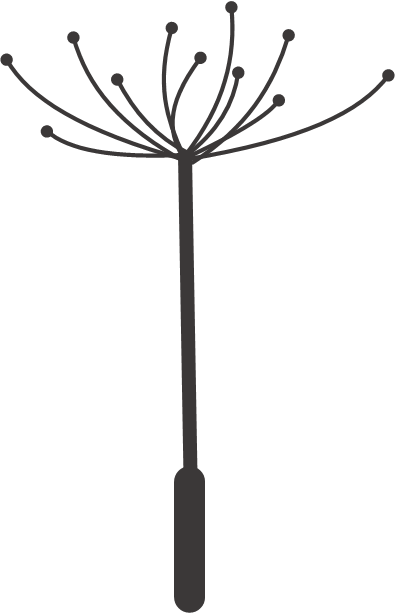 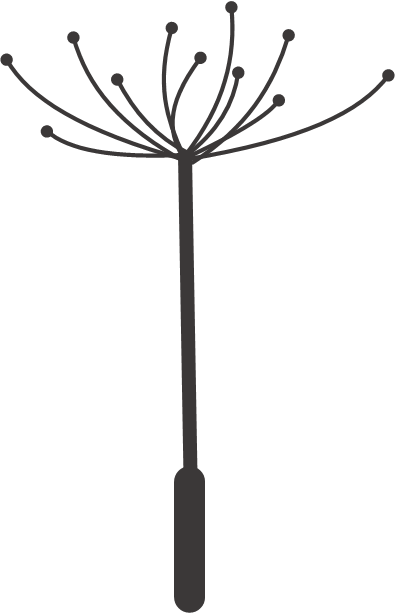 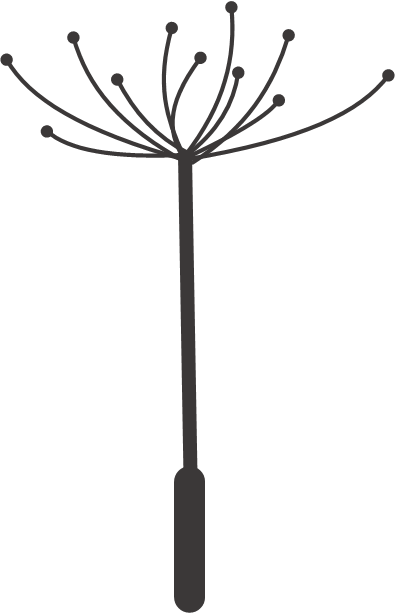 蒲公英手绘教程
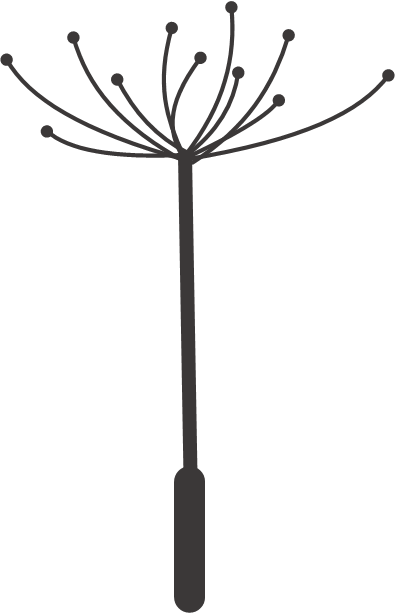 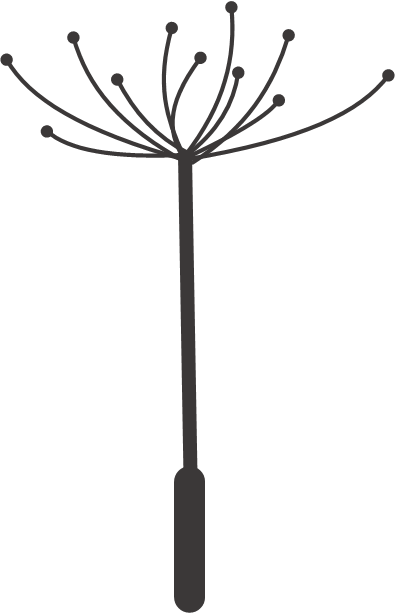 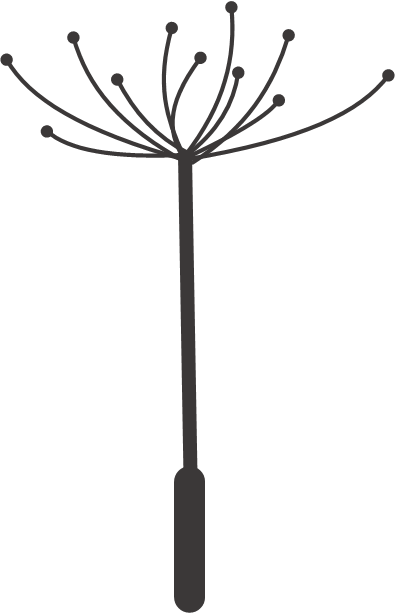 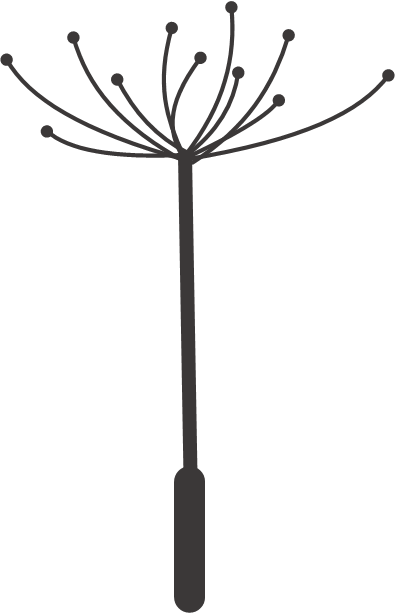 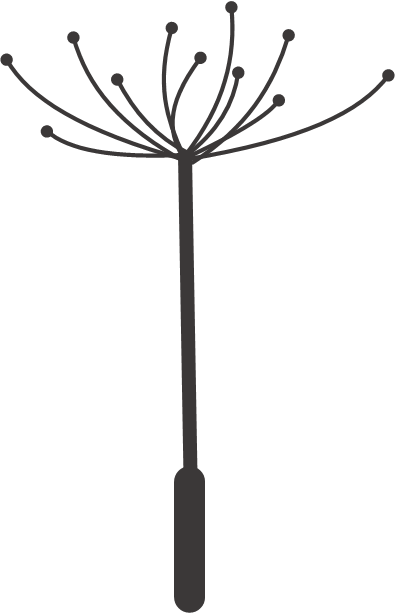 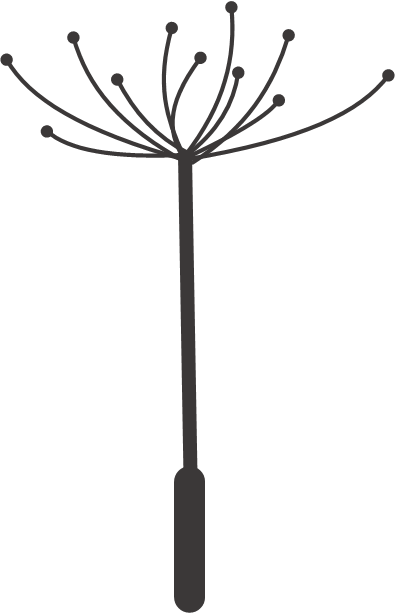 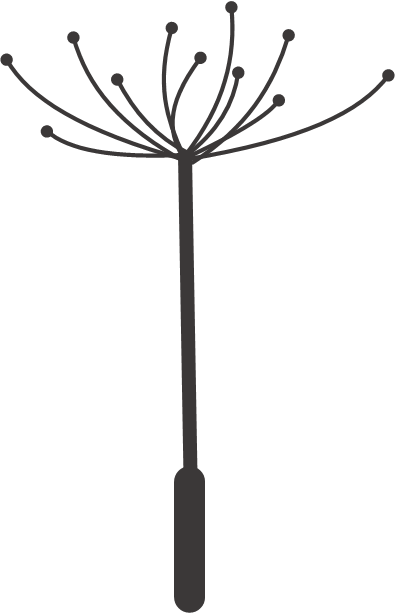 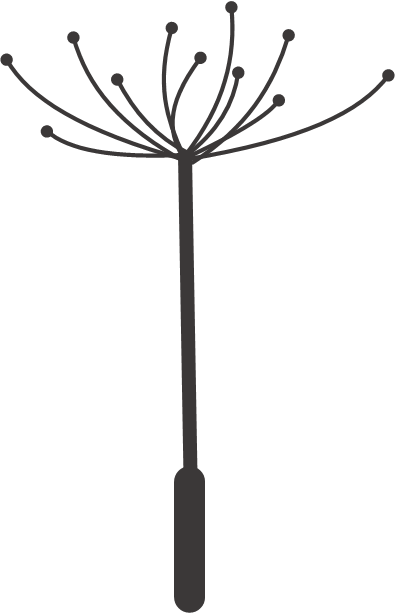 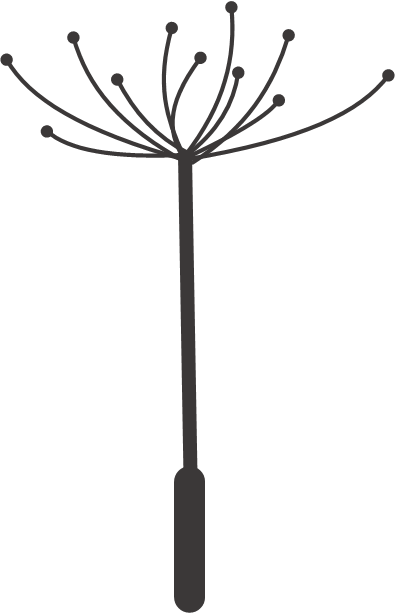 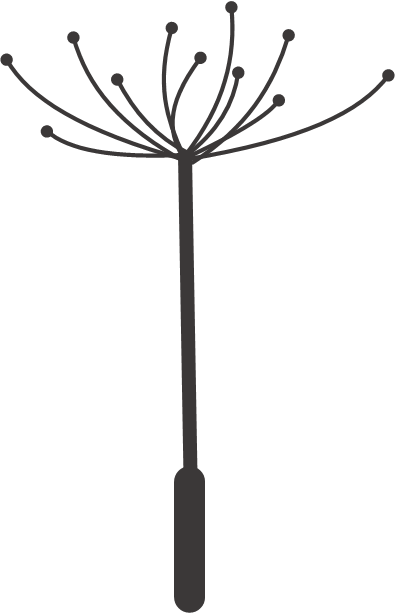 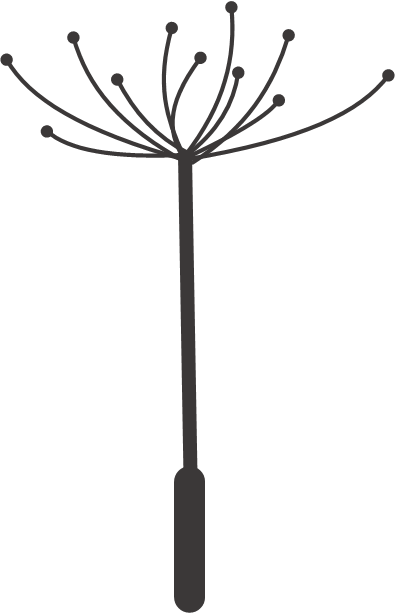 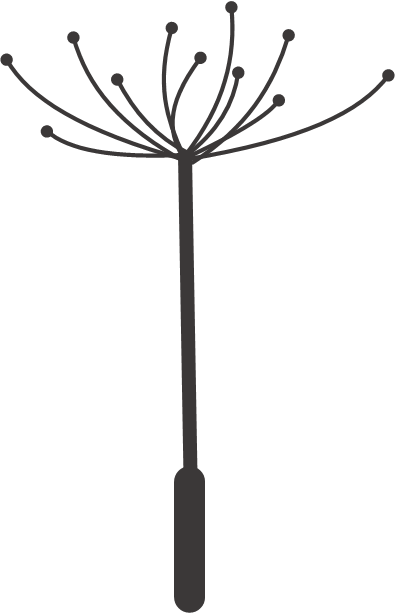 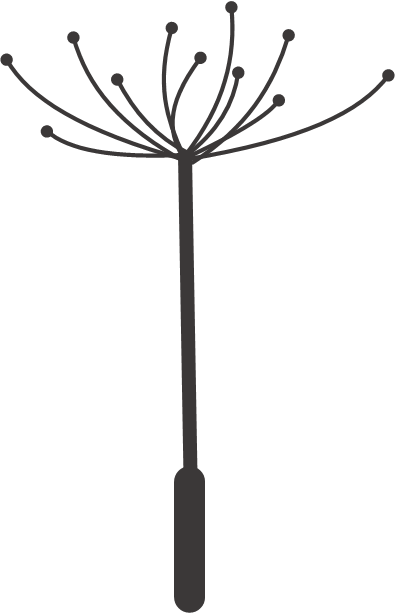 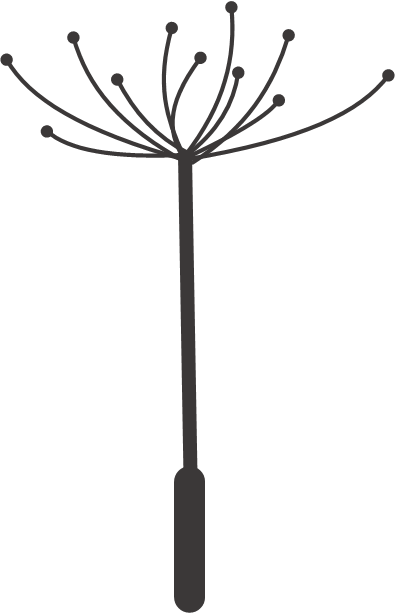 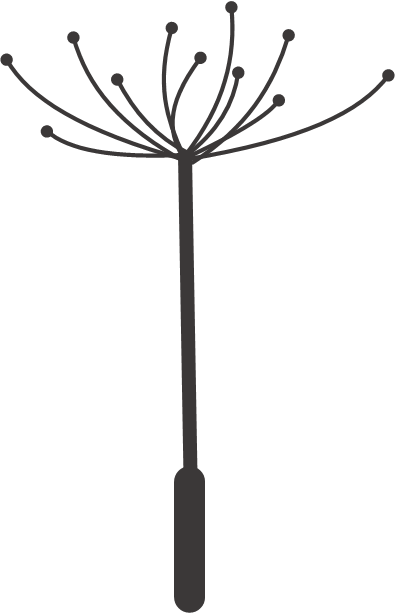 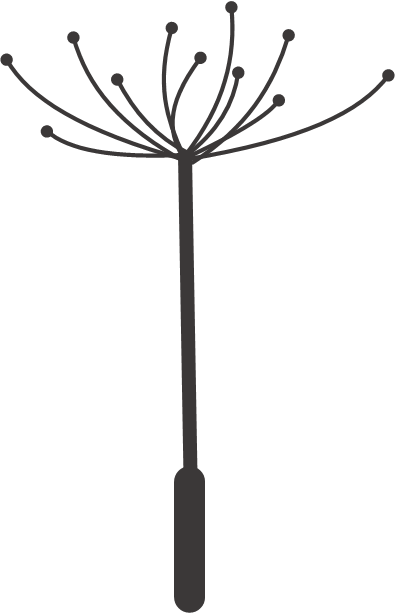 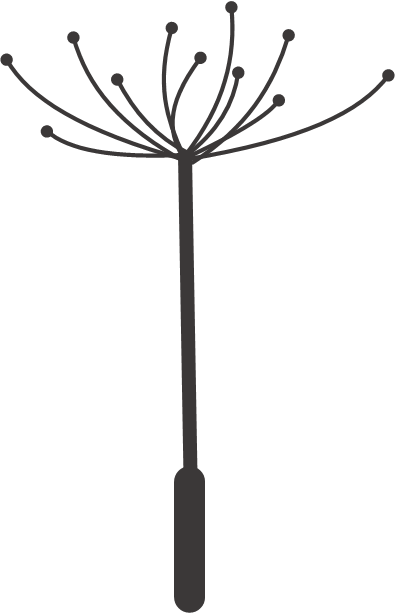 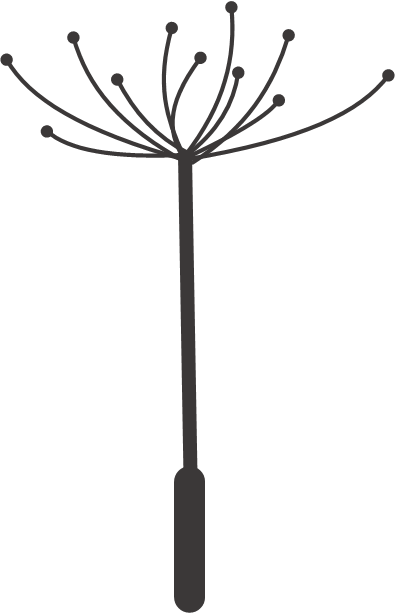 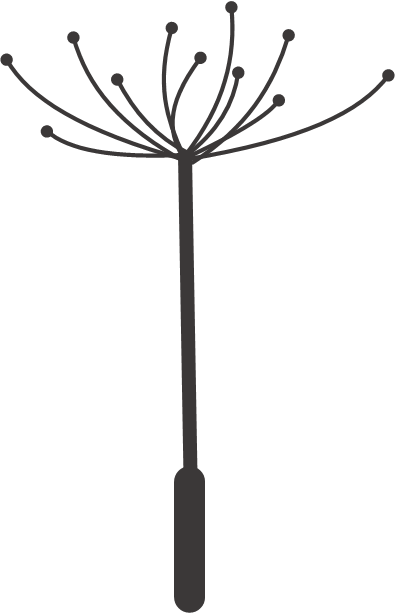 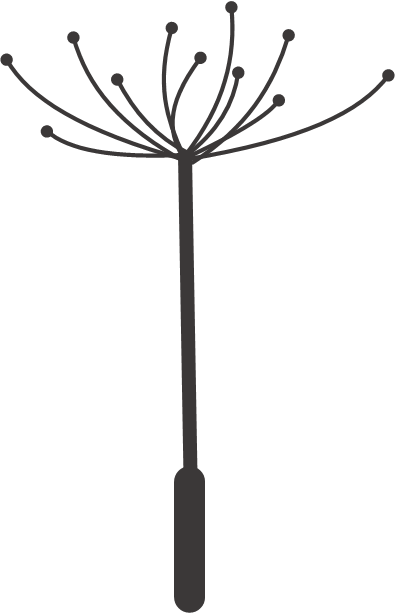 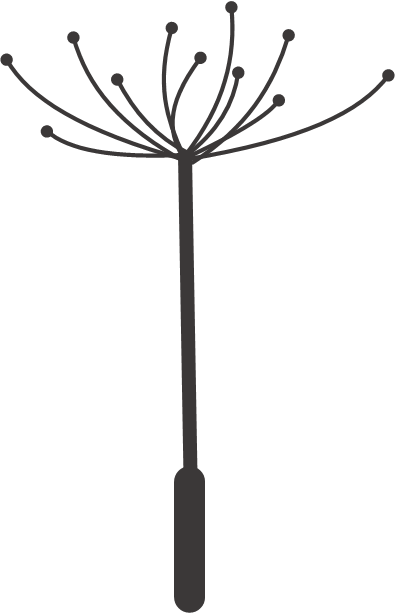 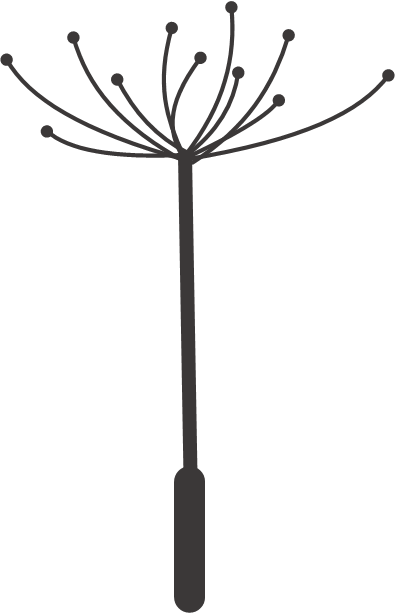 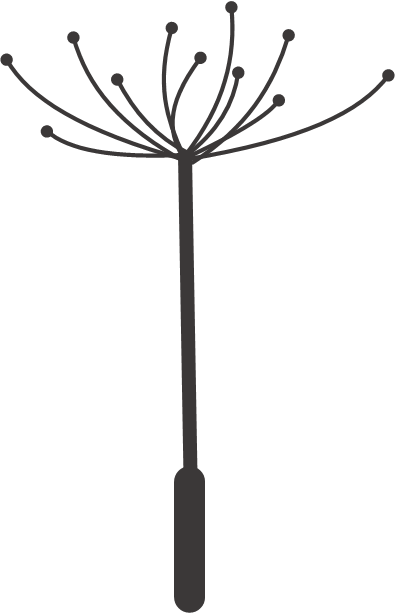 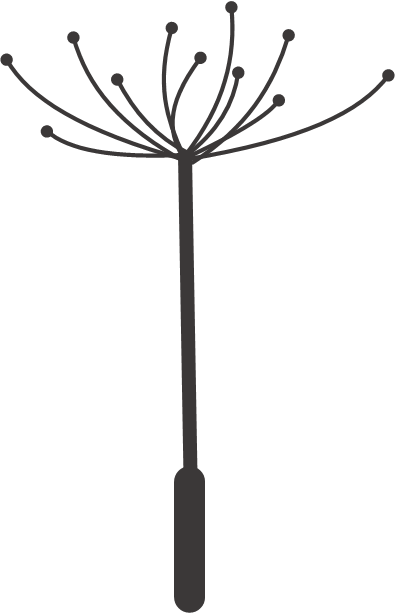 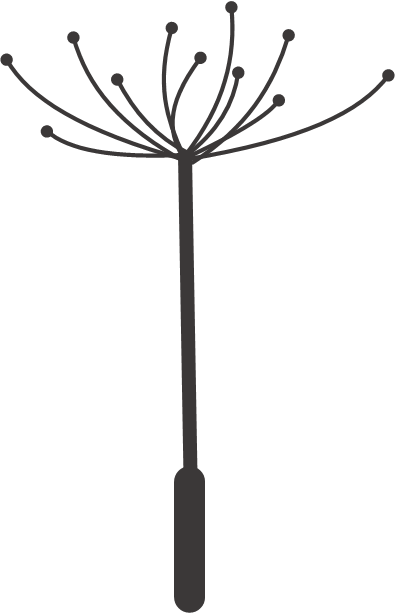 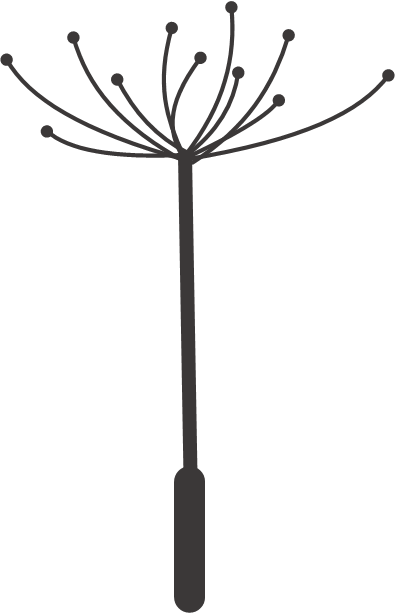 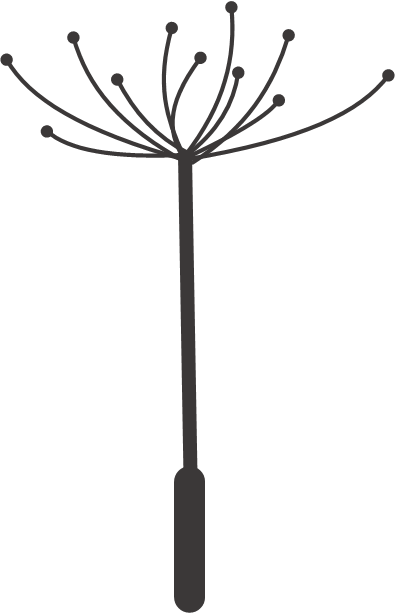 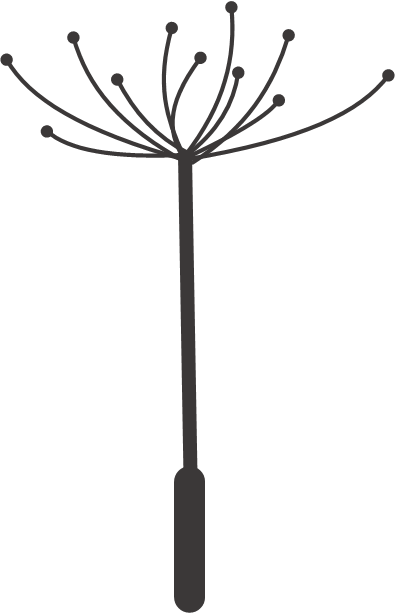 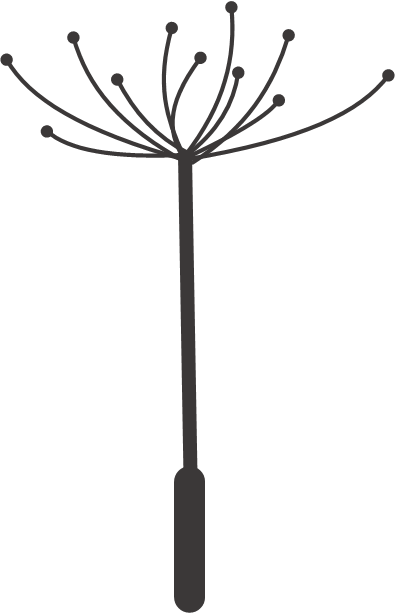 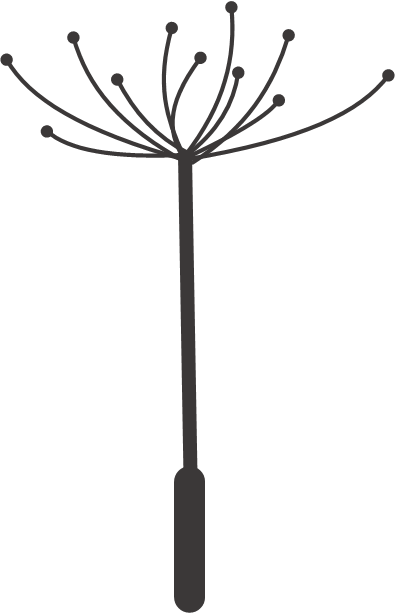 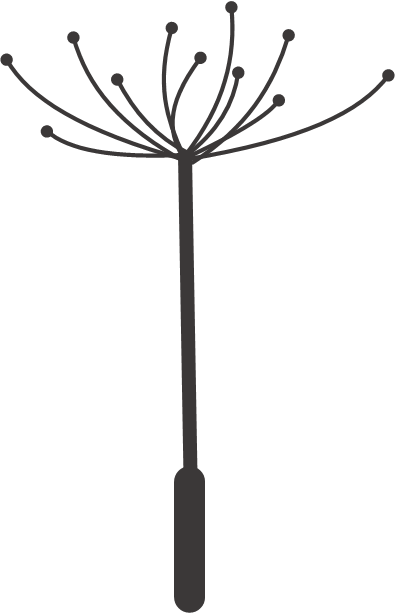 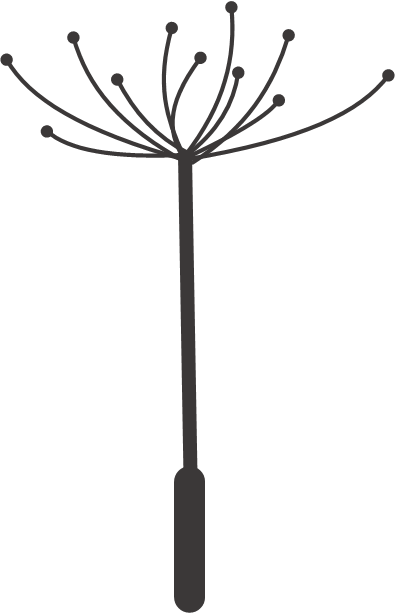 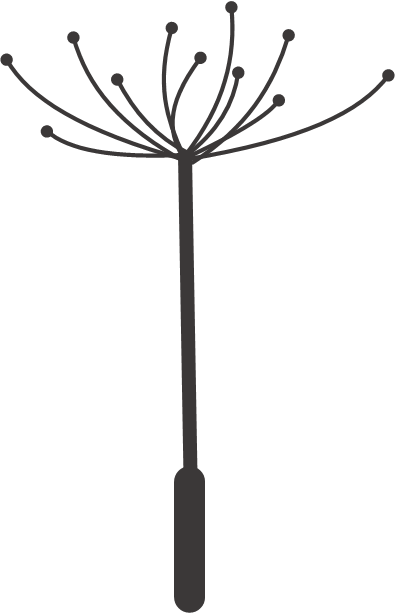 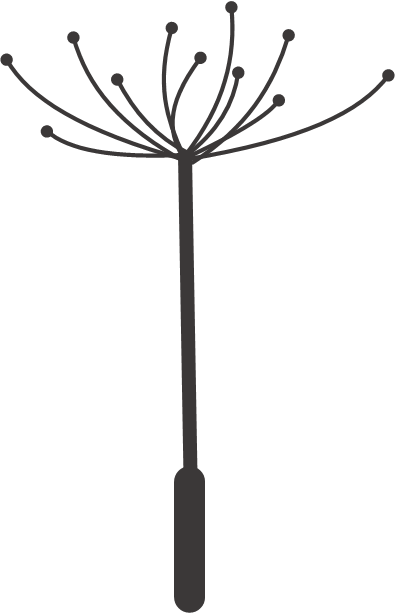 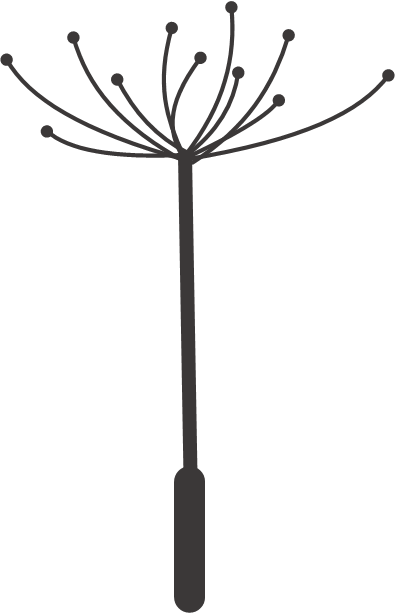 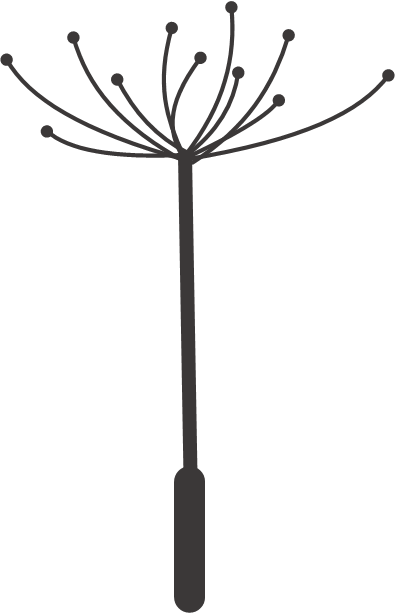 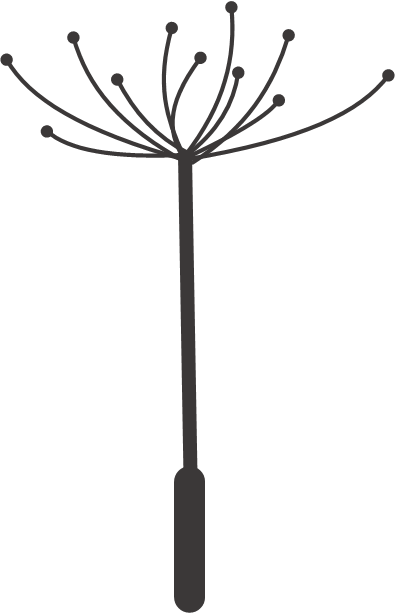 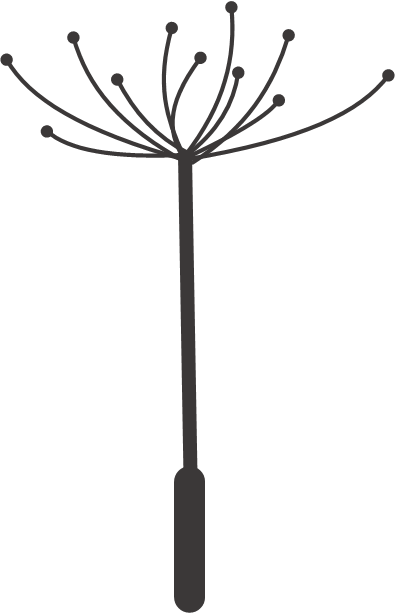 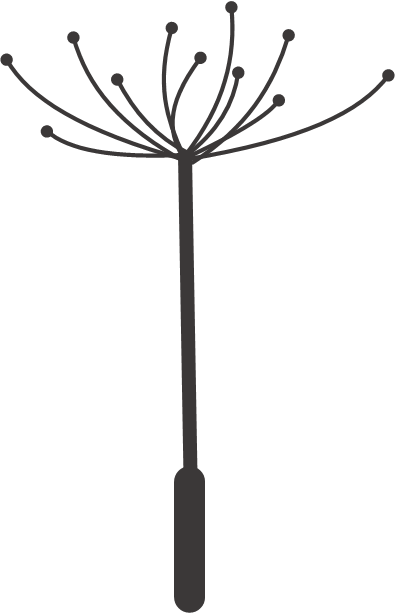 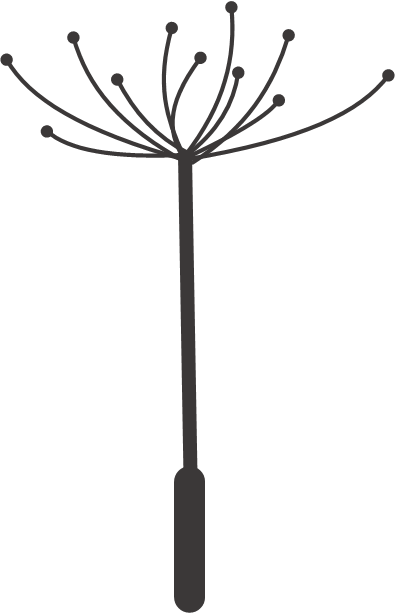 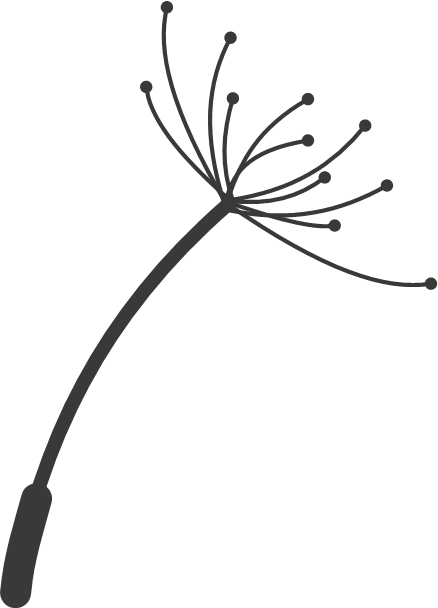 花语：停不了的爱，无法停留的爱。
传说谁能找到紫色的蒲公英，谁就能得到完美的爱情。
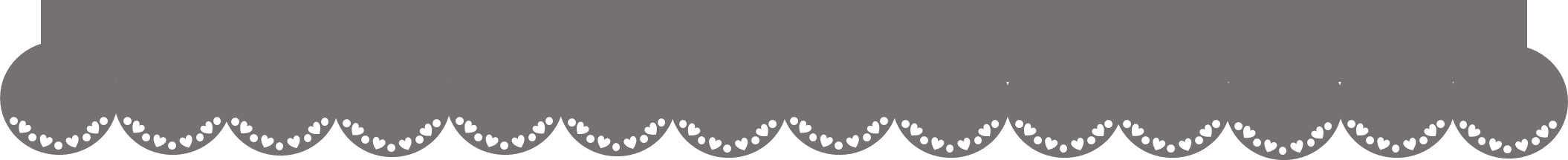 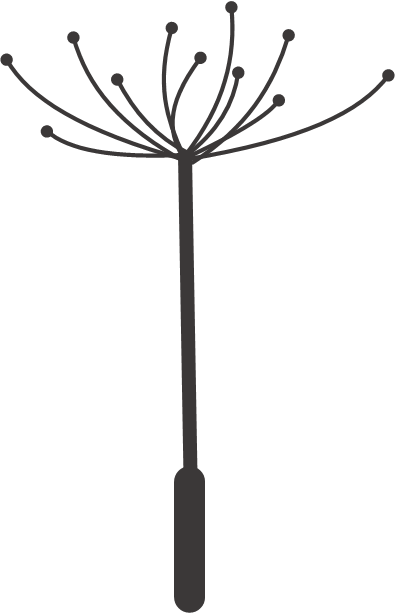 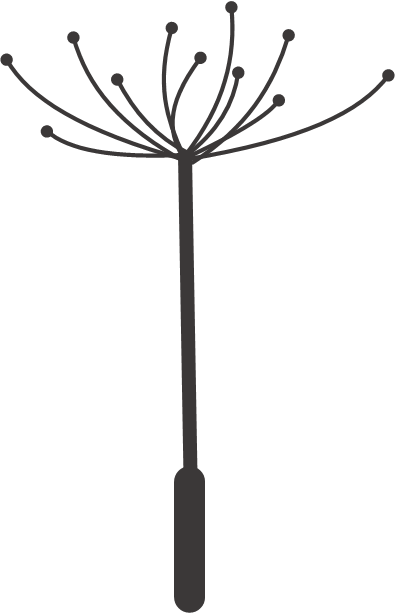 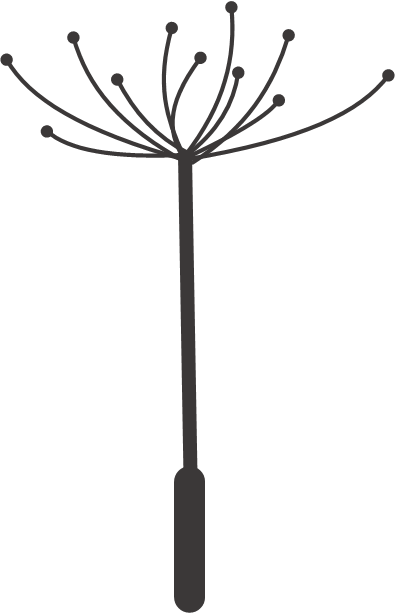 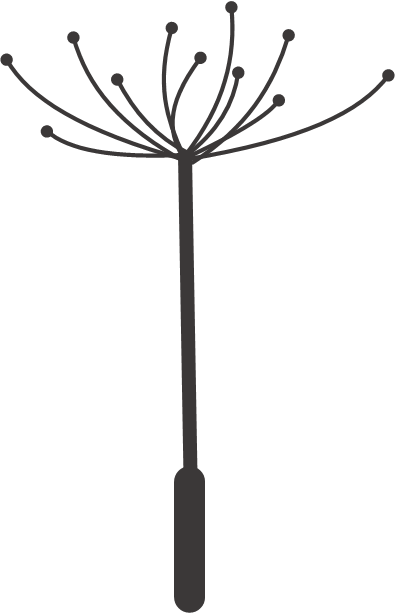 绘制蒲公英花儿
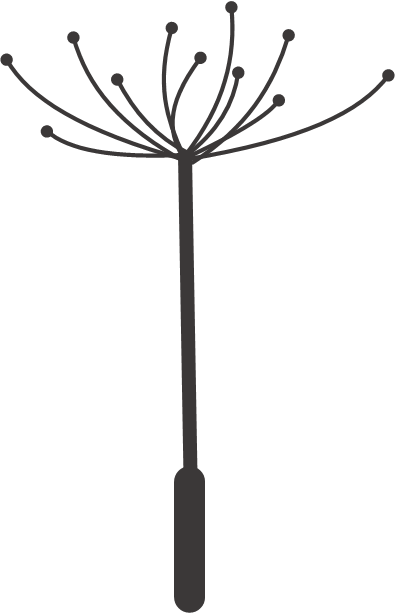 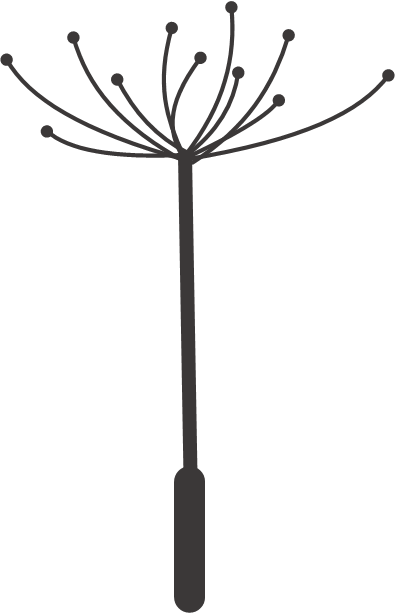 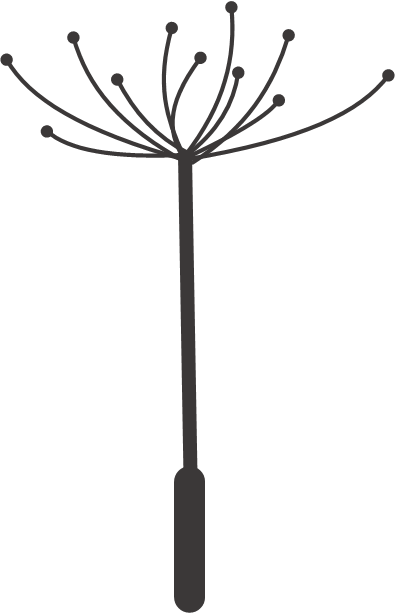 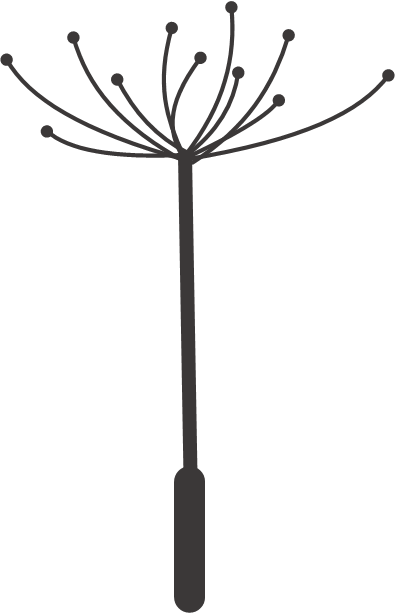 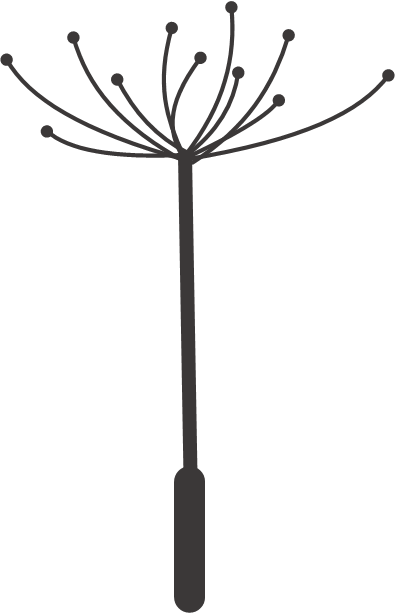 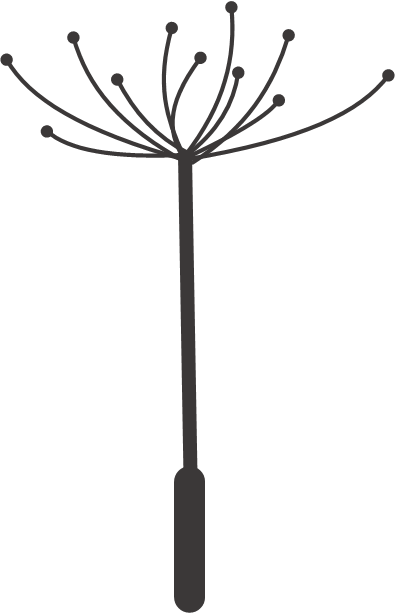 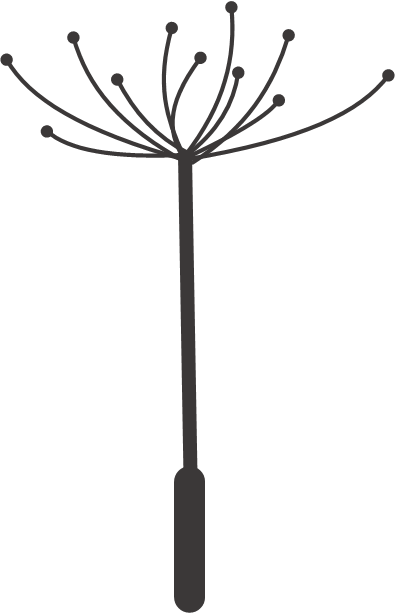 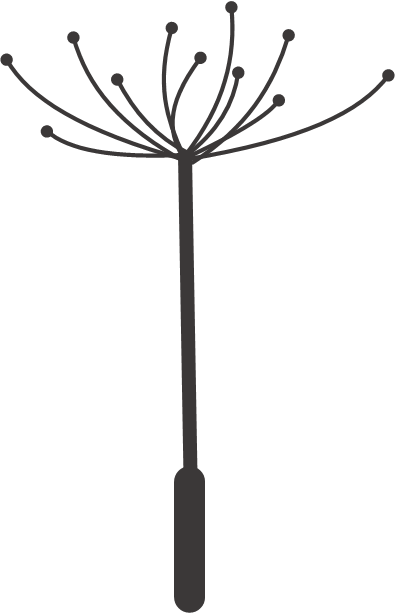 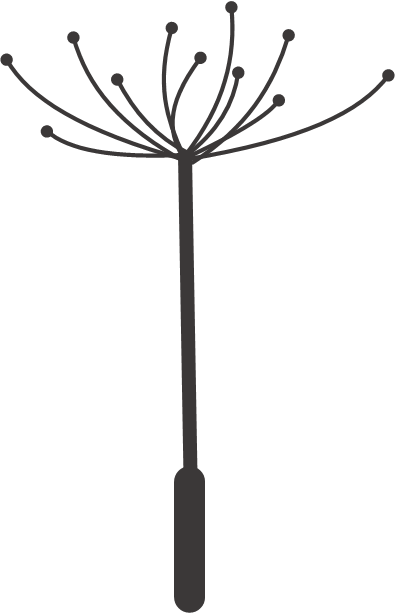 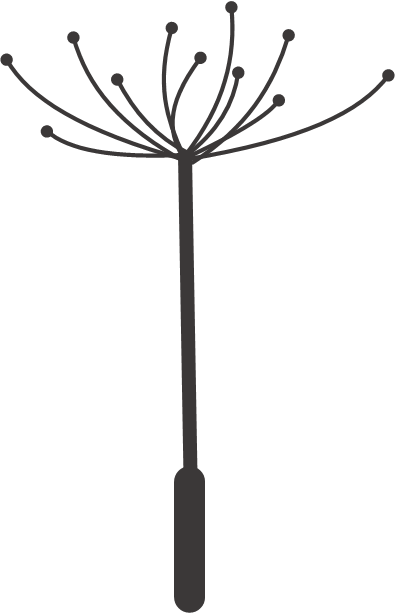 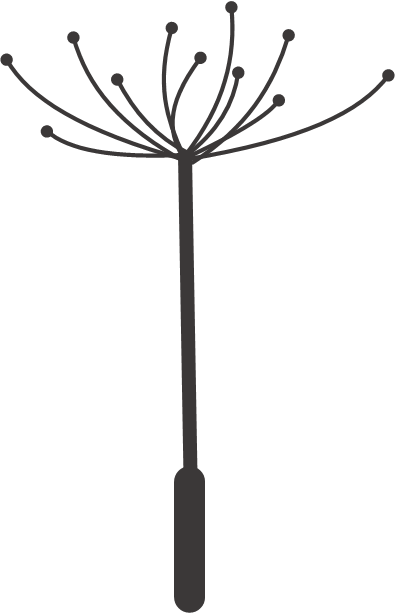 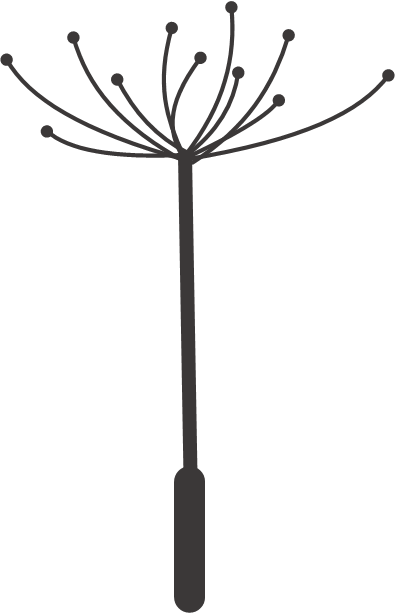 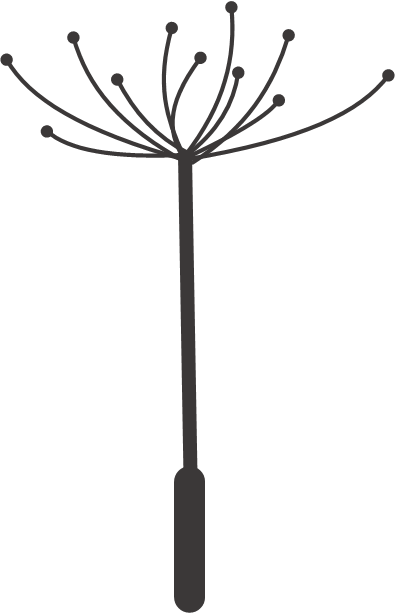 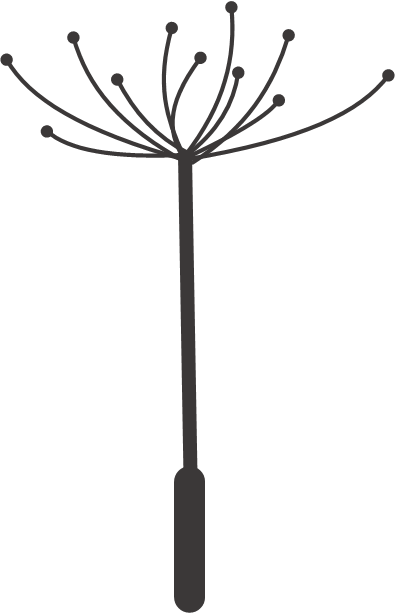 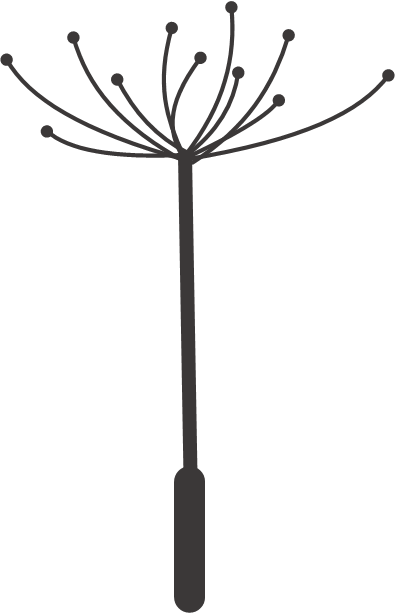 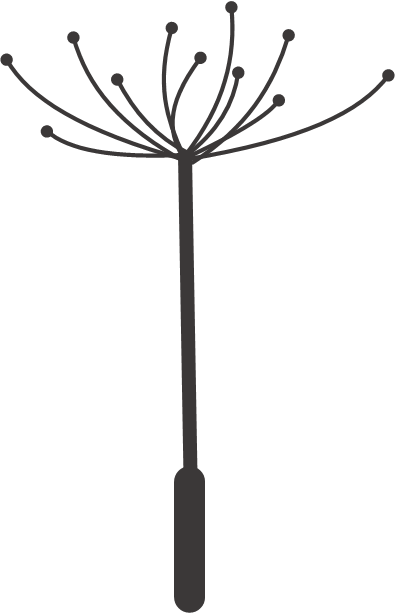 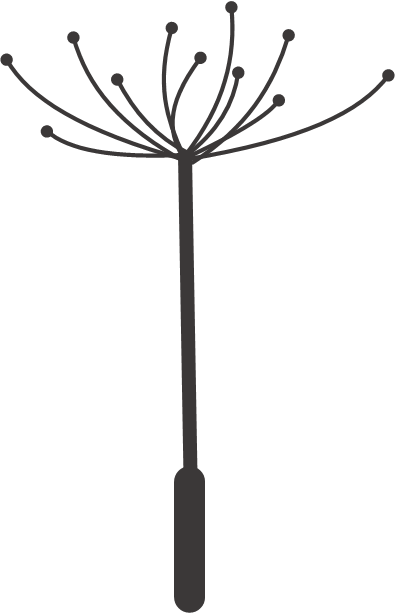 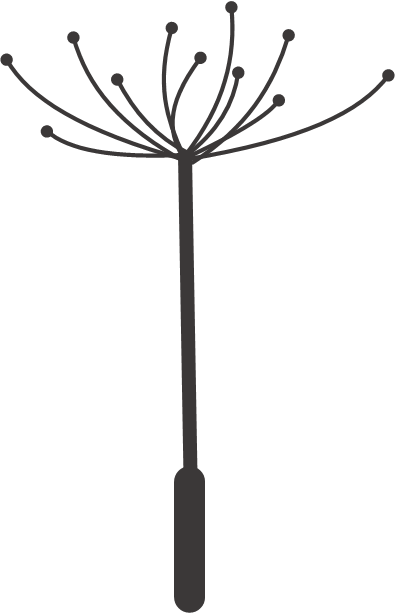 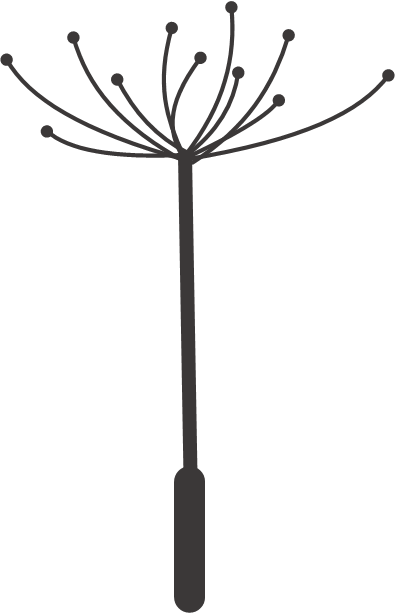 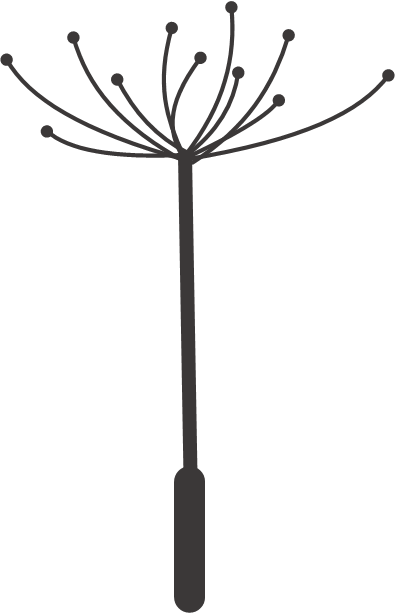 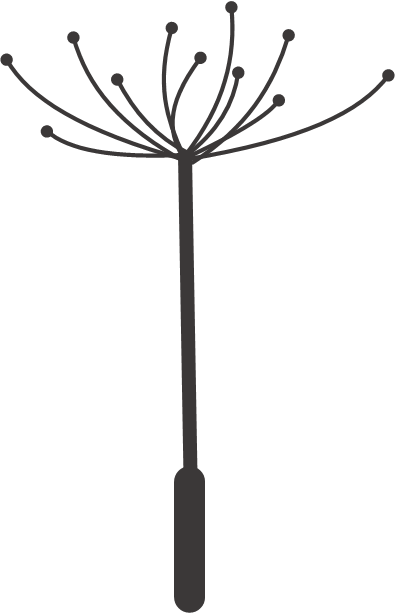 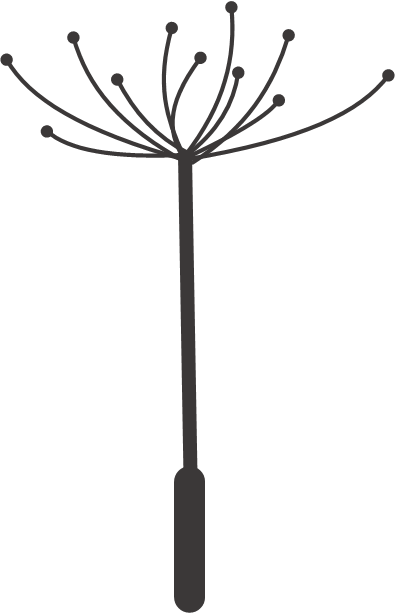 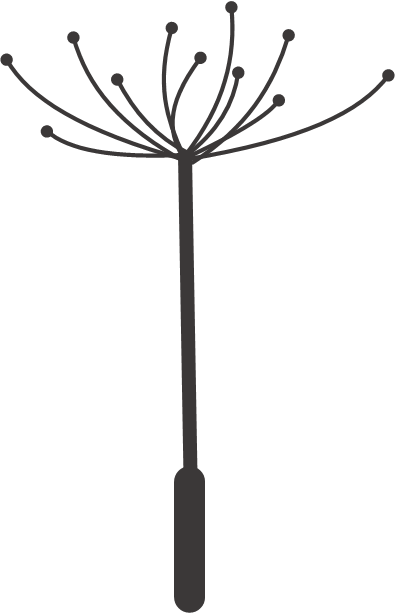 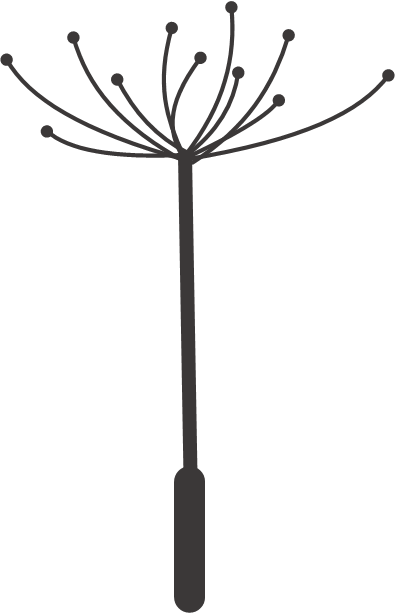 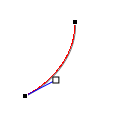 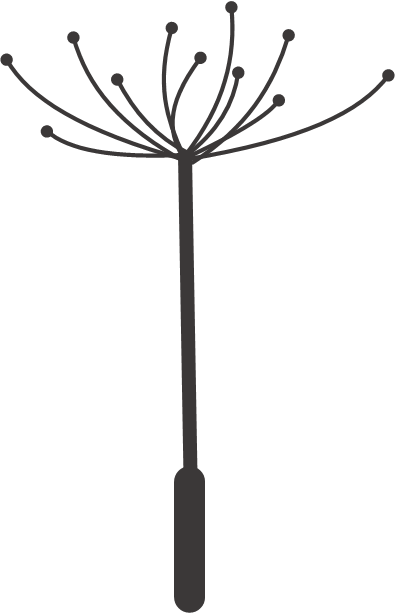 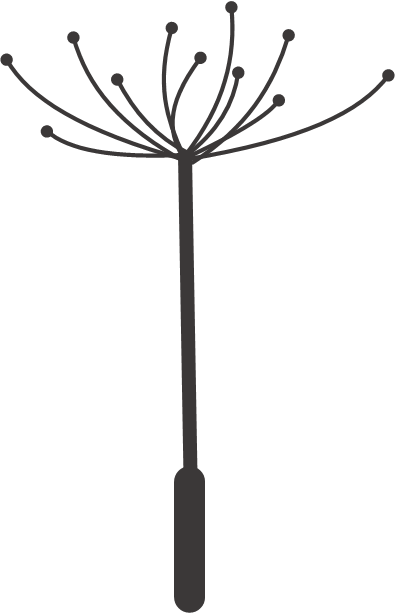 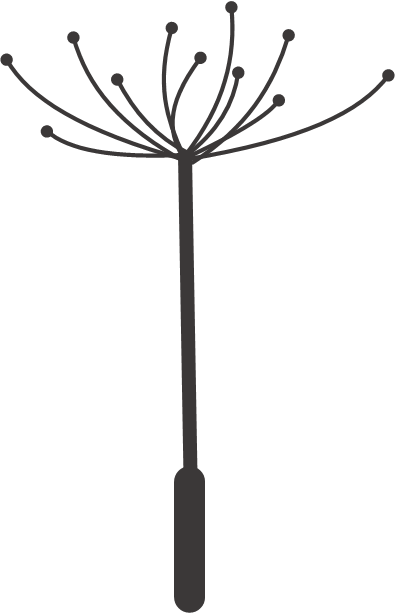 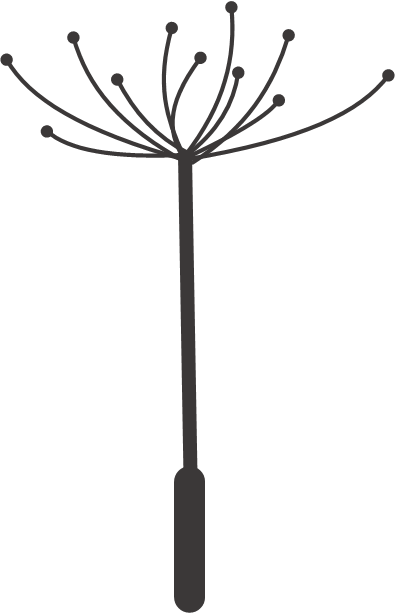 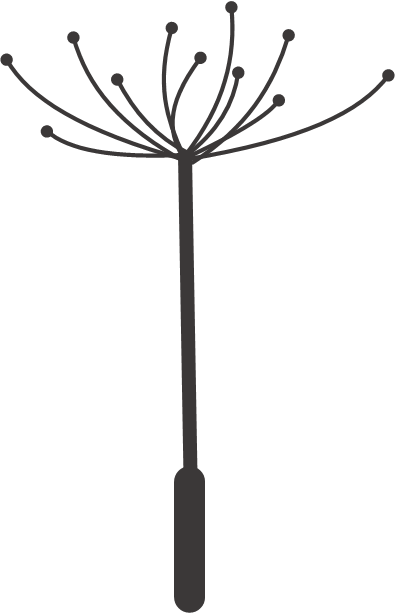 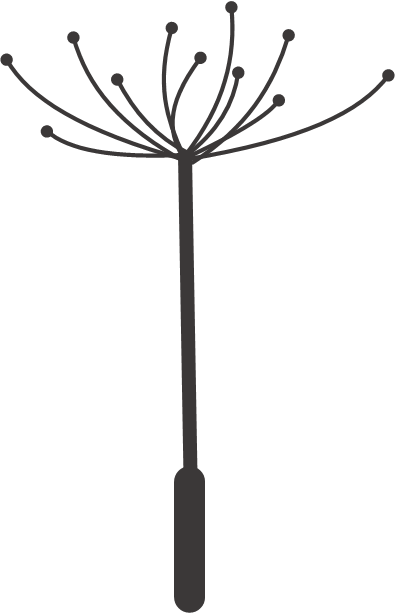 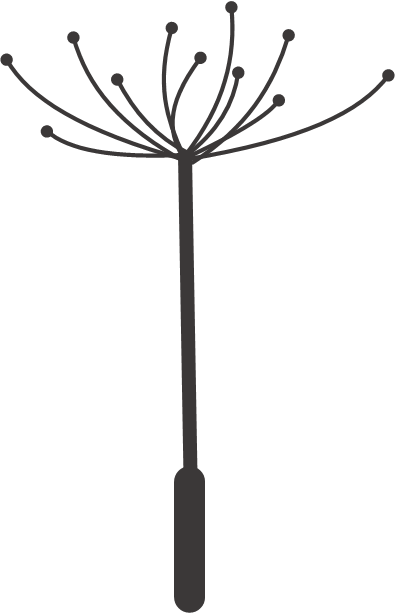 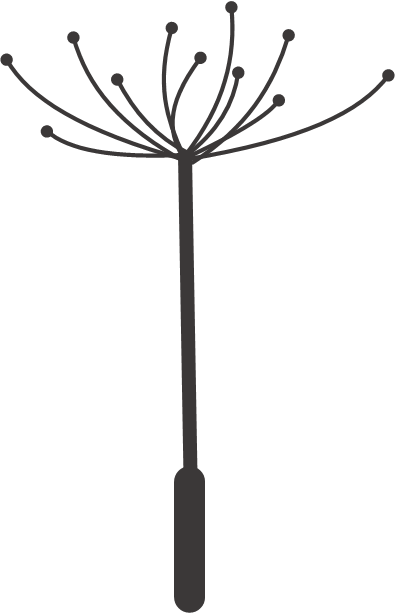 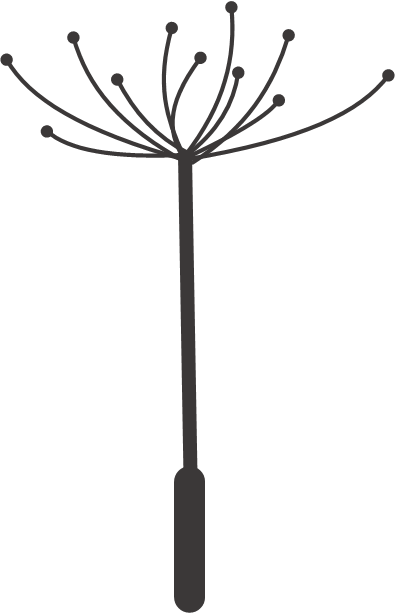 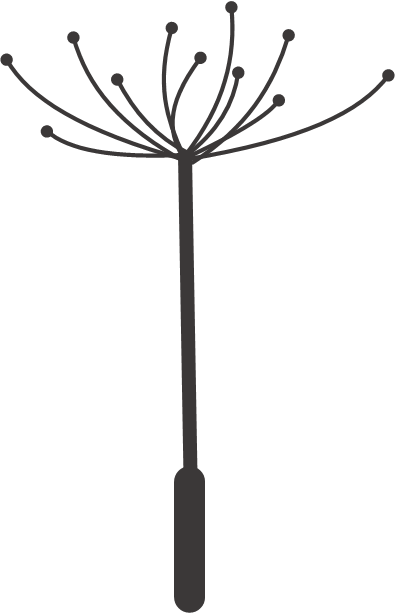 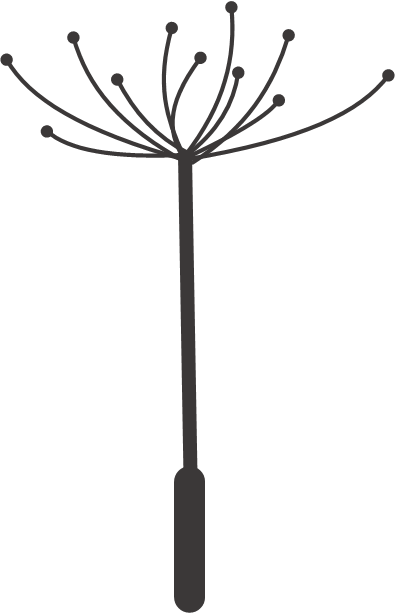 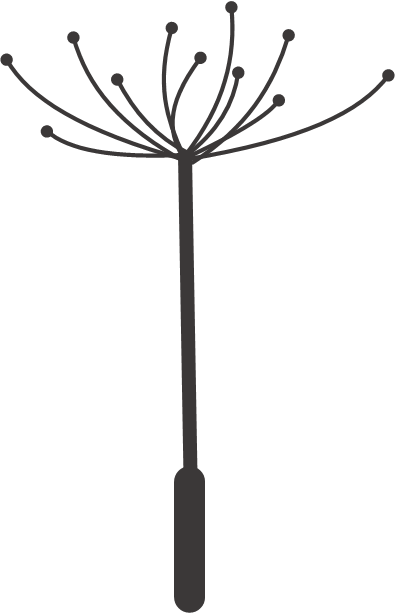 插入  曲线
编辑顶点
取消编辑顶点
线条  实线
复制多份摆好位置
全选花瓣Ctrl+G组合
选择圆形箭头类型
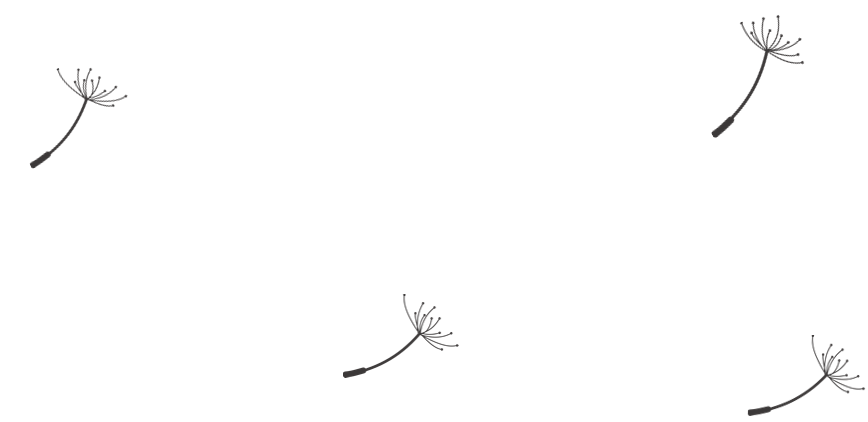 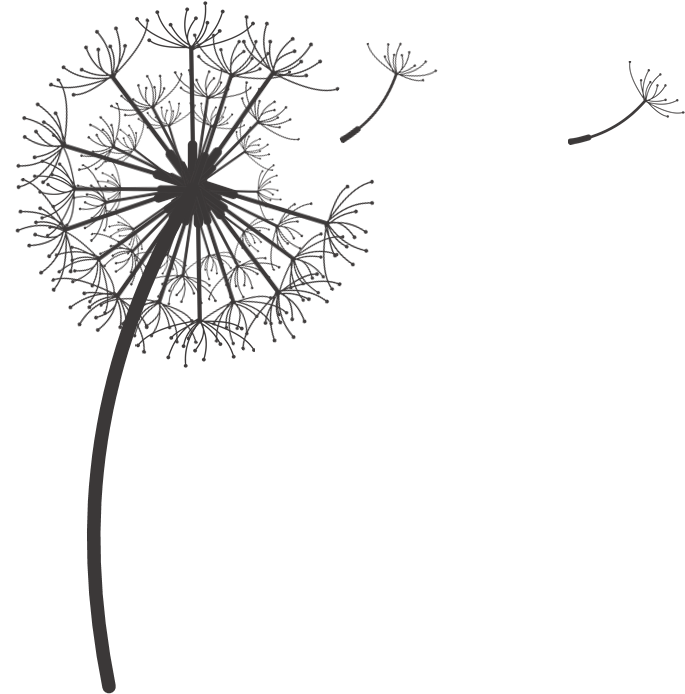 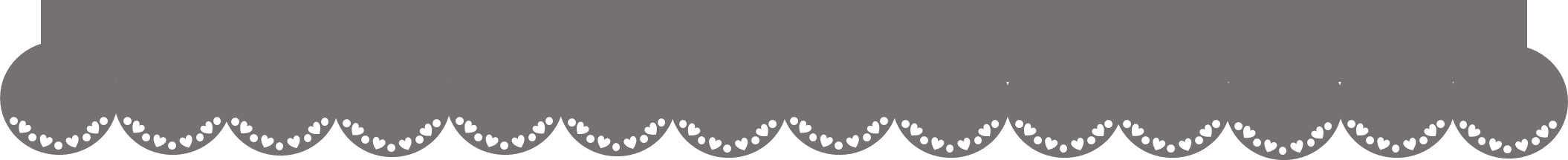 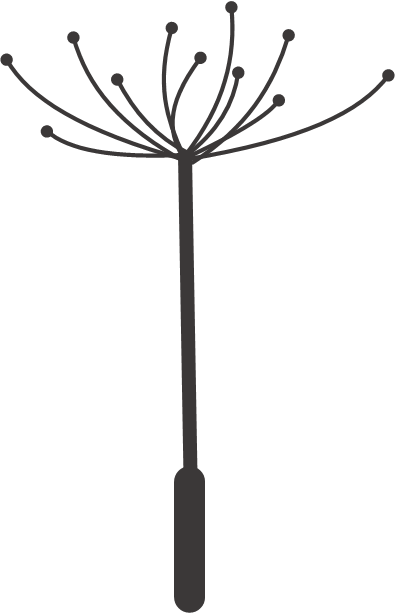 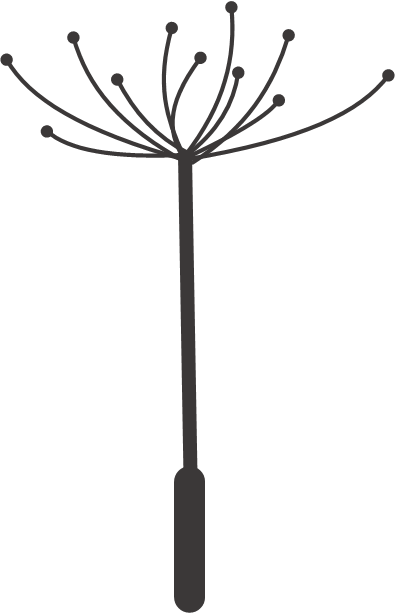 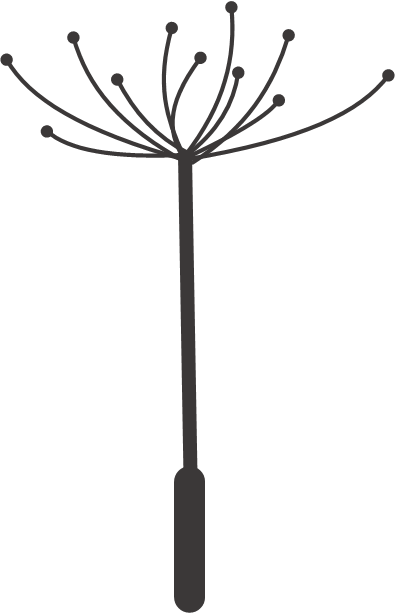 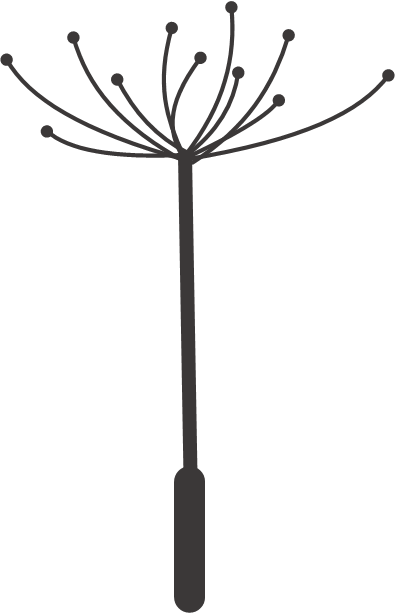 绘制蒲公英花柄
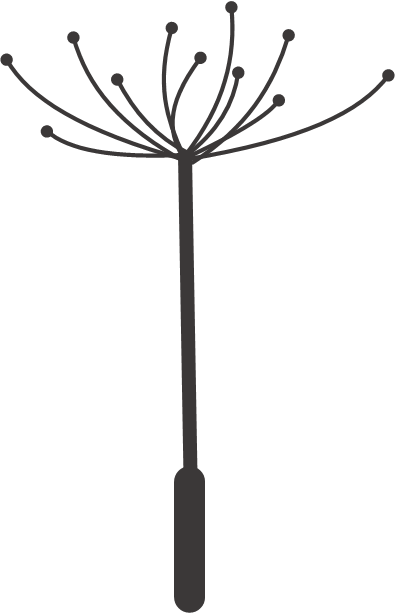 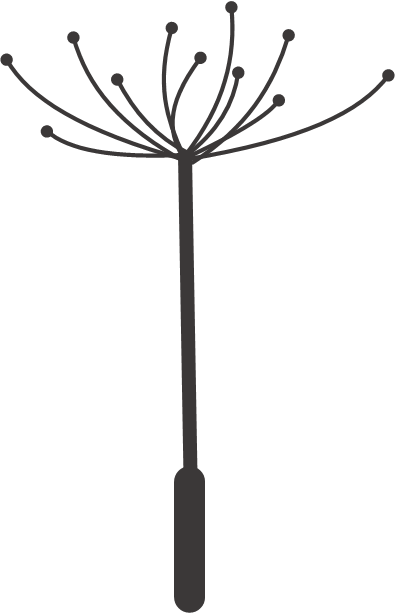 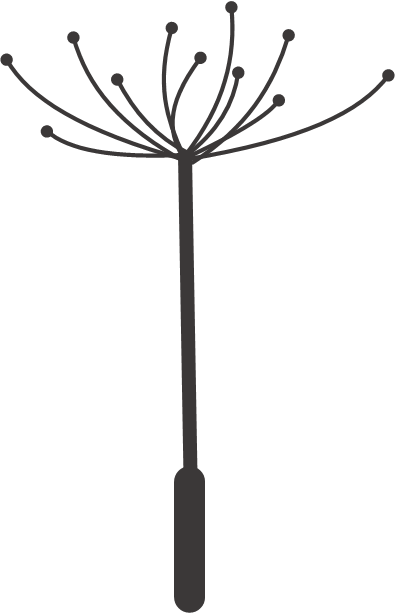 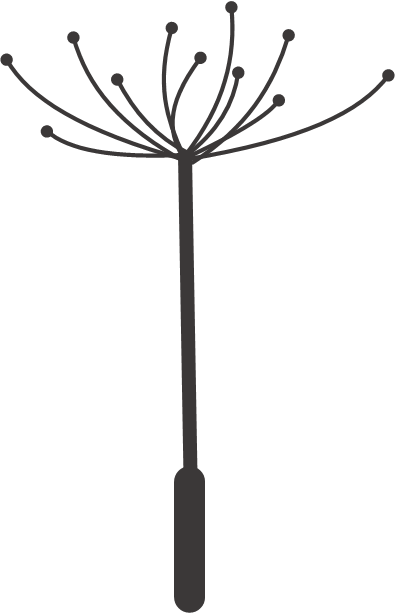 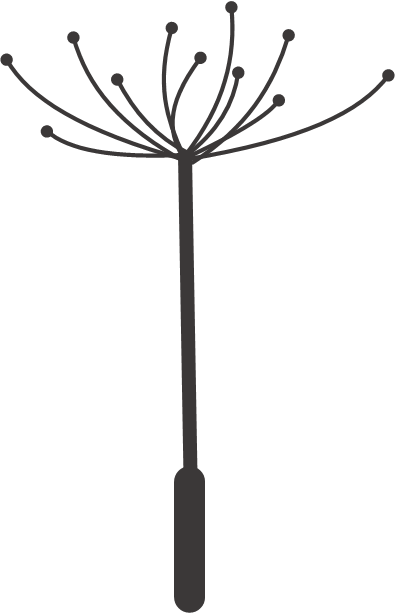 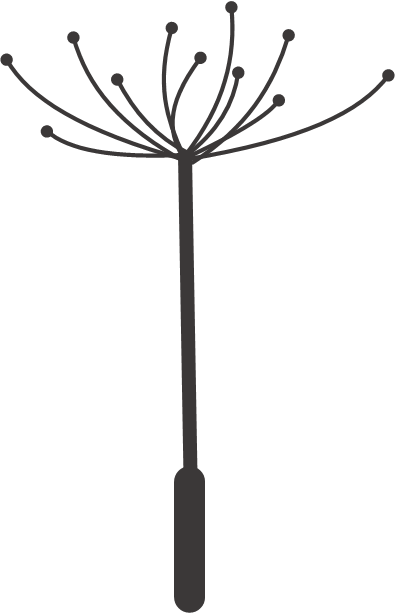 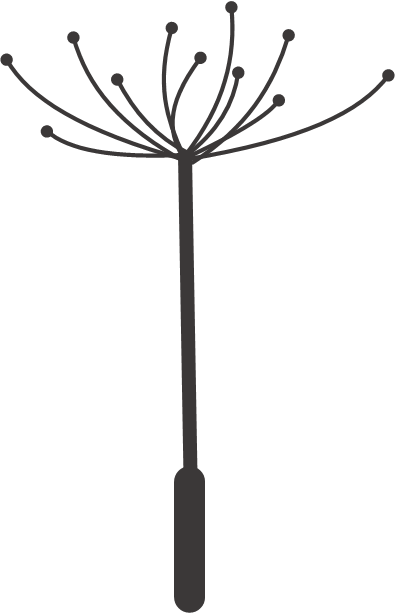 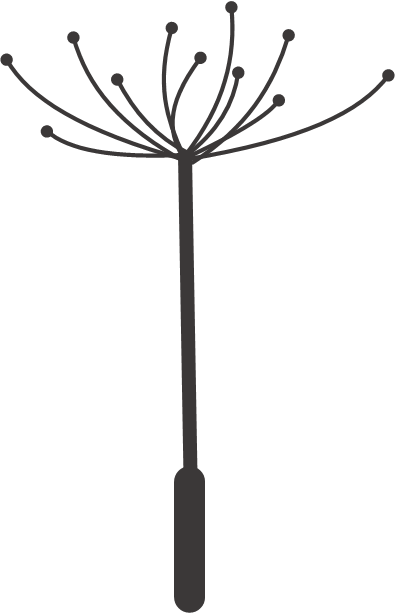 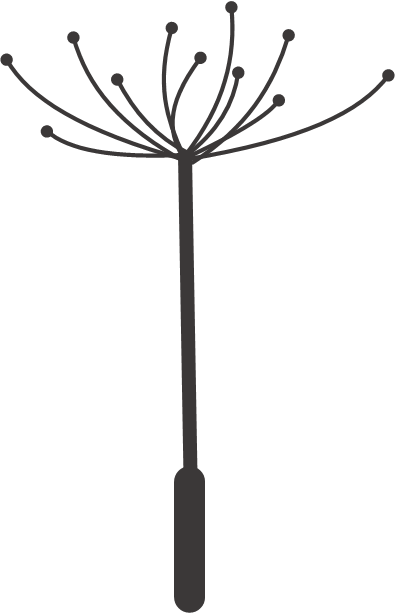 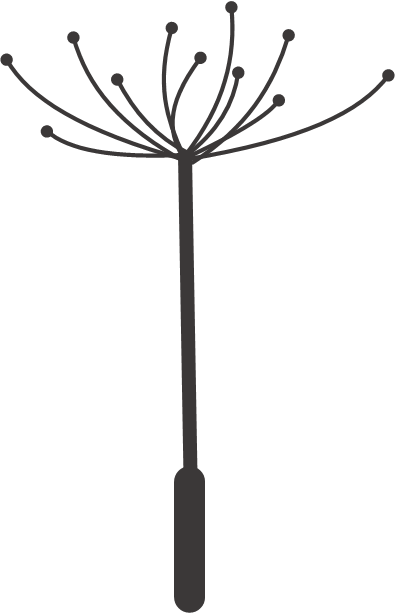 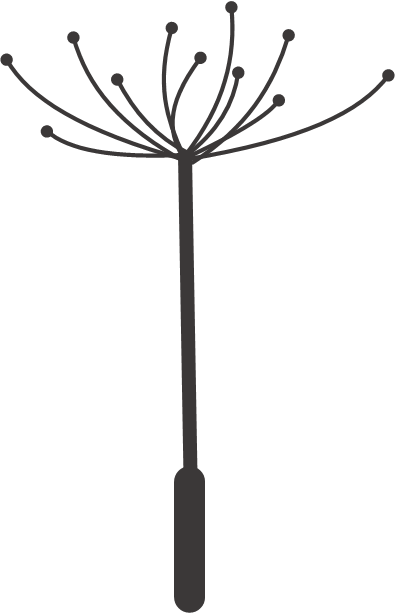 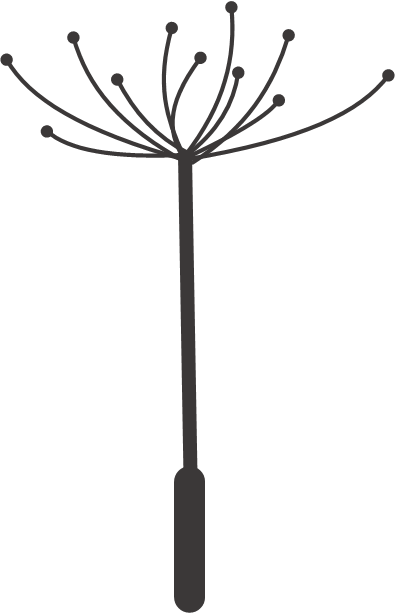 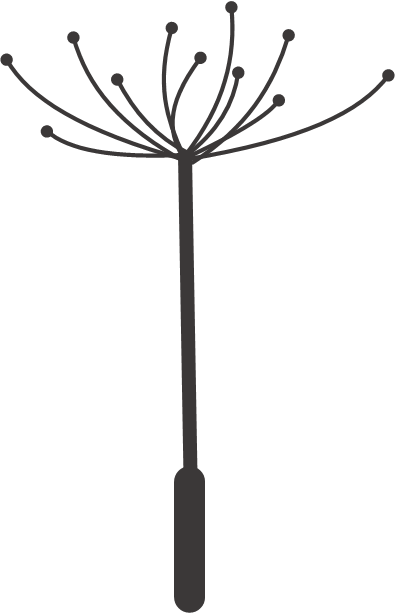 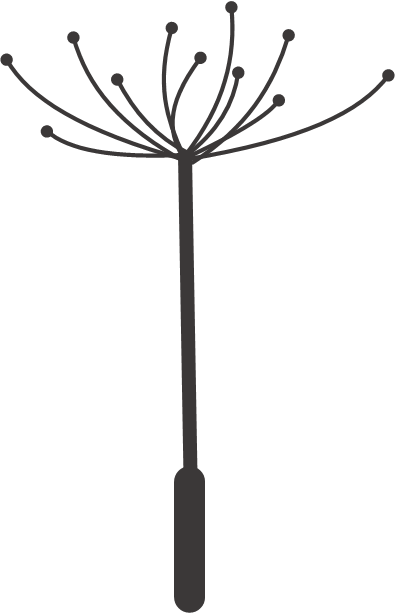 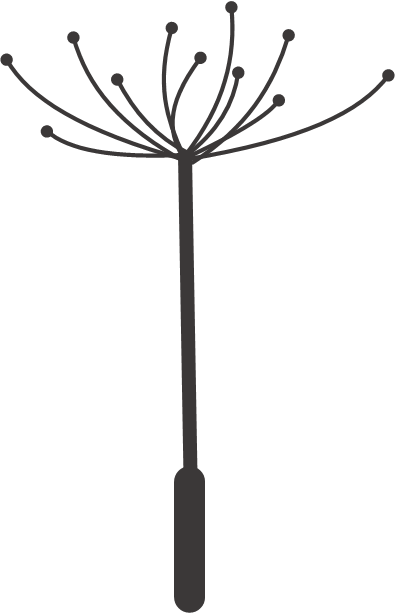 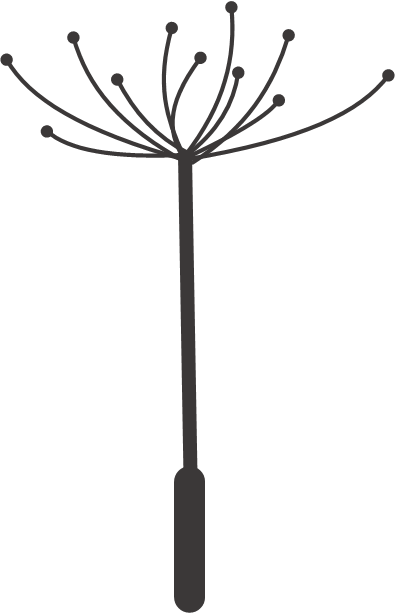 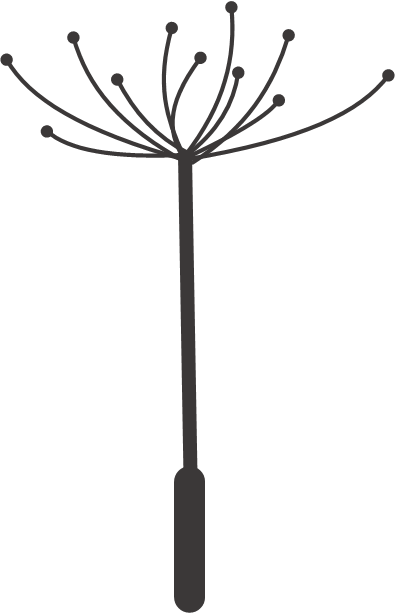 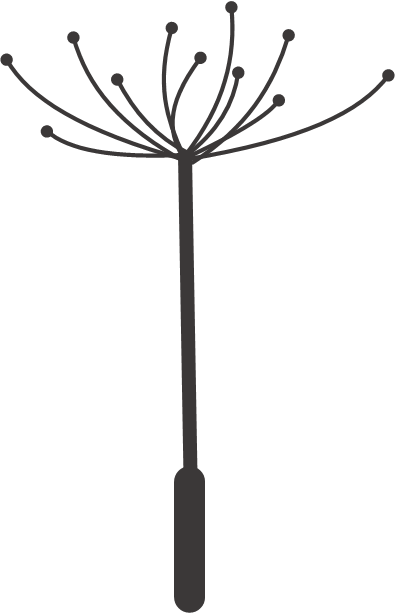 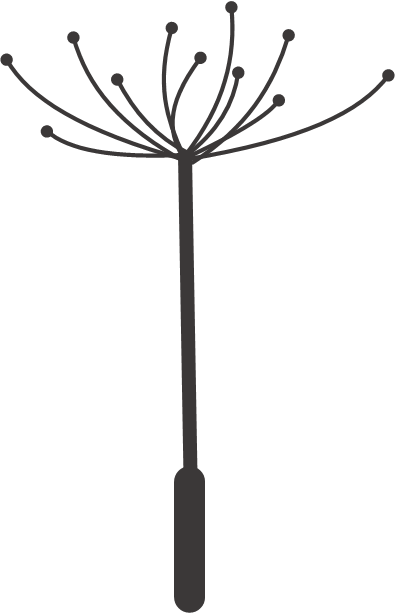 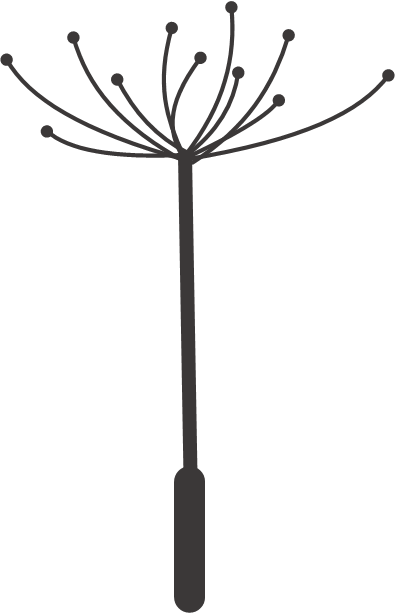 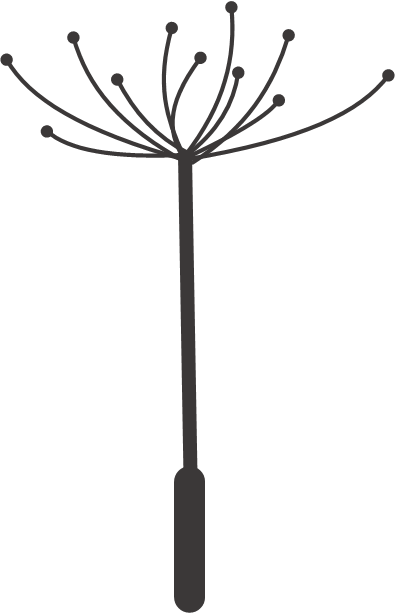 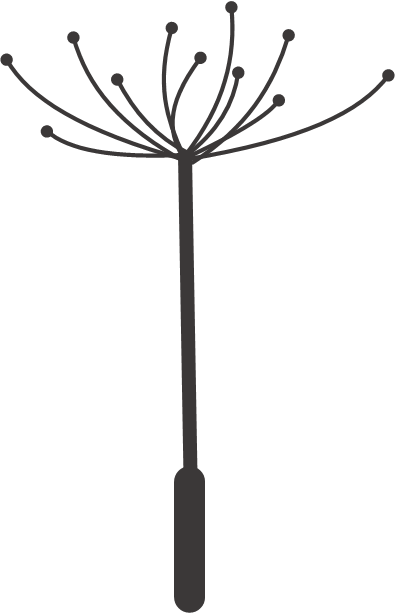 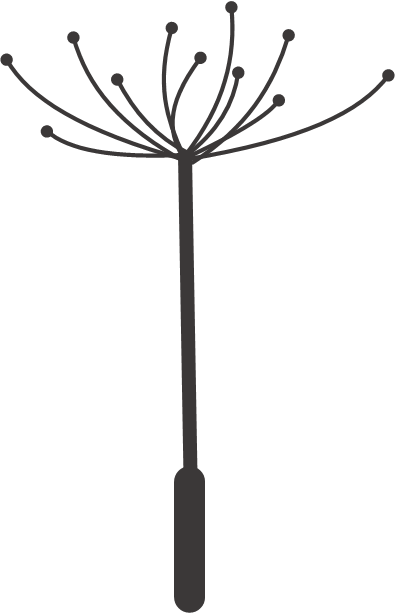 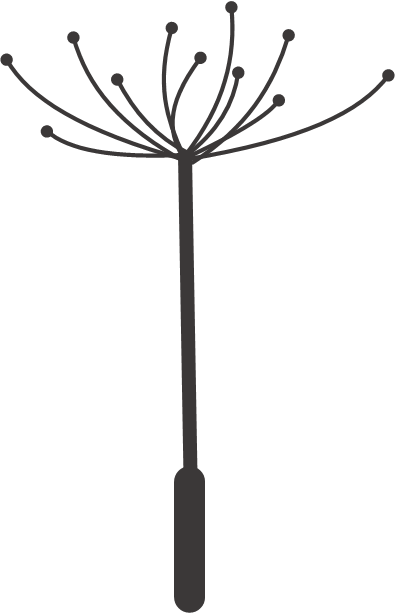 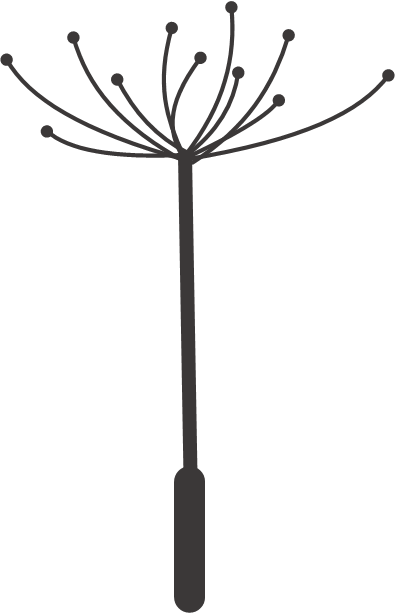 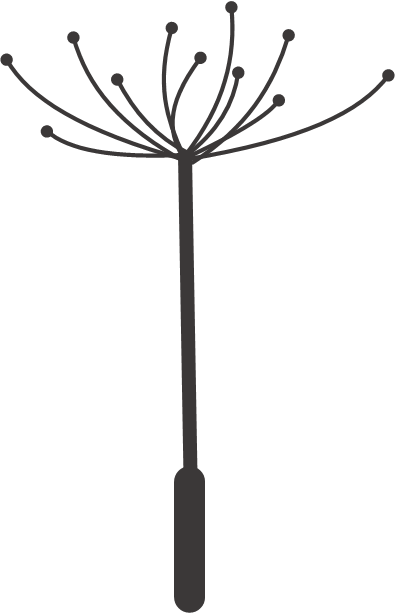 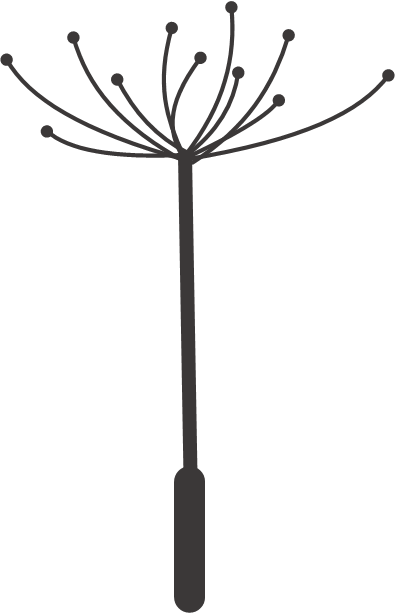 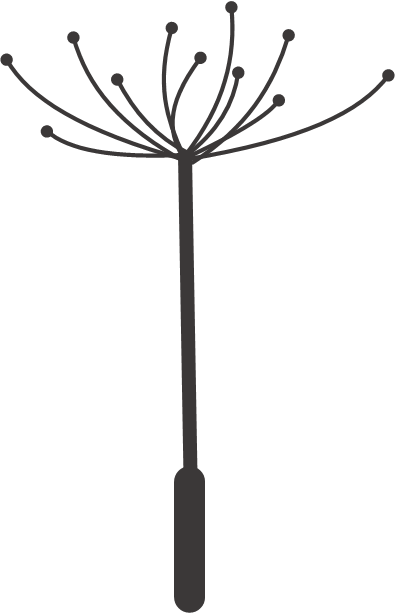 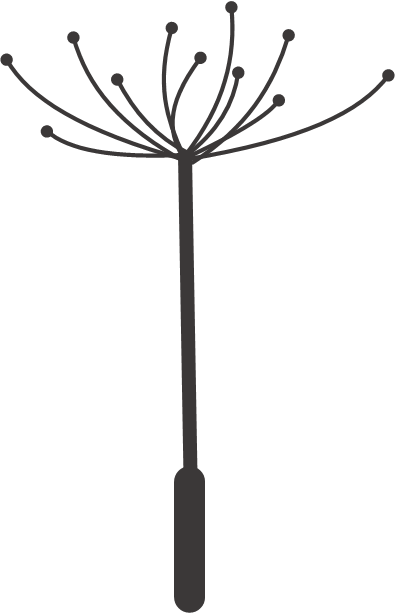 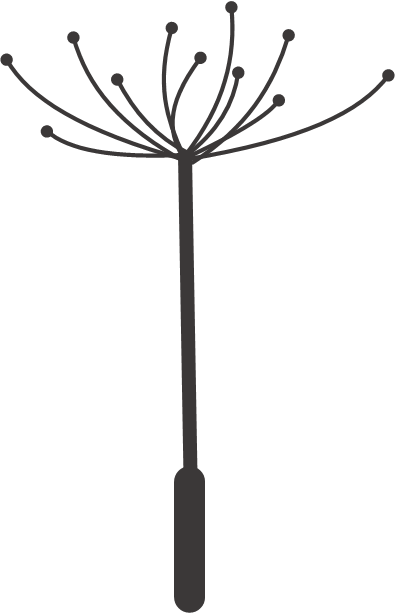 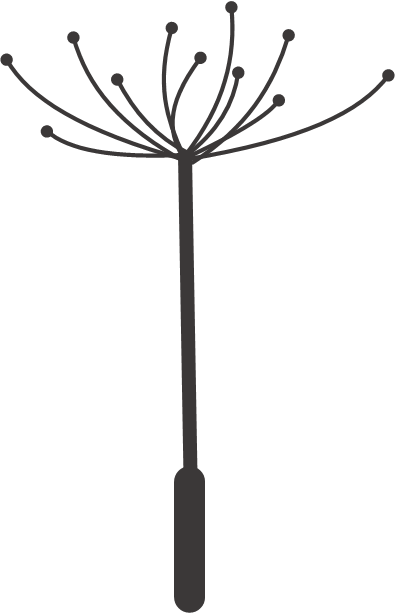 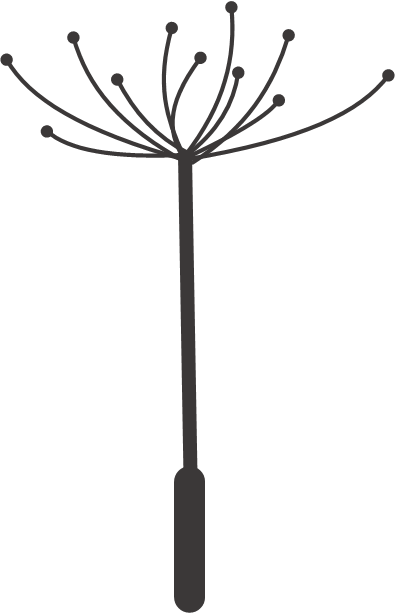 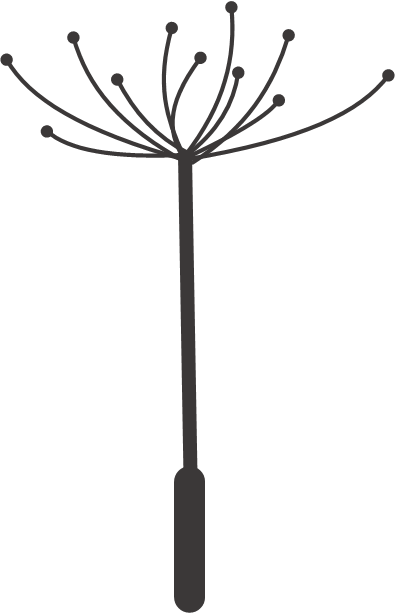 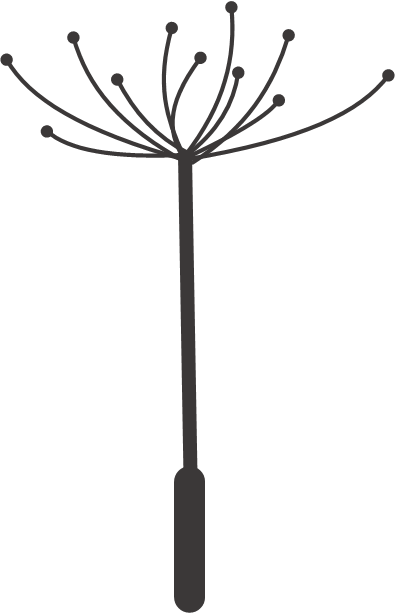 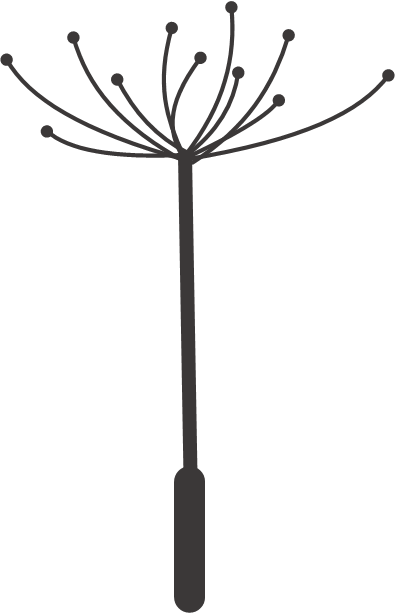 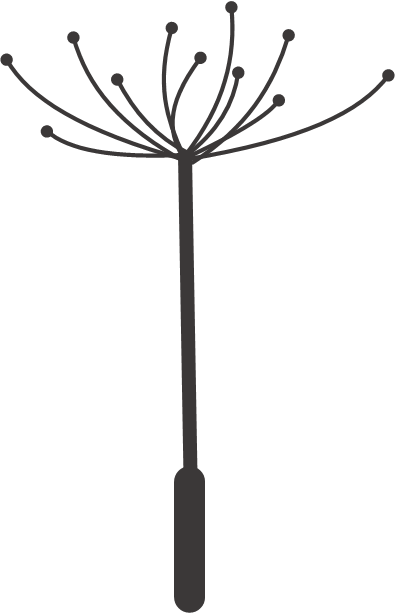 or
or
插入粗的
or
将刚刚绘制的曲线or直线
复制一份加粗短小版
直线
曲线
组合
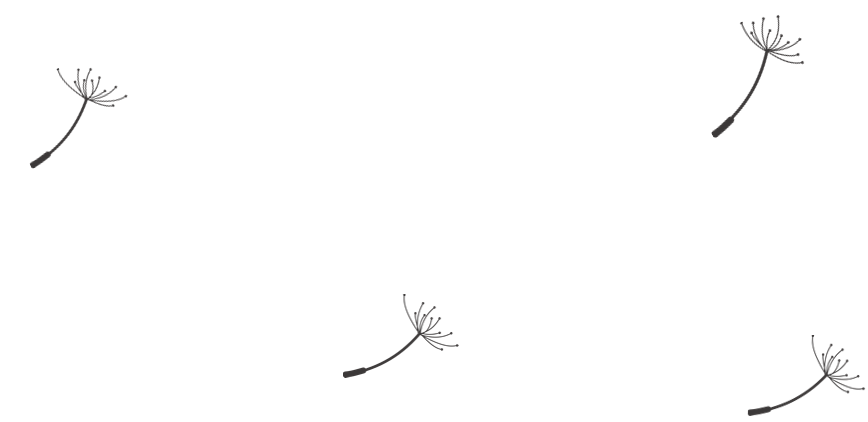 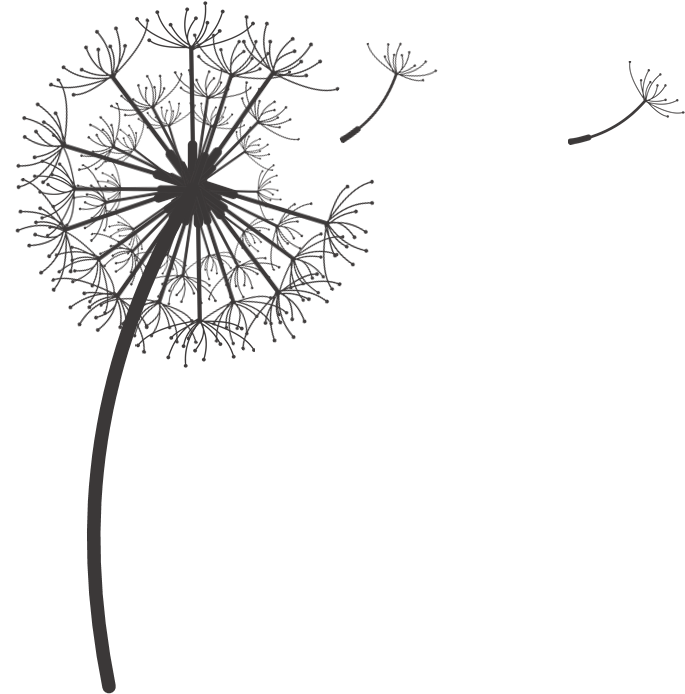 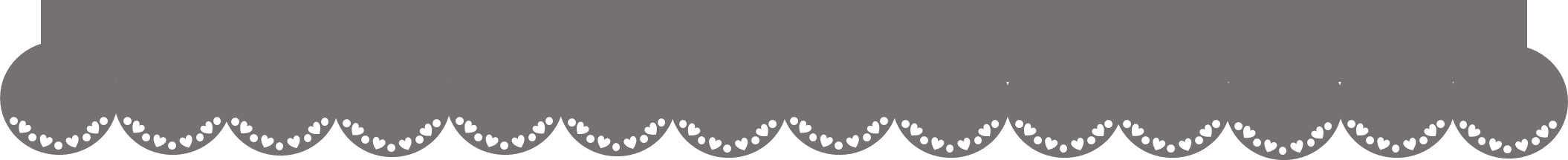 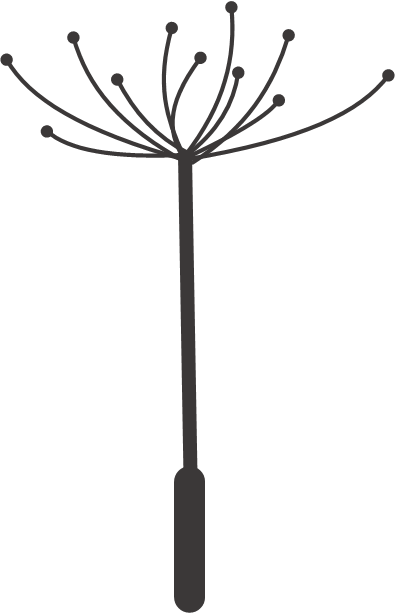 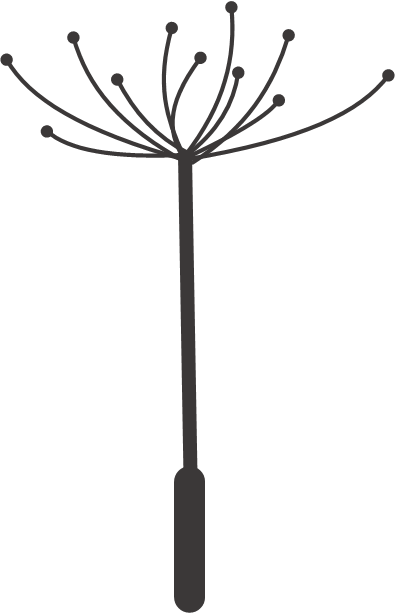 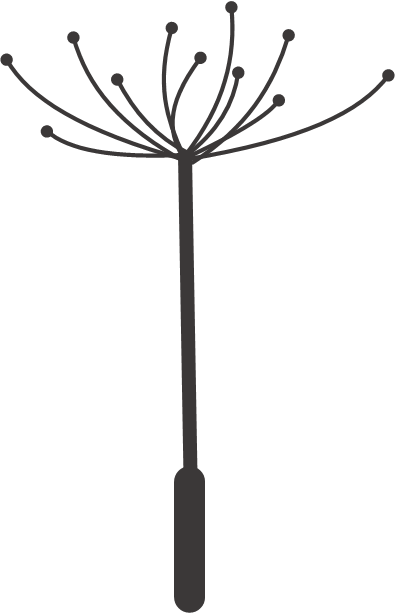 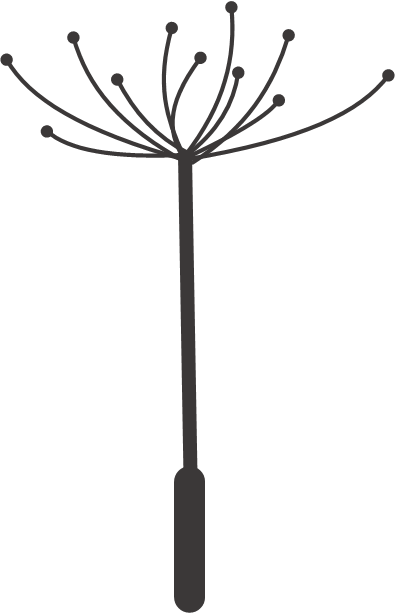 组合蒲公英花（1）
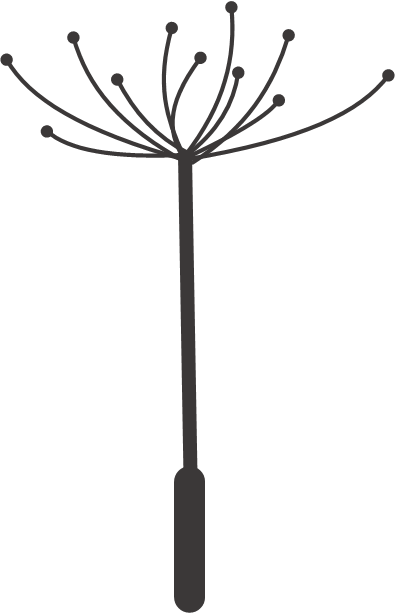 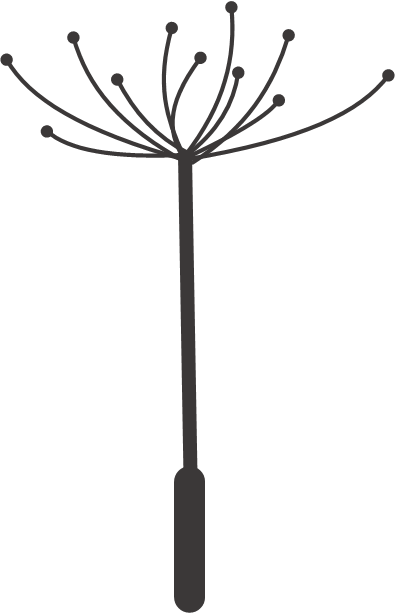 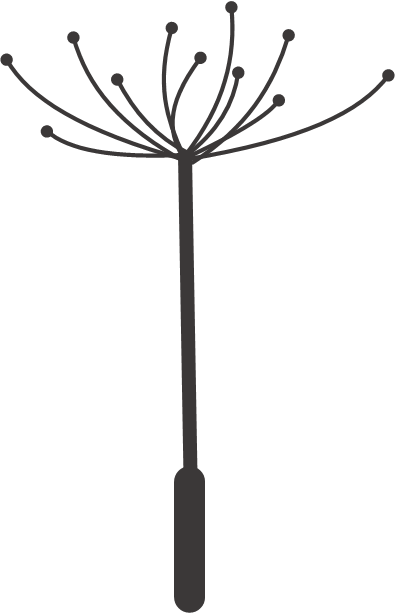 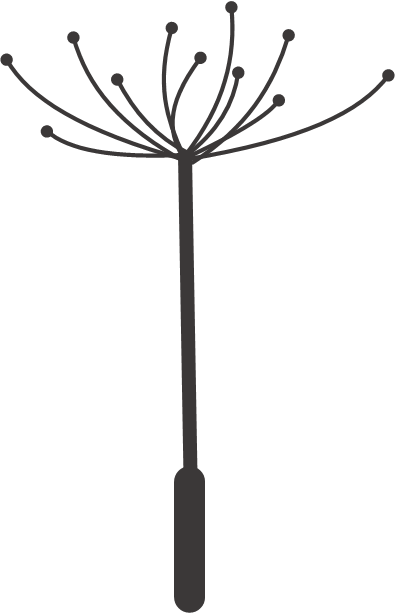 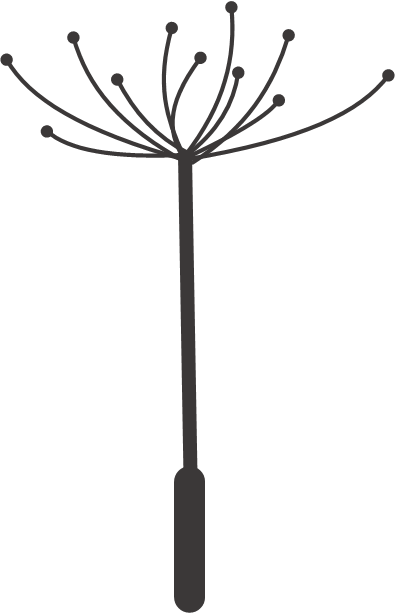 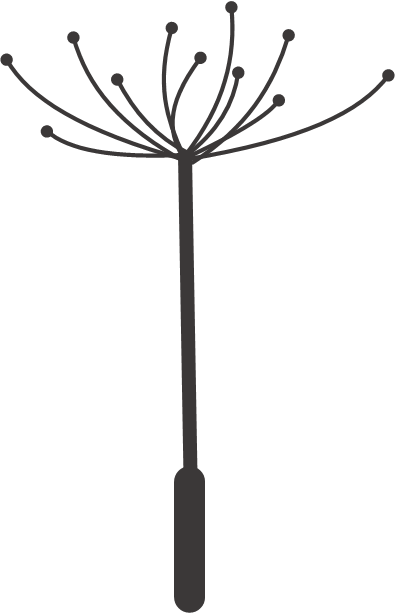 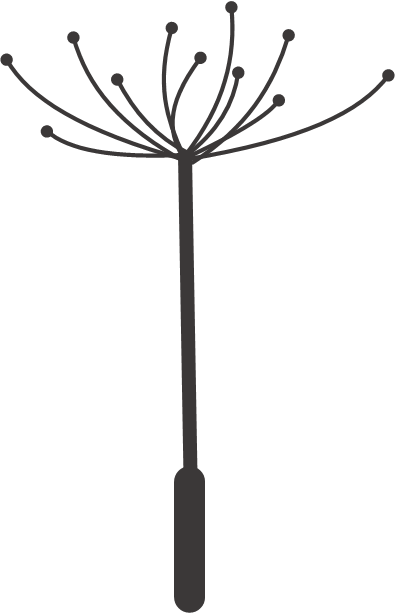 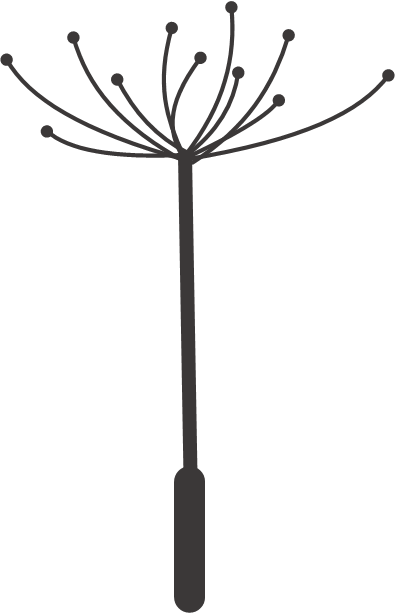 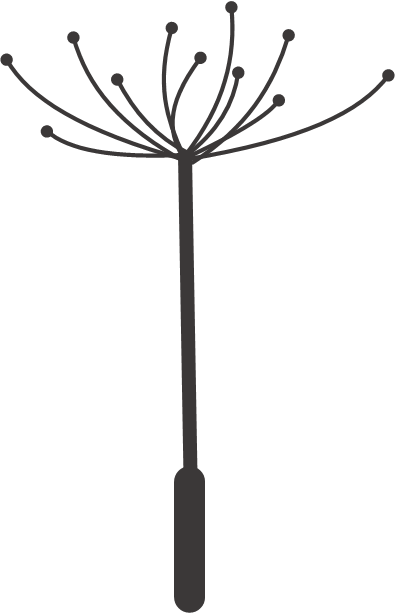 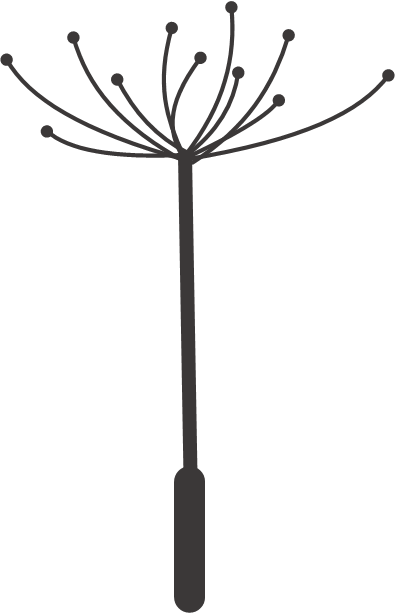 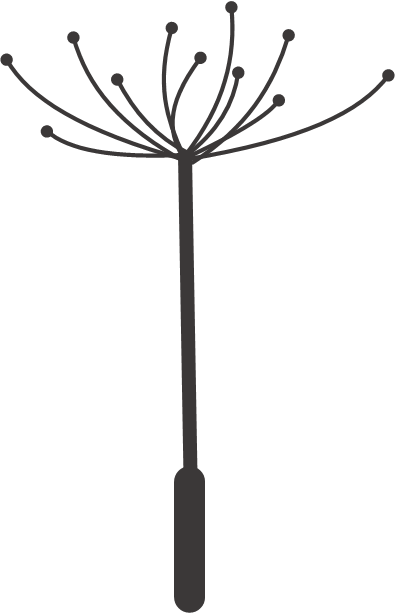 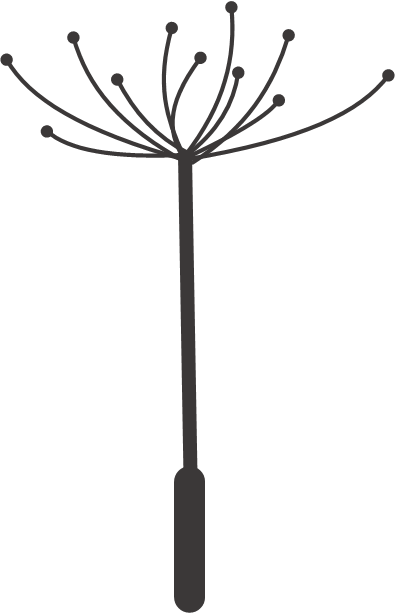 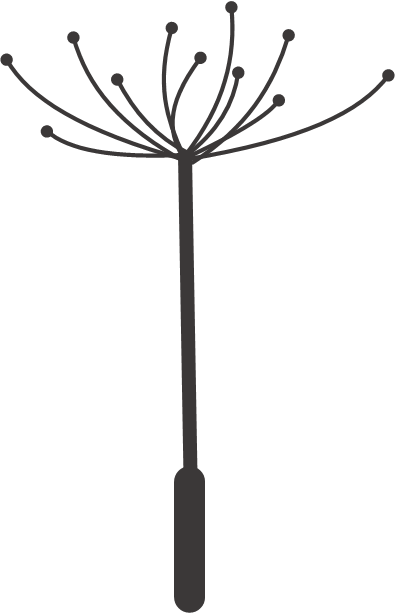 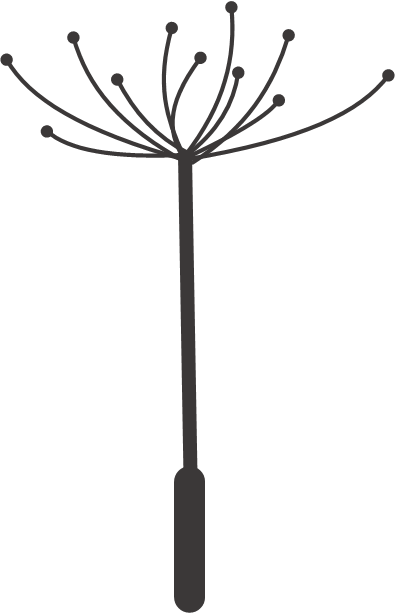 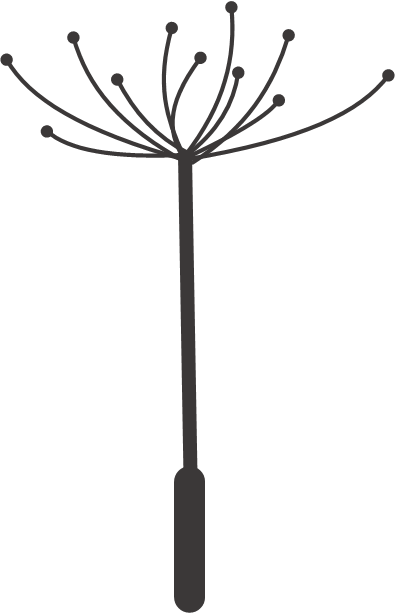 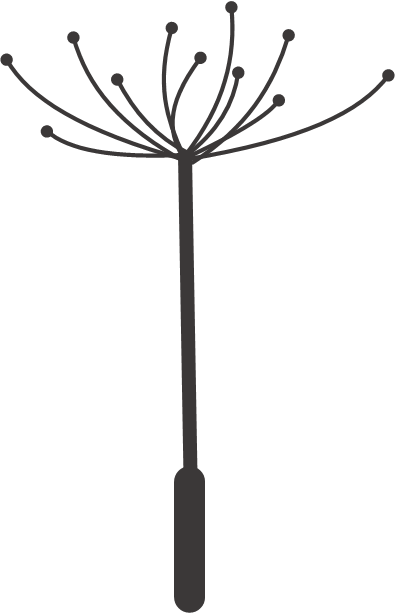 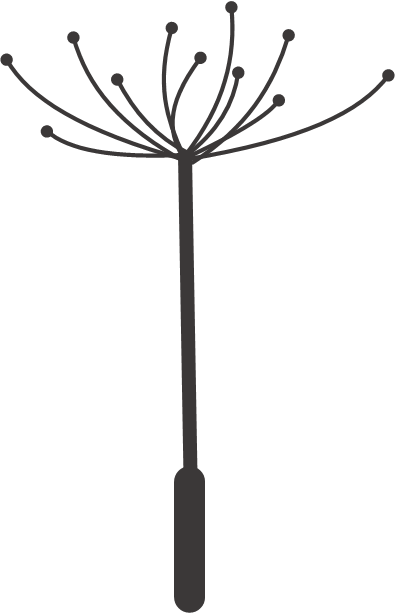 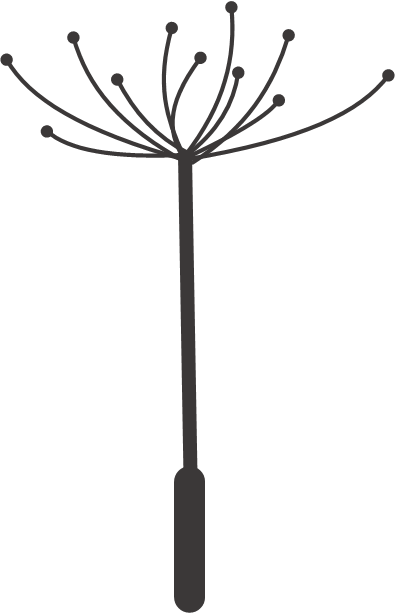 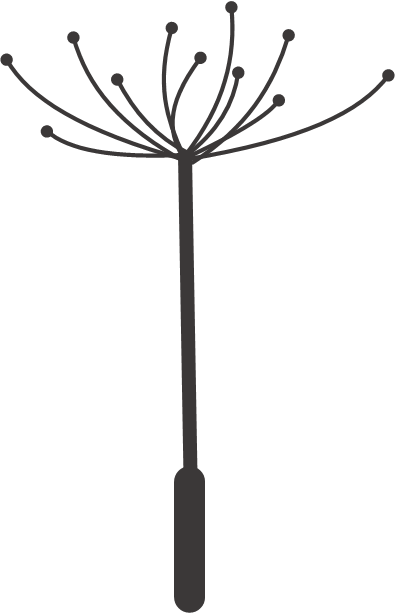 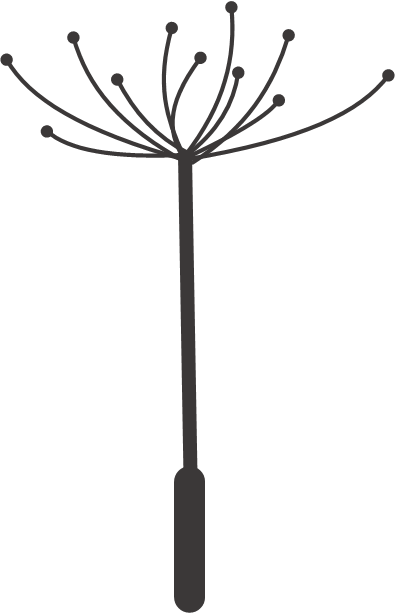 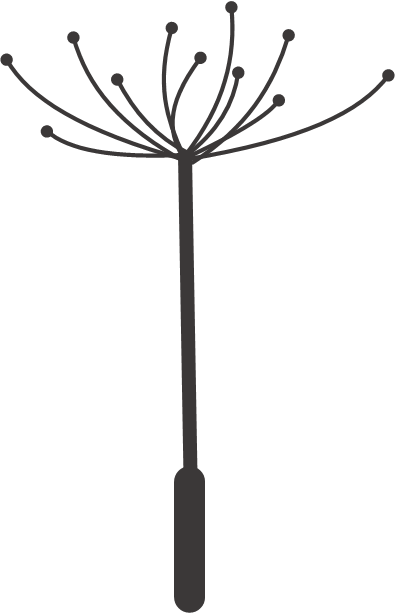 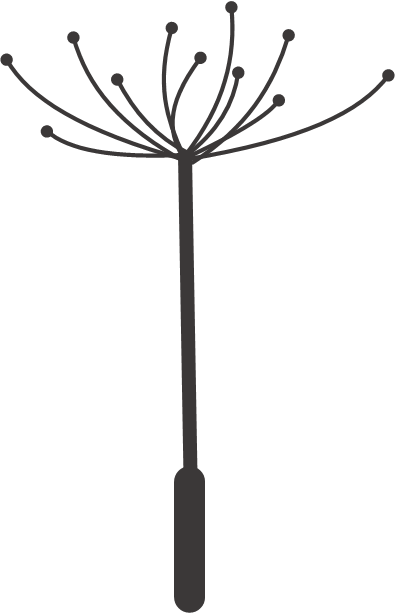 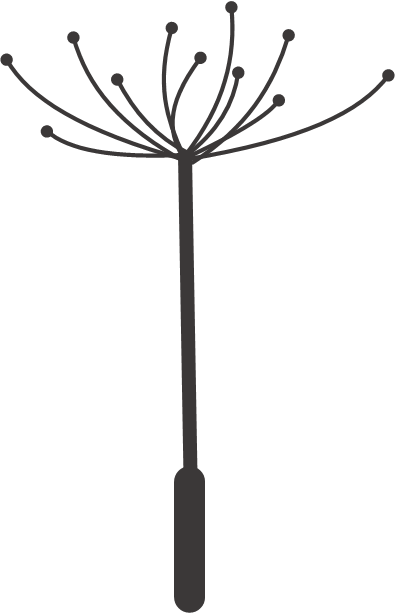 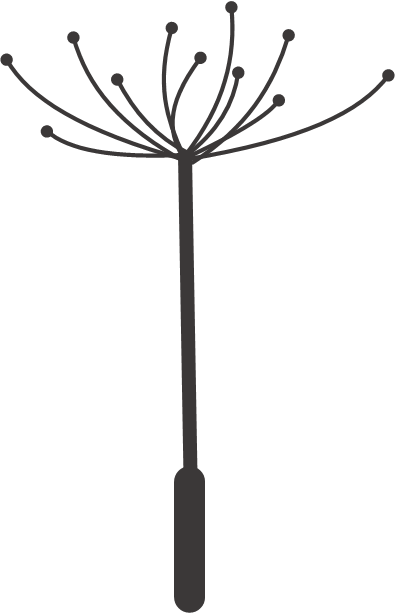 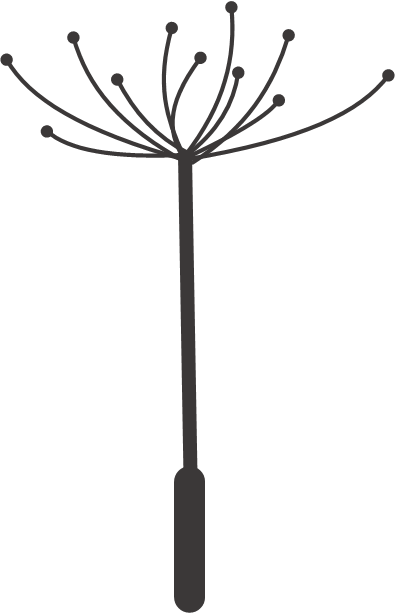 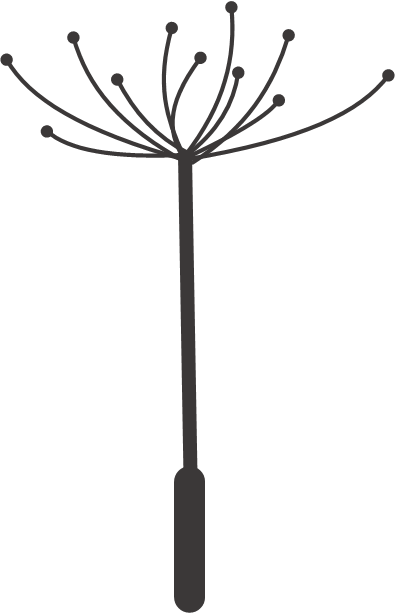 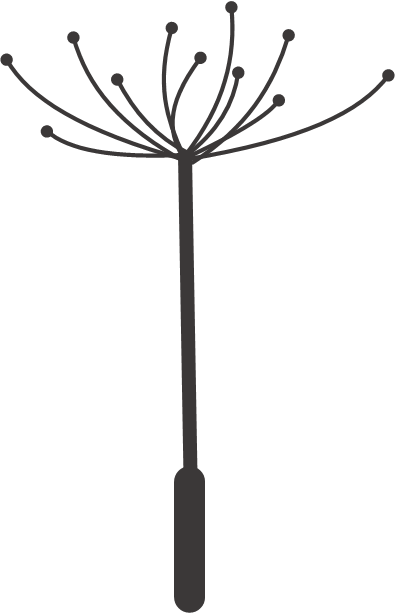 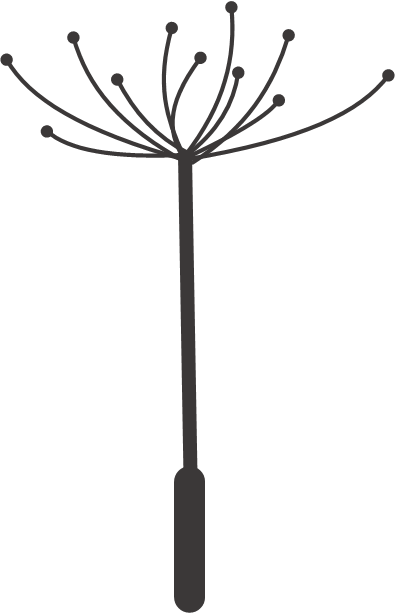 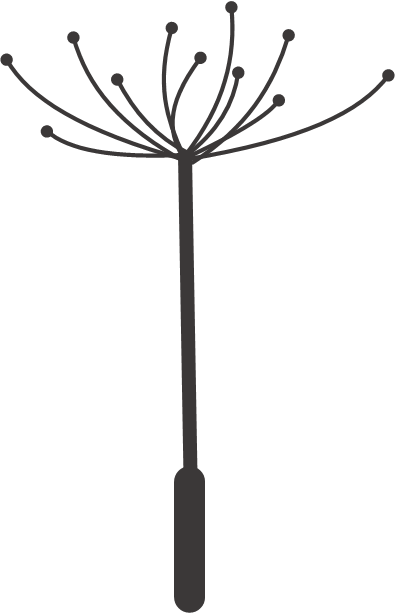 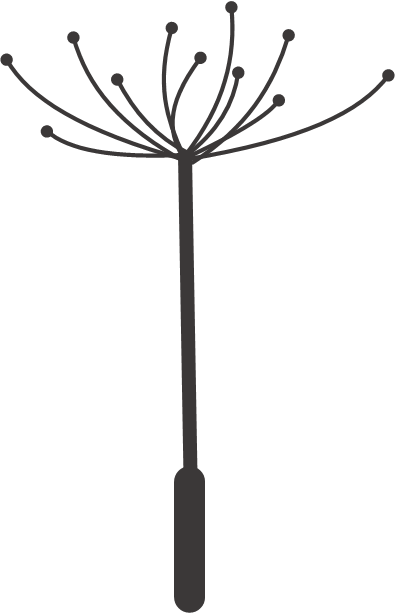 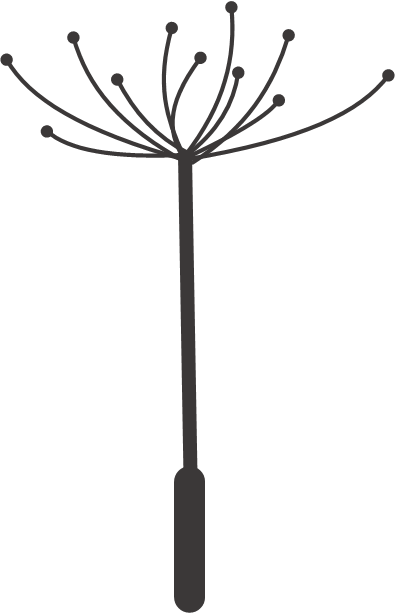 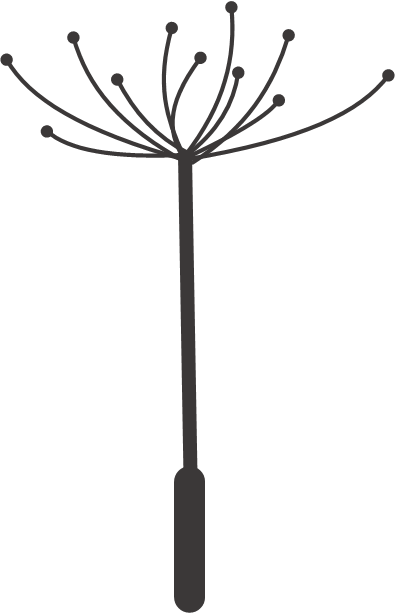 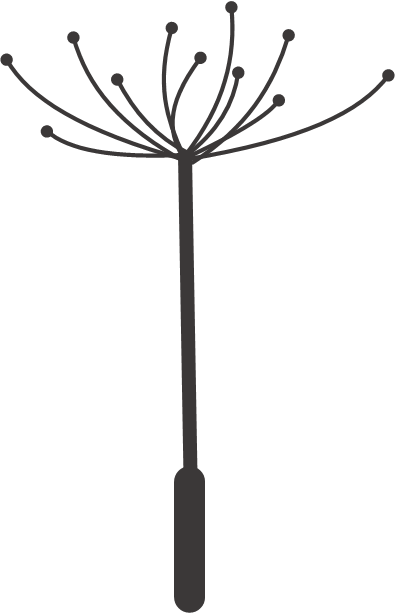 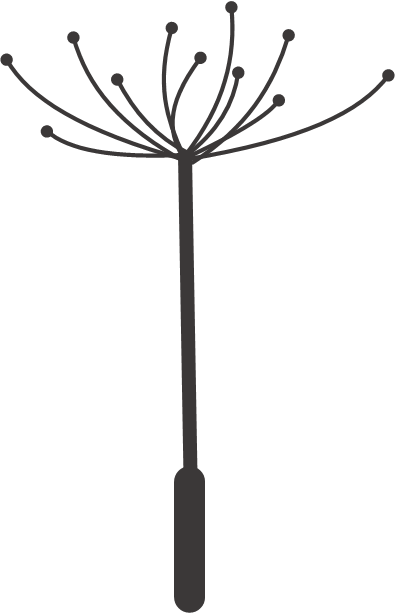 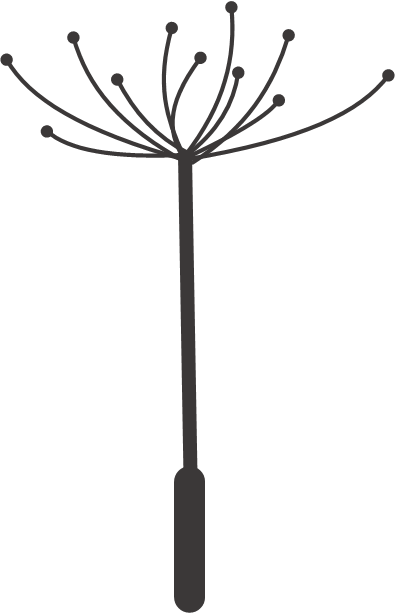 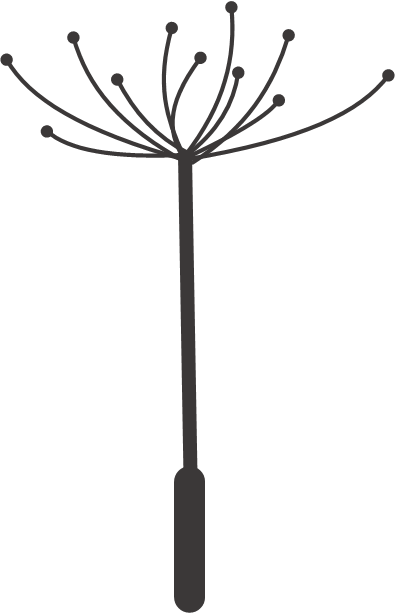 or
or
记得画好后Ctrl+G组合
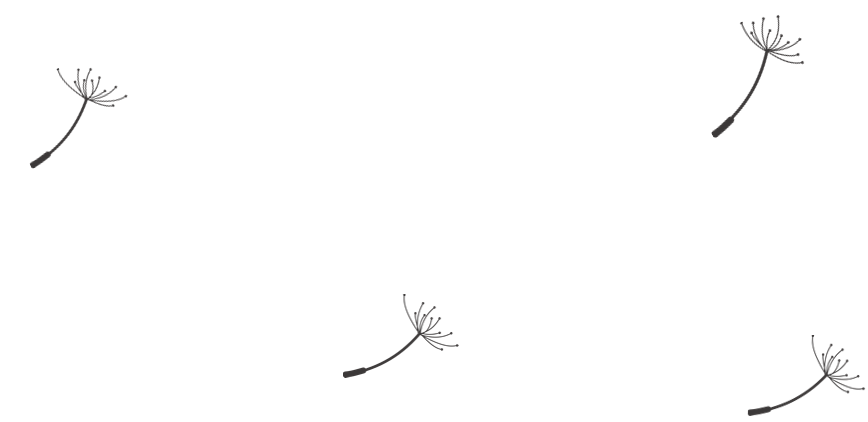 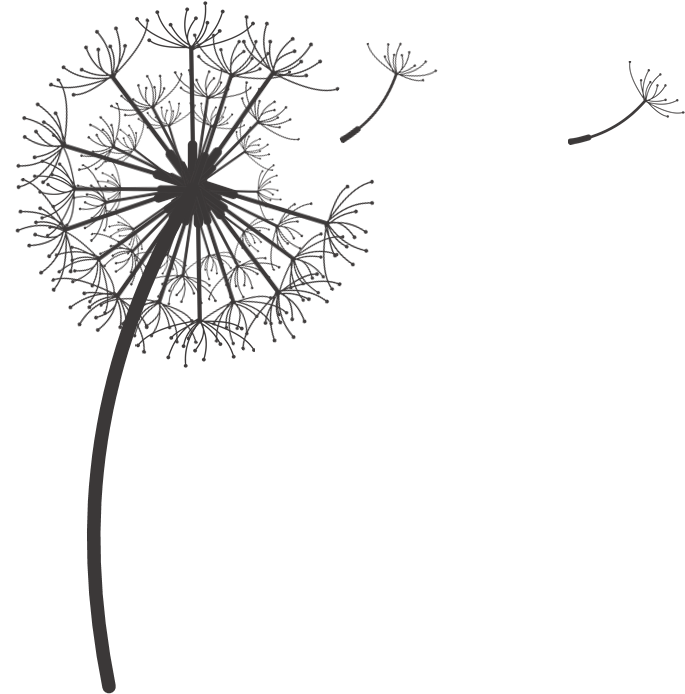 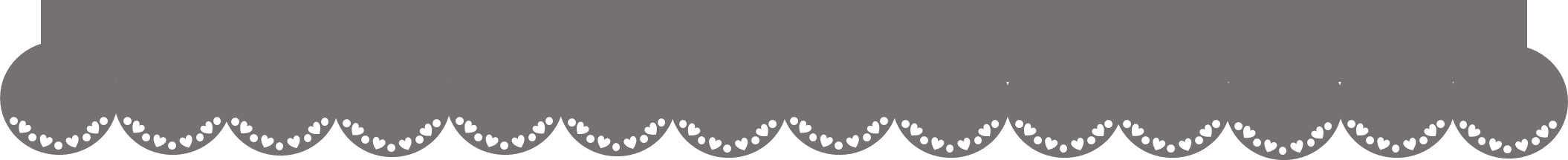 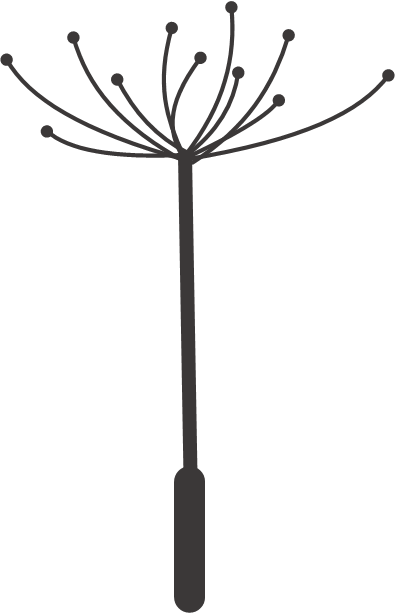 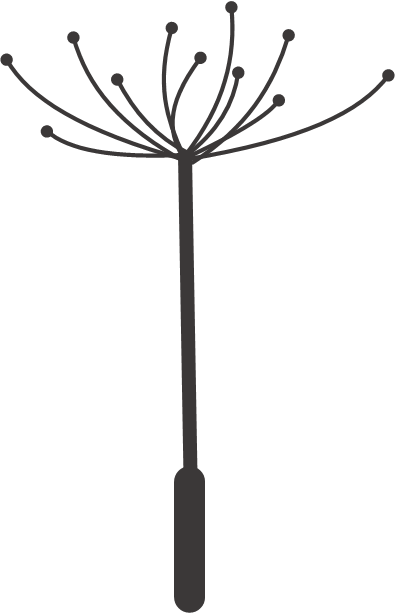 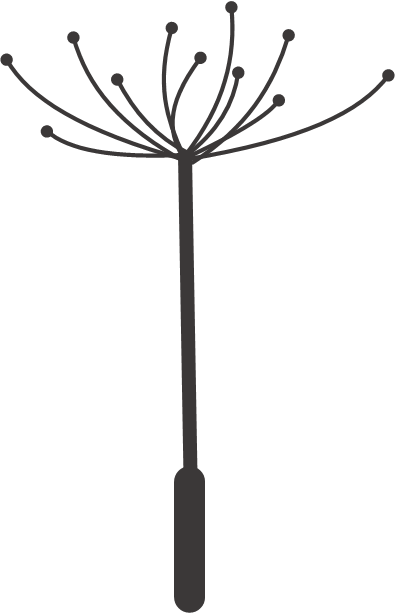 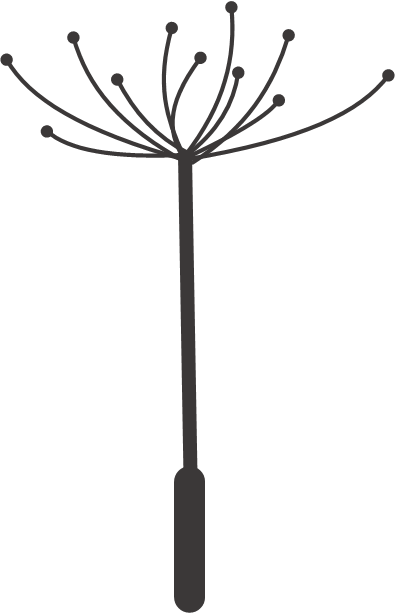 组合蒲公英花（2）
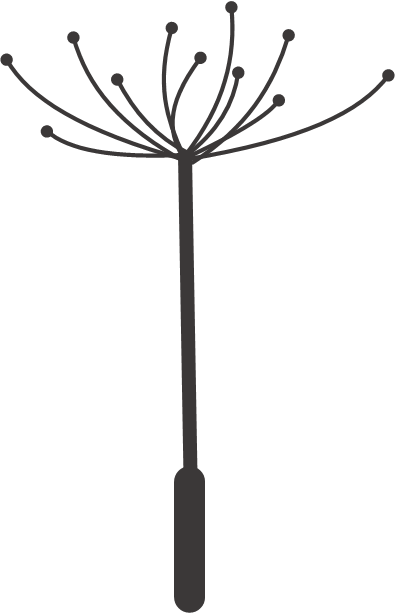 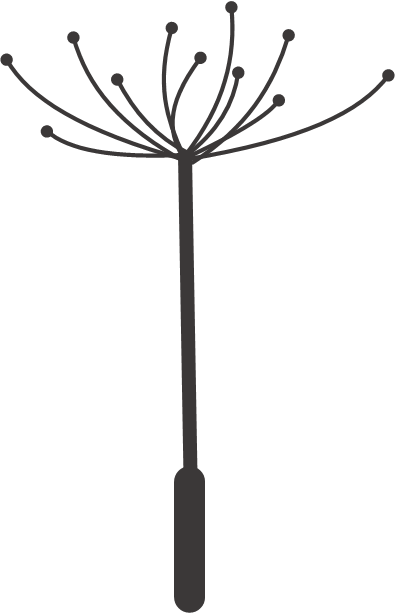 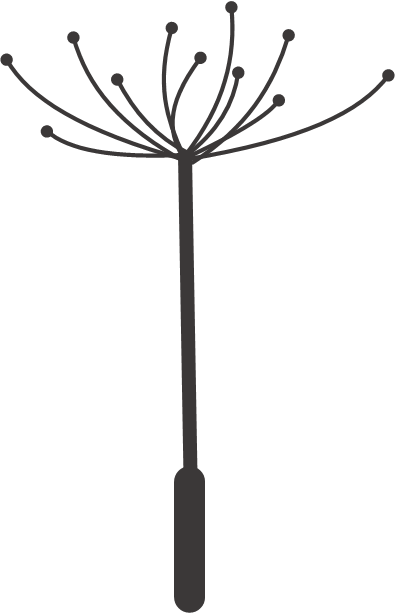 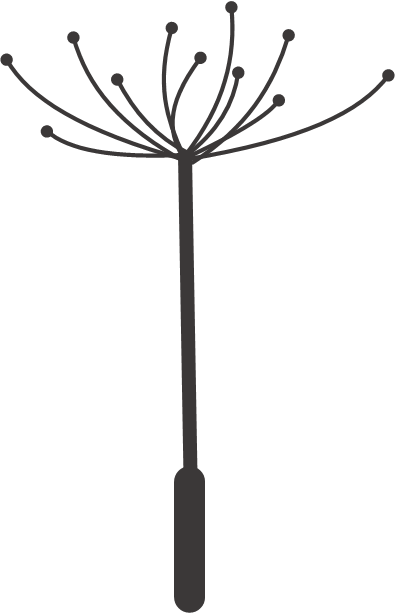 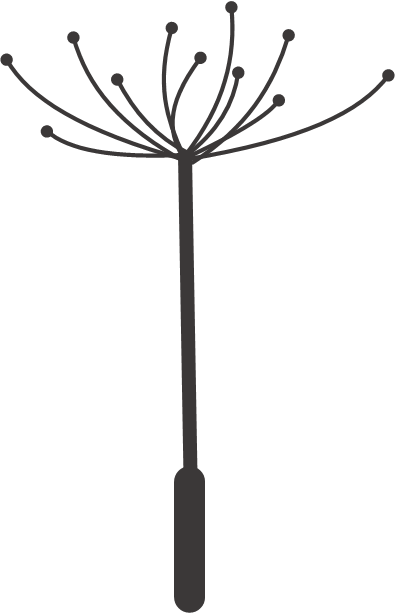 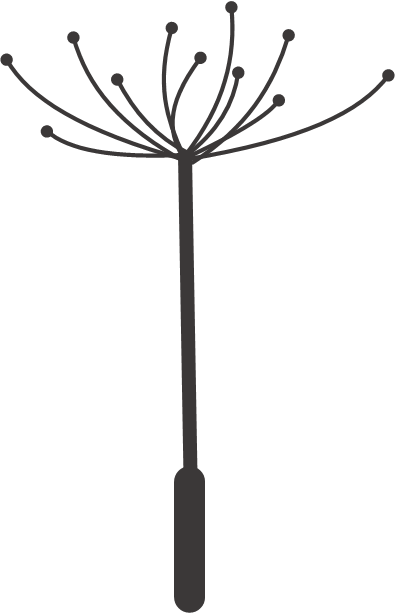 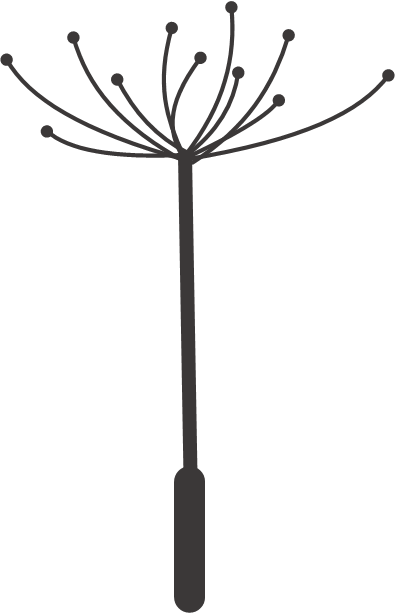 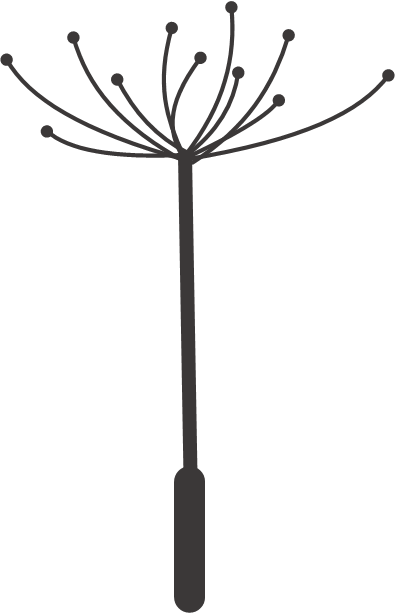 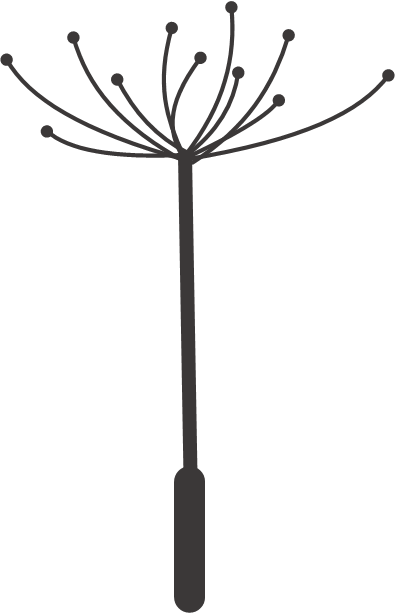 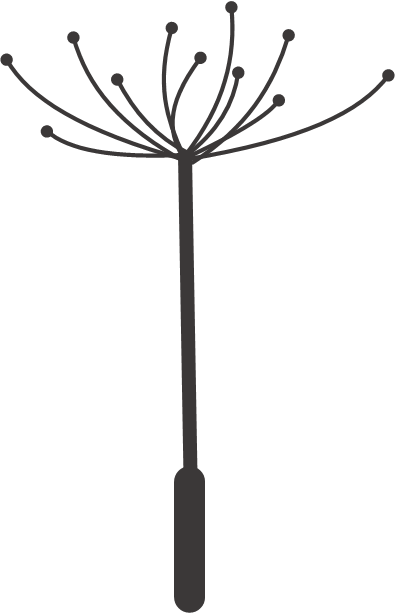 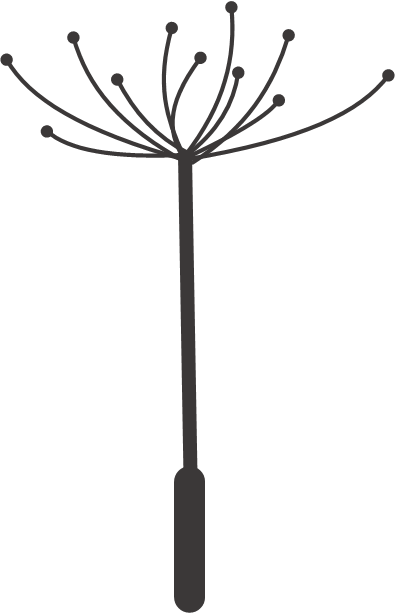 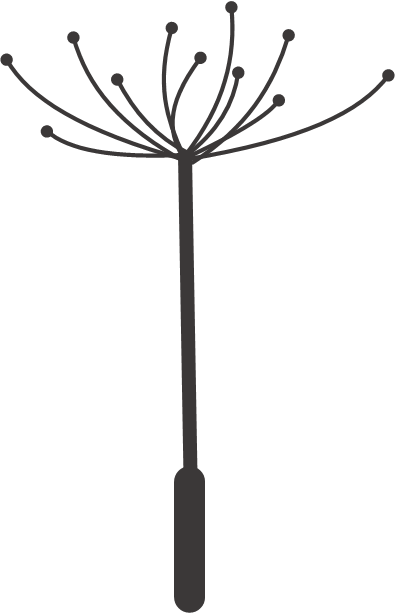 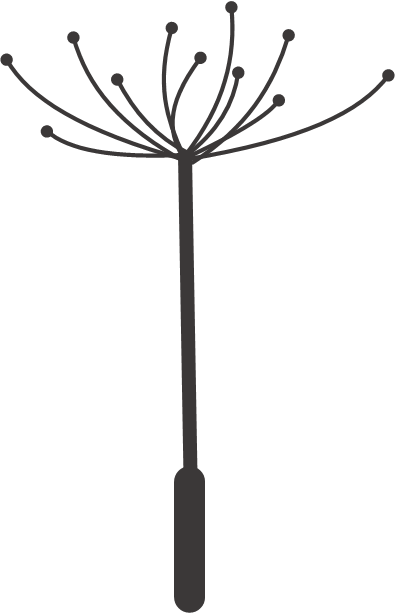 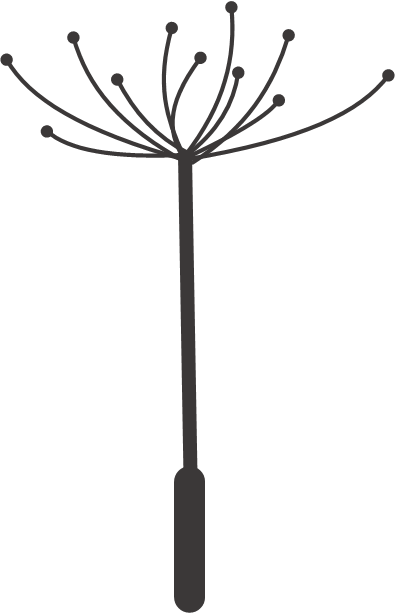 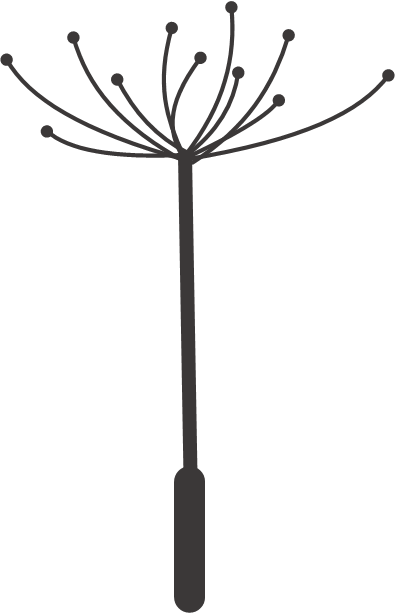 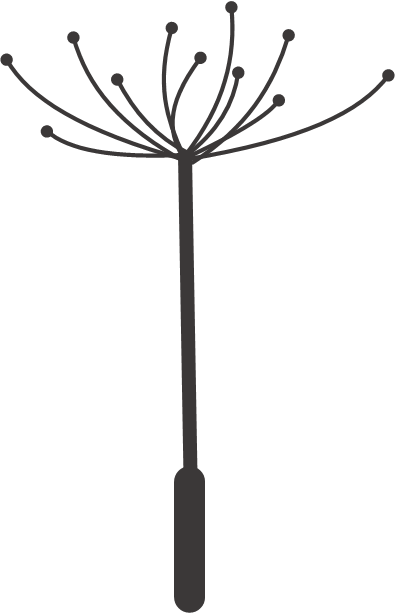 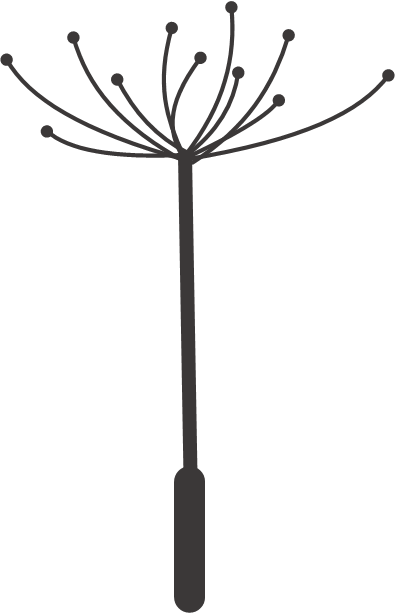 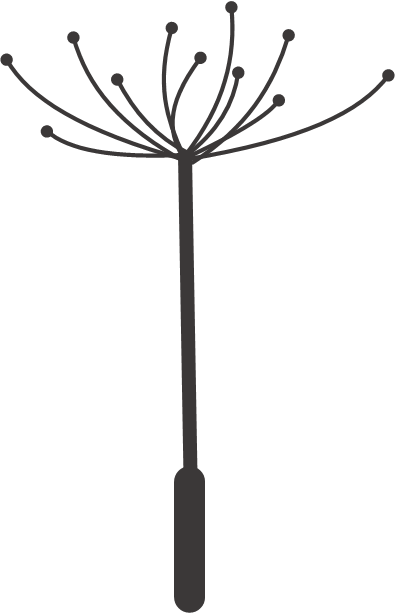 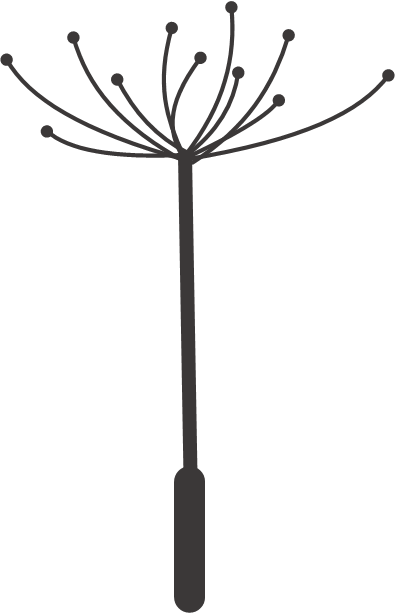 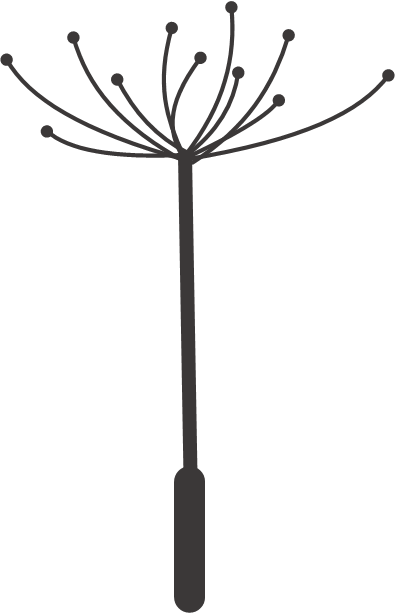 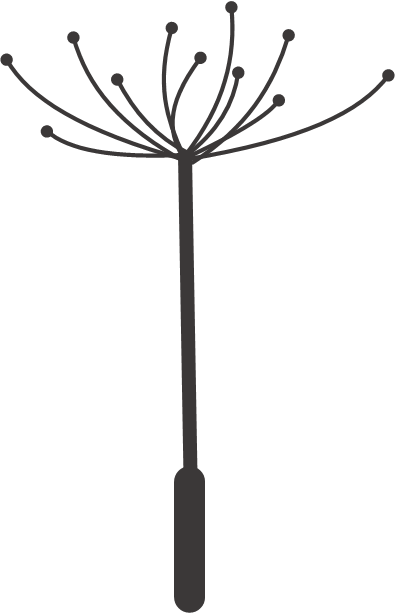 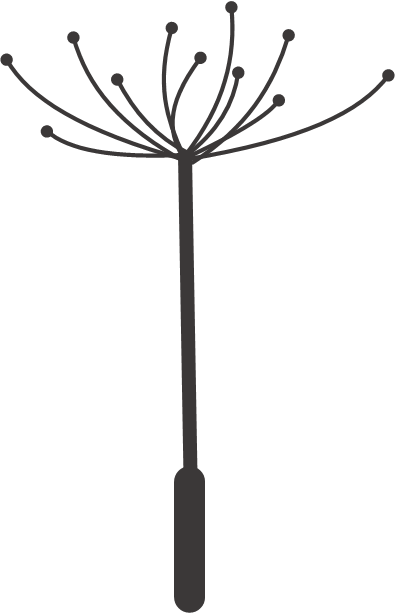 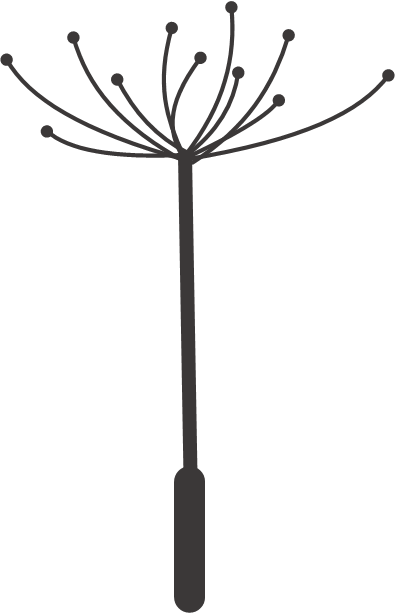 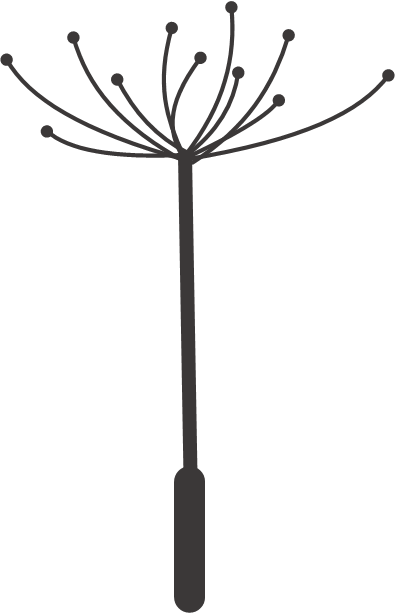 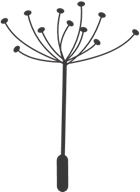 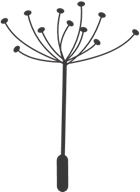 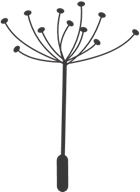 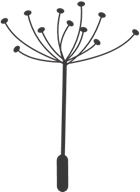 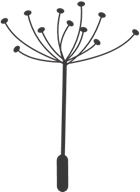 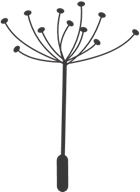 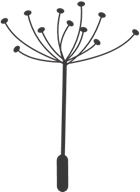 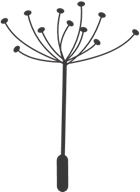 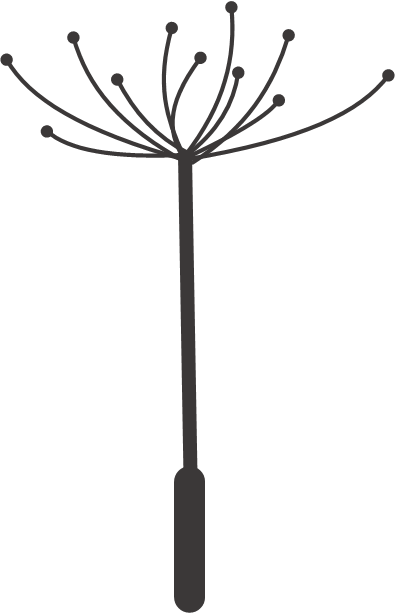 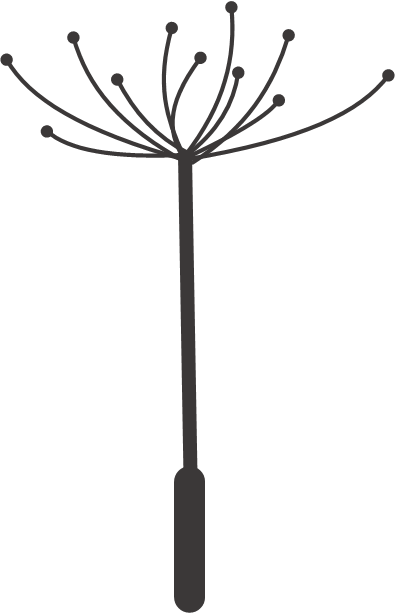 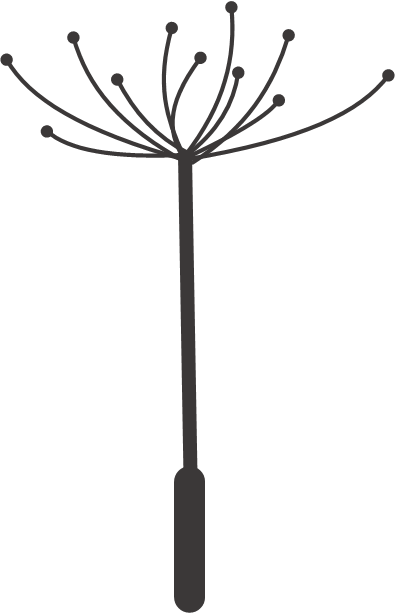 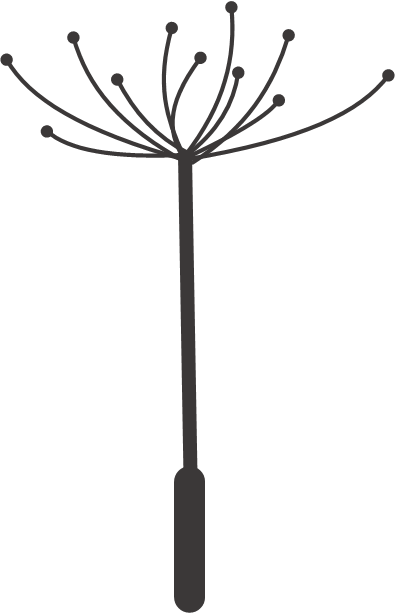 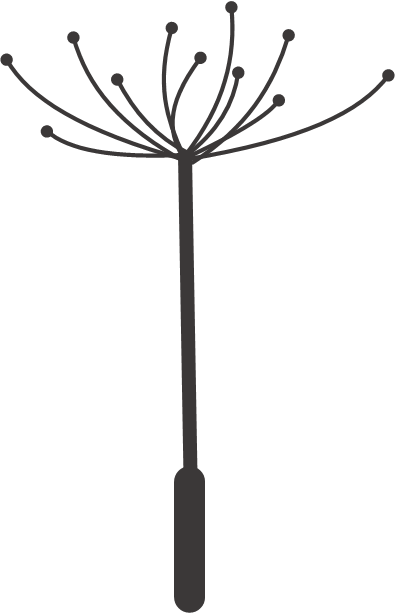 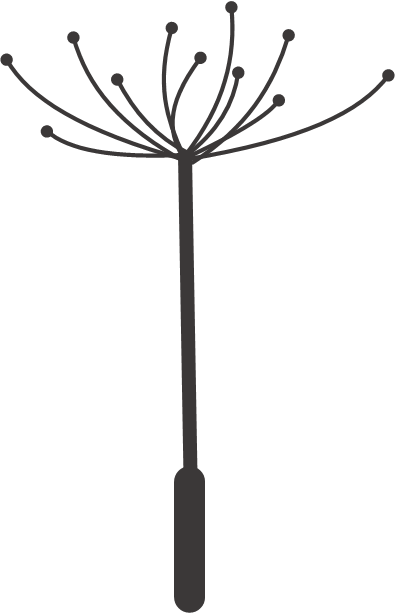 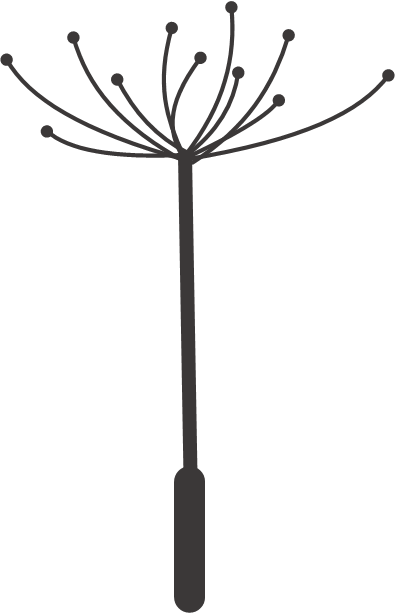 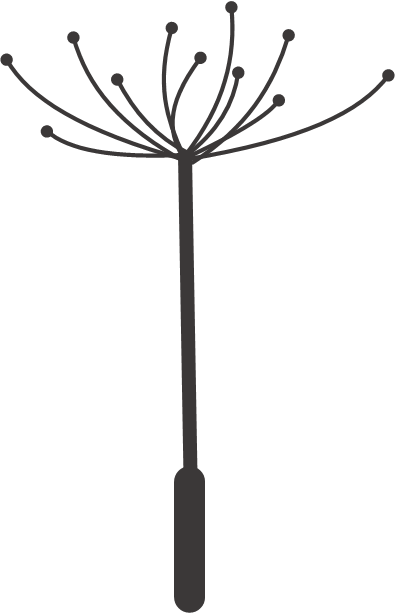 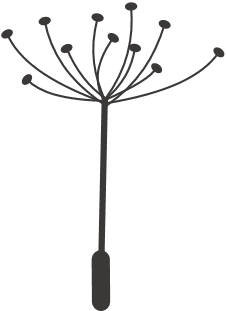 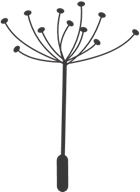 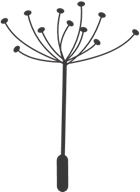 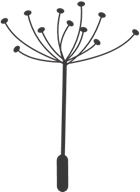 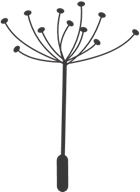 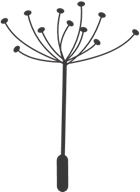 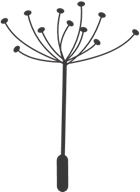 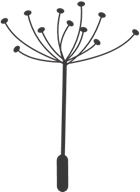 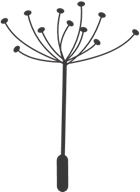 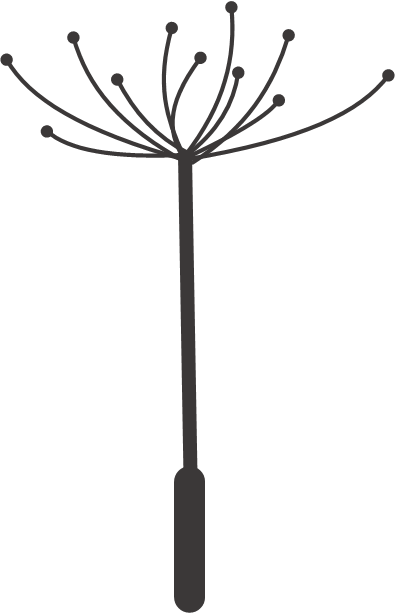 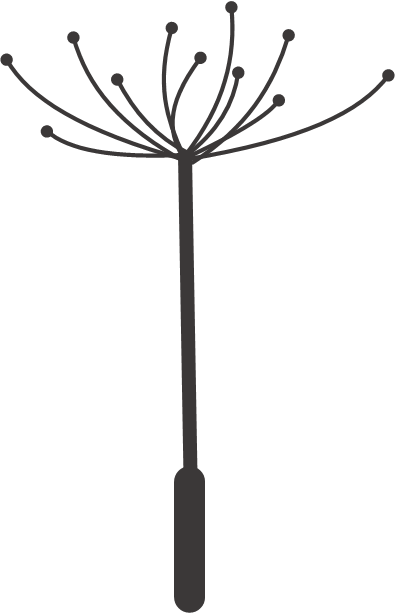 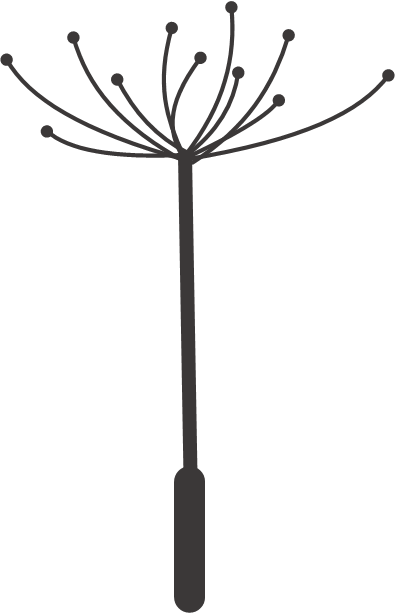 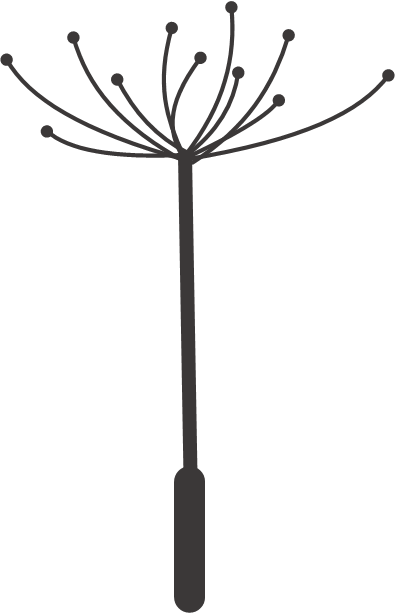 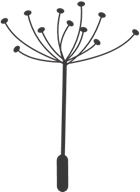 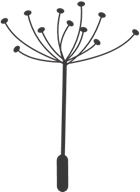 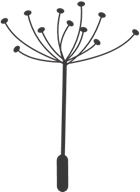 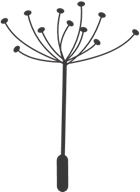 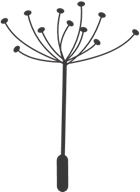 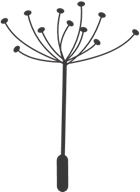 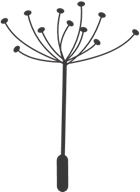 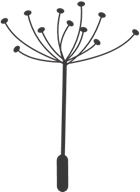 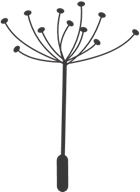 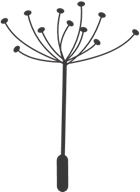 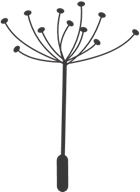 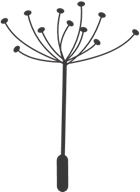 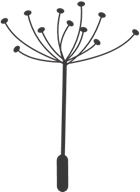 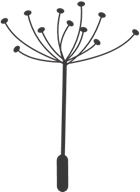 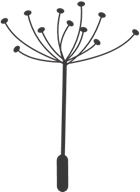 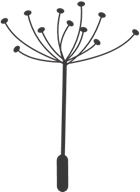 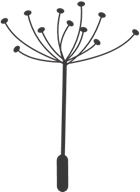 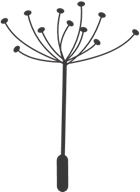 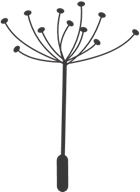 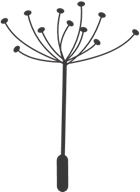 将其摆成圆形
复制三份大小不同的圆形花
将其叠加起来
复制一朵出来
粘贴成图片的形式
（因为这样拉扯影响美感）
可以用PPSchool的圆形复制轻松解决
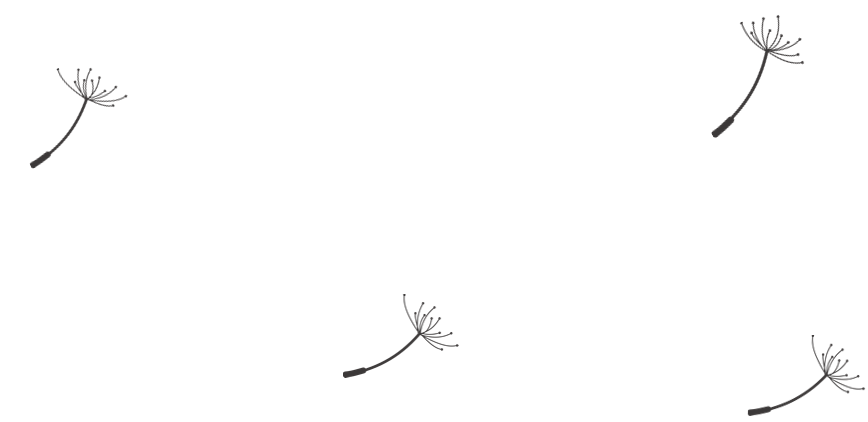 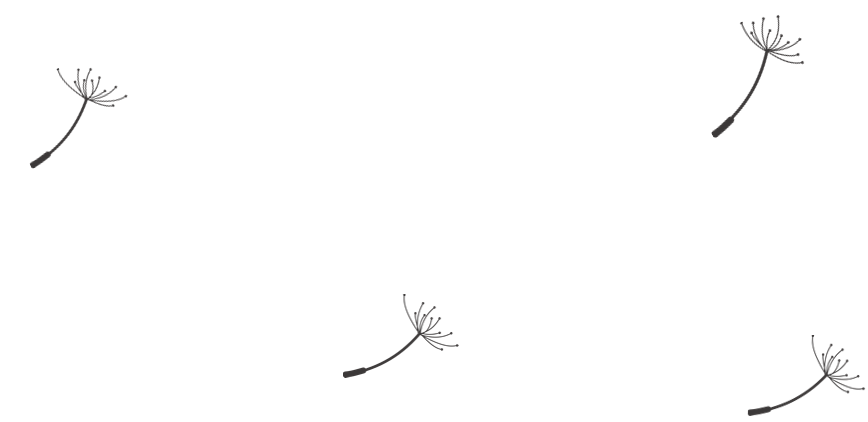 最后全选Ctrl+G组合
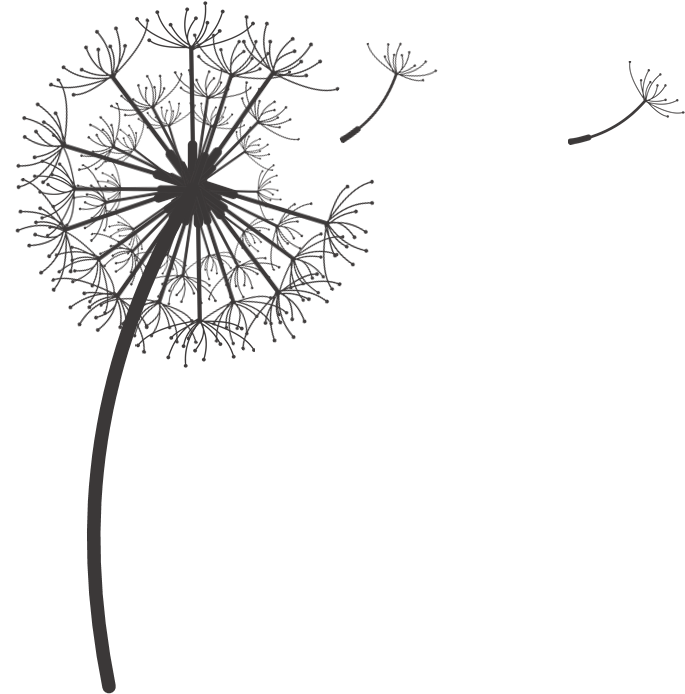 TIPS:按住shift拉扯大小不会改变位置哟！
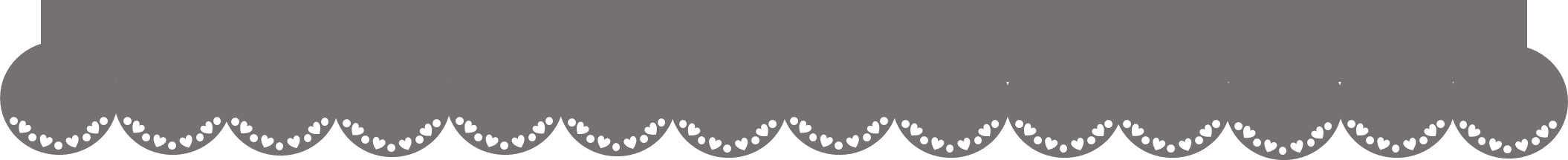 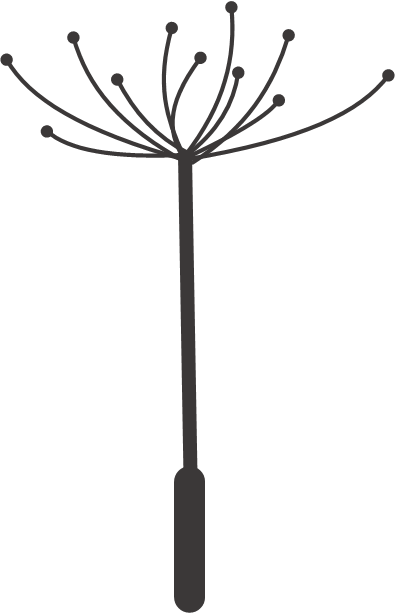 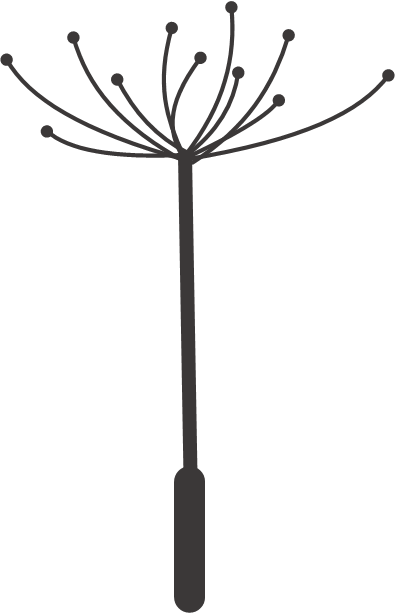 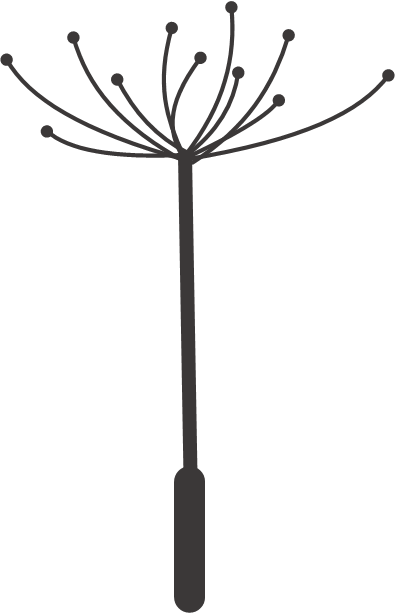 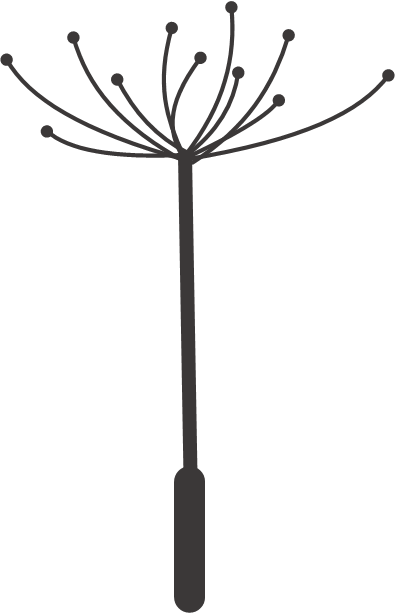 组合蒲公英花（3）
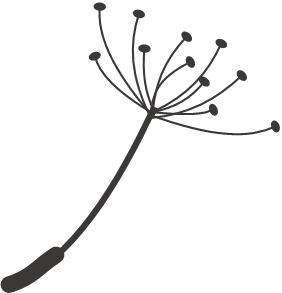 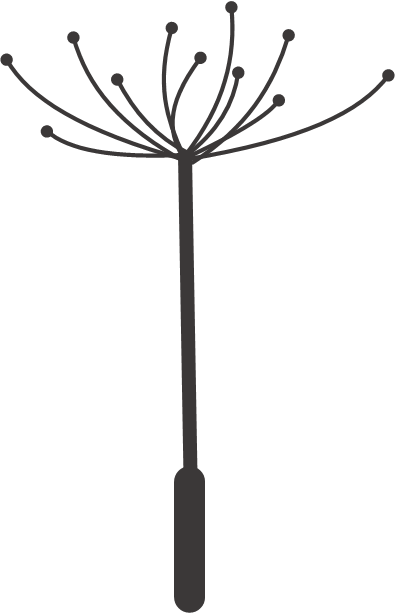 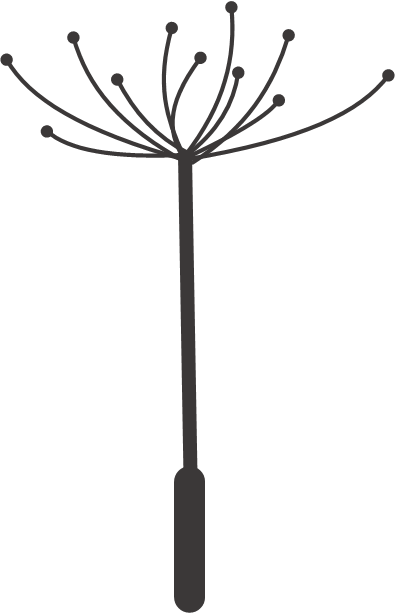 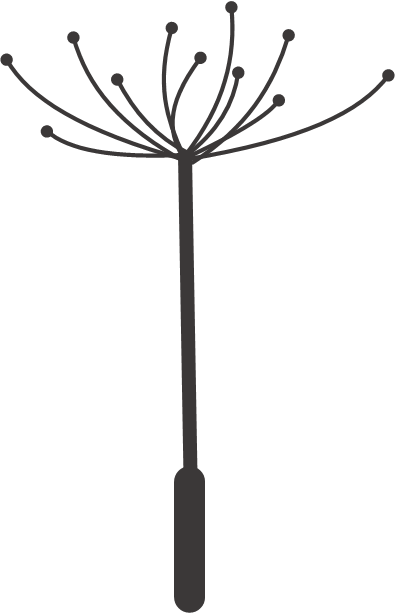 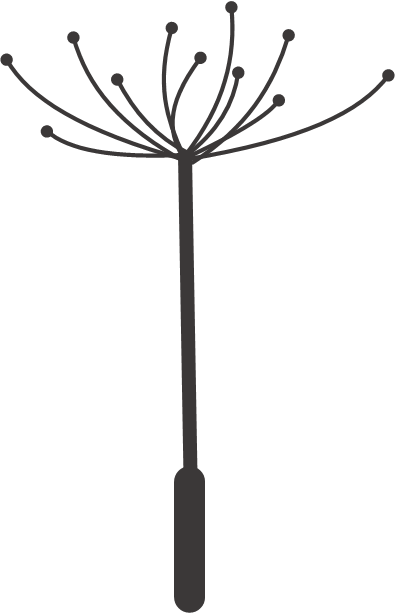 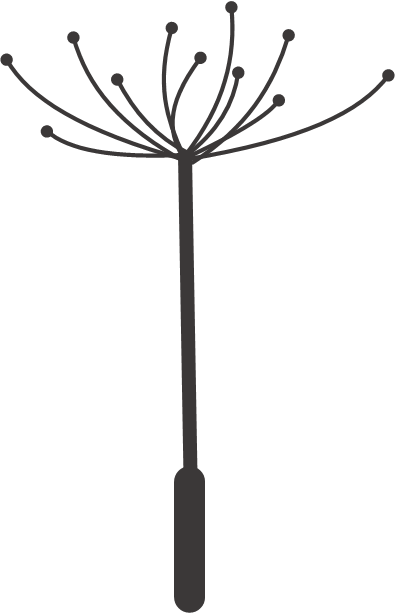 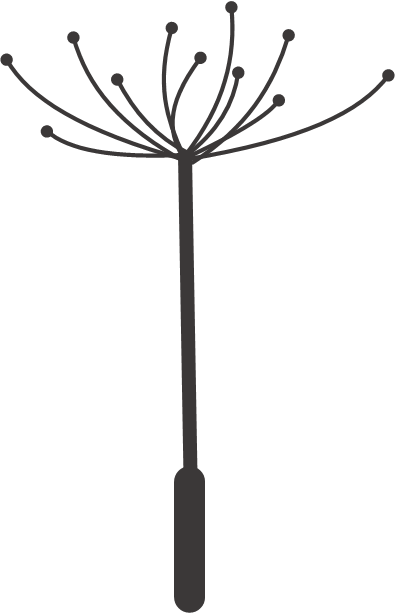 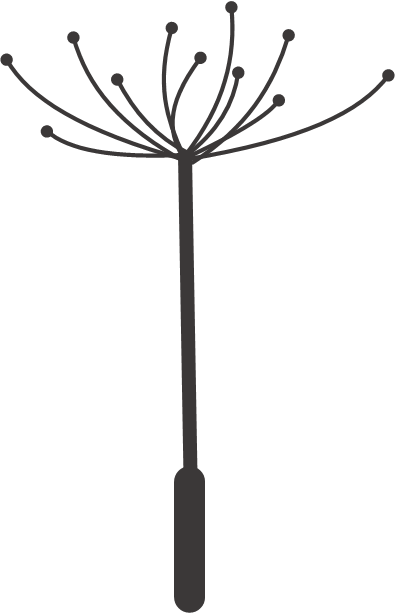 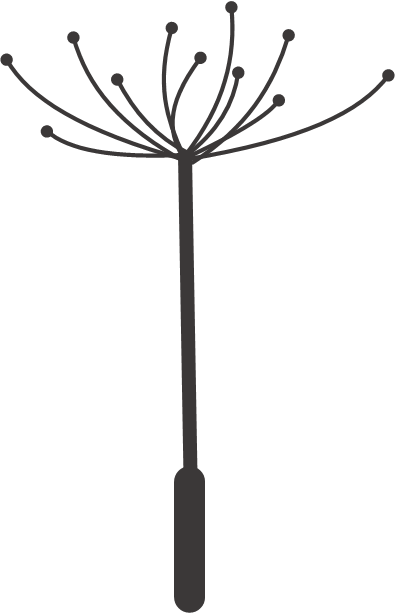 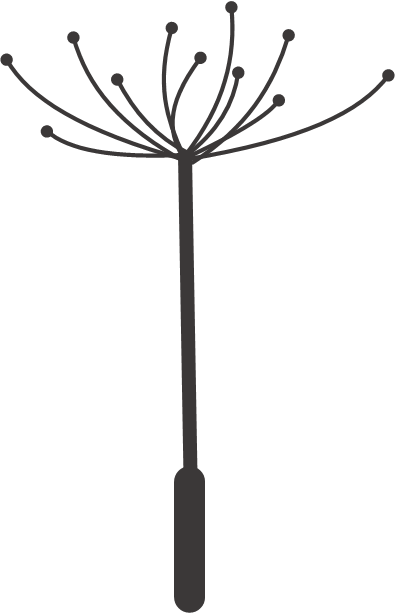 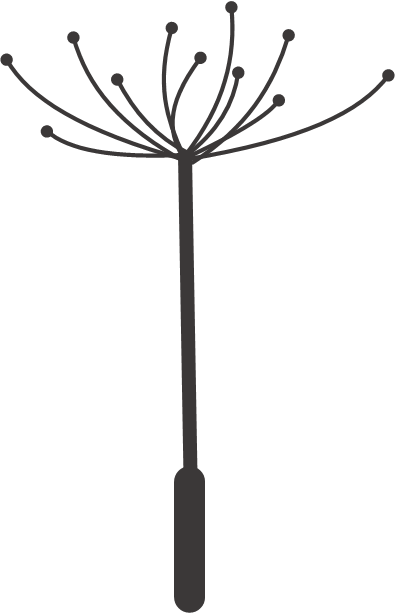 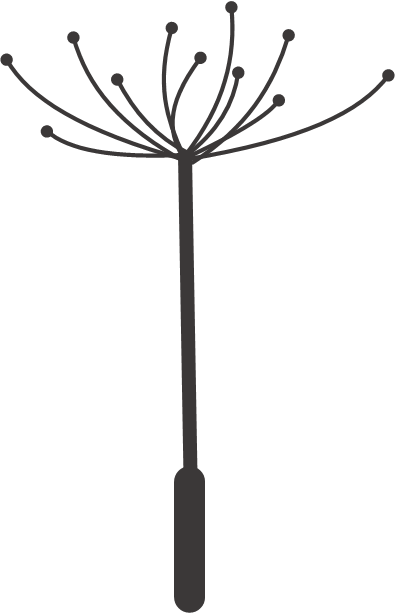 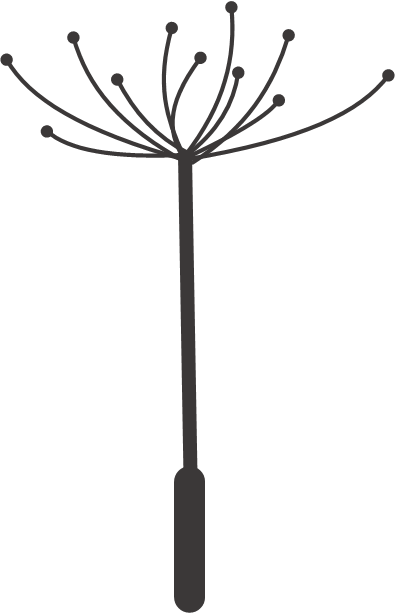 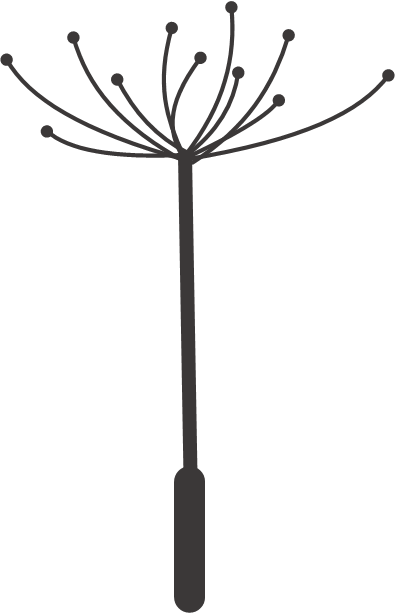 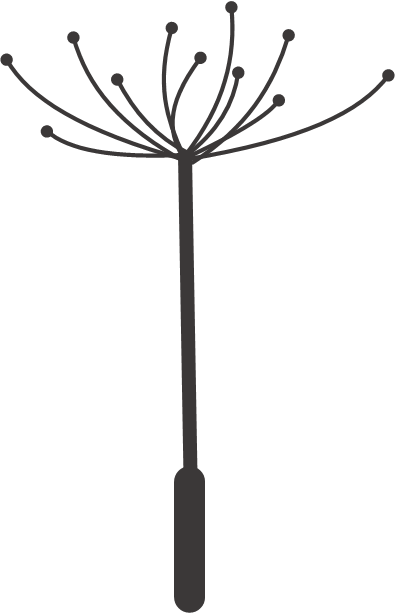 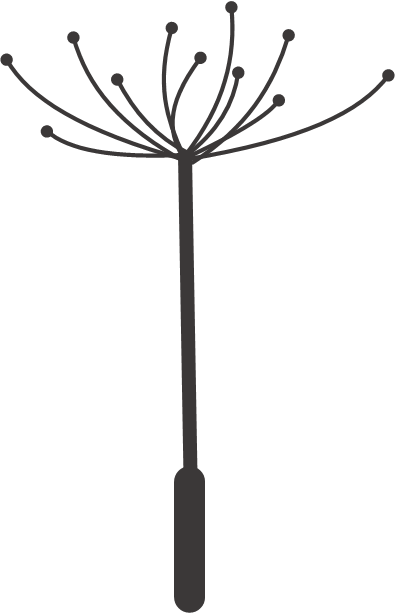 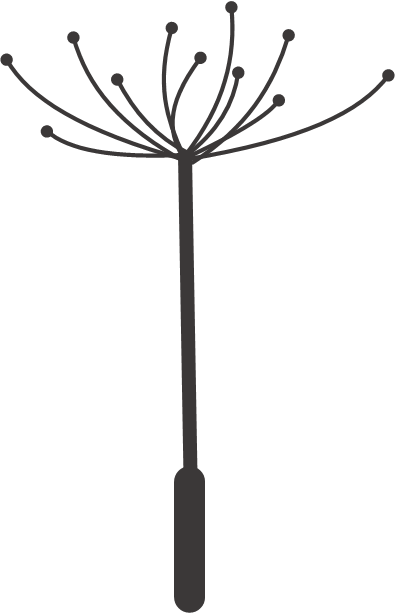 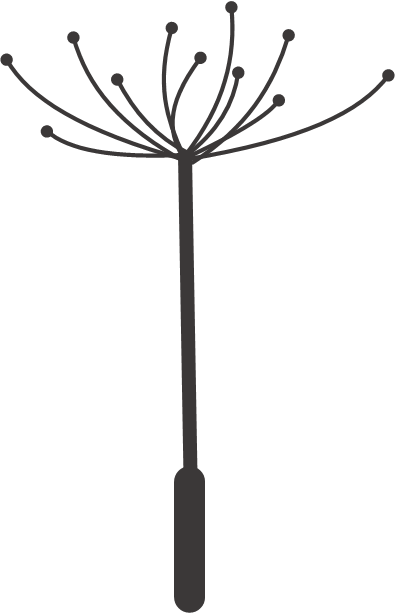 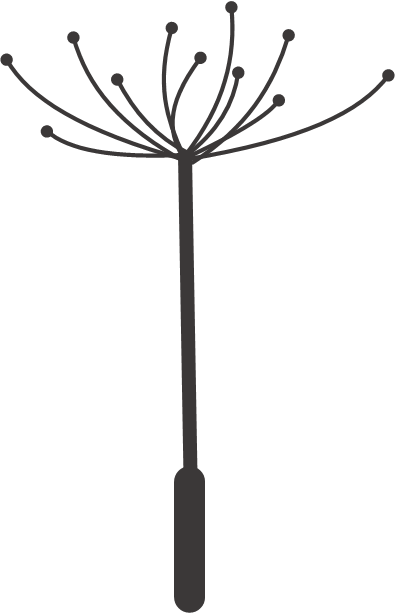 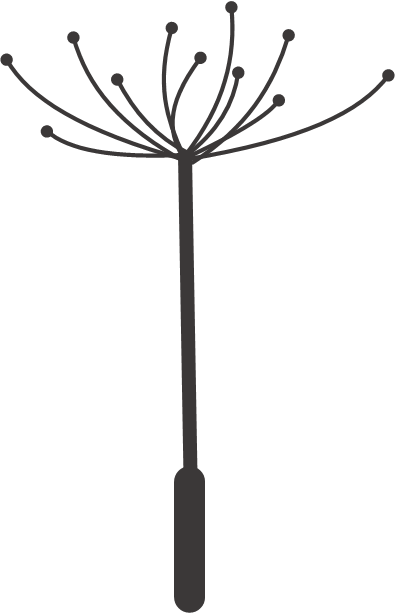 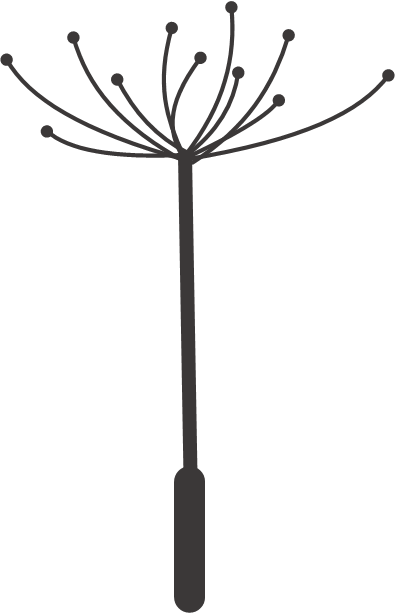 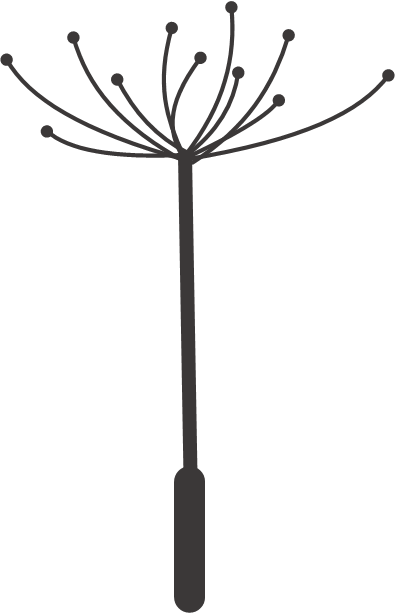 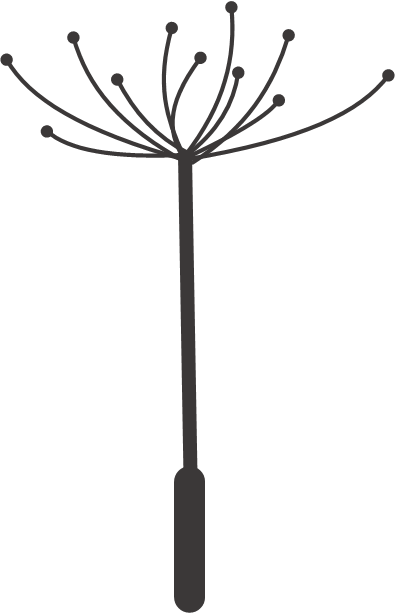 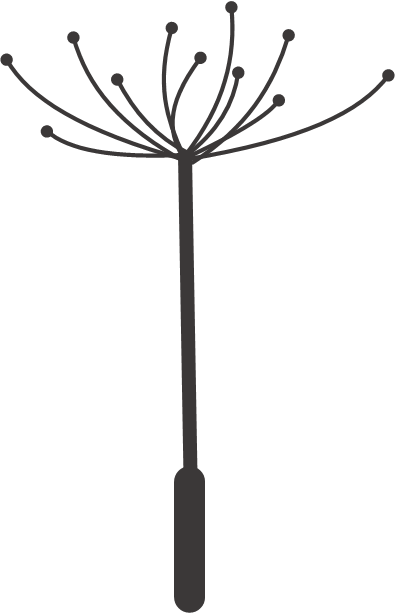 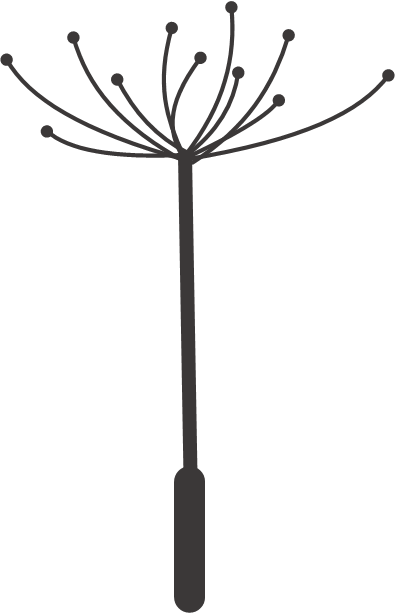 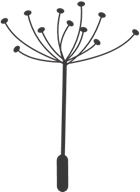 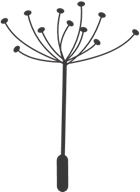 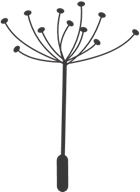 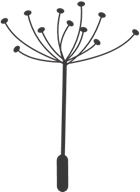 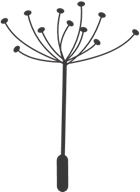 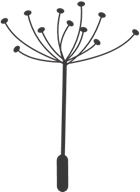 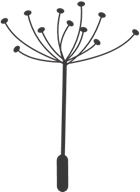 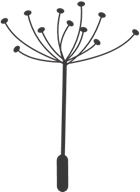 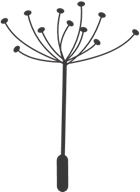 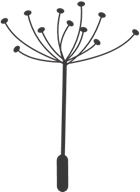 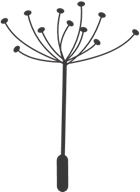 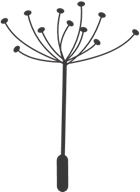 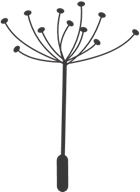 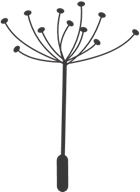 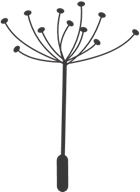 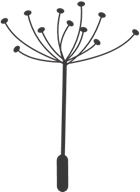 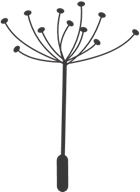 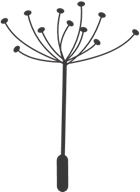 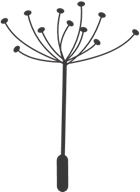 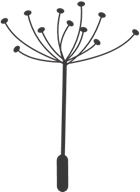 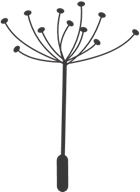 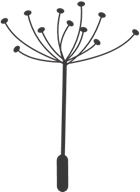 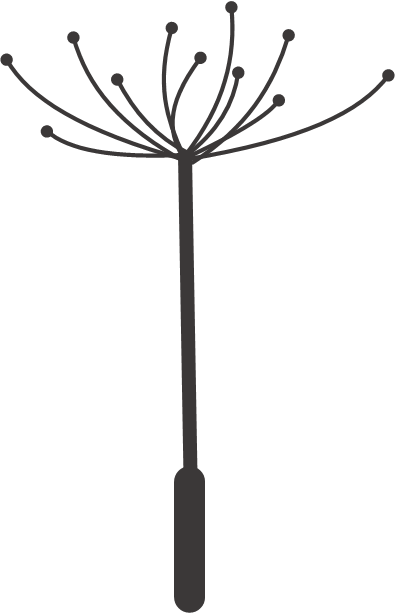 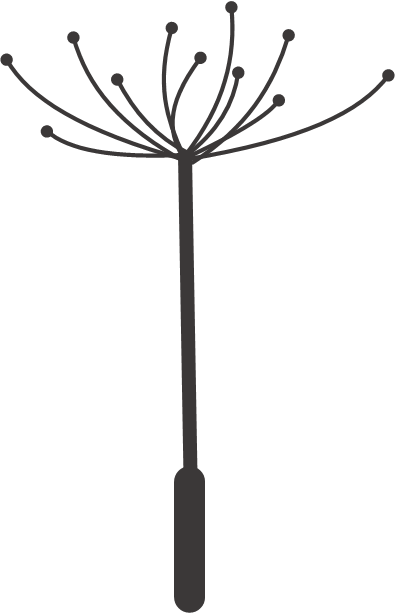 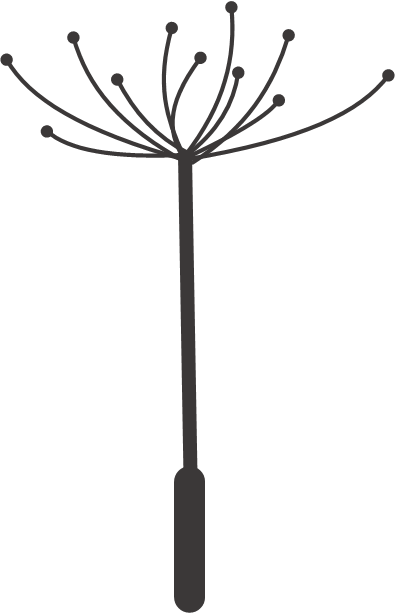 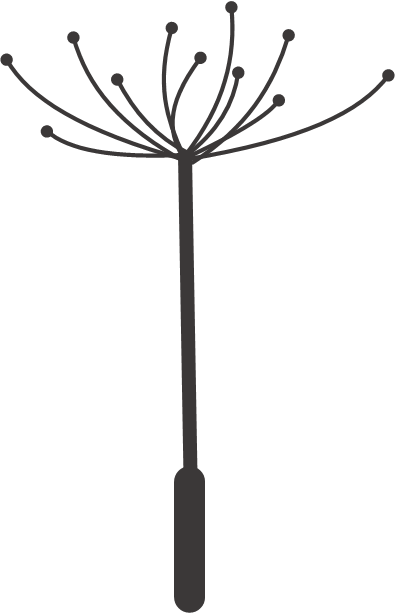 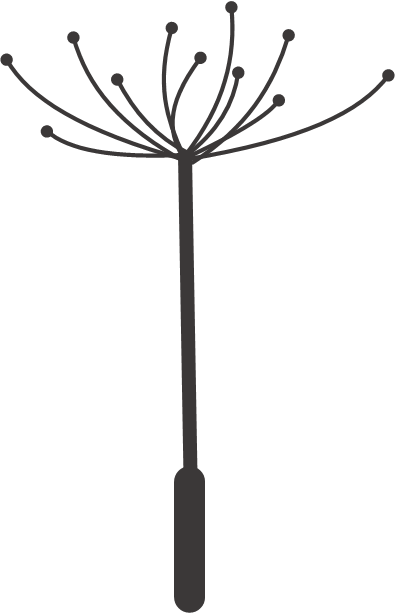 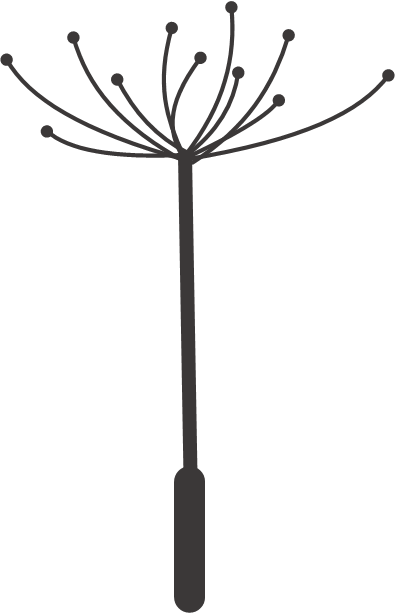 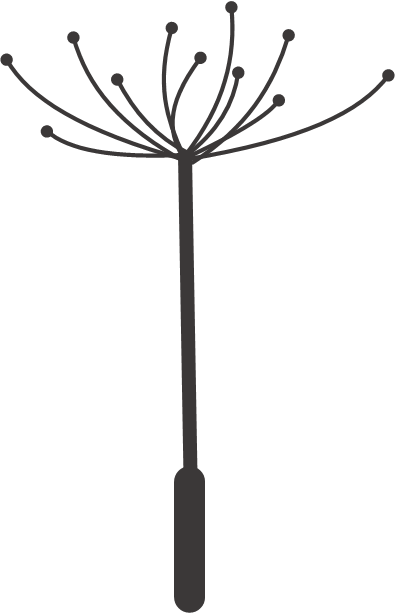 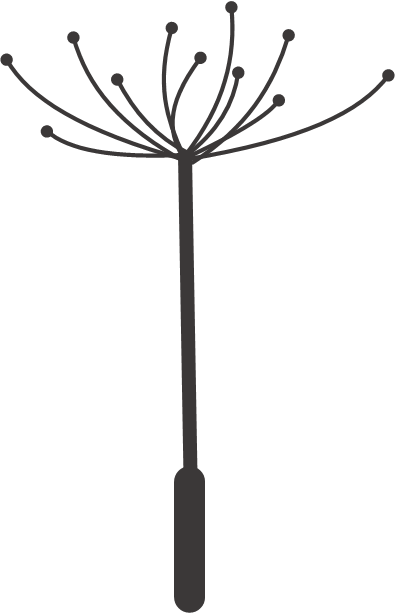 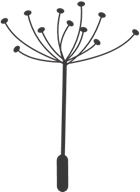 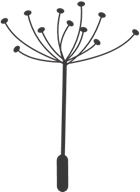 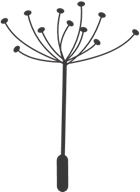 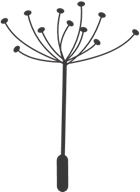 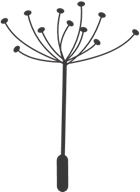 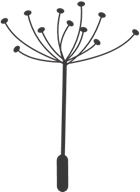 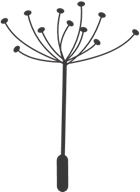 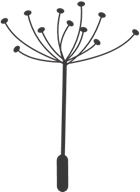 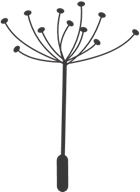 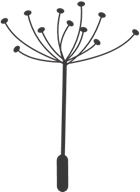 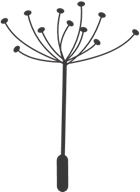 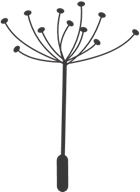 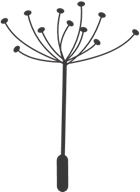 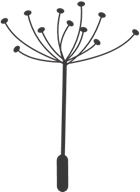 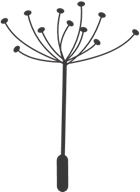 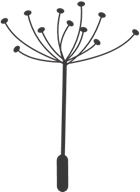 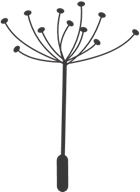 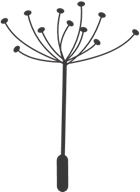 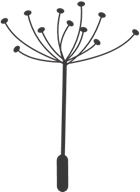 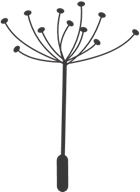 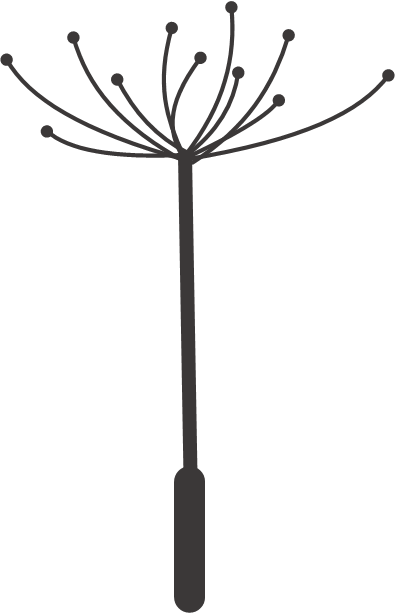 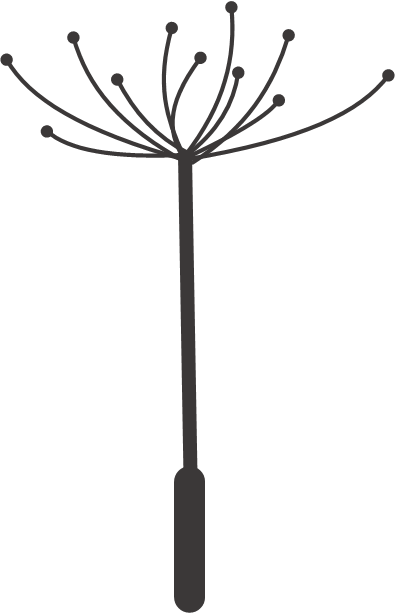 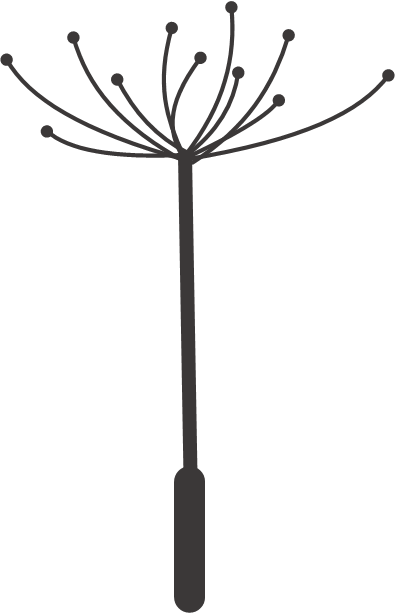 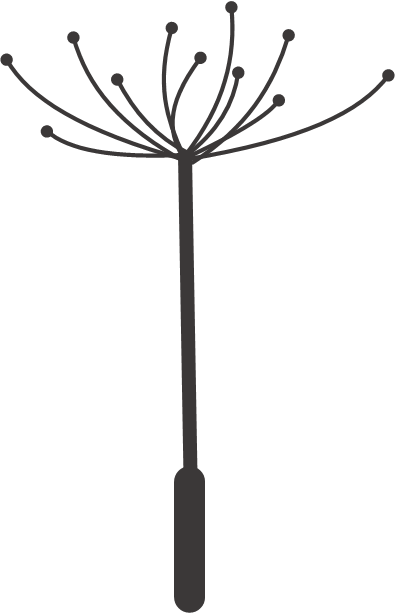 or
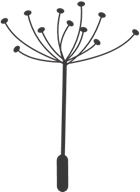 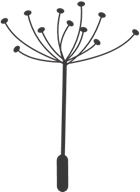 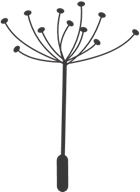 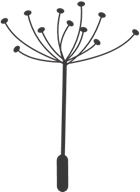 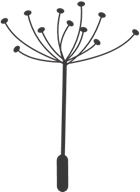 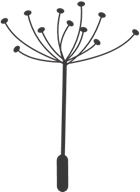 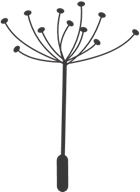 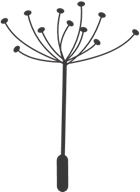 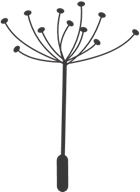 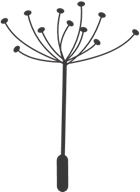 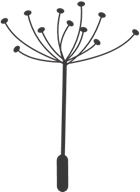 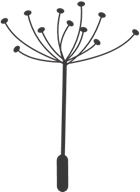 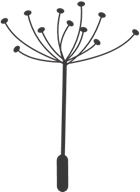 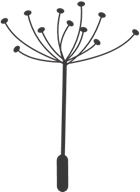 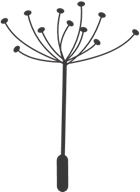 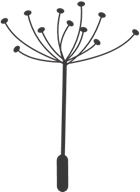 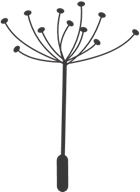 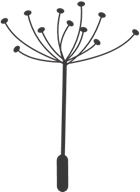 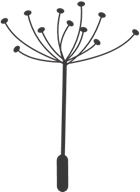 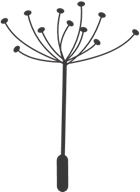 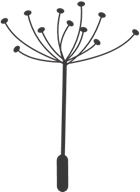 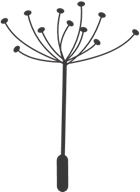 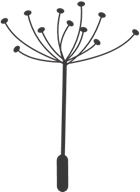 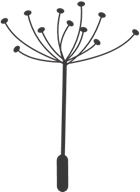 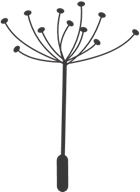 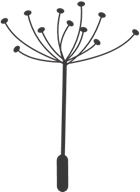 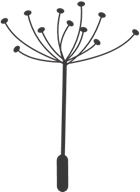 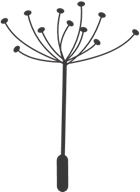 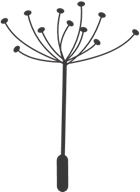 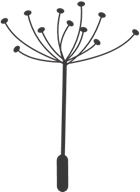 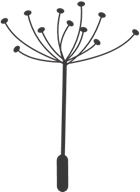 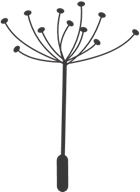 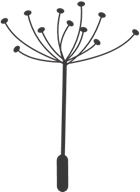 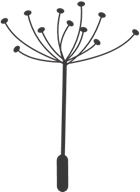 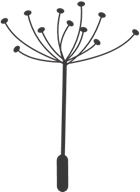 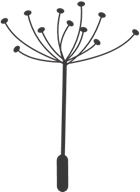 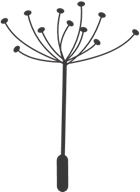 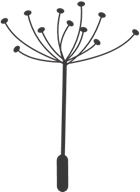 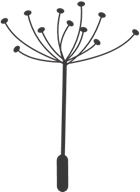 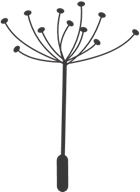 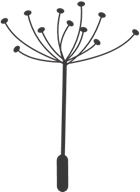 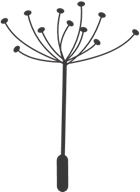 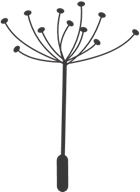 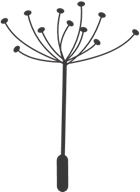 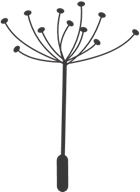 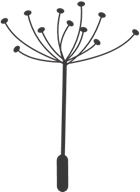 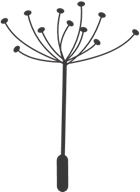 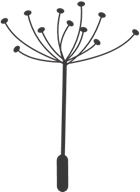 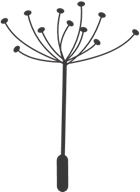 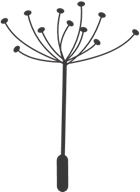 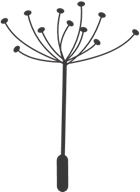 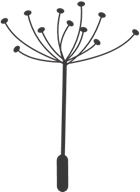 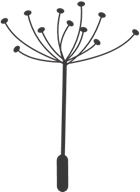 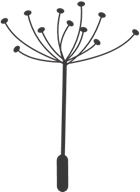 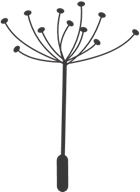 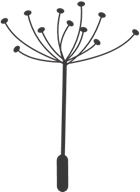 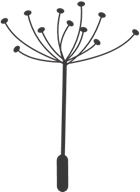 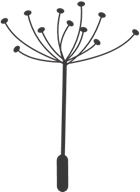 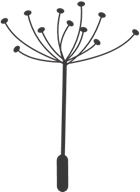 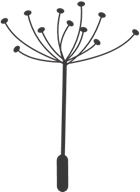 完整的
删除几只花瓣de
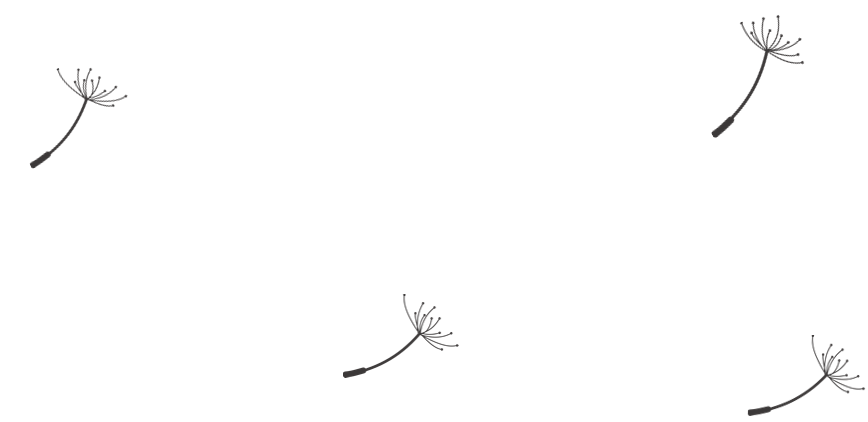 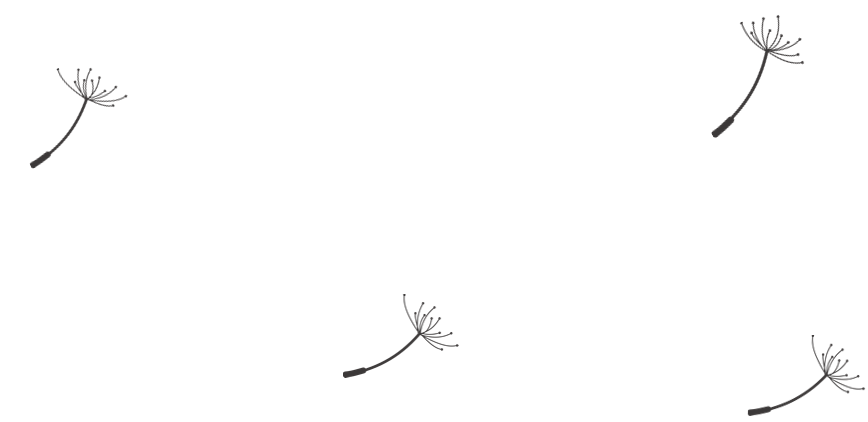 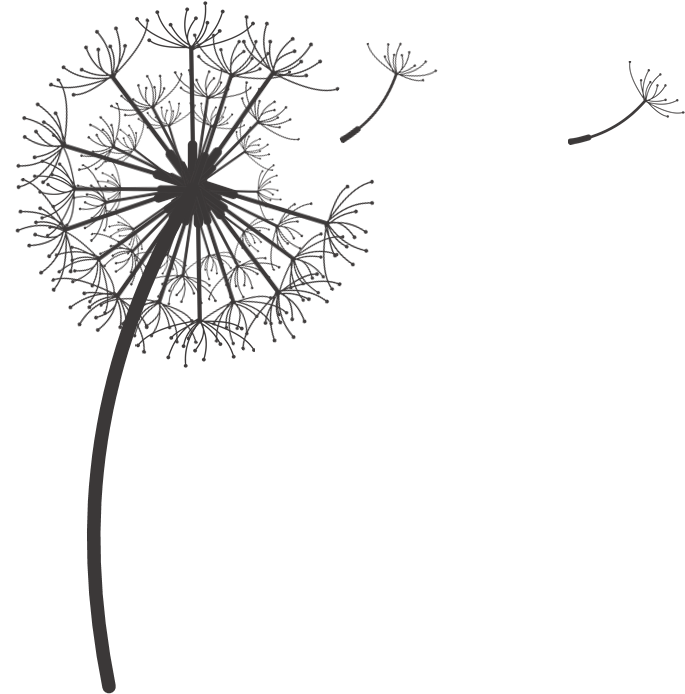 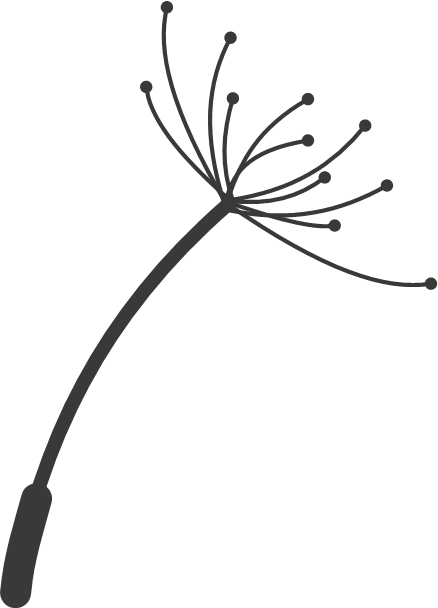 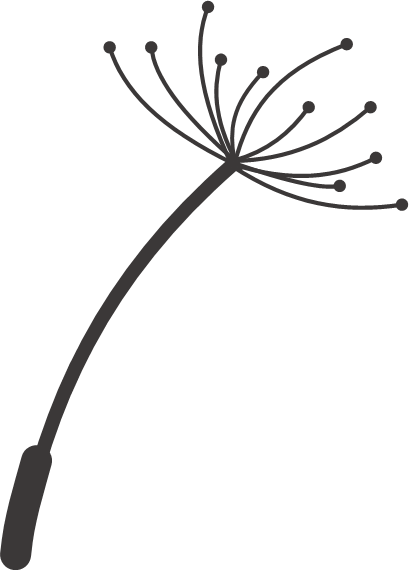 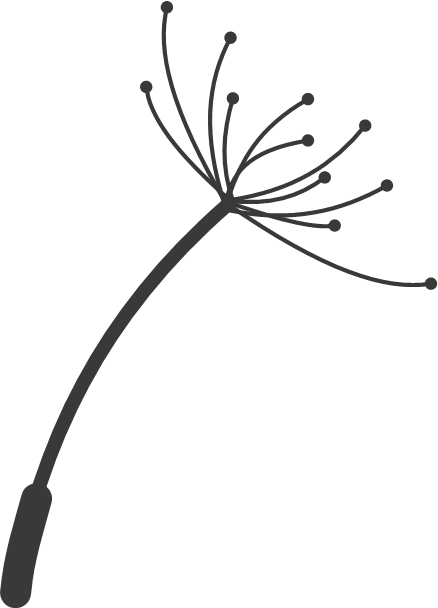 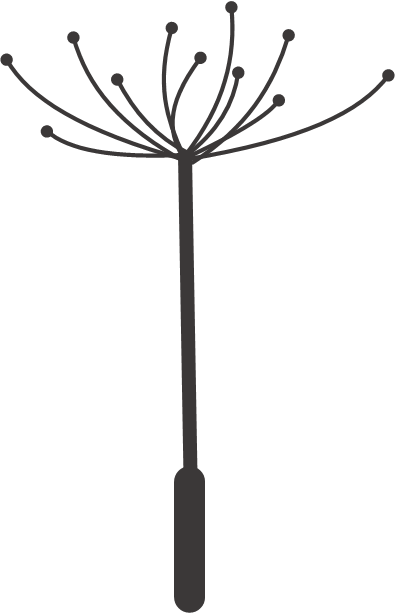 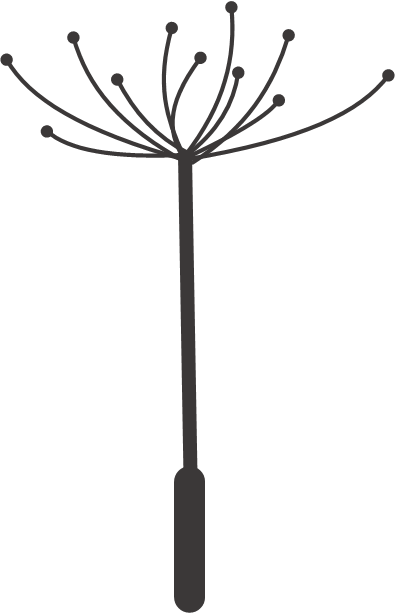 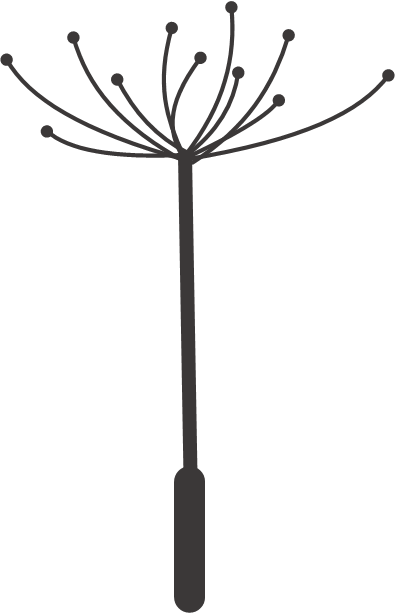 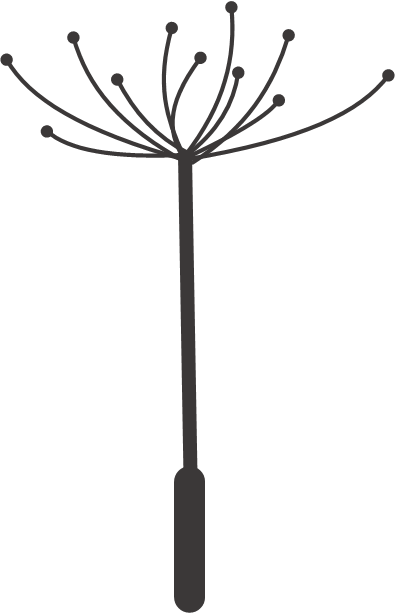 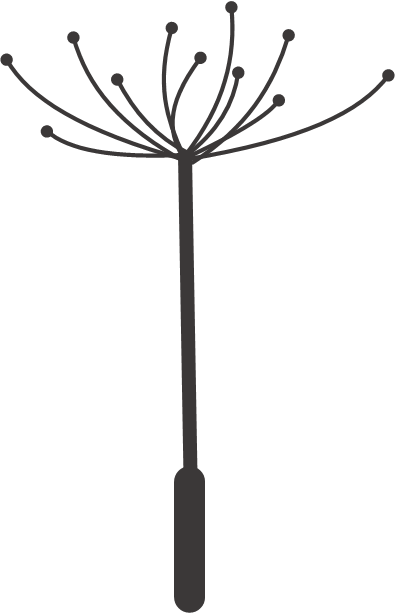 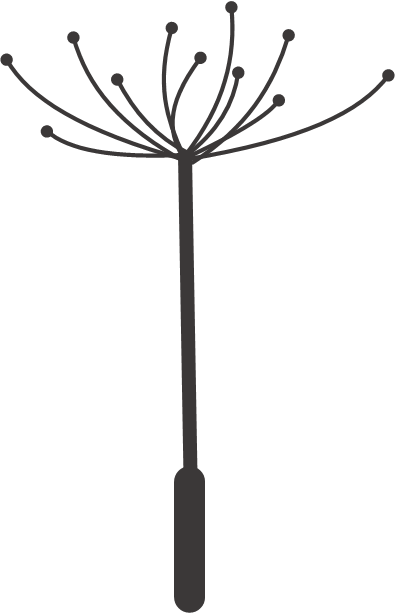 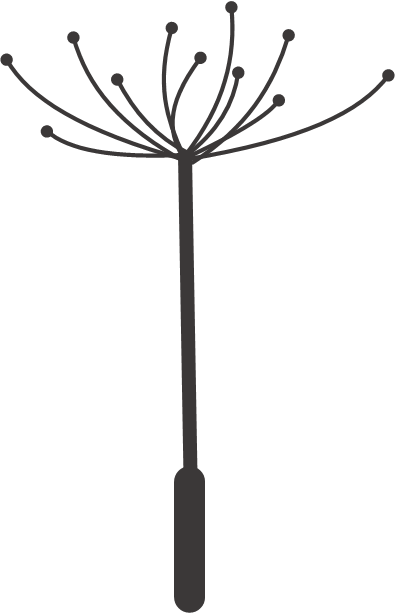 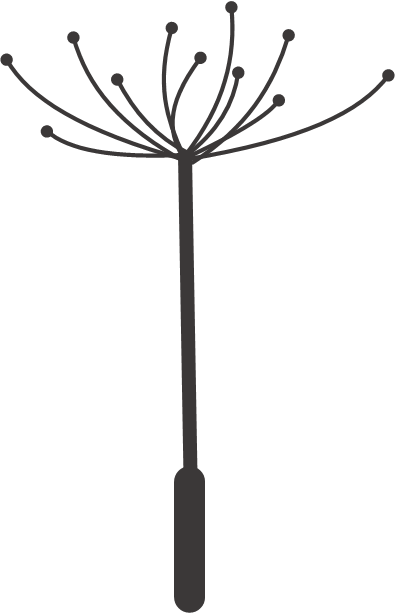 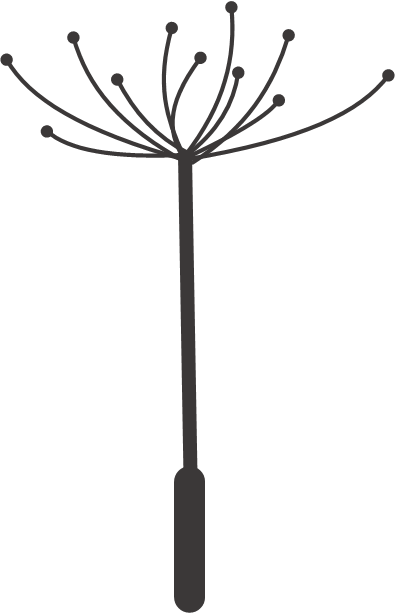 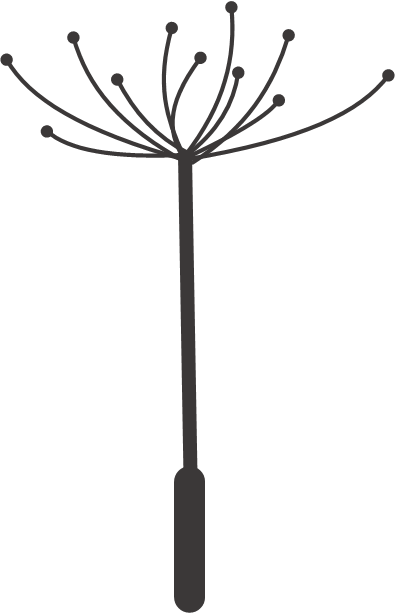 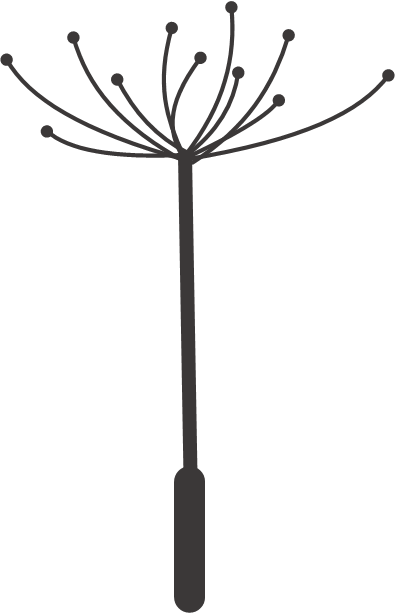 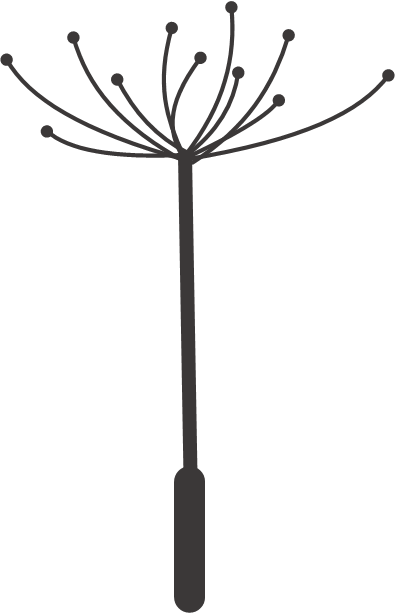 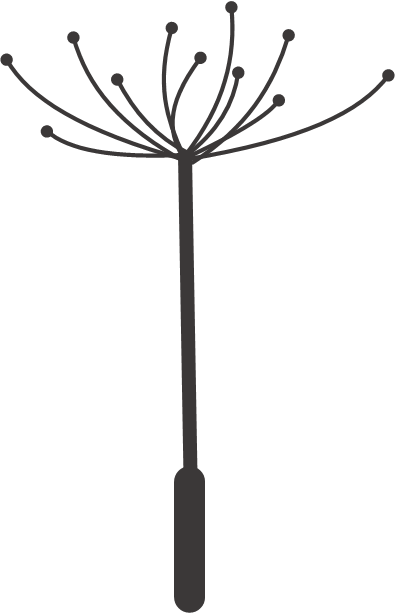 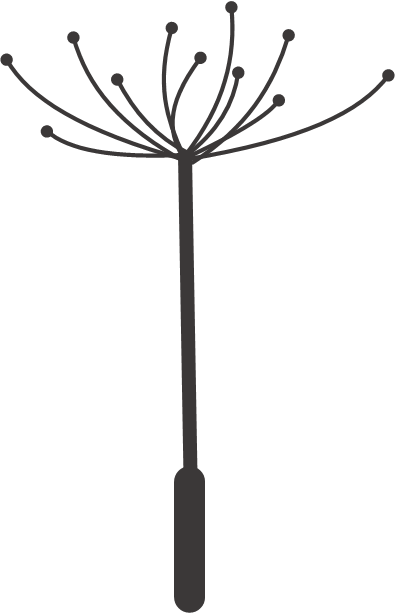 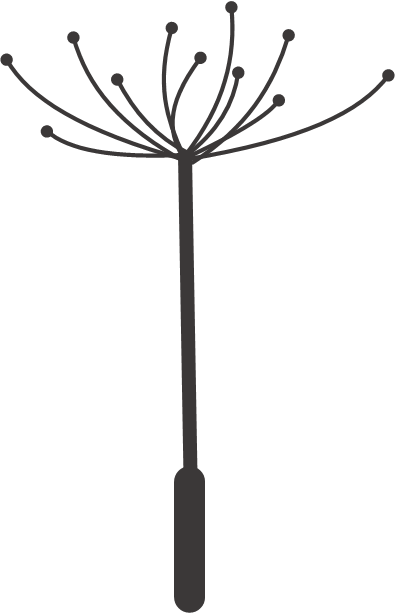 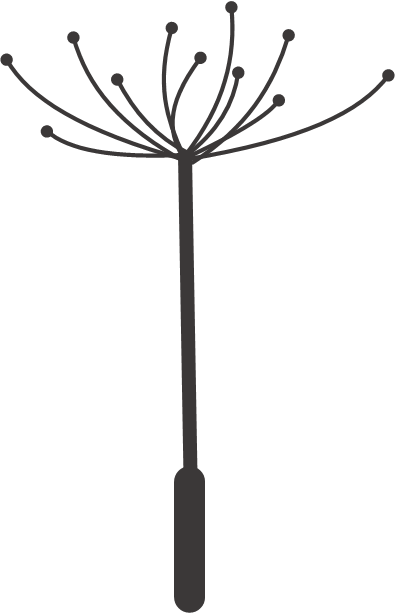 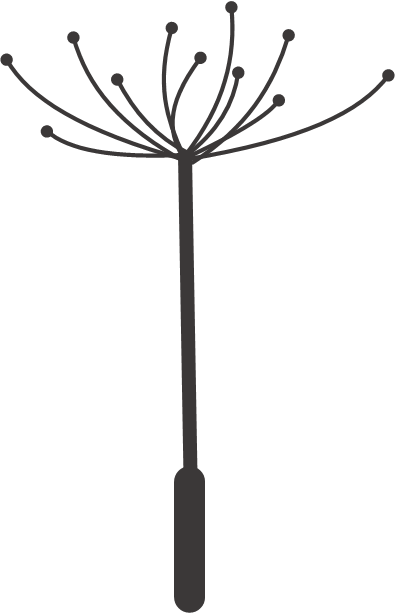 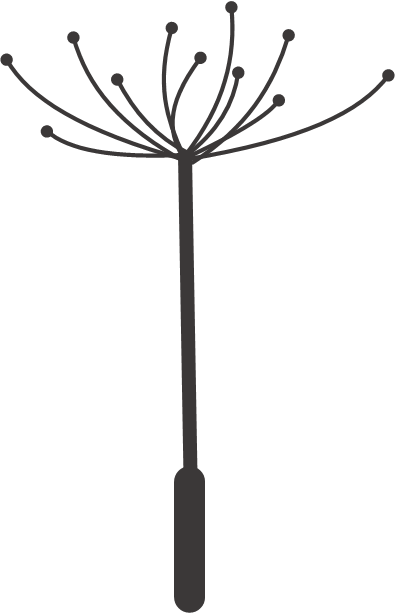 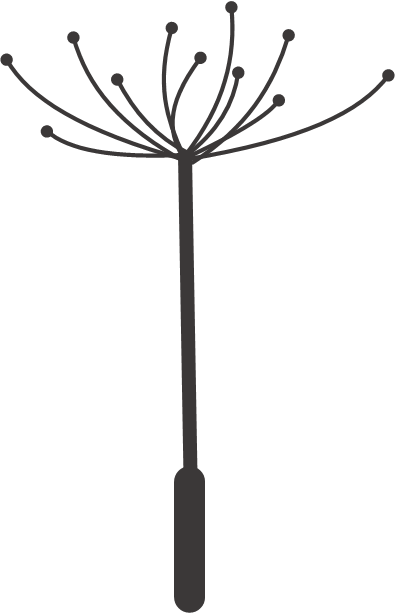 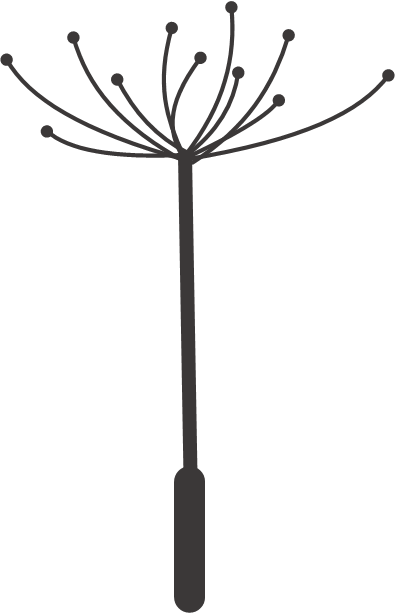 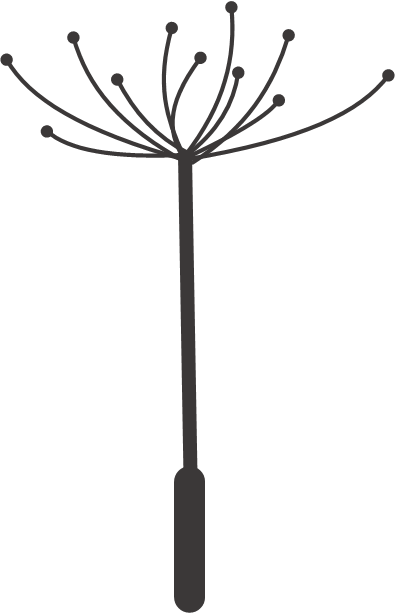 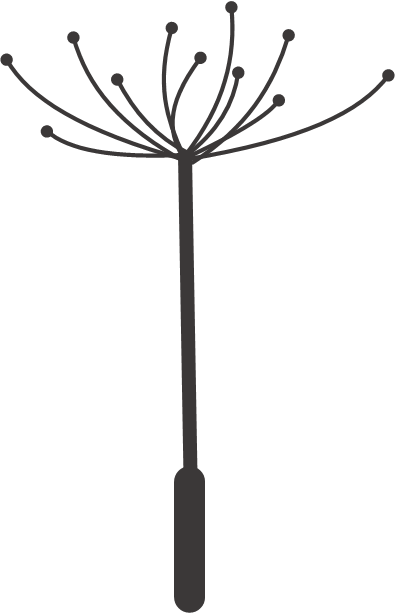 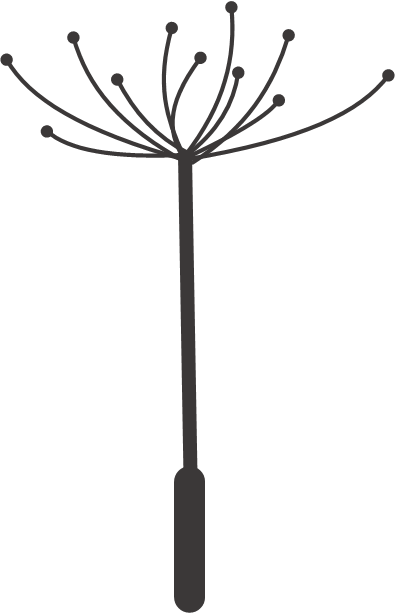 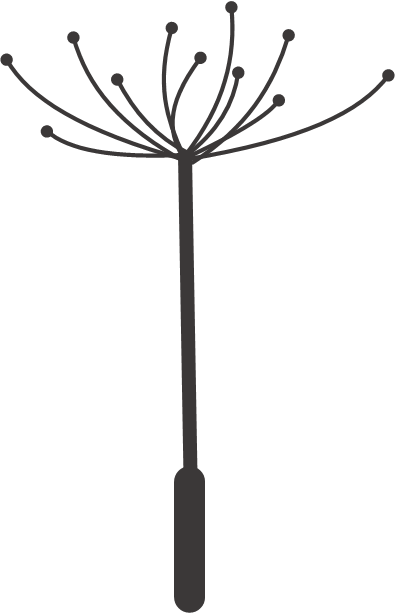 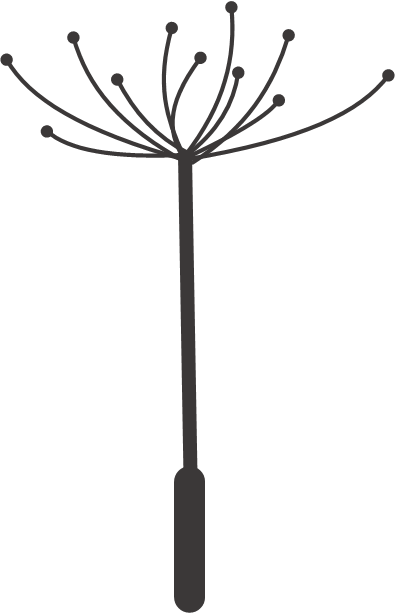 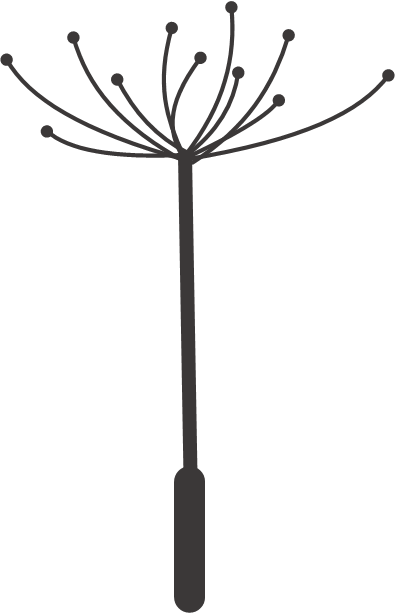 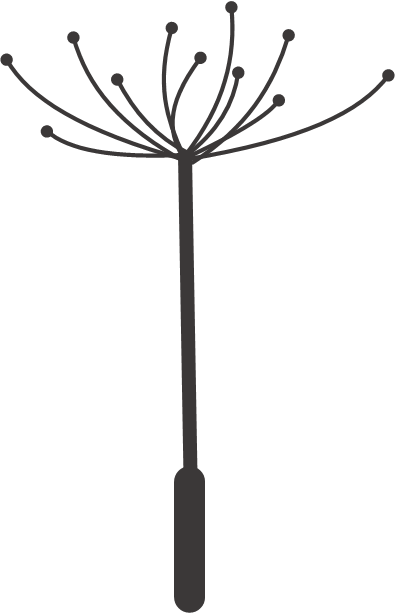 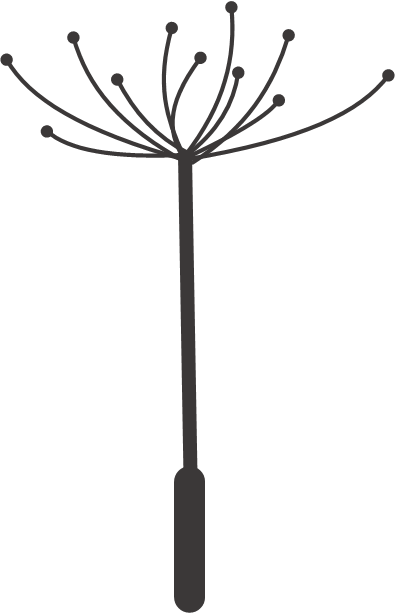 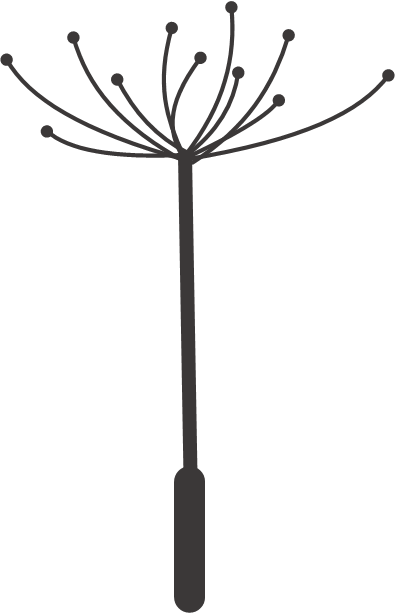 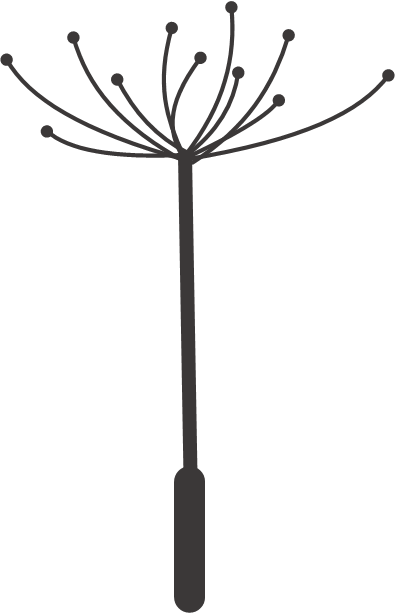 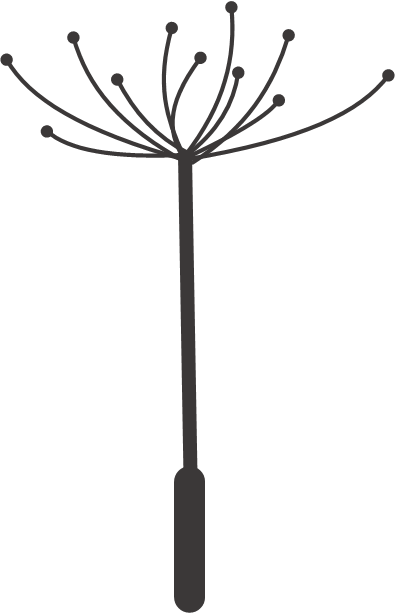 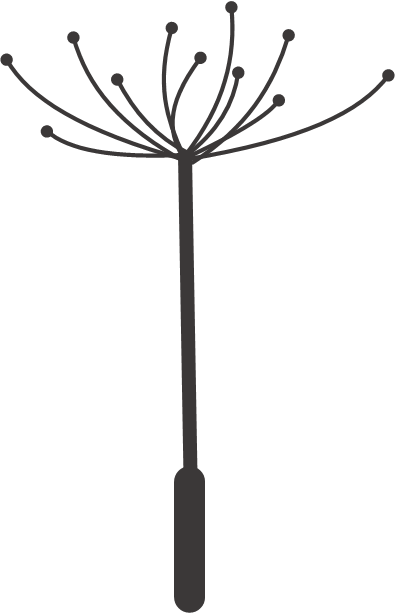 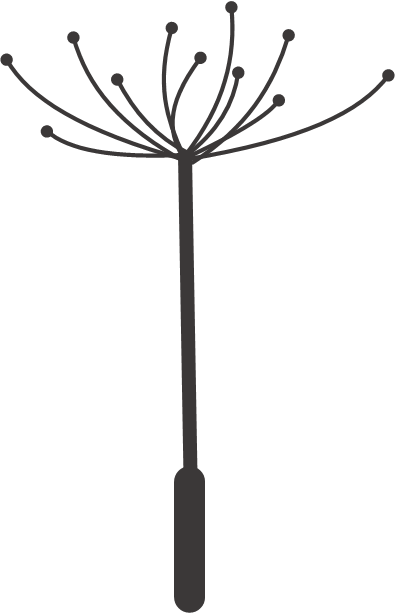 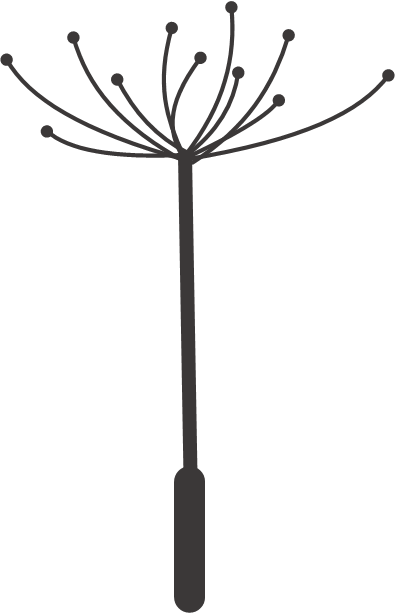 蒲公英
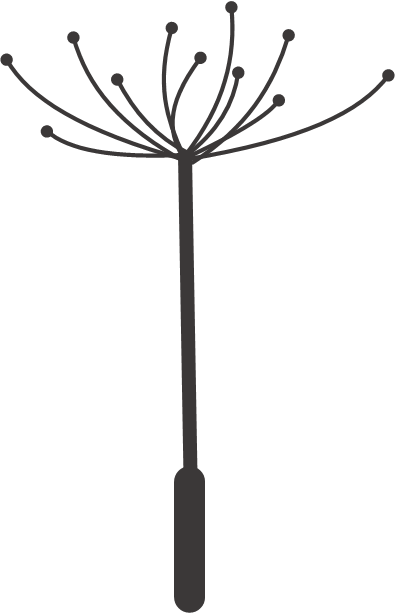 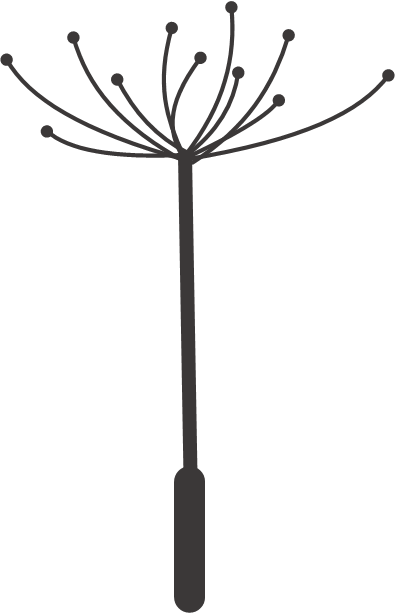 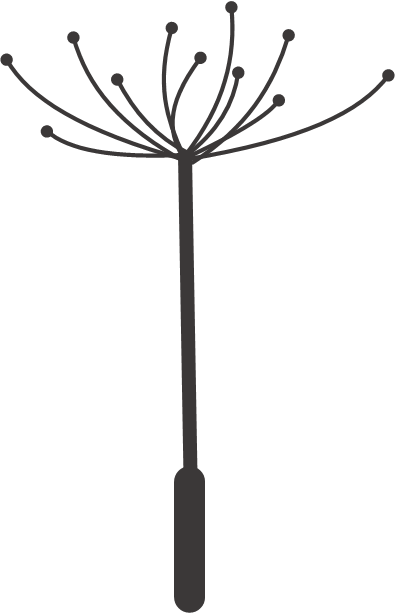 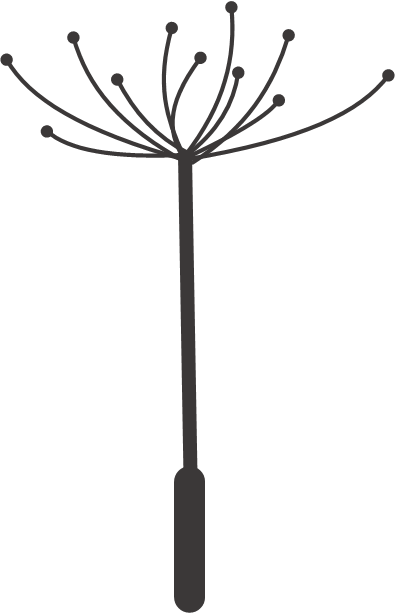 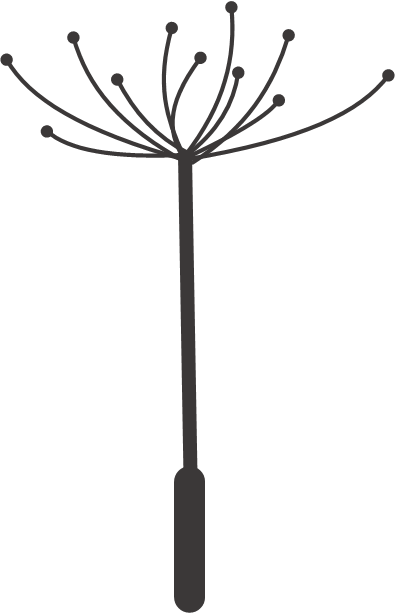 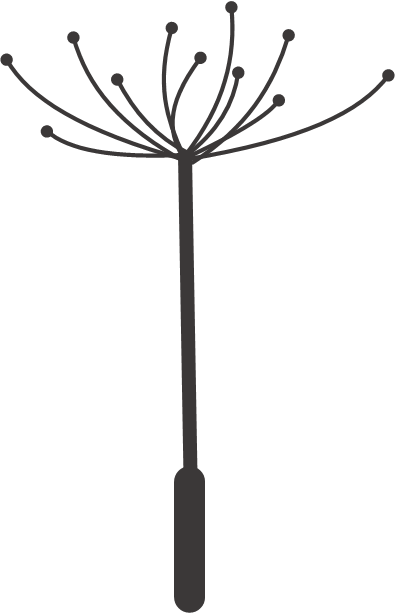 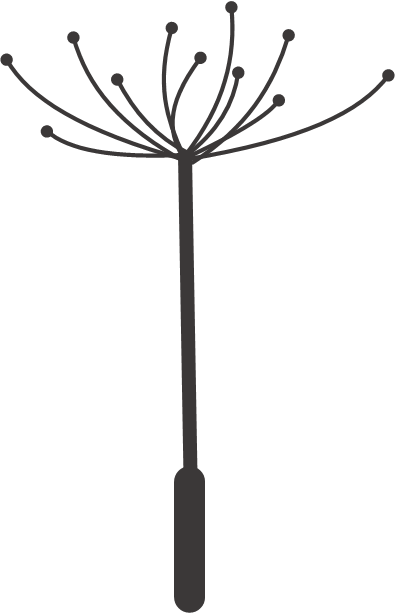 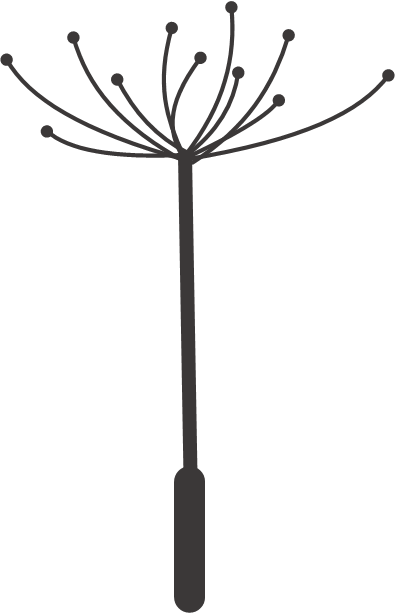 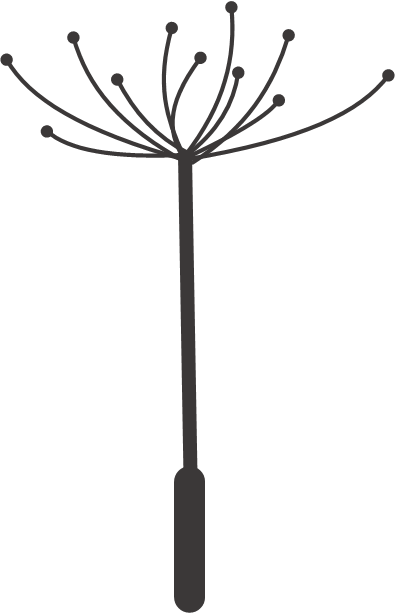 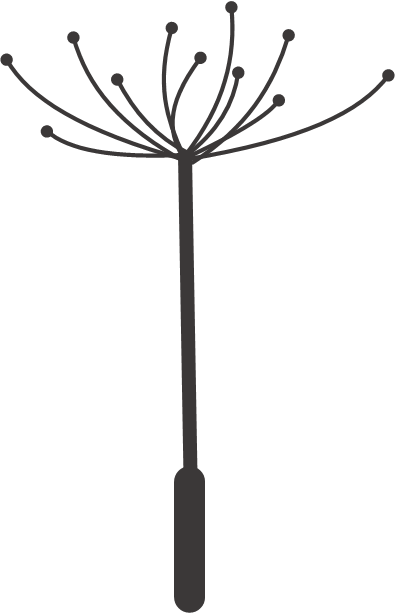 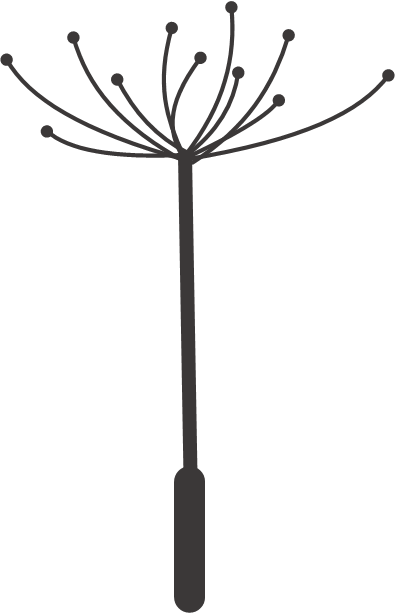 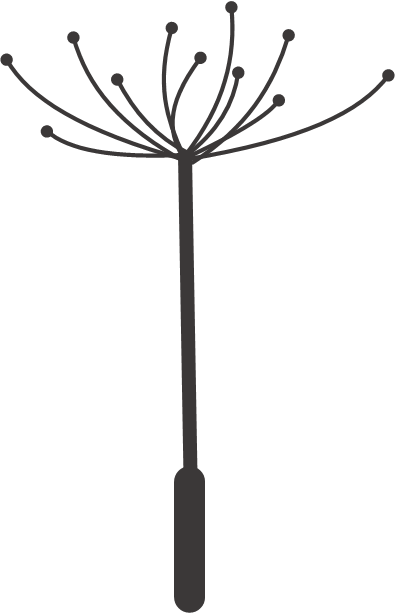 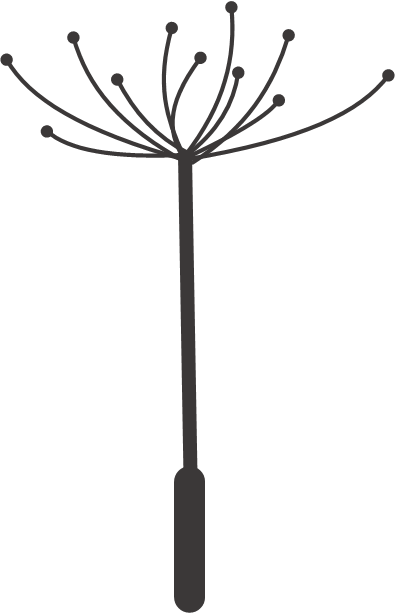 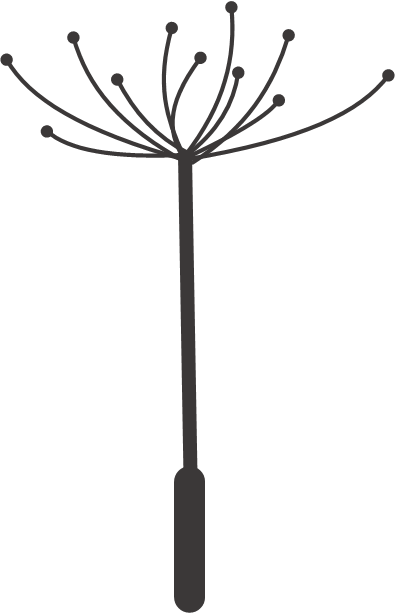 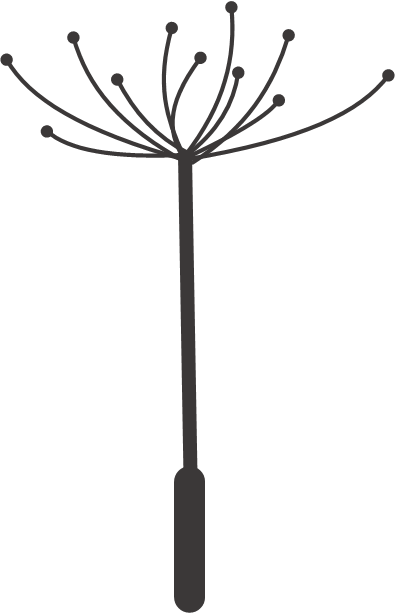 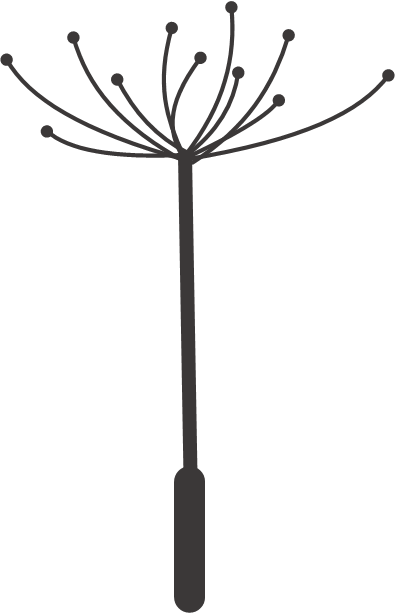 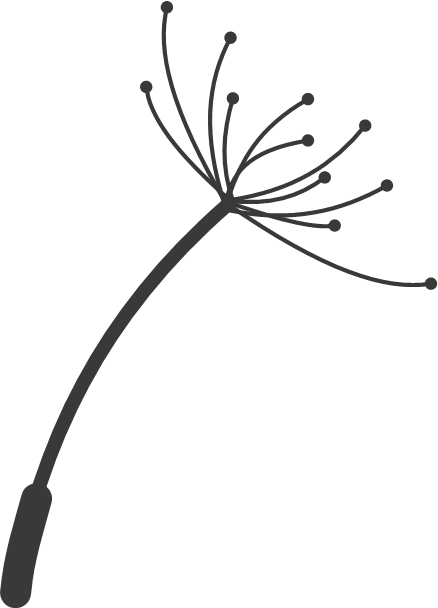 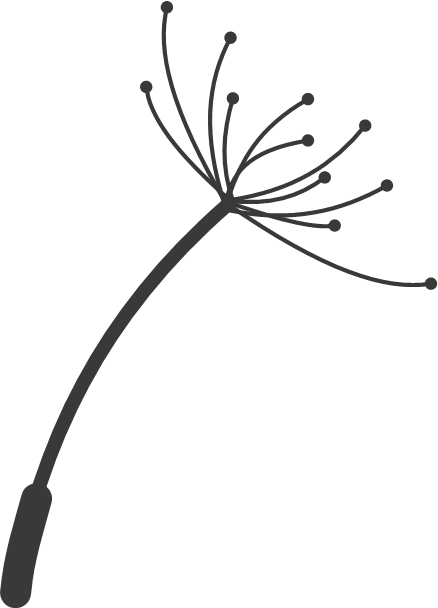 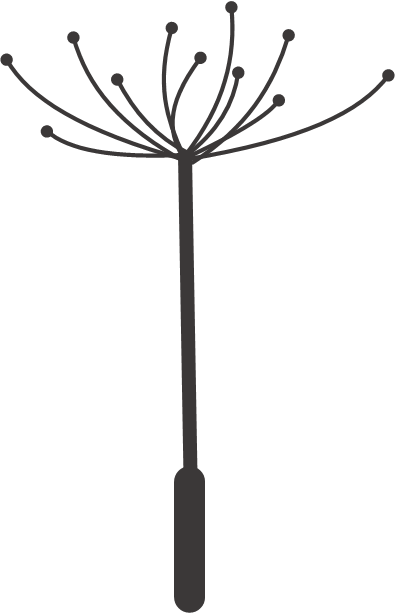 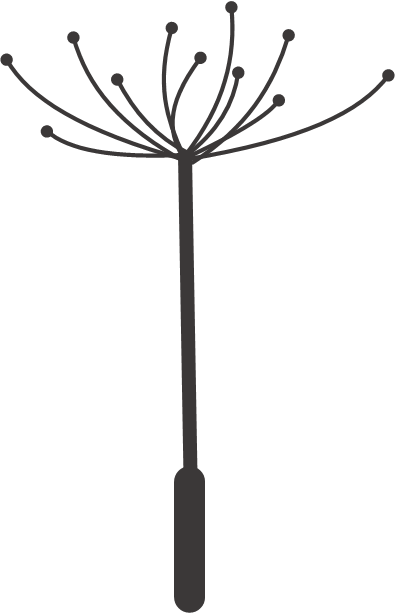 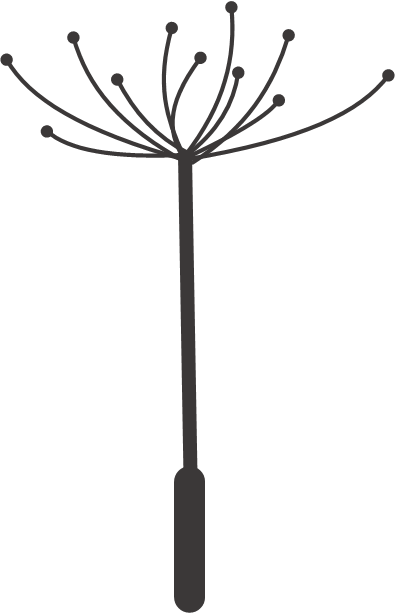 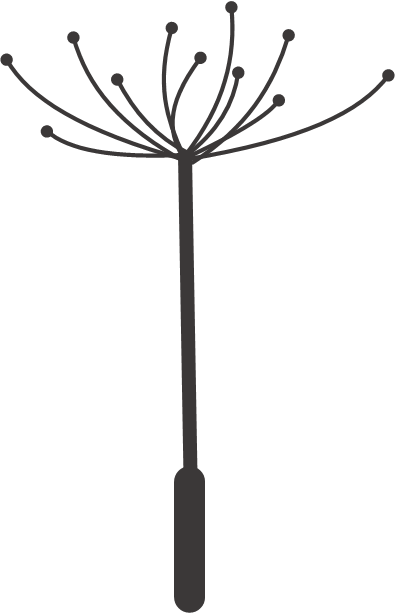 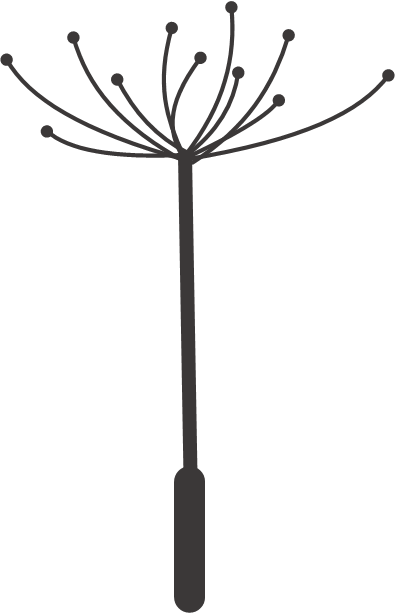 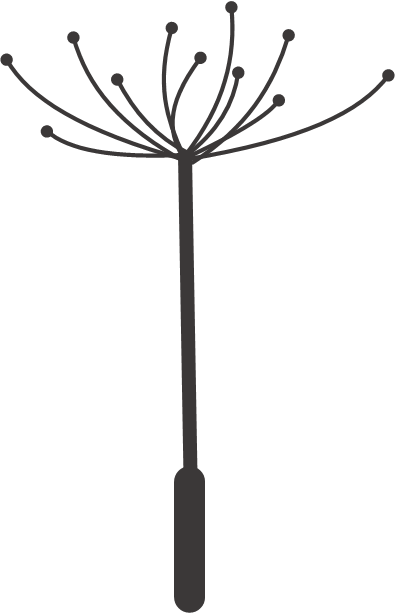 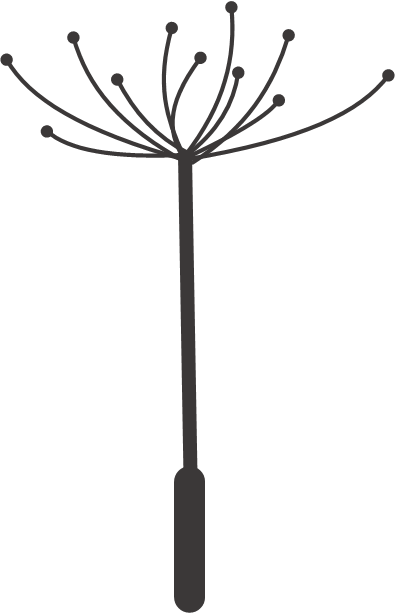 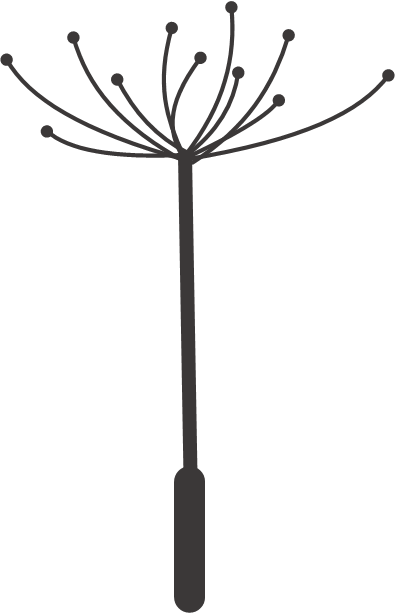 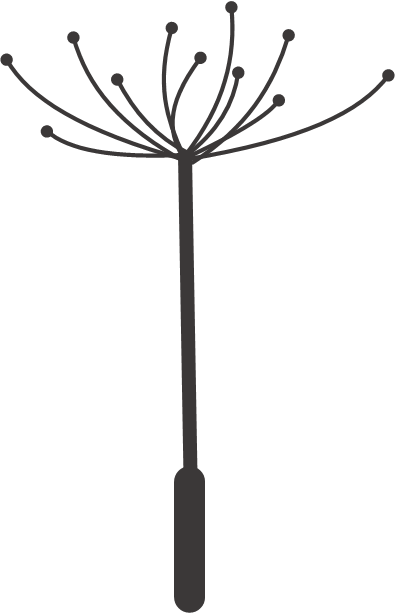 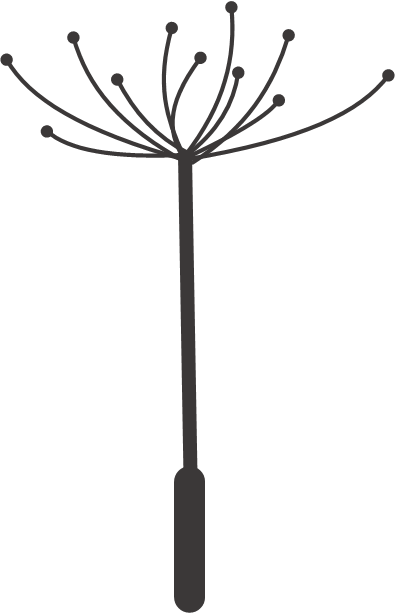 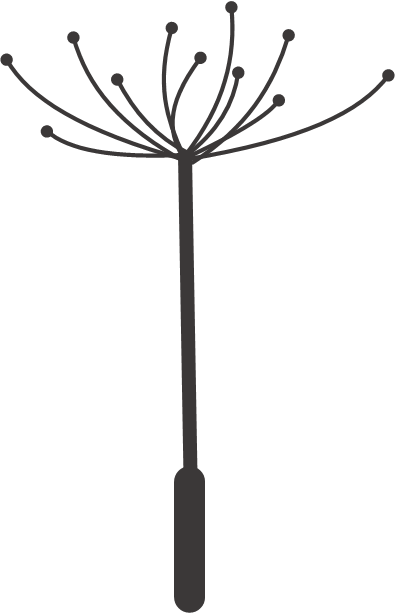 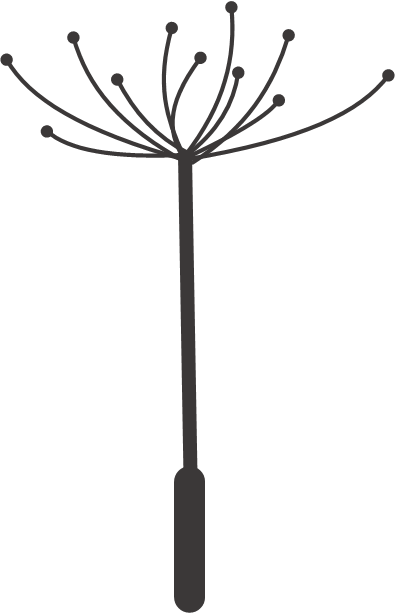 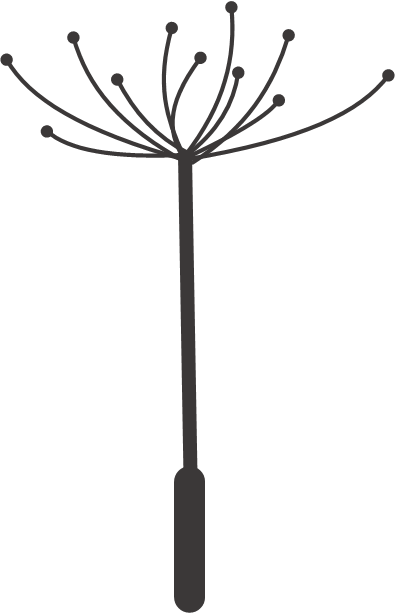 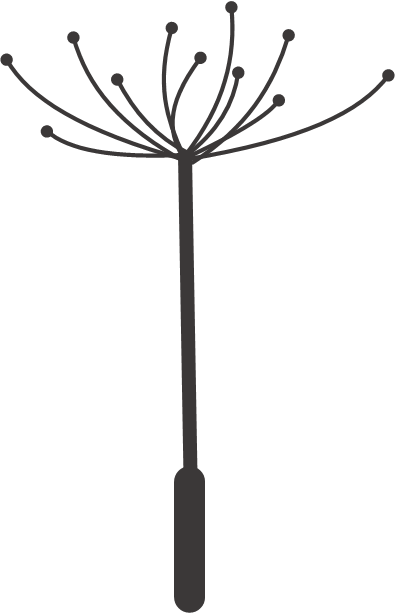 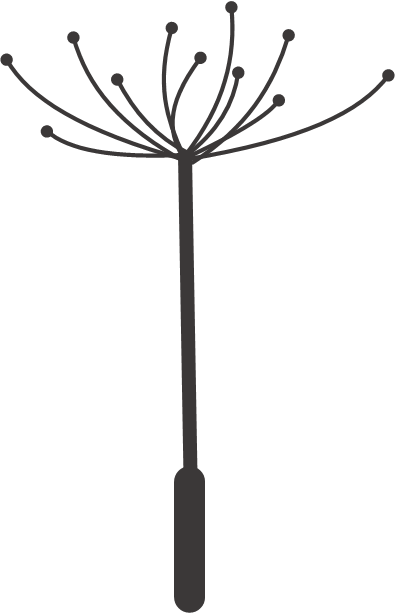 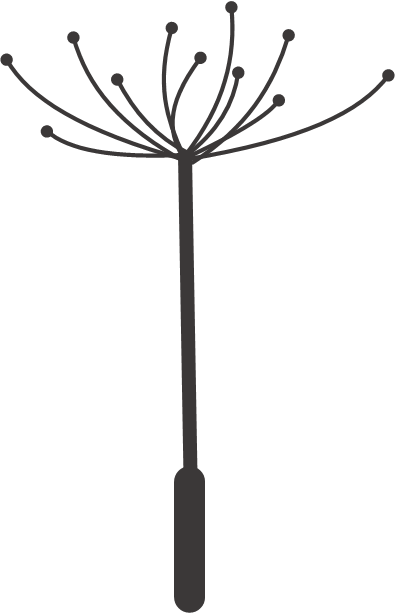 永不停止的爱
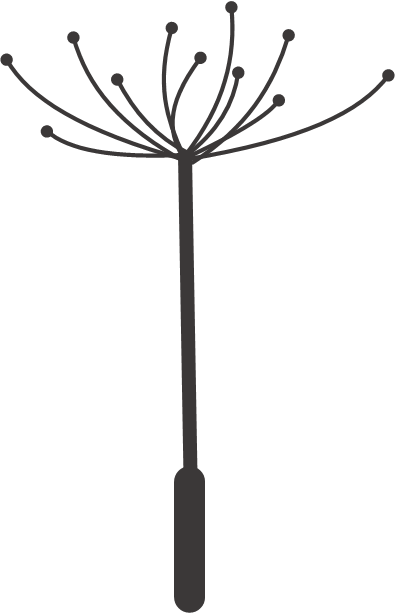 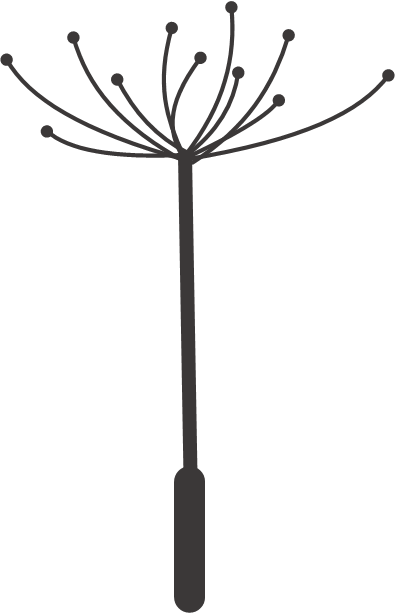 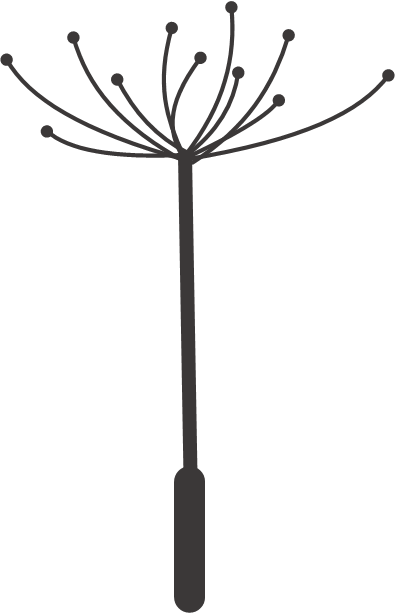 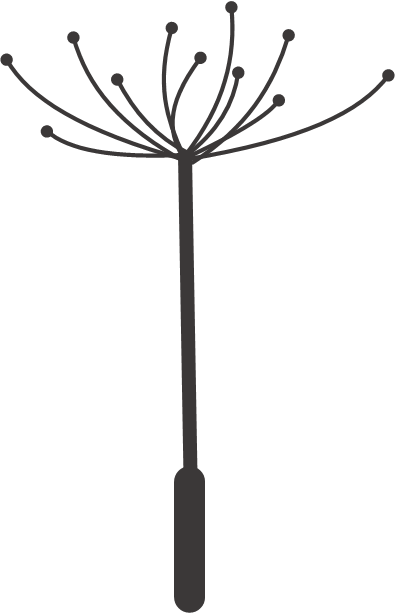 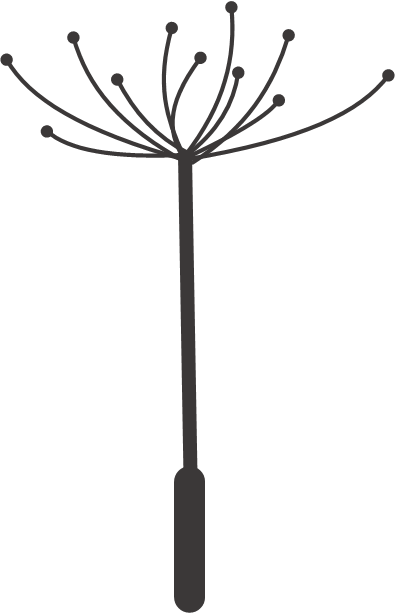 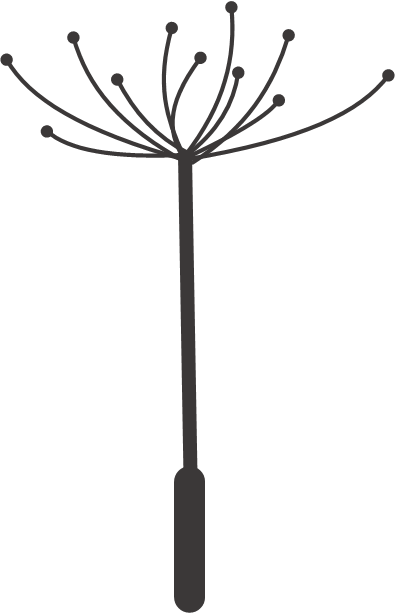 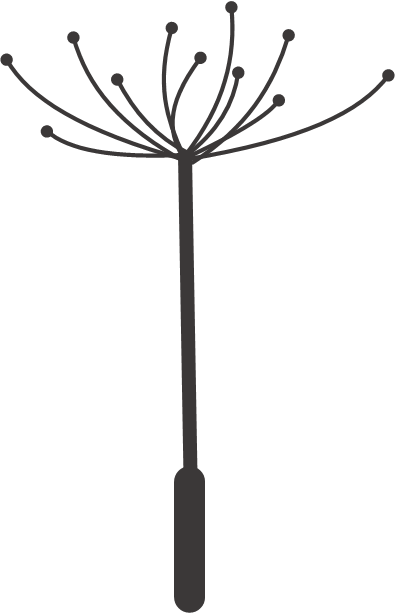 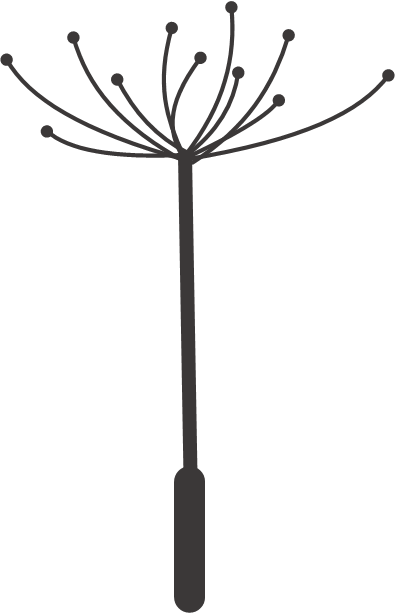